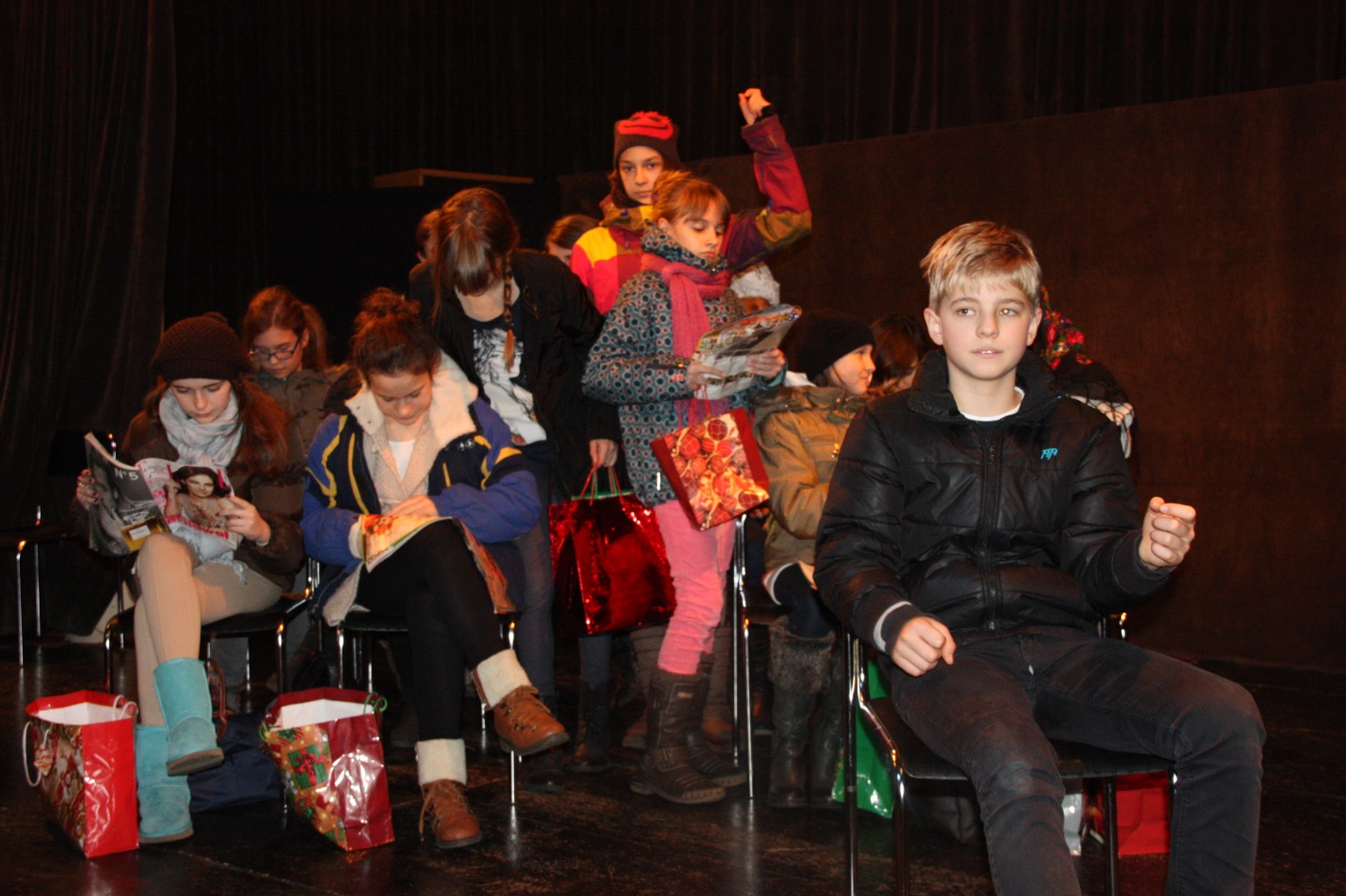 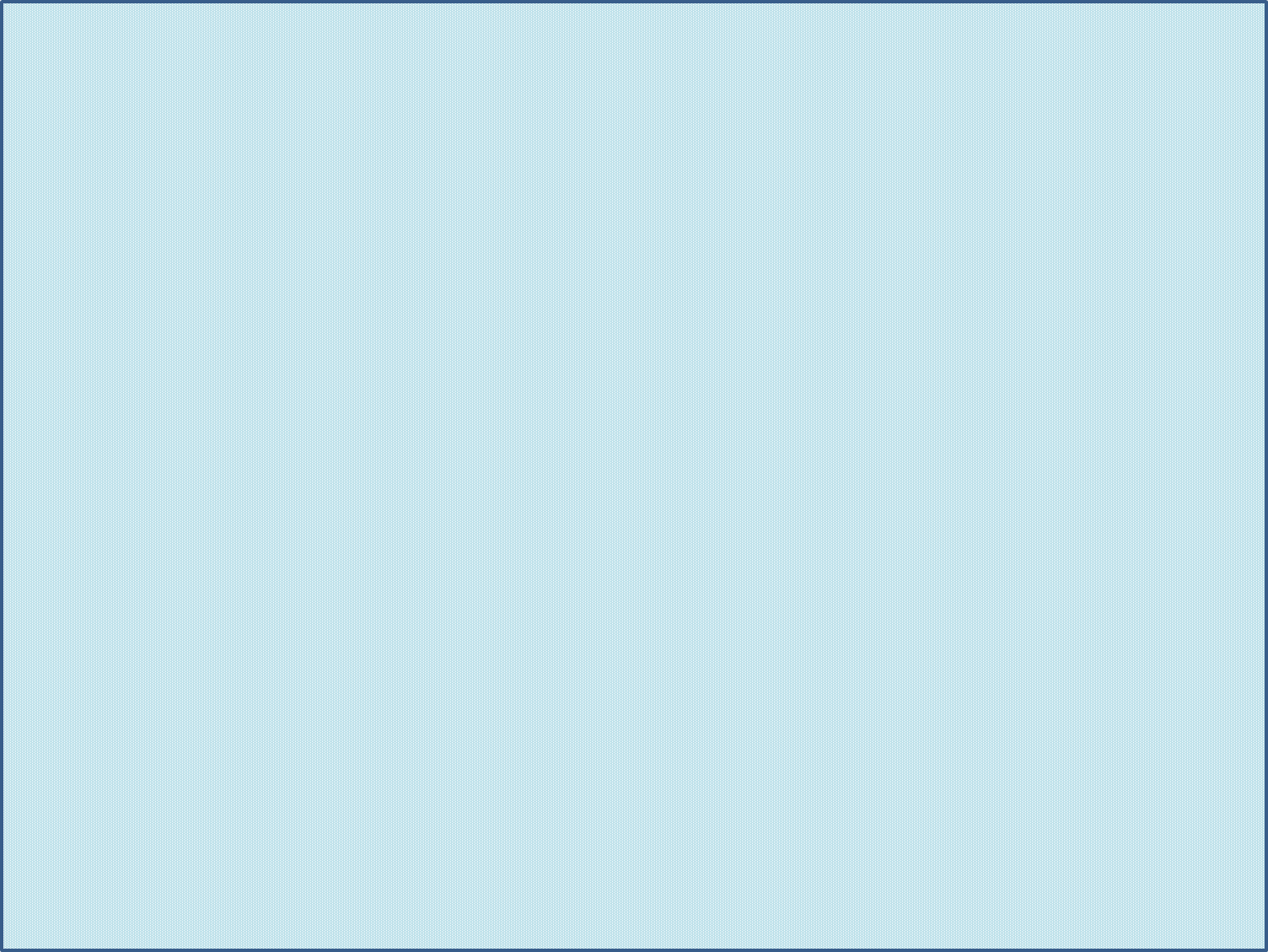 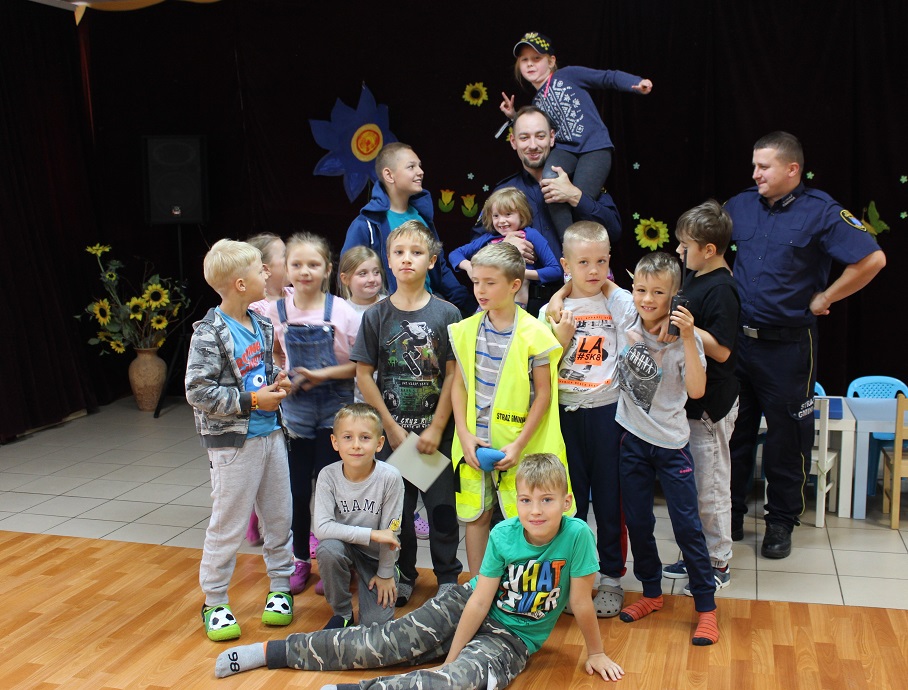 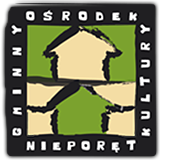 Gminny Ośrodek Kultury
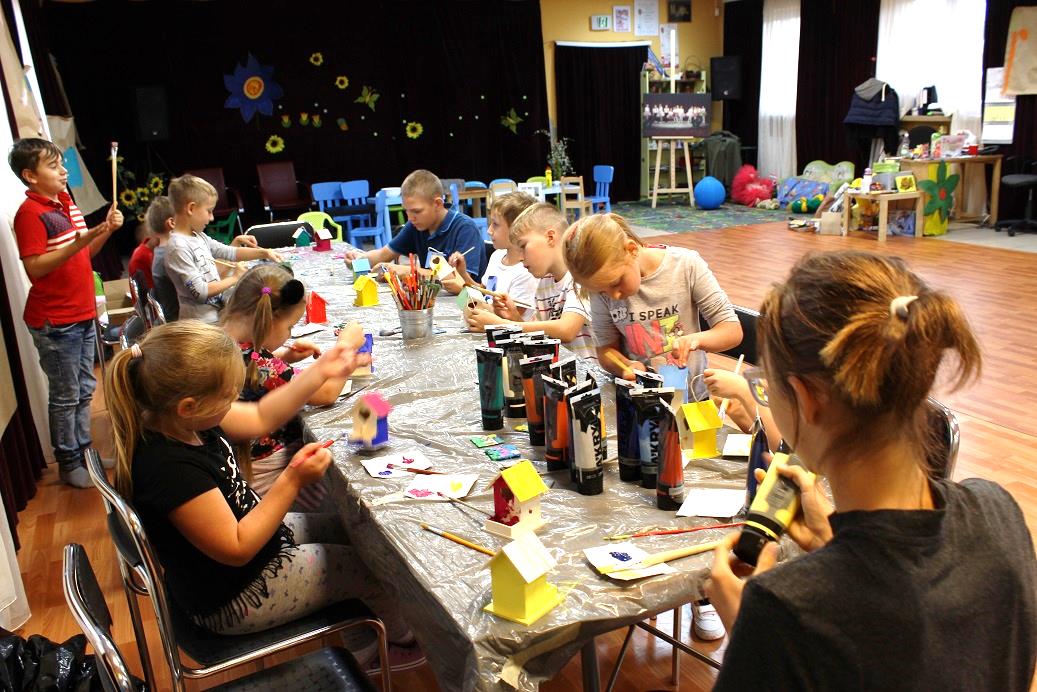 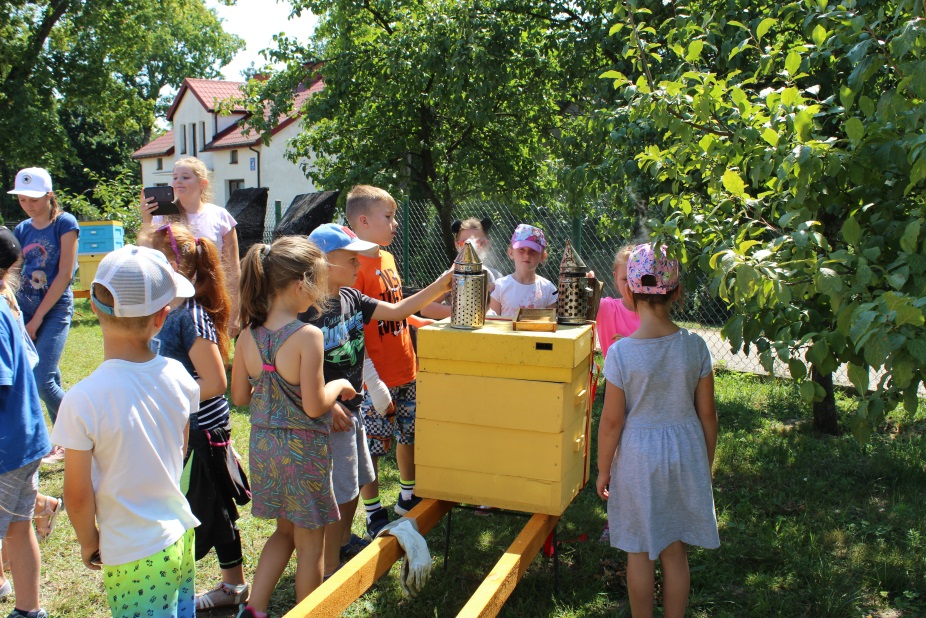 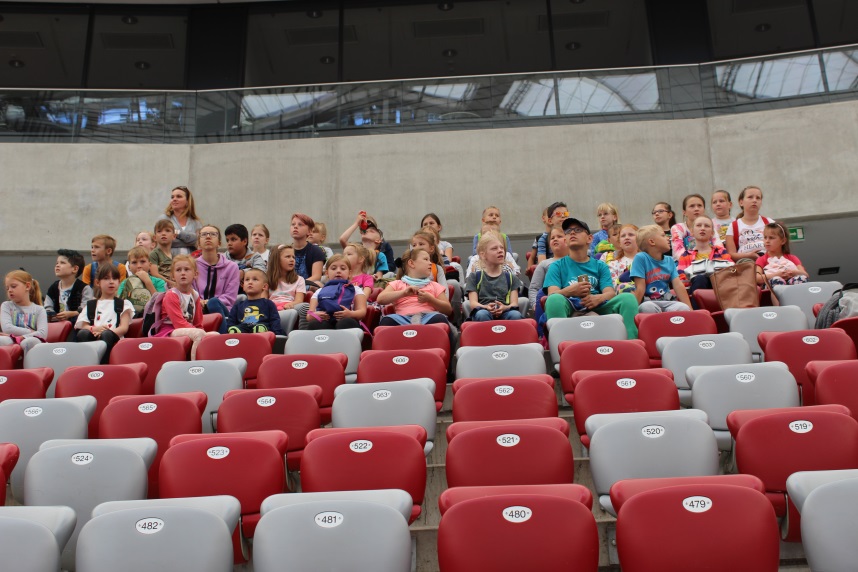 25.06 – 06.07/13– 24.08.2018 Letnie Zajęcia w Kątach Węgierskich
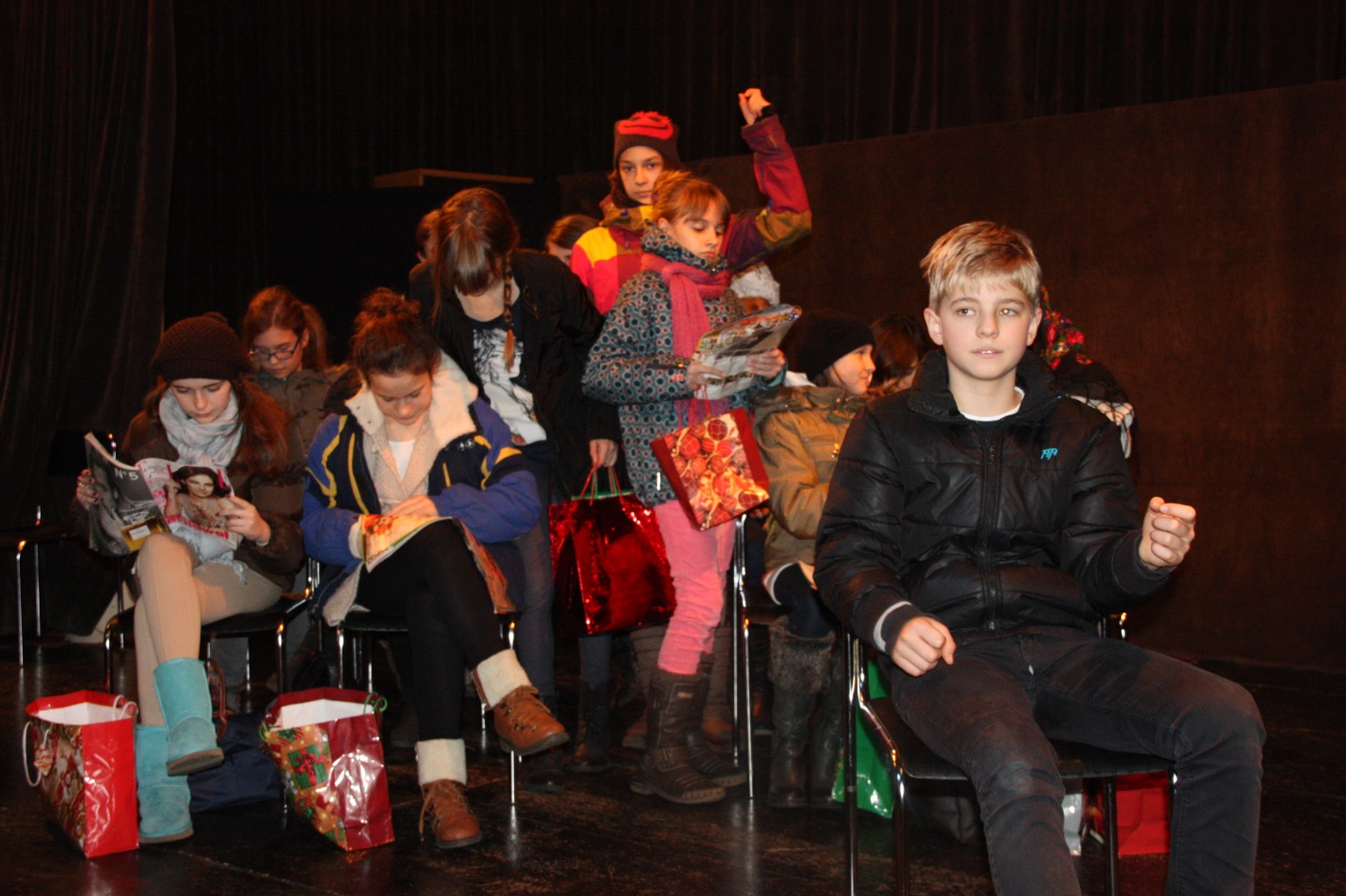 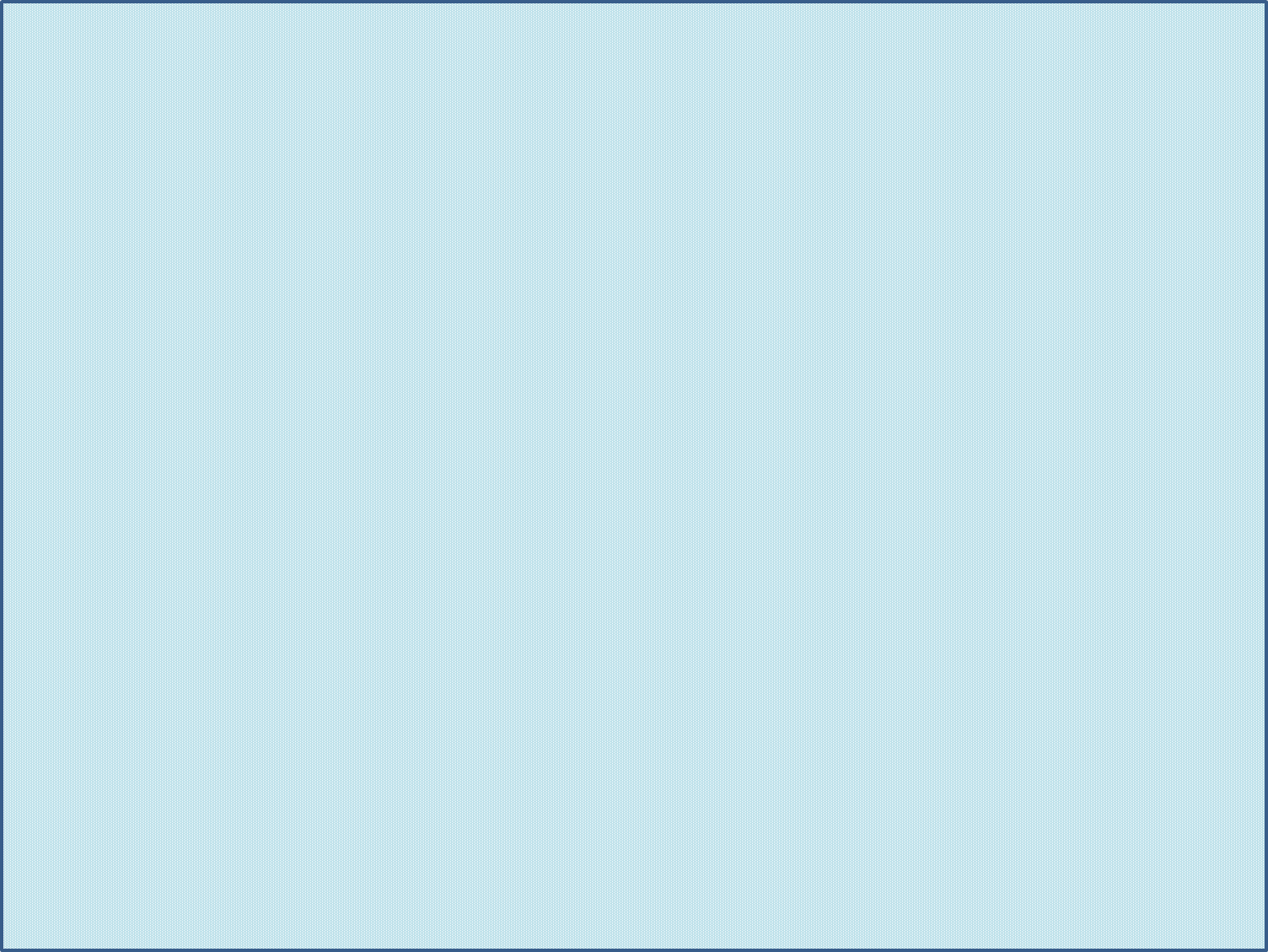 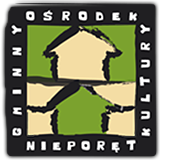 Gminny Ośrodek Kultury
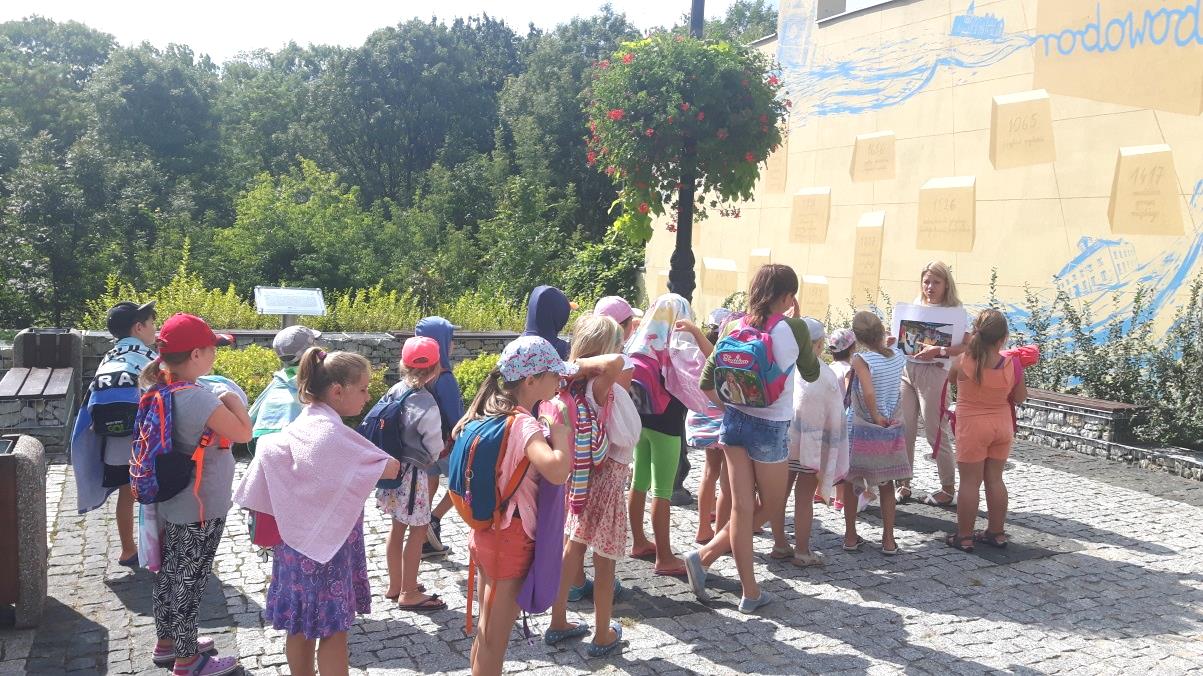 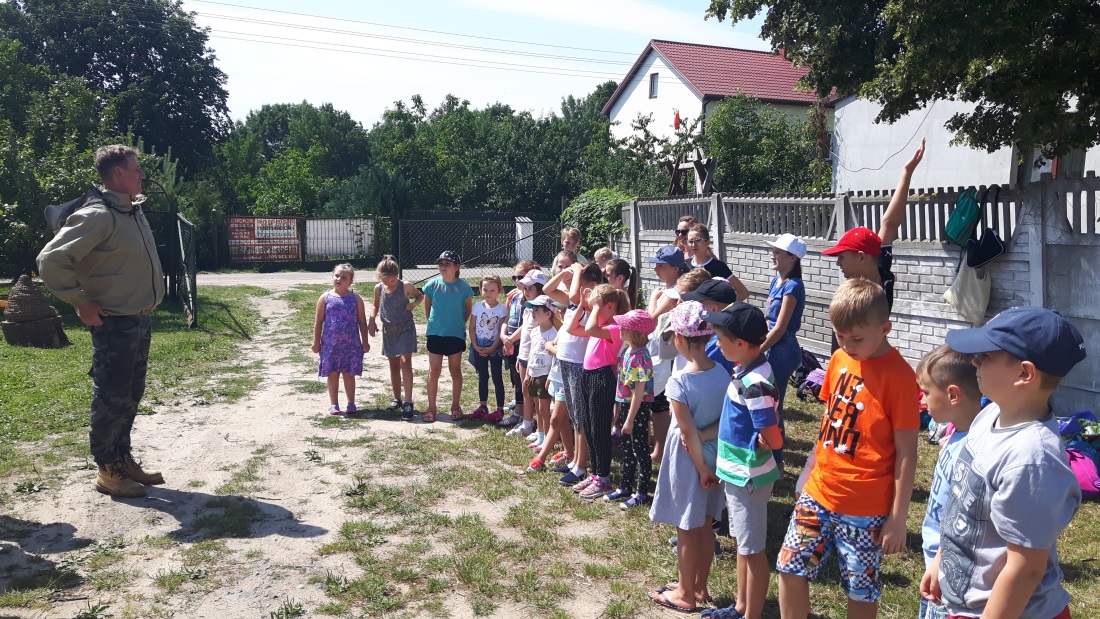 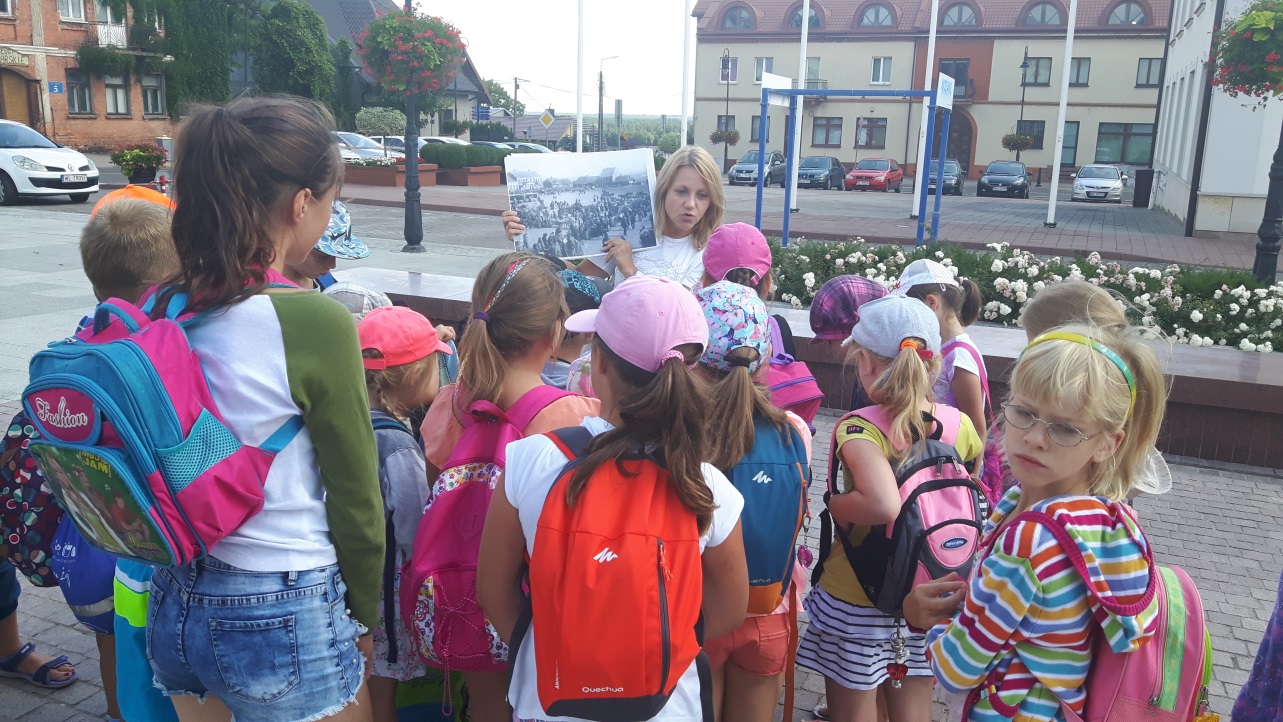 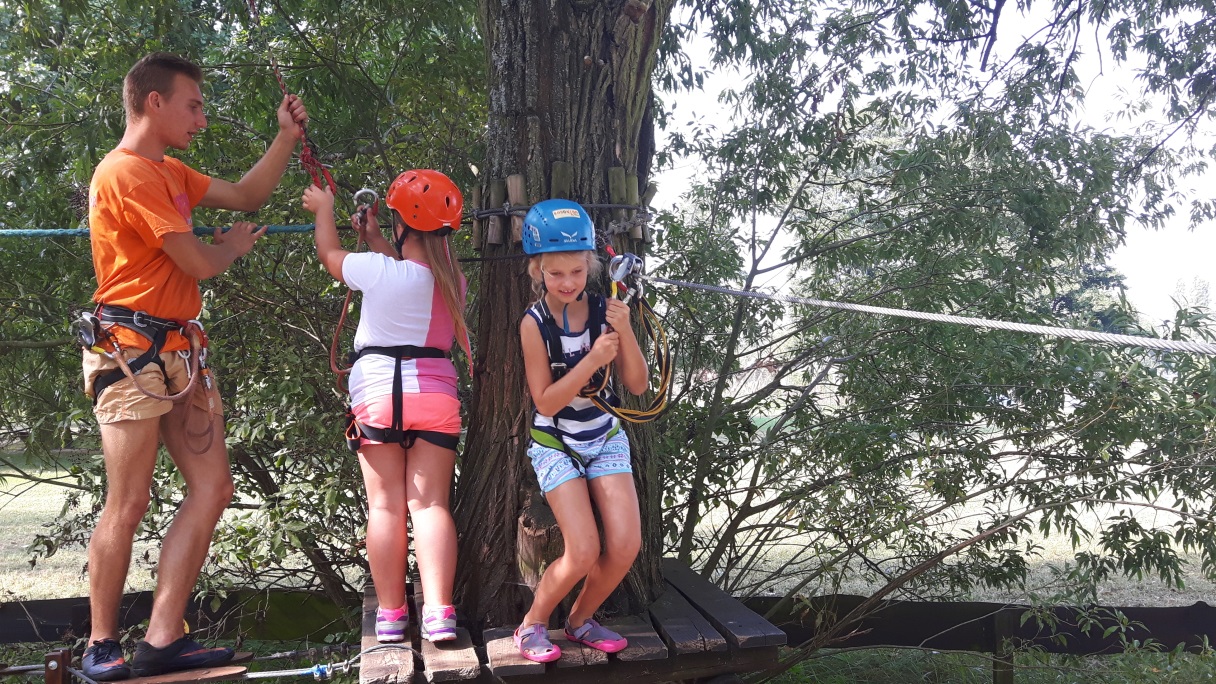 25.06 – 06.07./13– 24.08.2018  Zajęcia Letnie w Beniaminowie
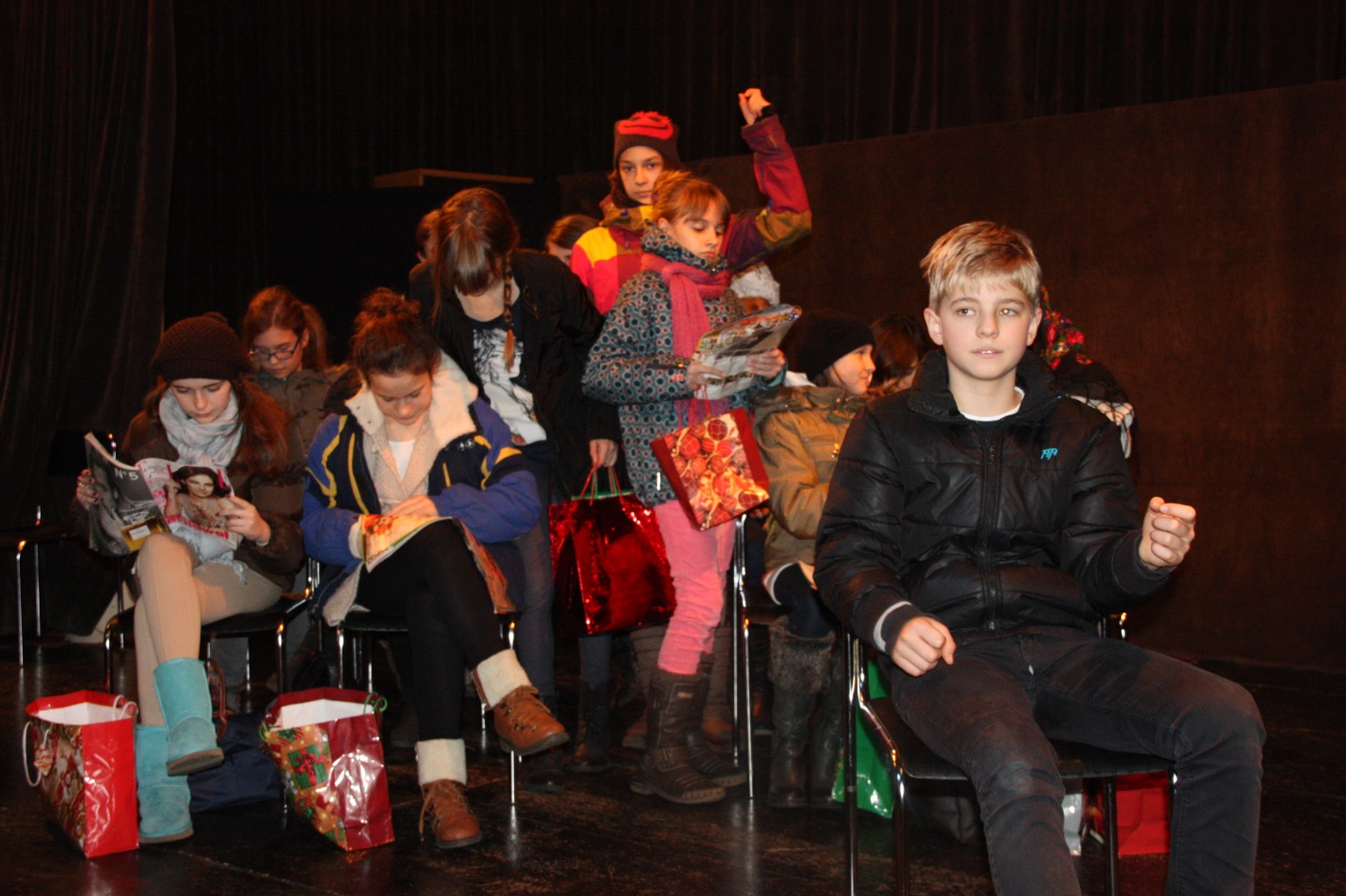 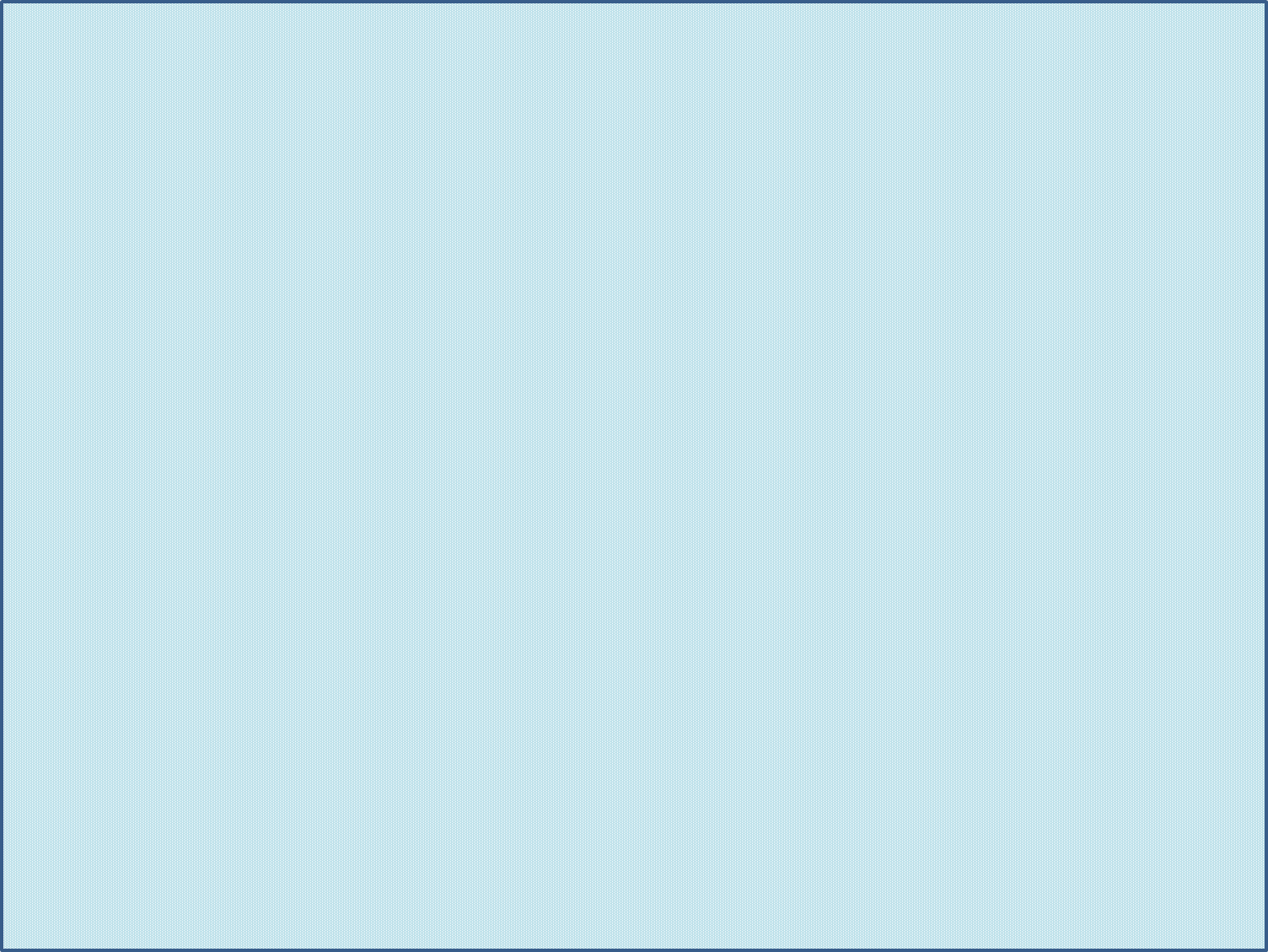 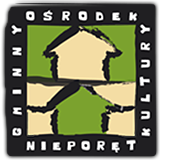 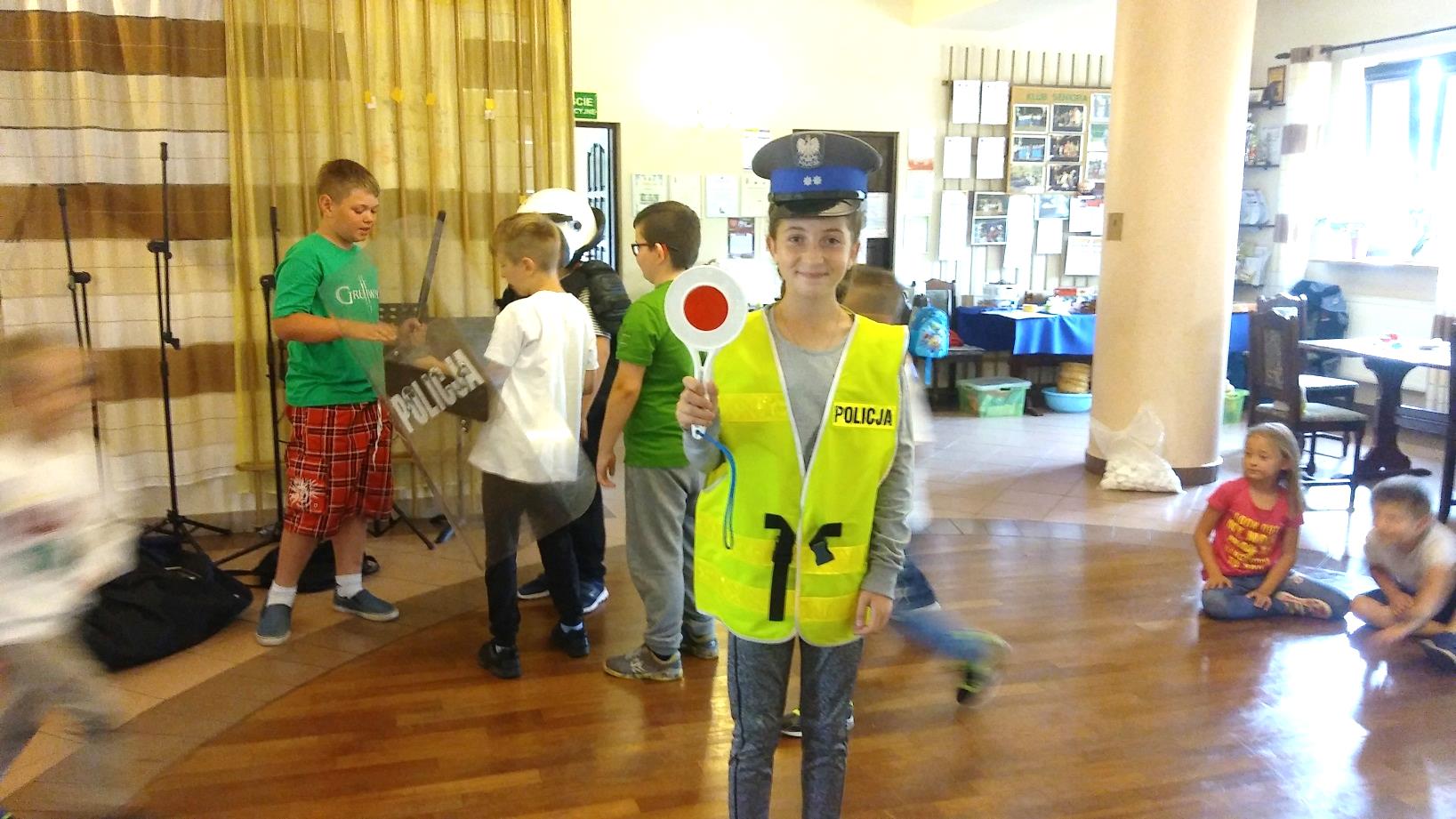 Gminny Ośrodek Kultury
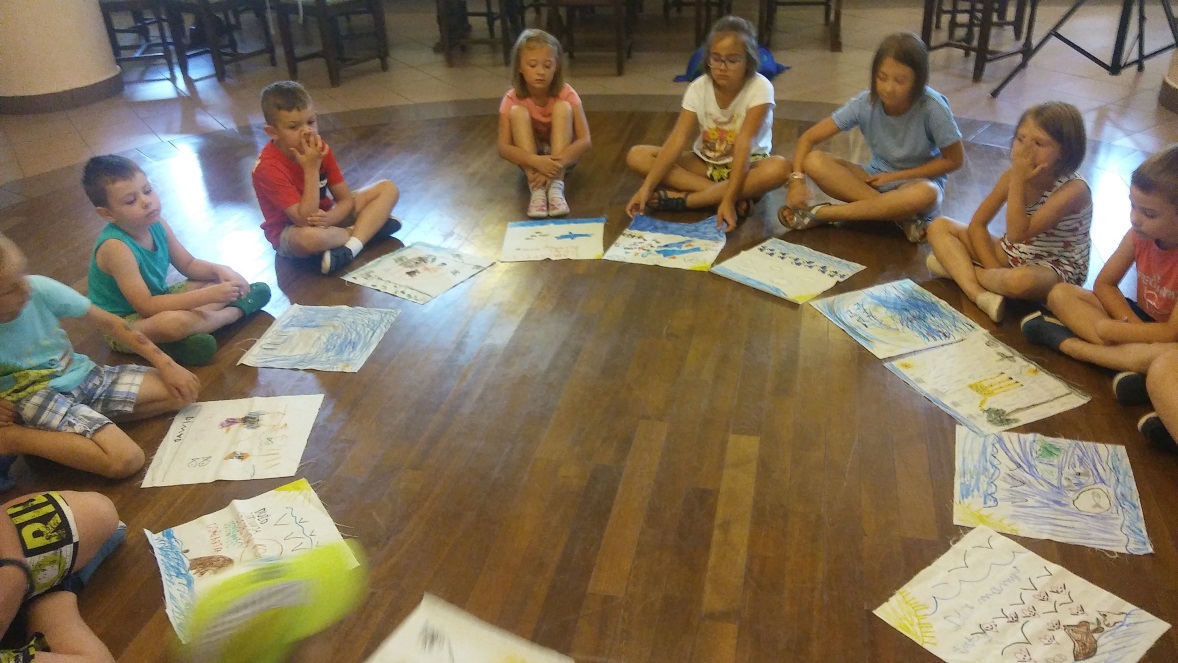 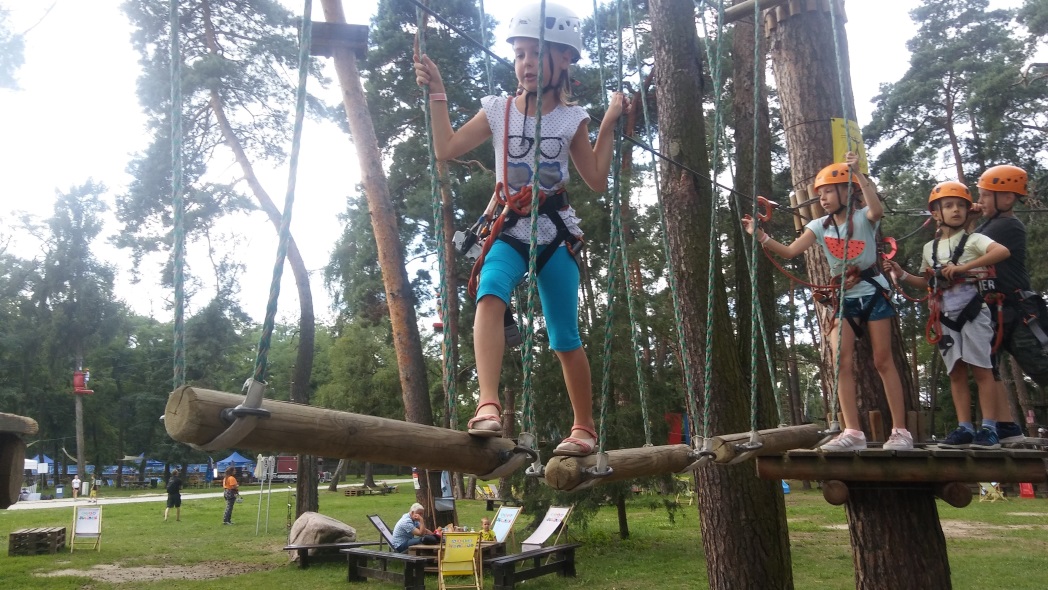 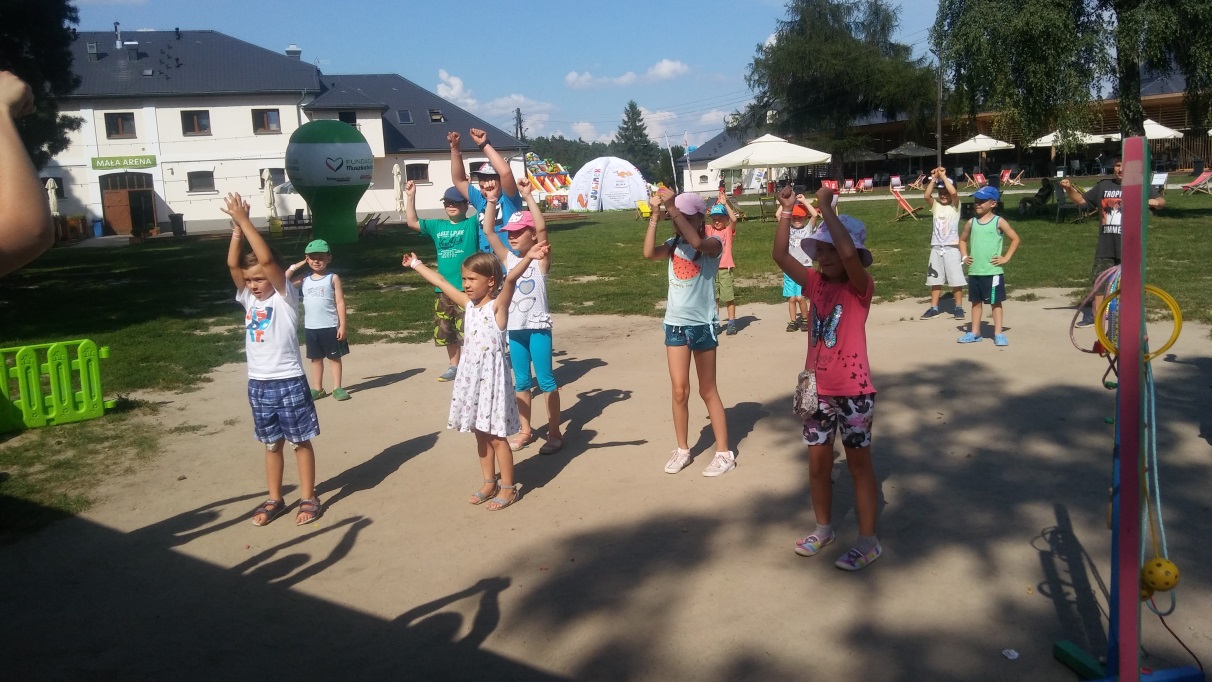 09.07 – 27.07/20.08 – 24.08.2018 zajęcia Letnie w Stanisławowie Drugim
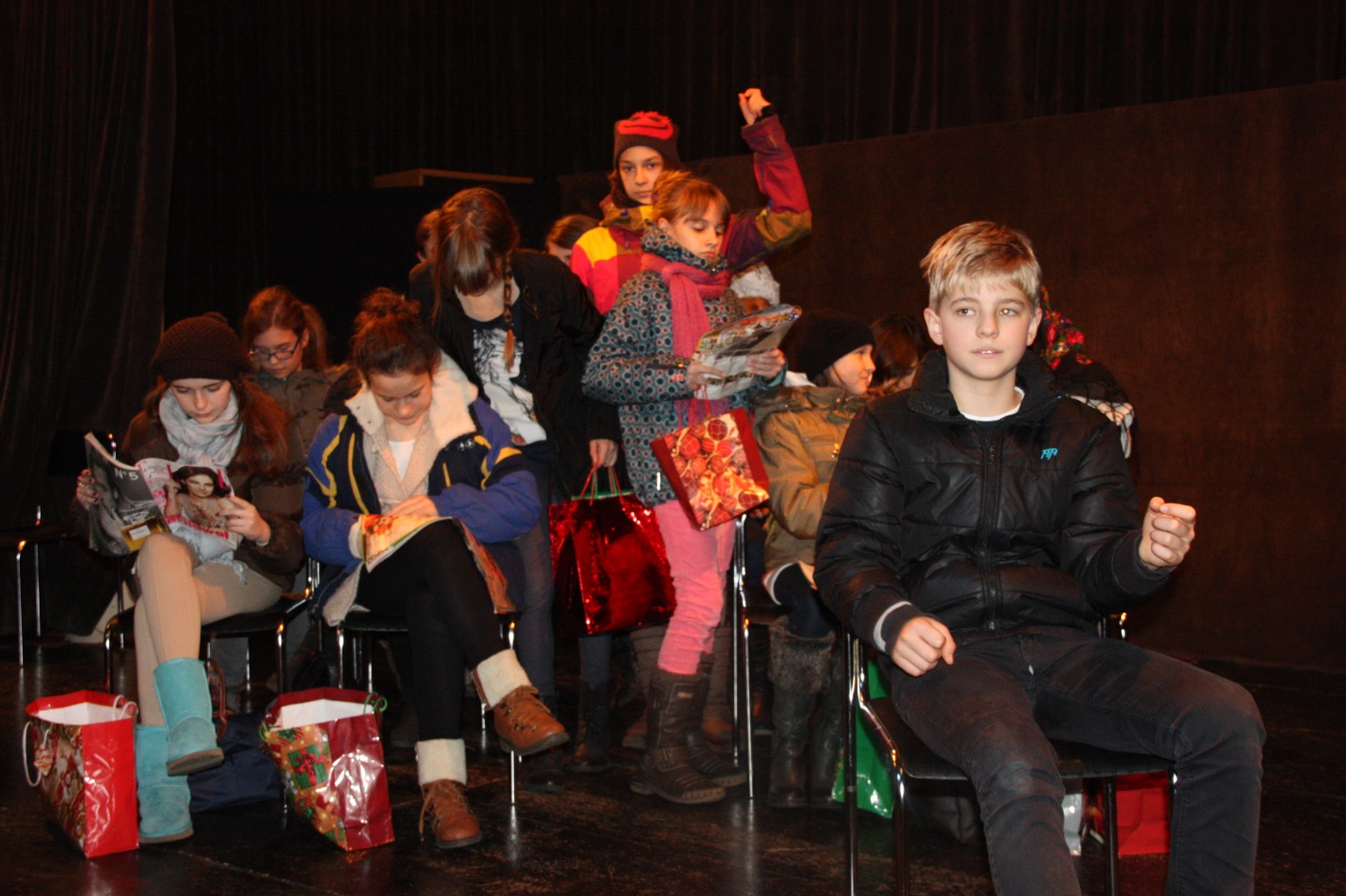 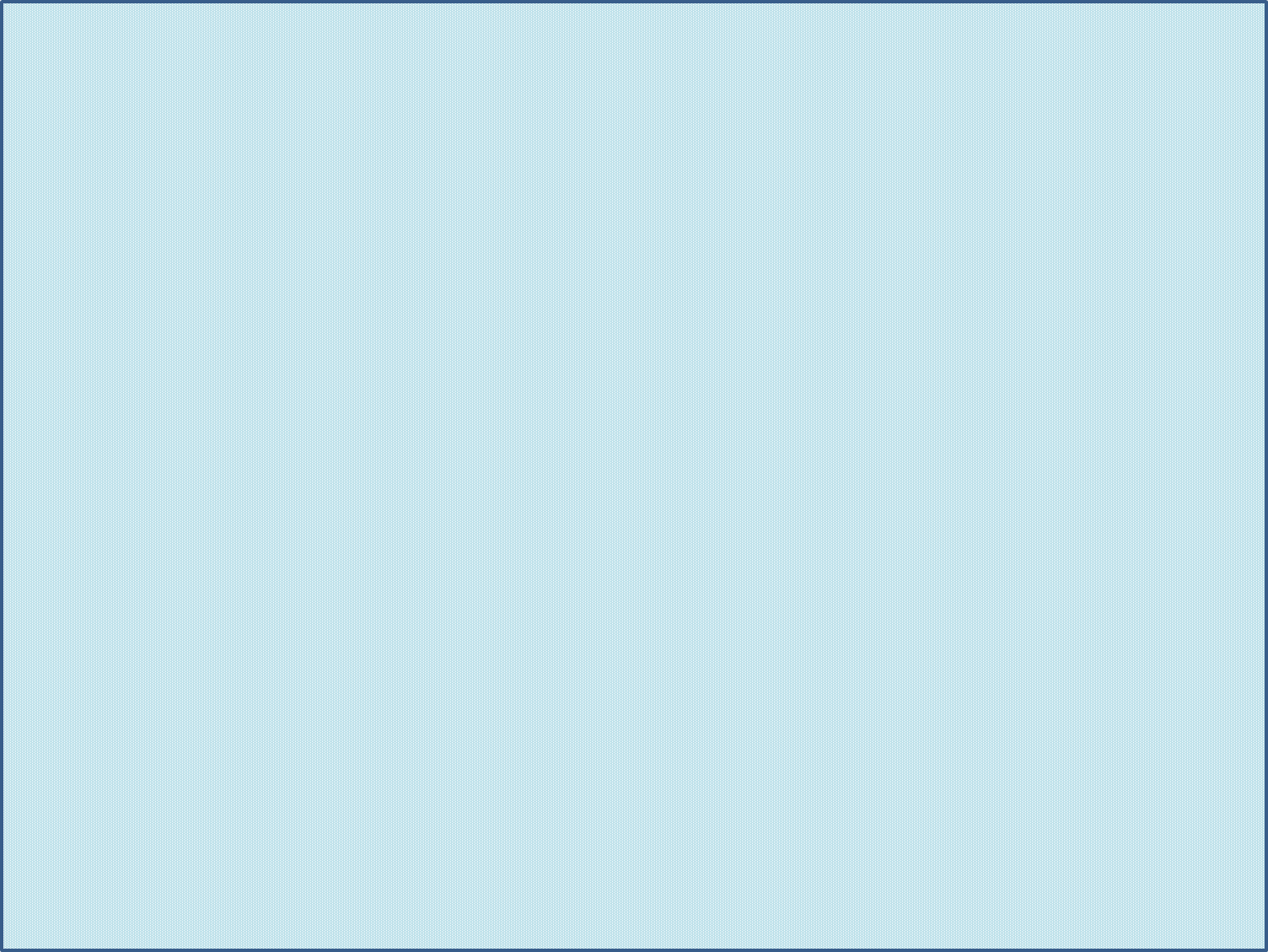 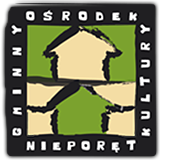 Gminny Ośrodek Kultury
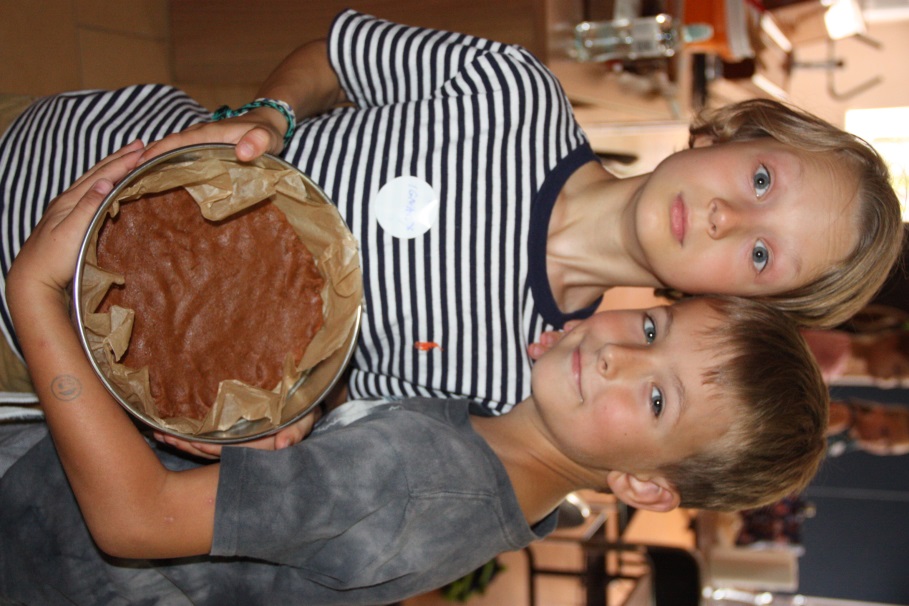 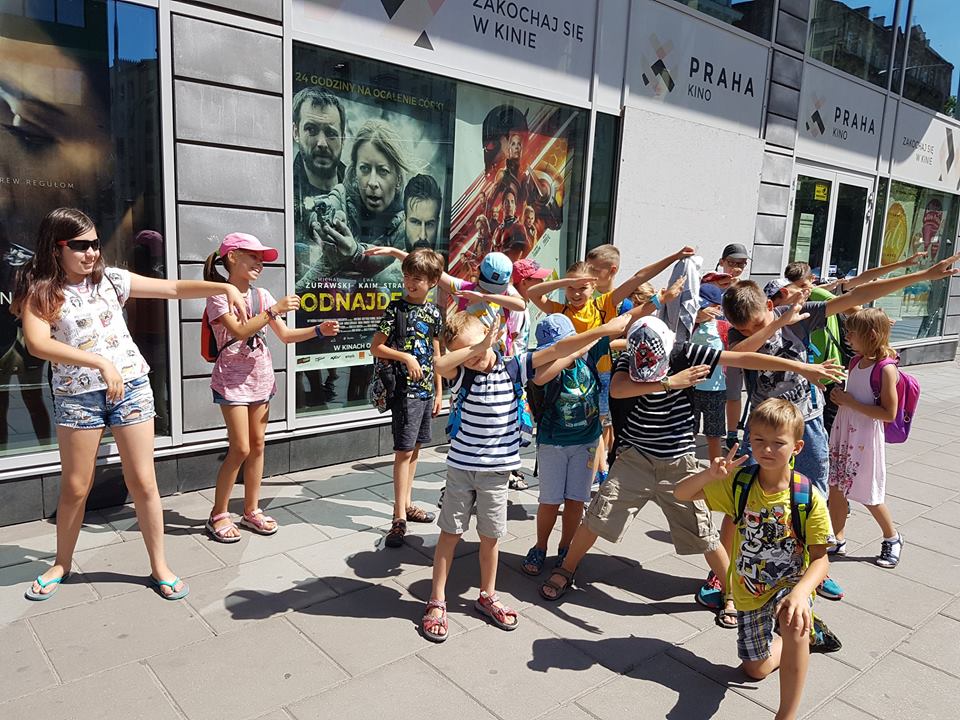 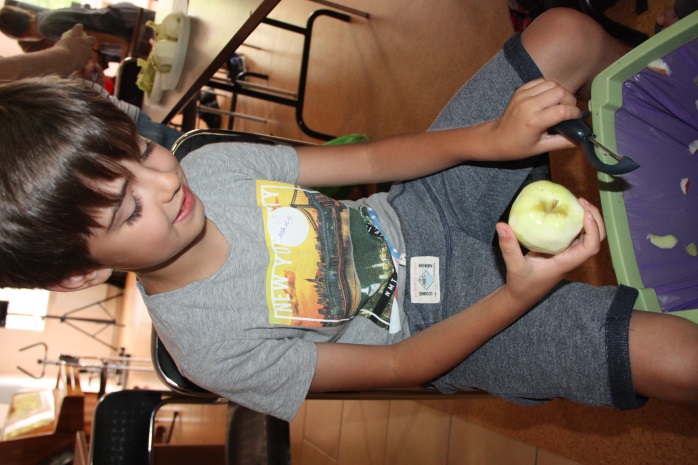 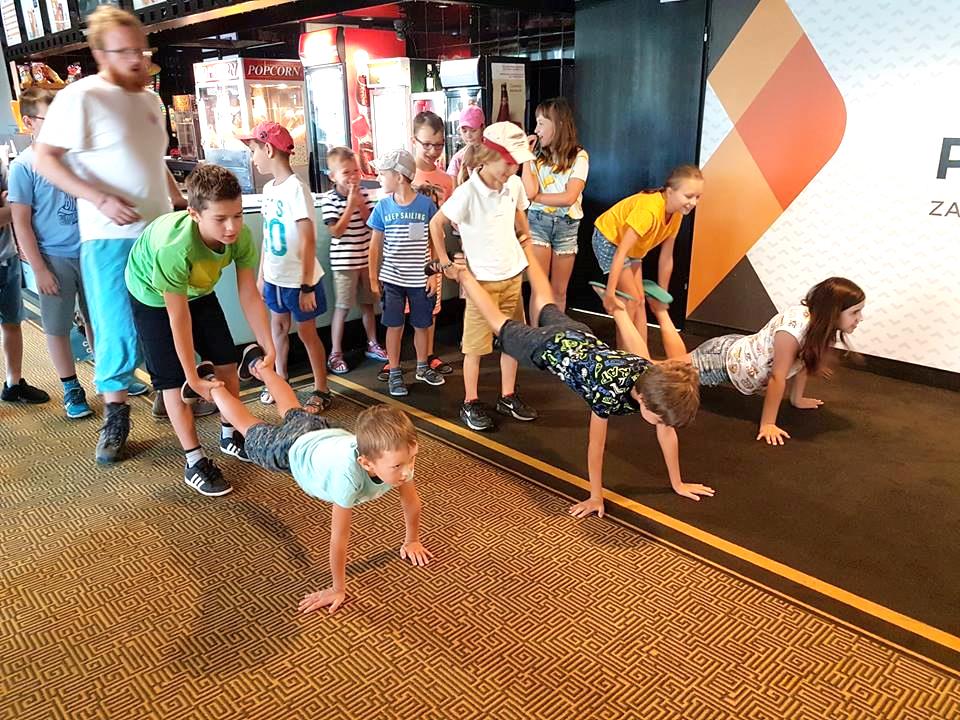 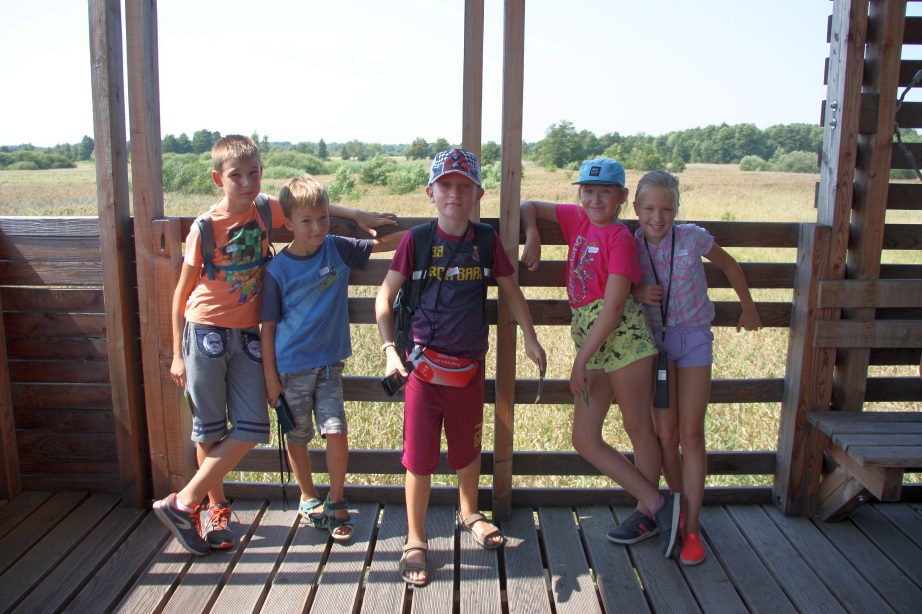 30.07 – 24.08.2018 Zajęcia Letnie w GOK
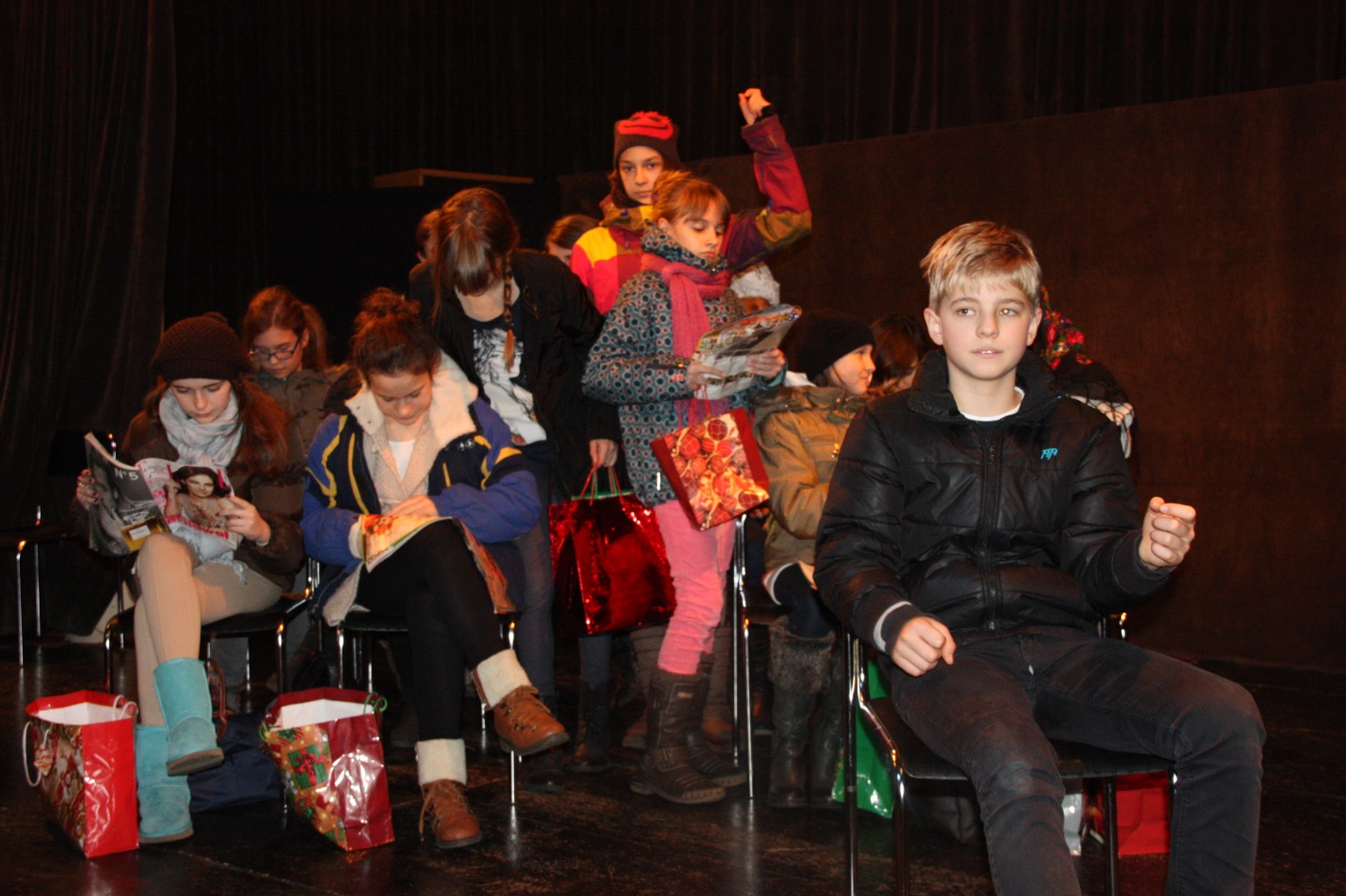 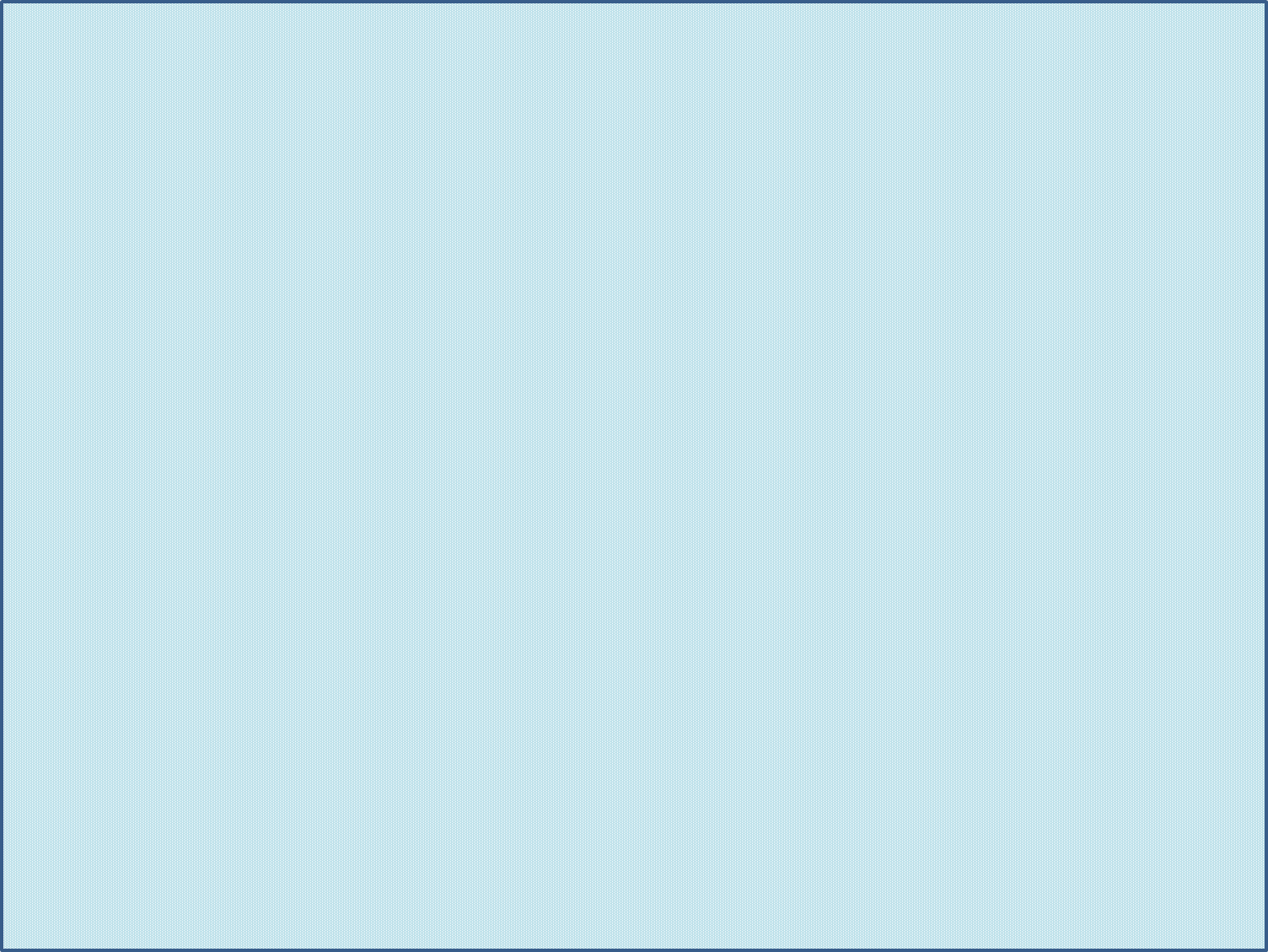 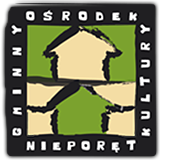 Gminny Ośrodek Kultury
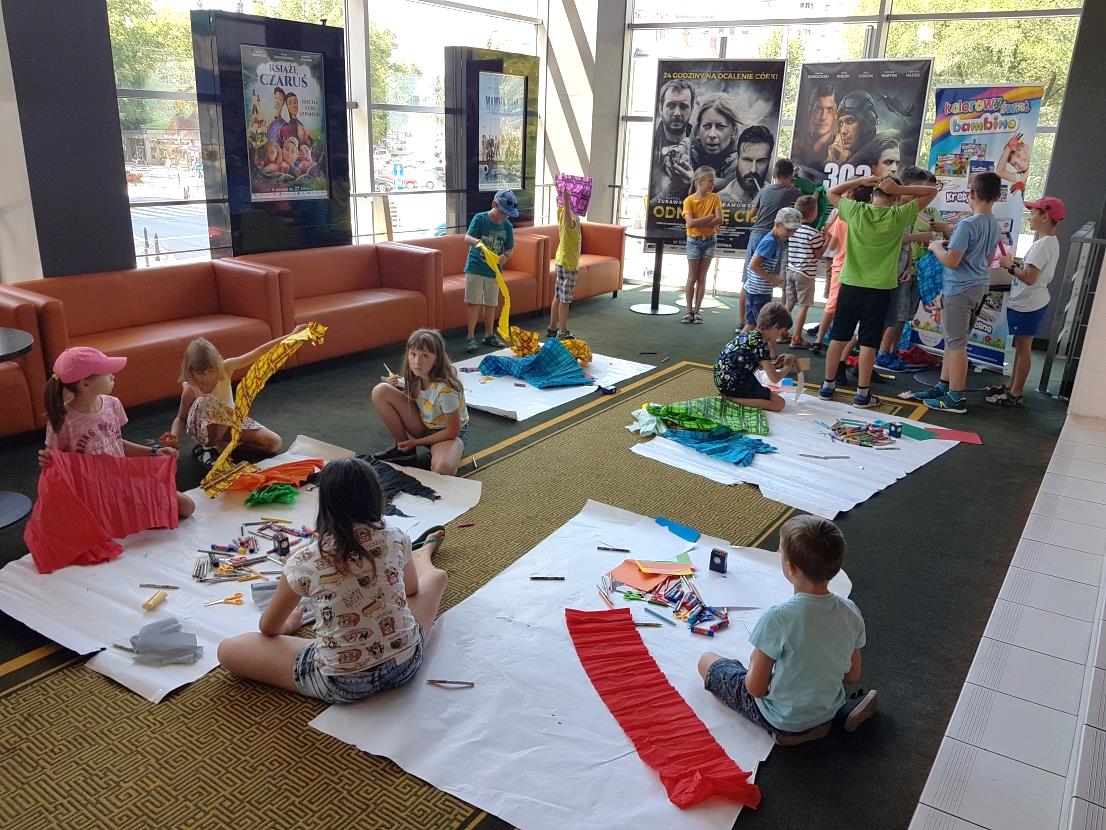 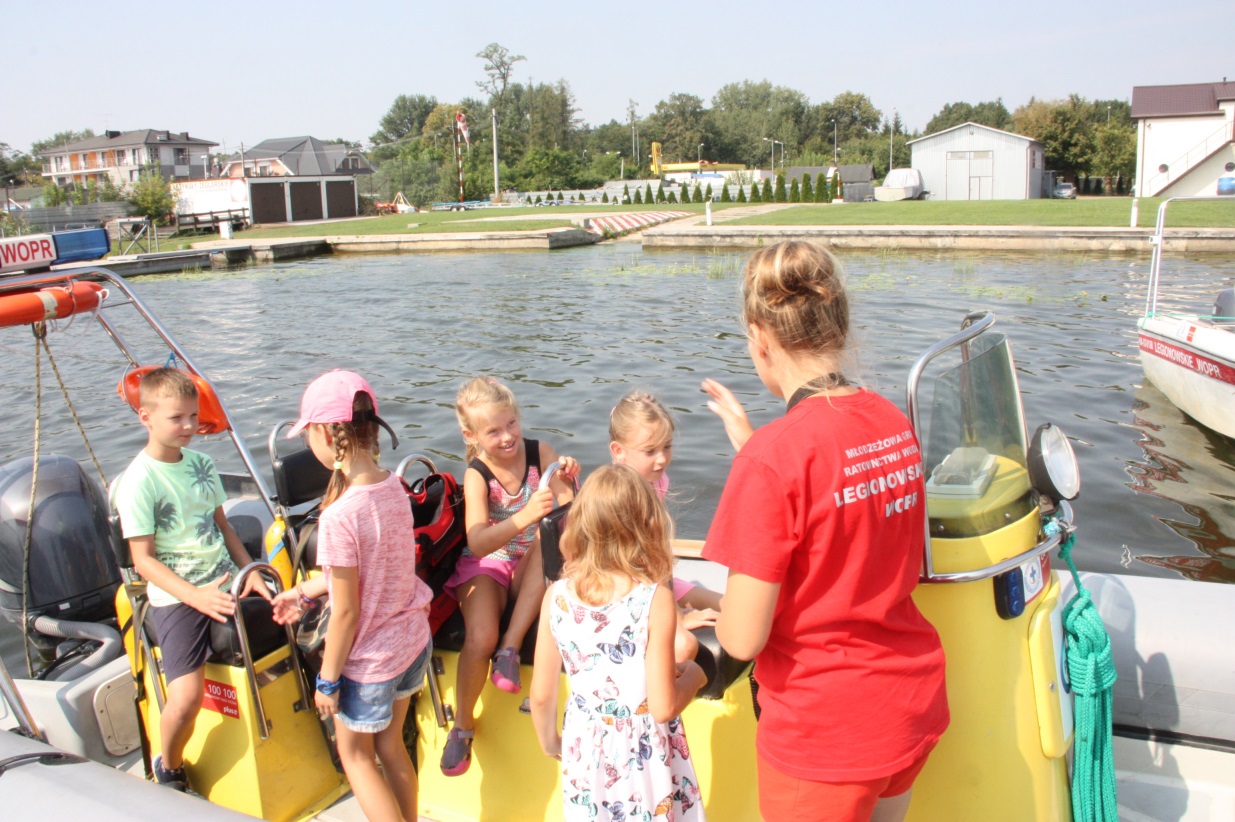 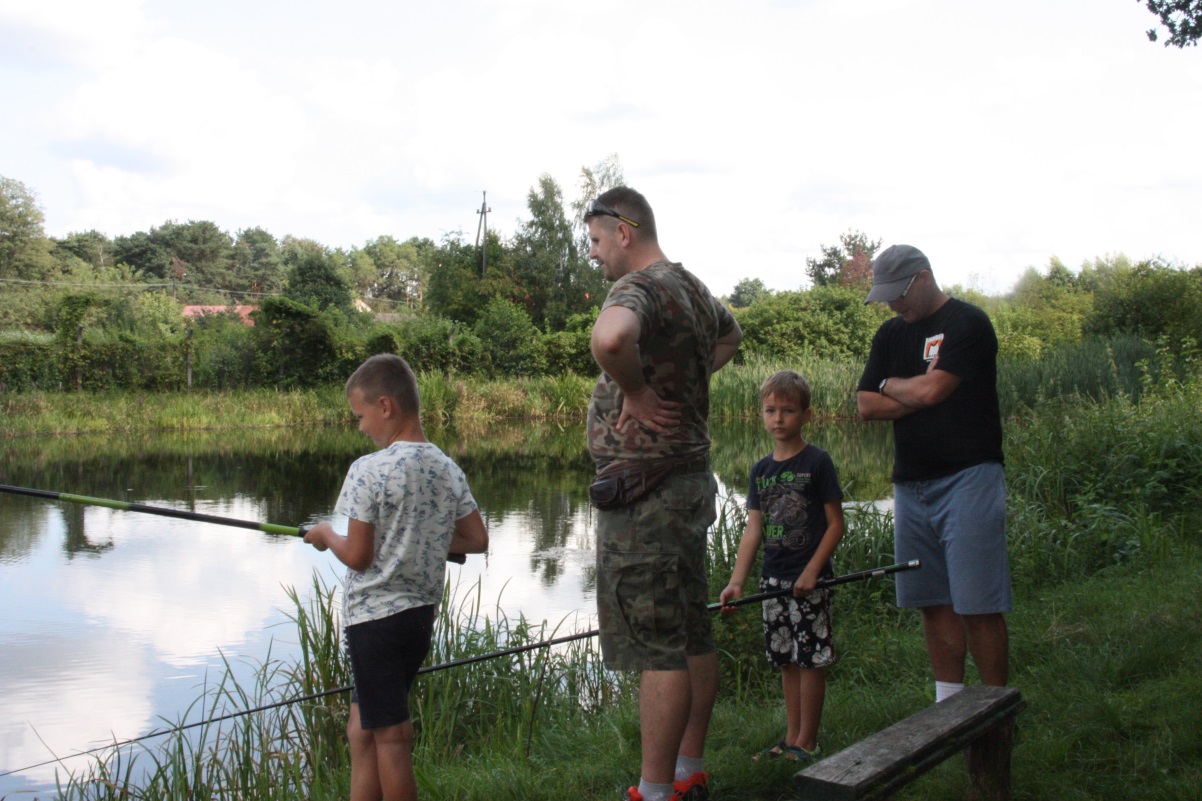 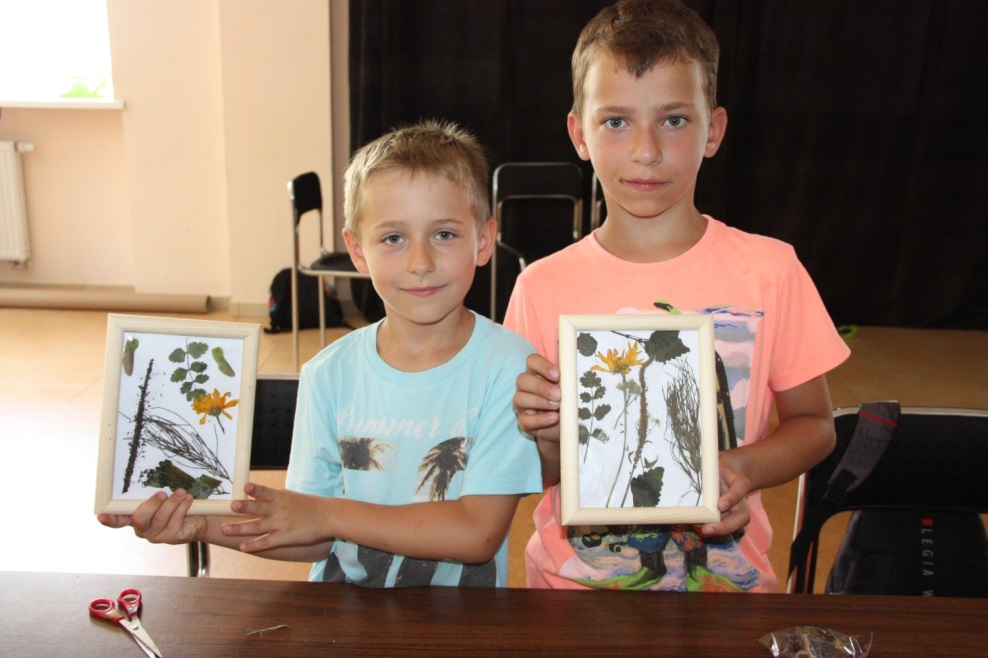 30.07 – 24.08. 2018 Zajęcia Letnie w Zegrzu Południowym
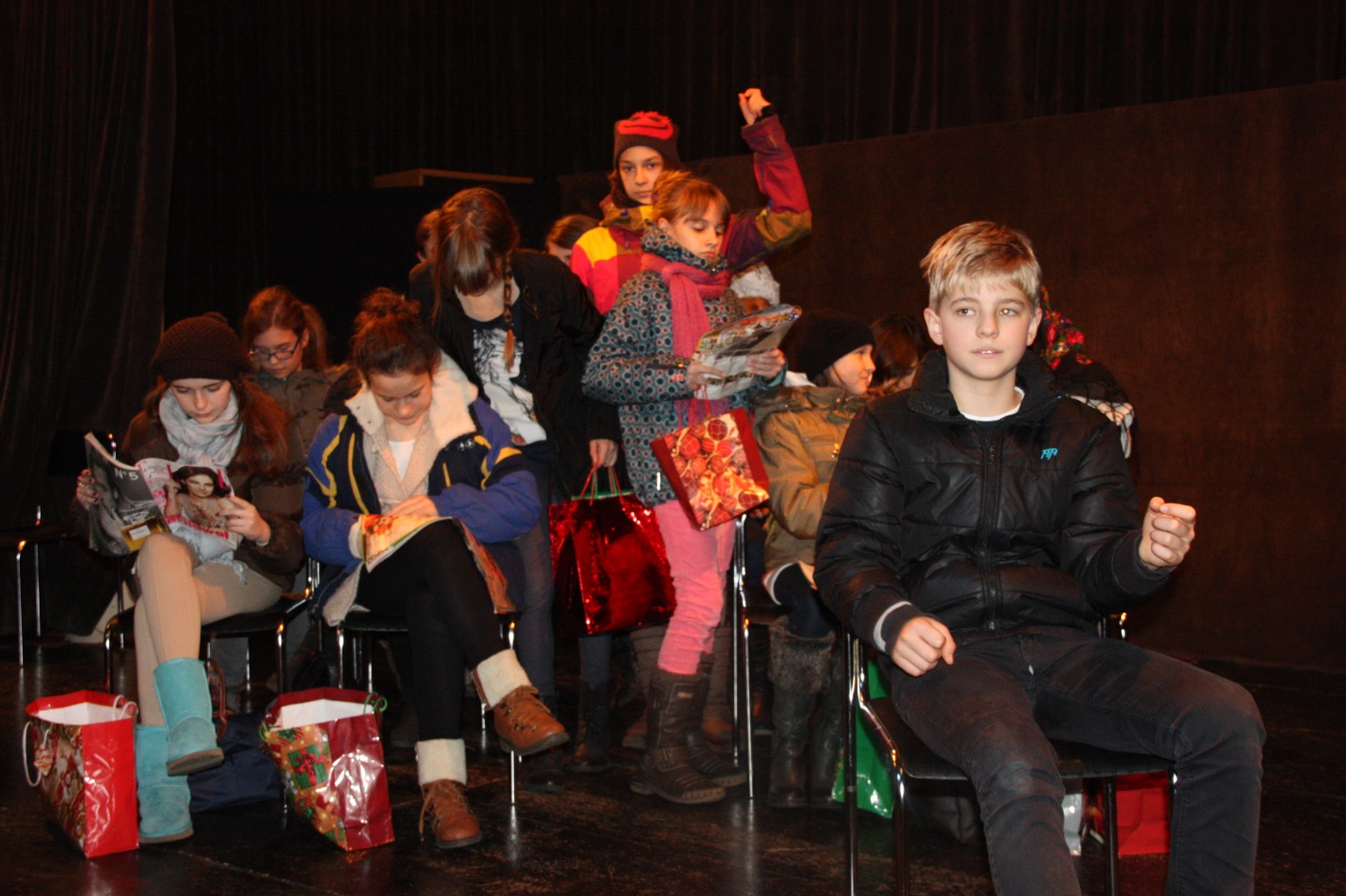 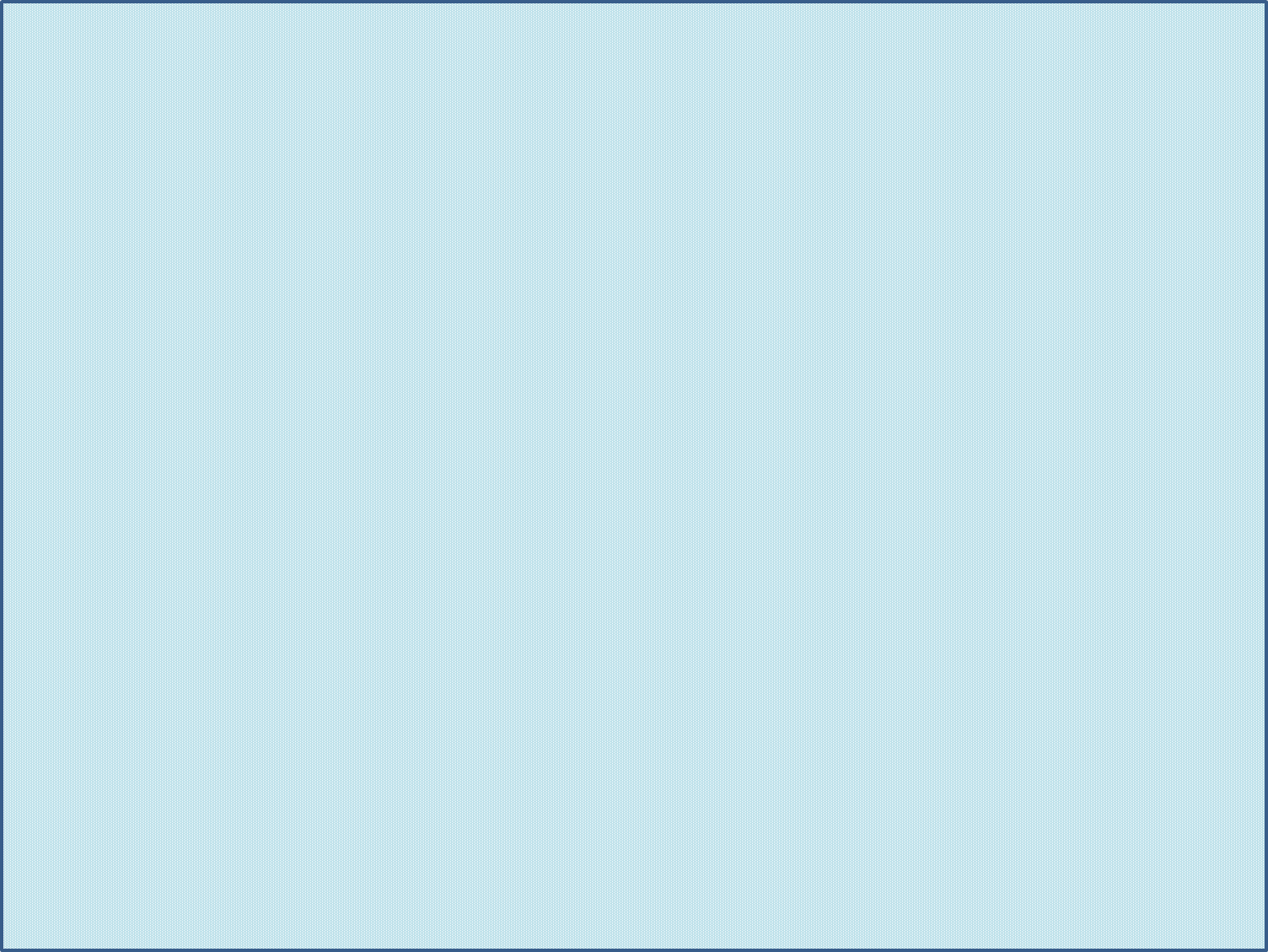 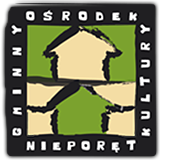 Gminny Ośrodek Kultury
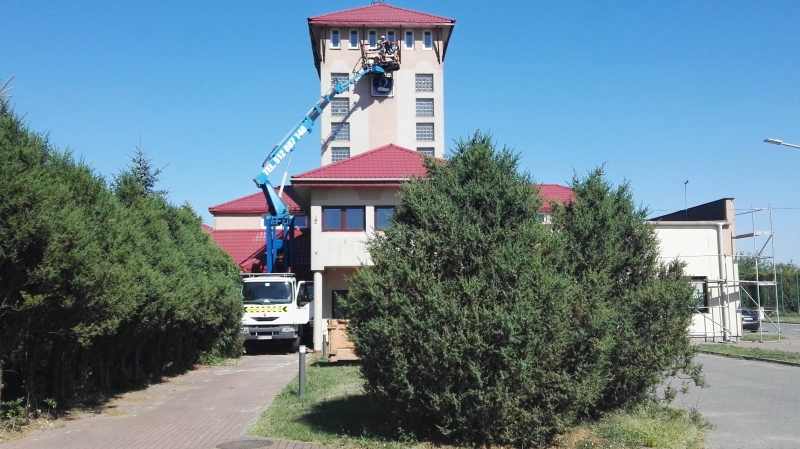 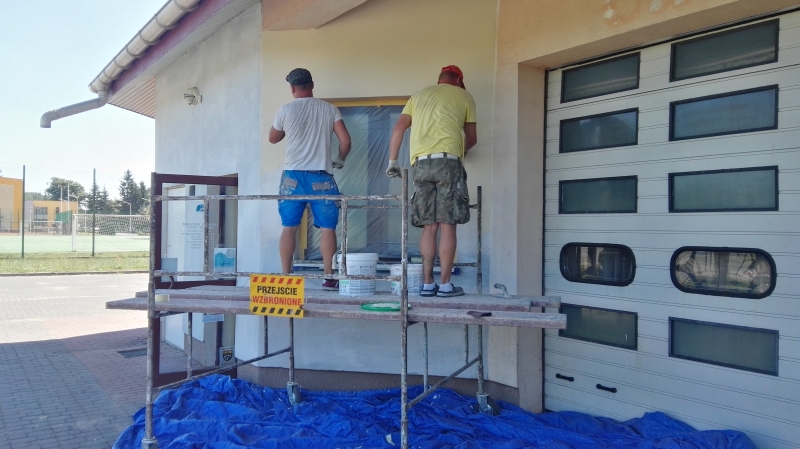 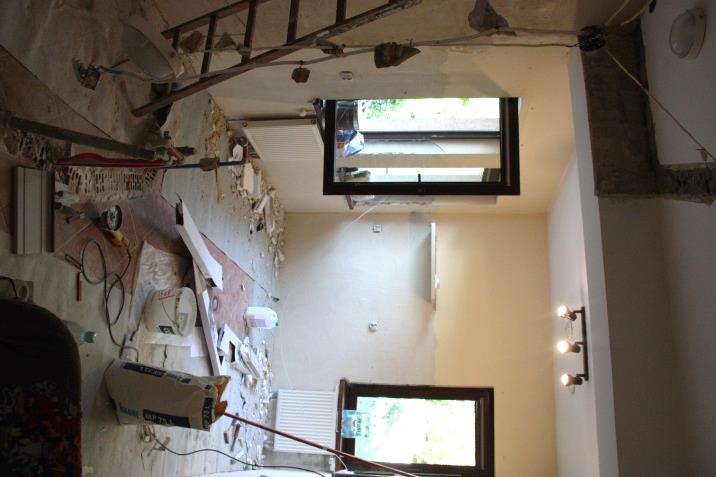 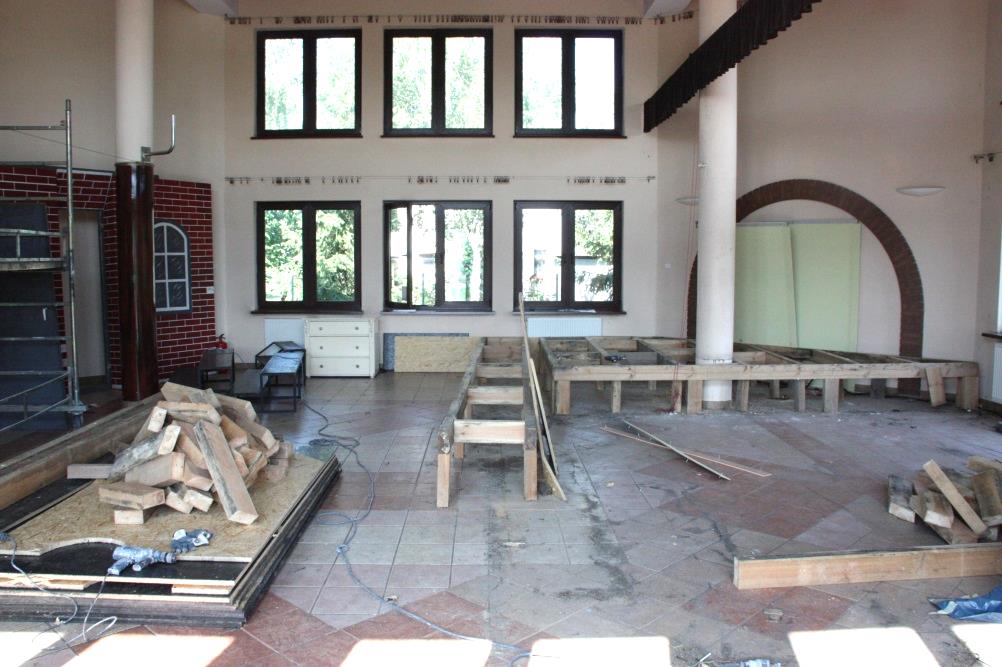 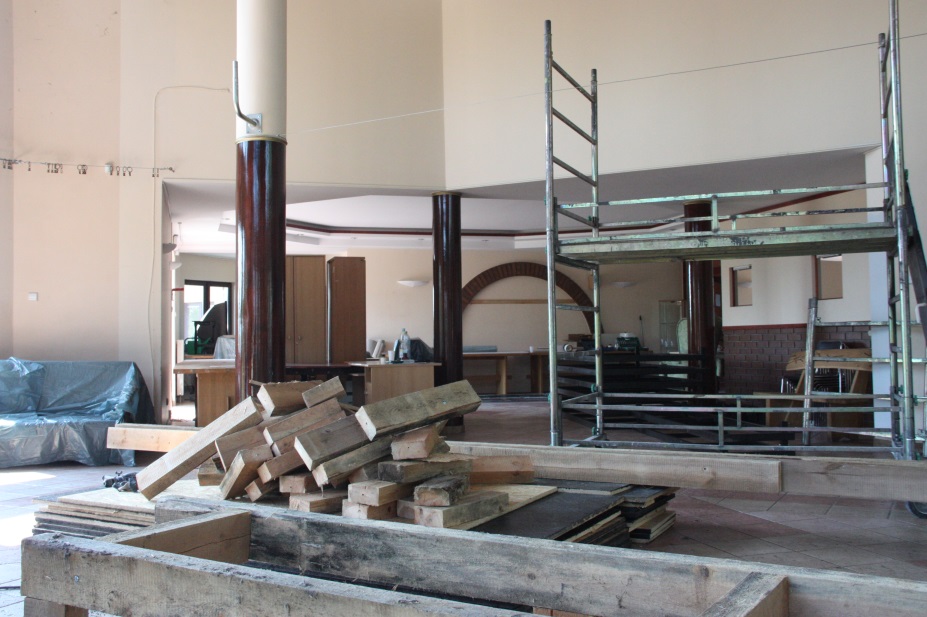 08.-09.2018 Remont w GOK
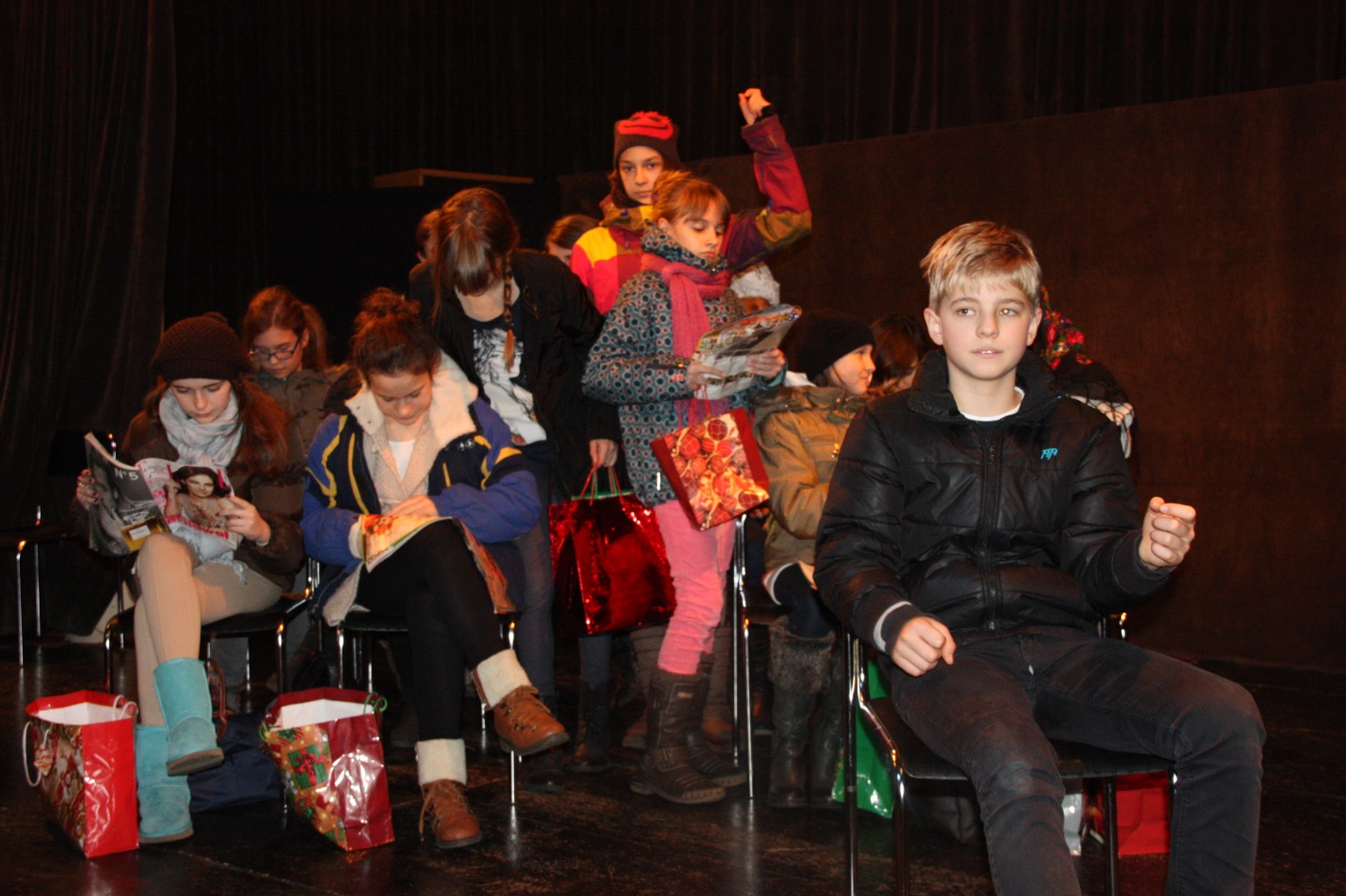 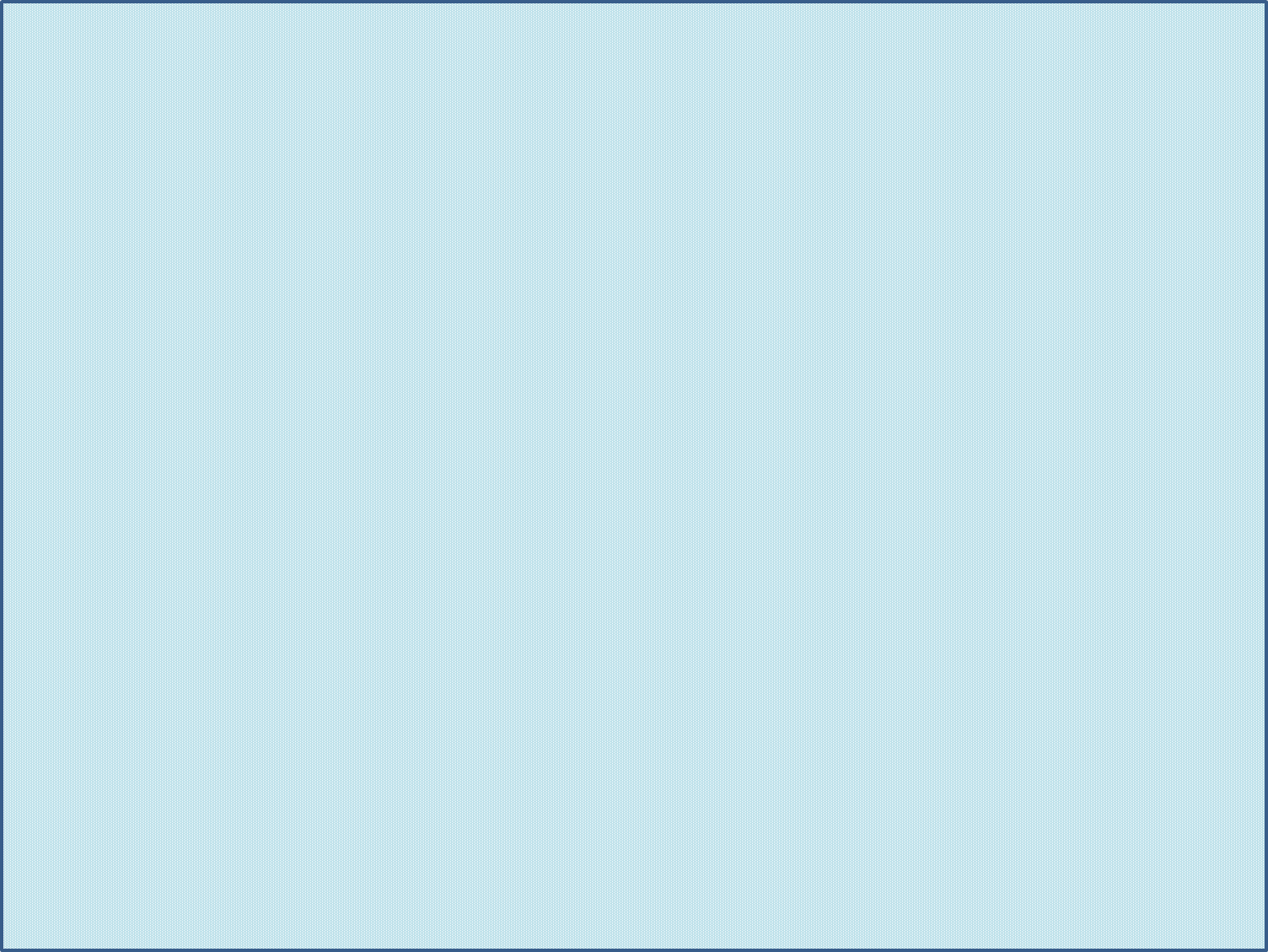 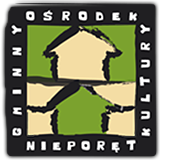 Gminny Ośrodek Kultury
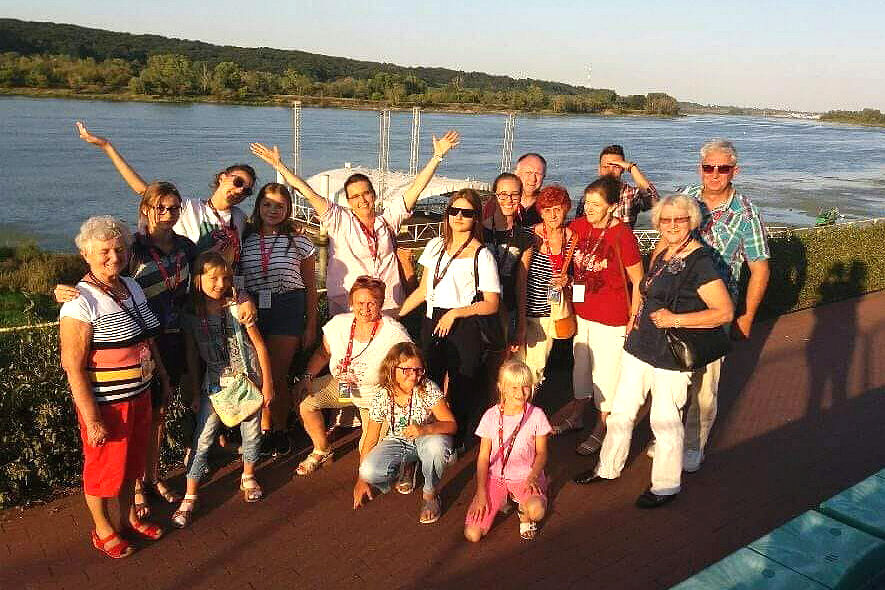 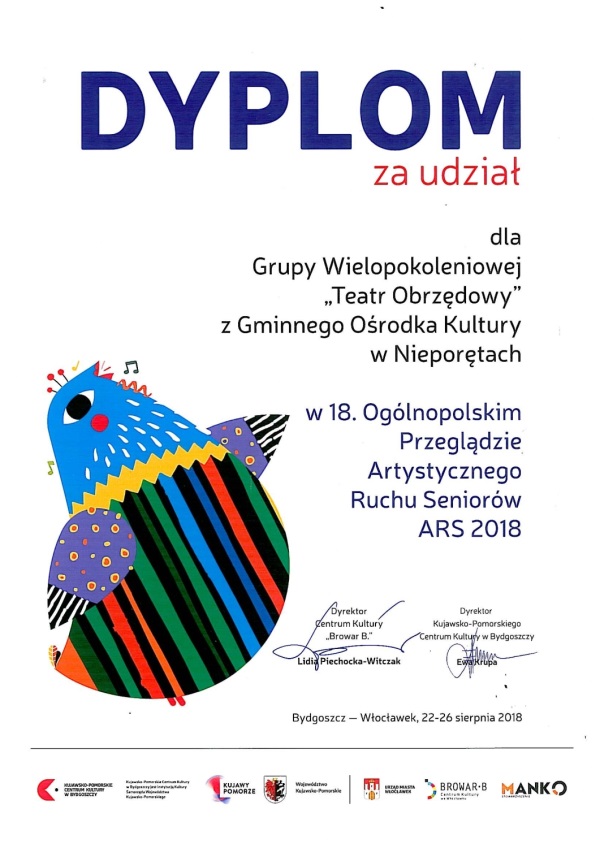 22 – 26.08.2018 Teatr Obrzędowy na Festiwalu ARS we Włocławku
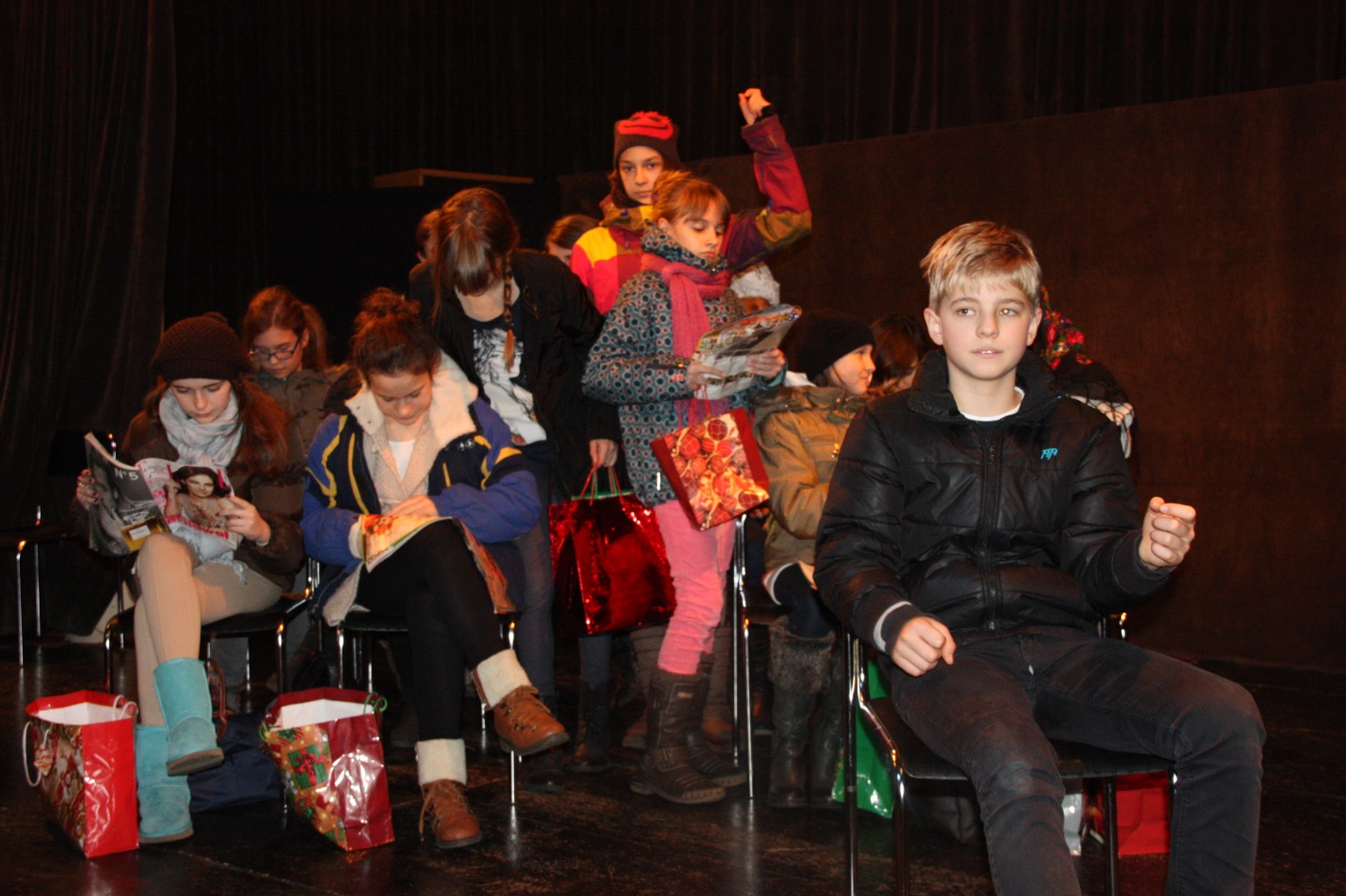 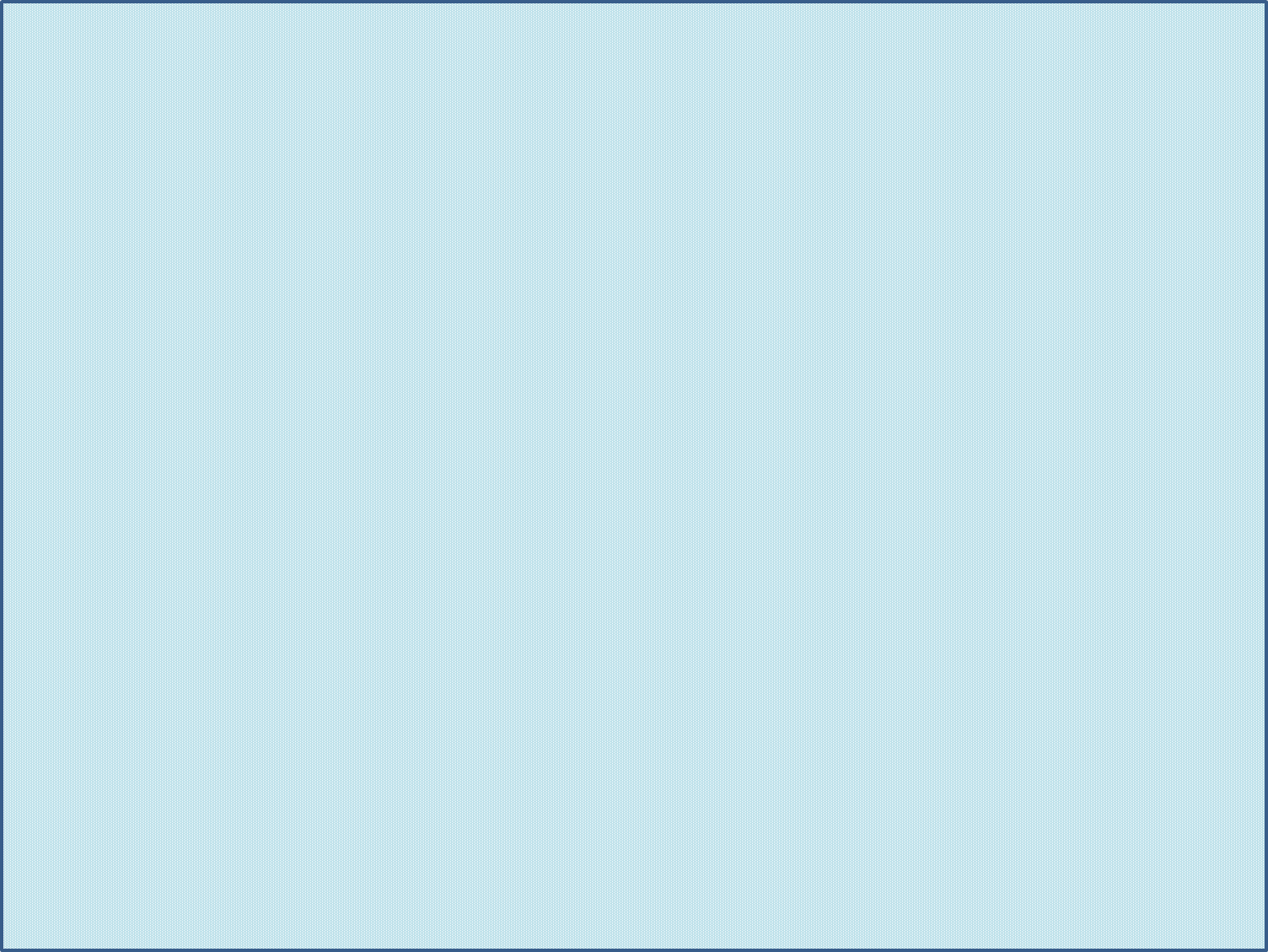 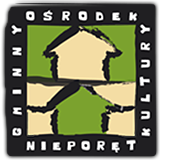 Gminny Ośrodek Kultury
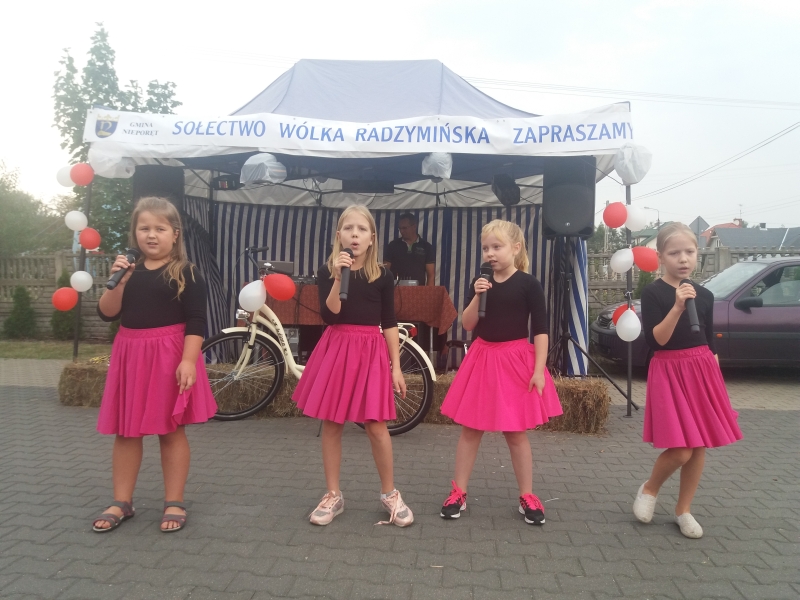 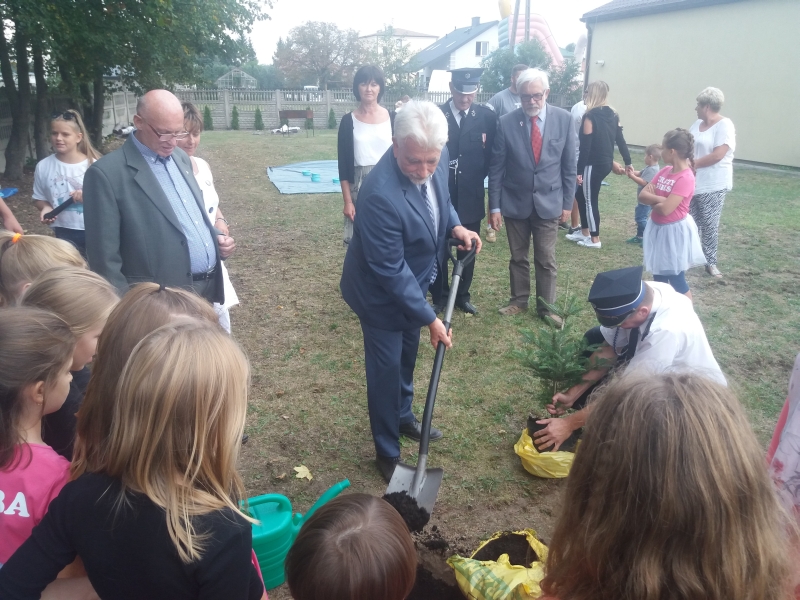 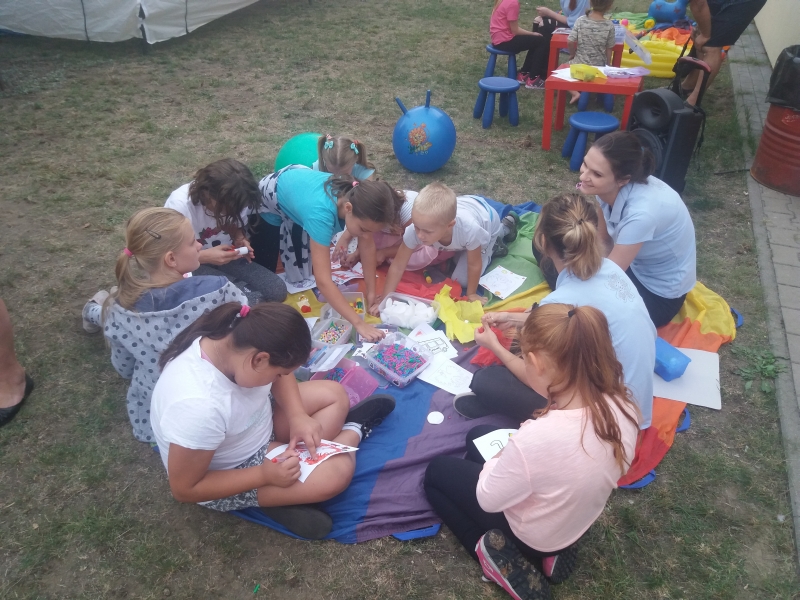 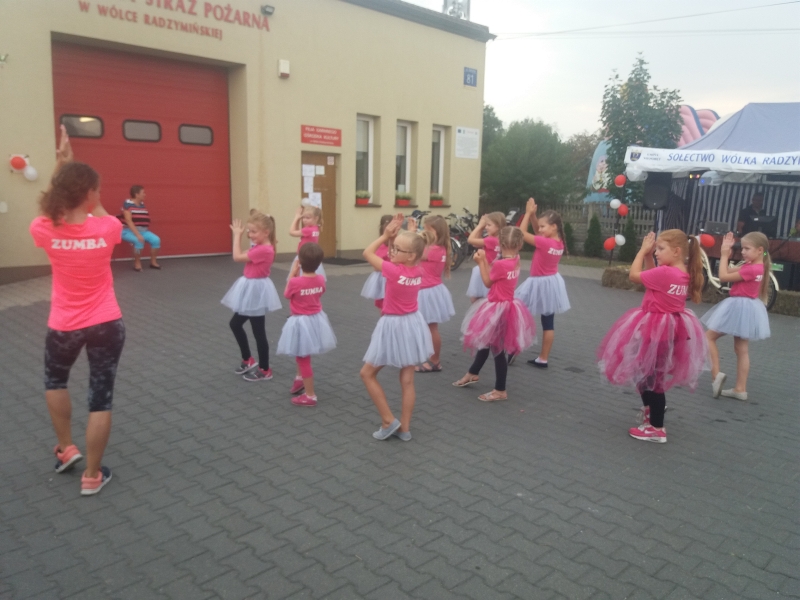 08.09.2018 „Coroczne Wólki Hulanie na Strażackiej Polanie” - Piknik w Wólce Radzymińskiej
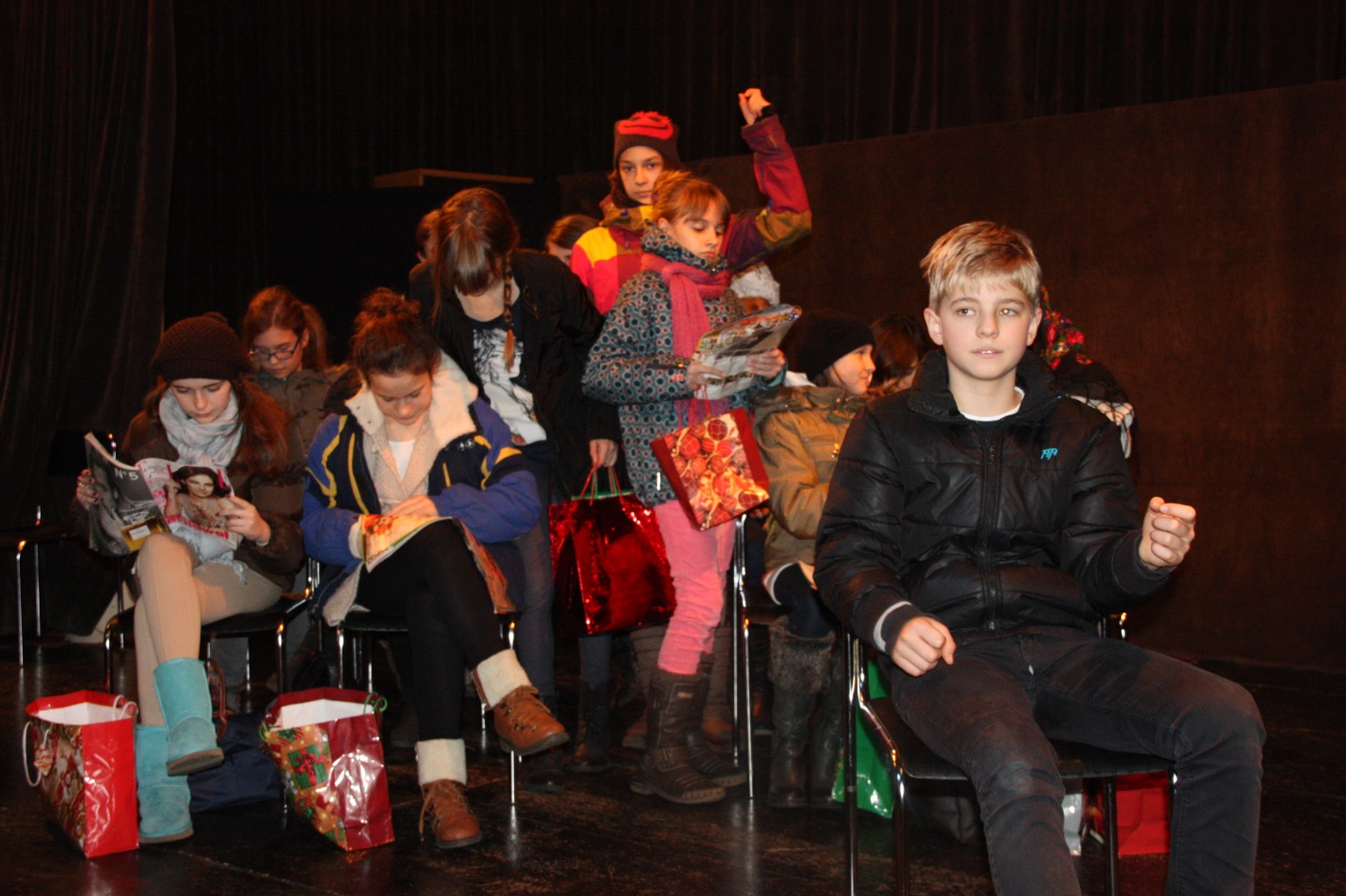 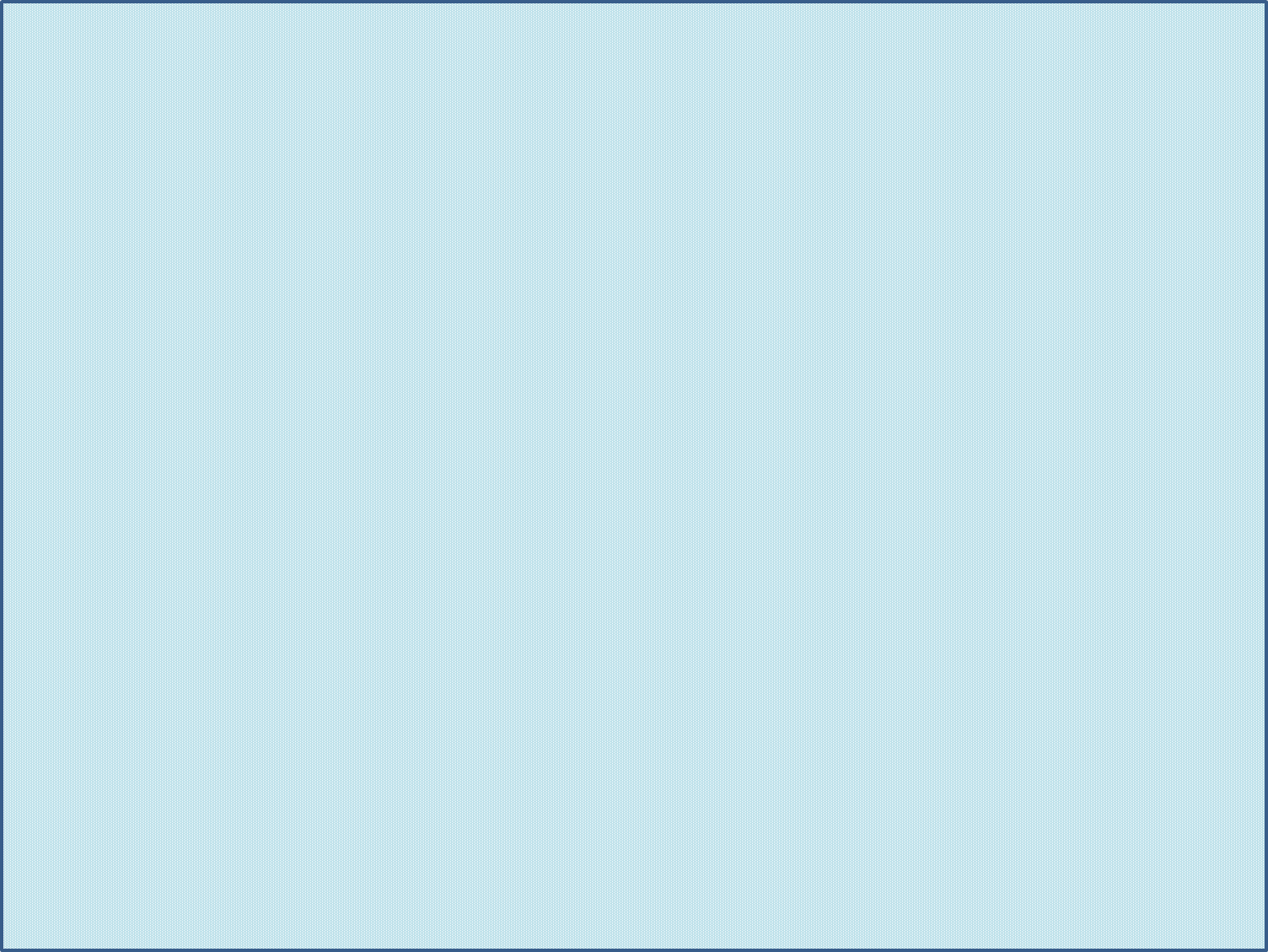 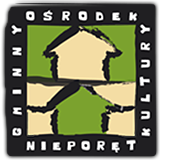 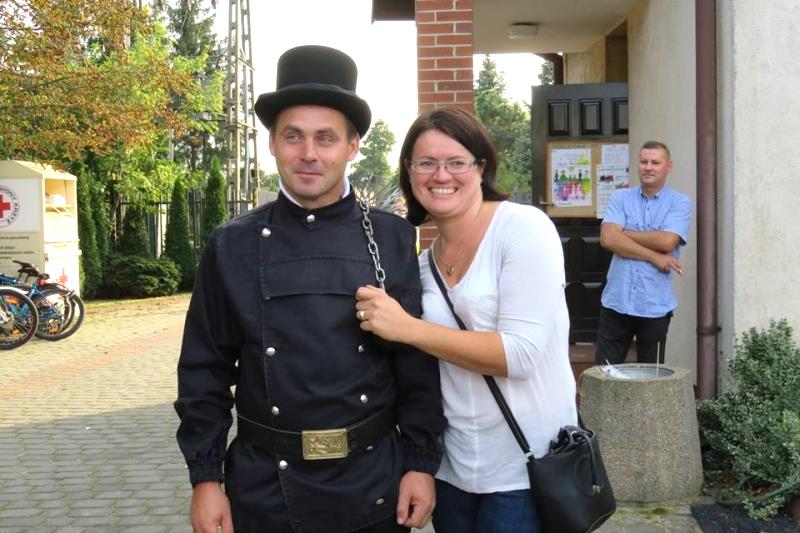 Gminny Ośrodek Kultury
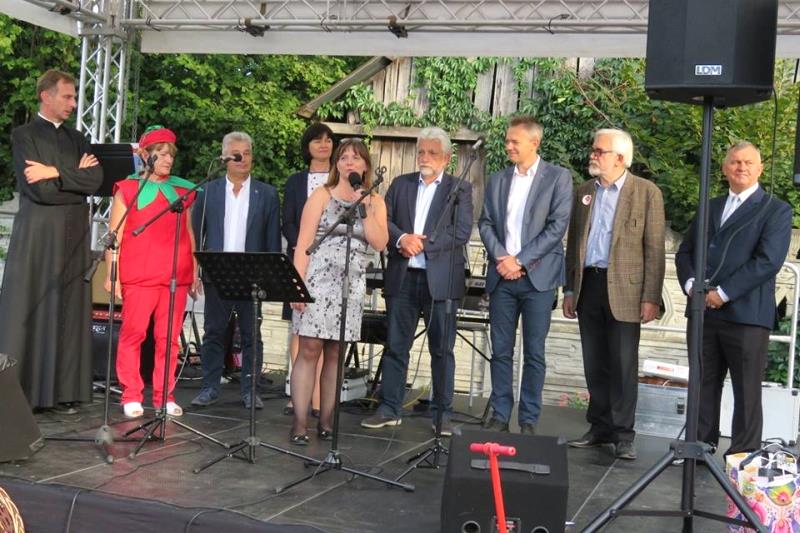 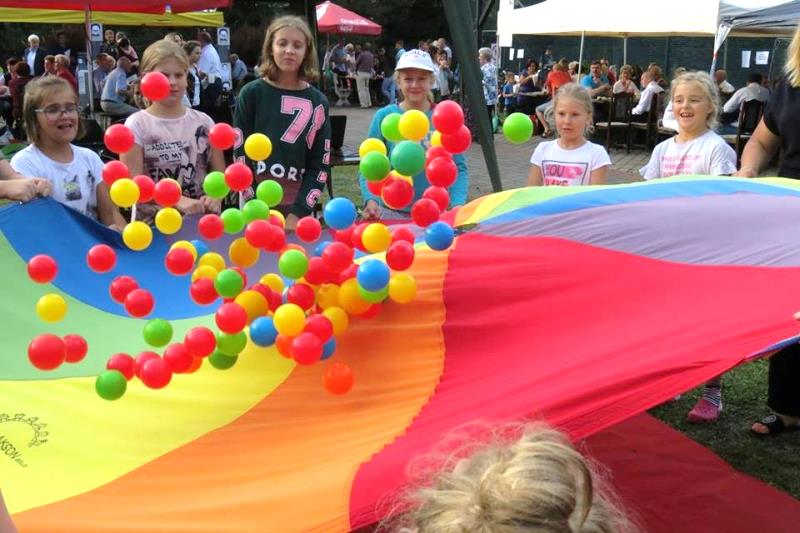 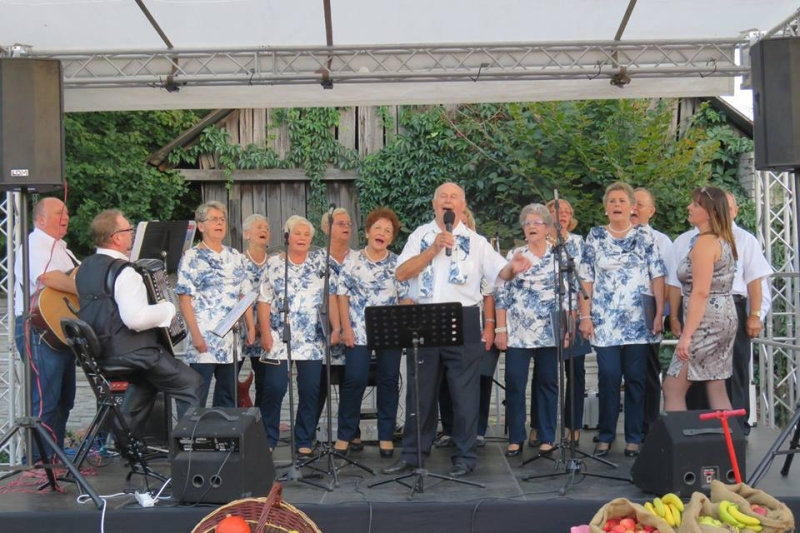 09.09.2018 Piknik Sołecki w Stanisławowie Drugim
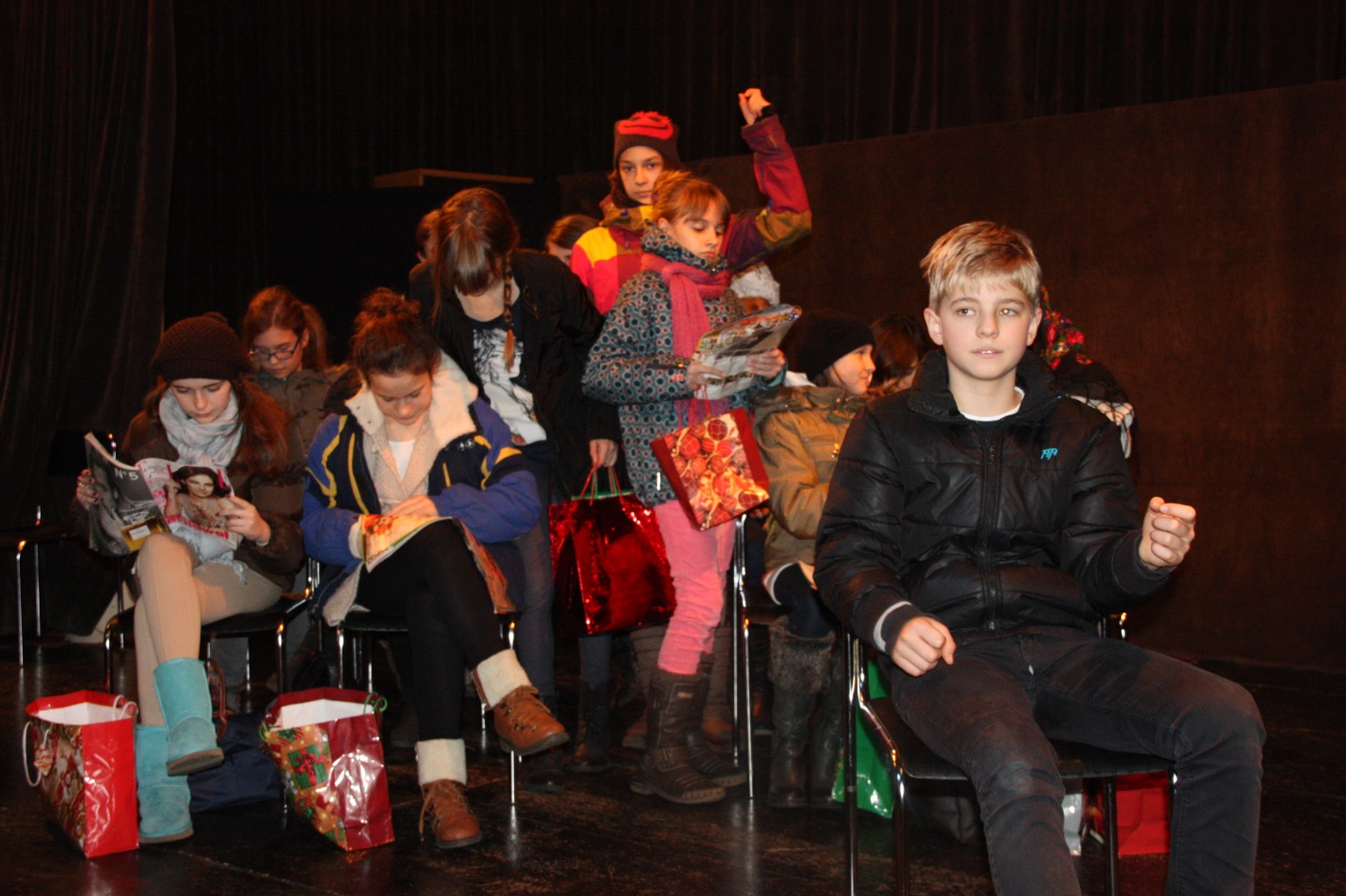 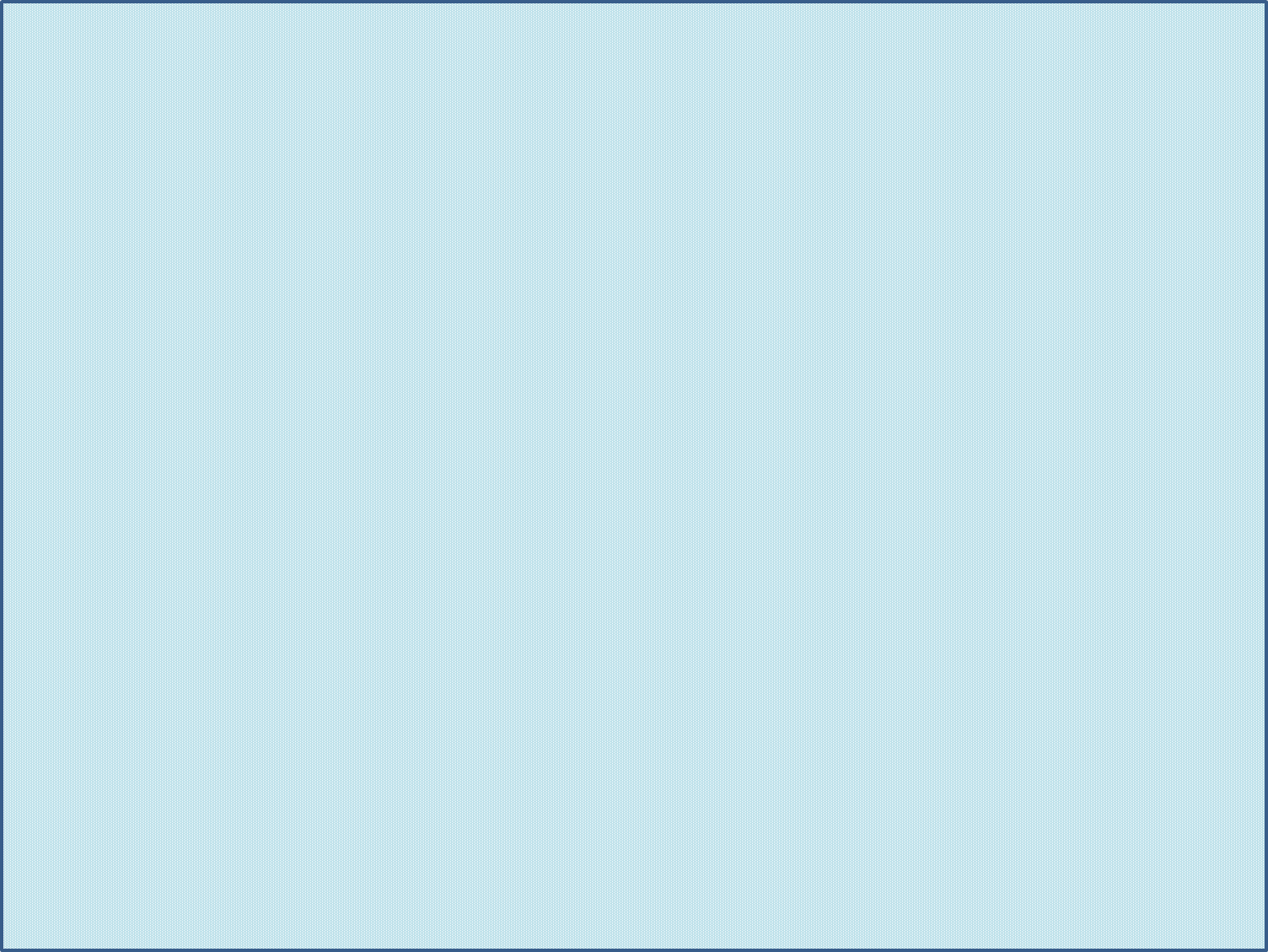 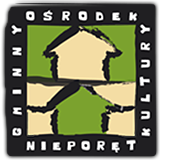 Gminny Ośrodek Kultury
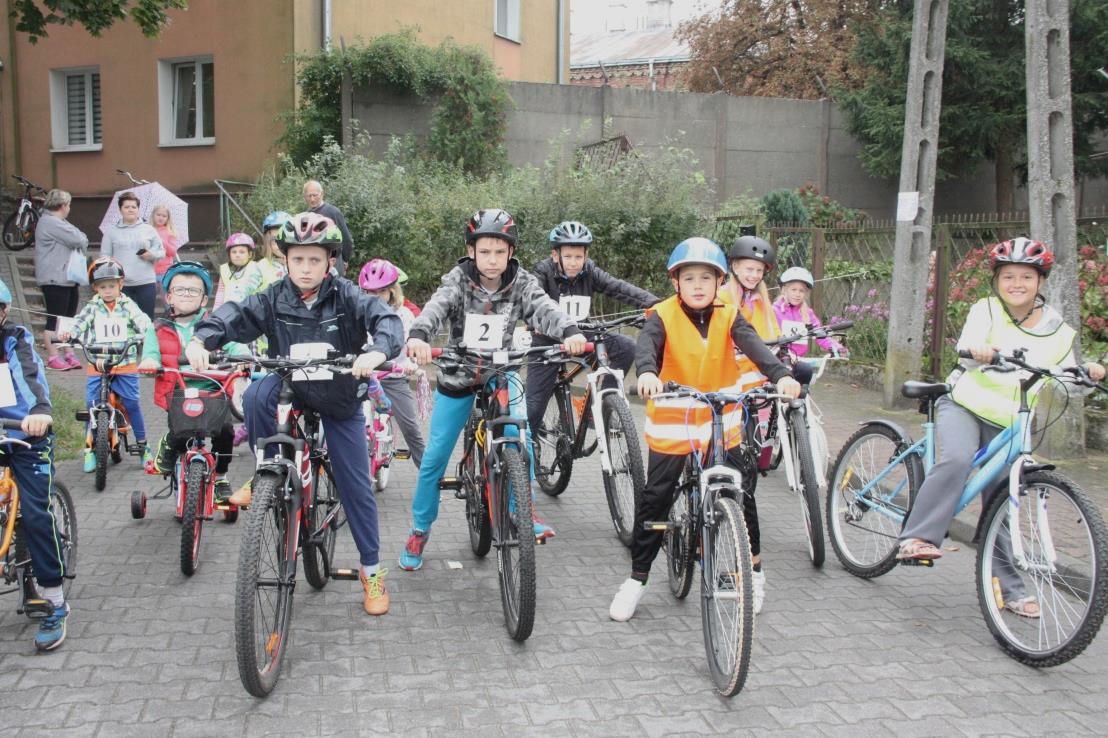 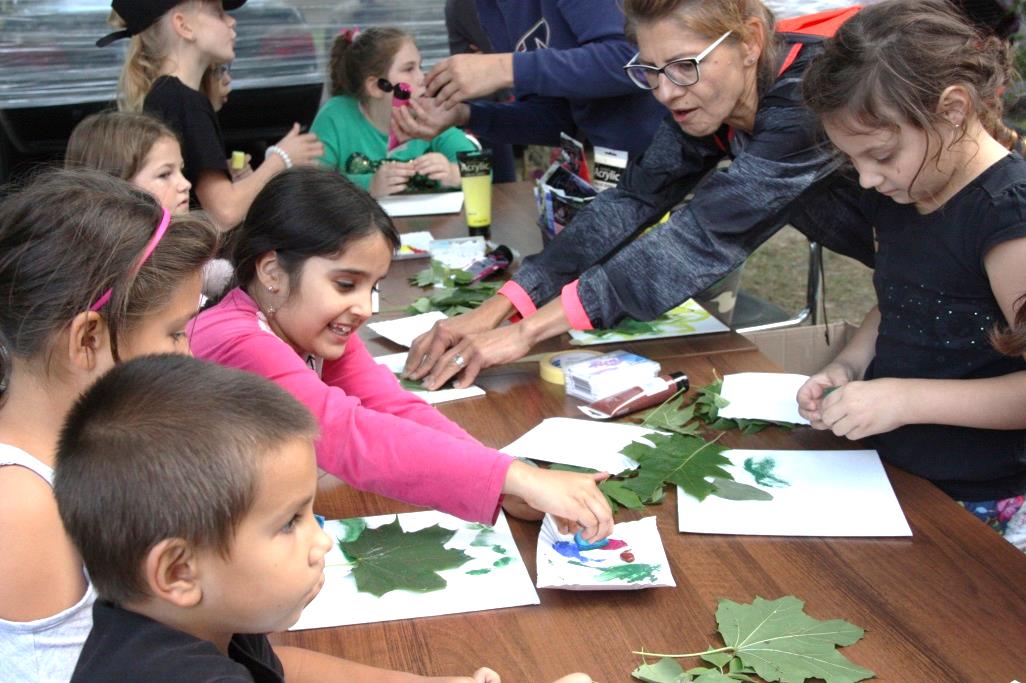 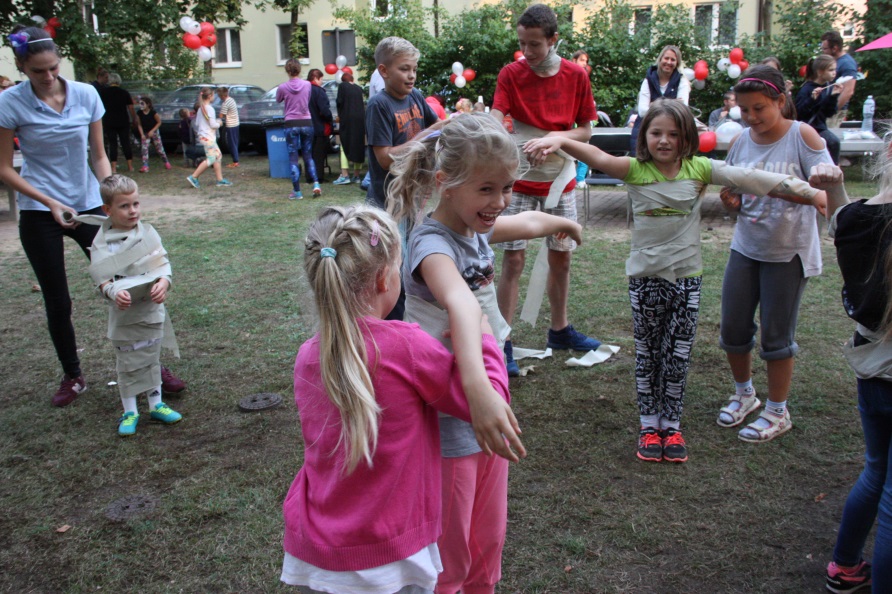 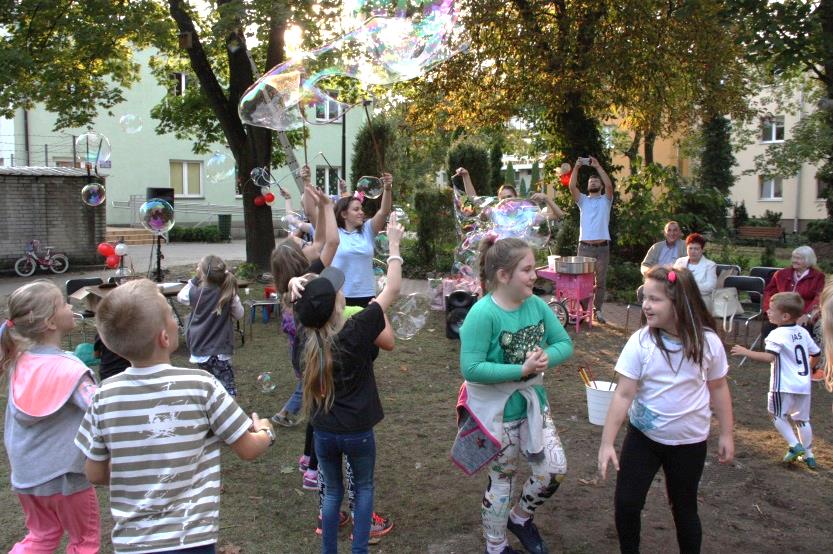 15.09.2018 Piknik „Pożegnanie Lata” w Zegrzu Południowym
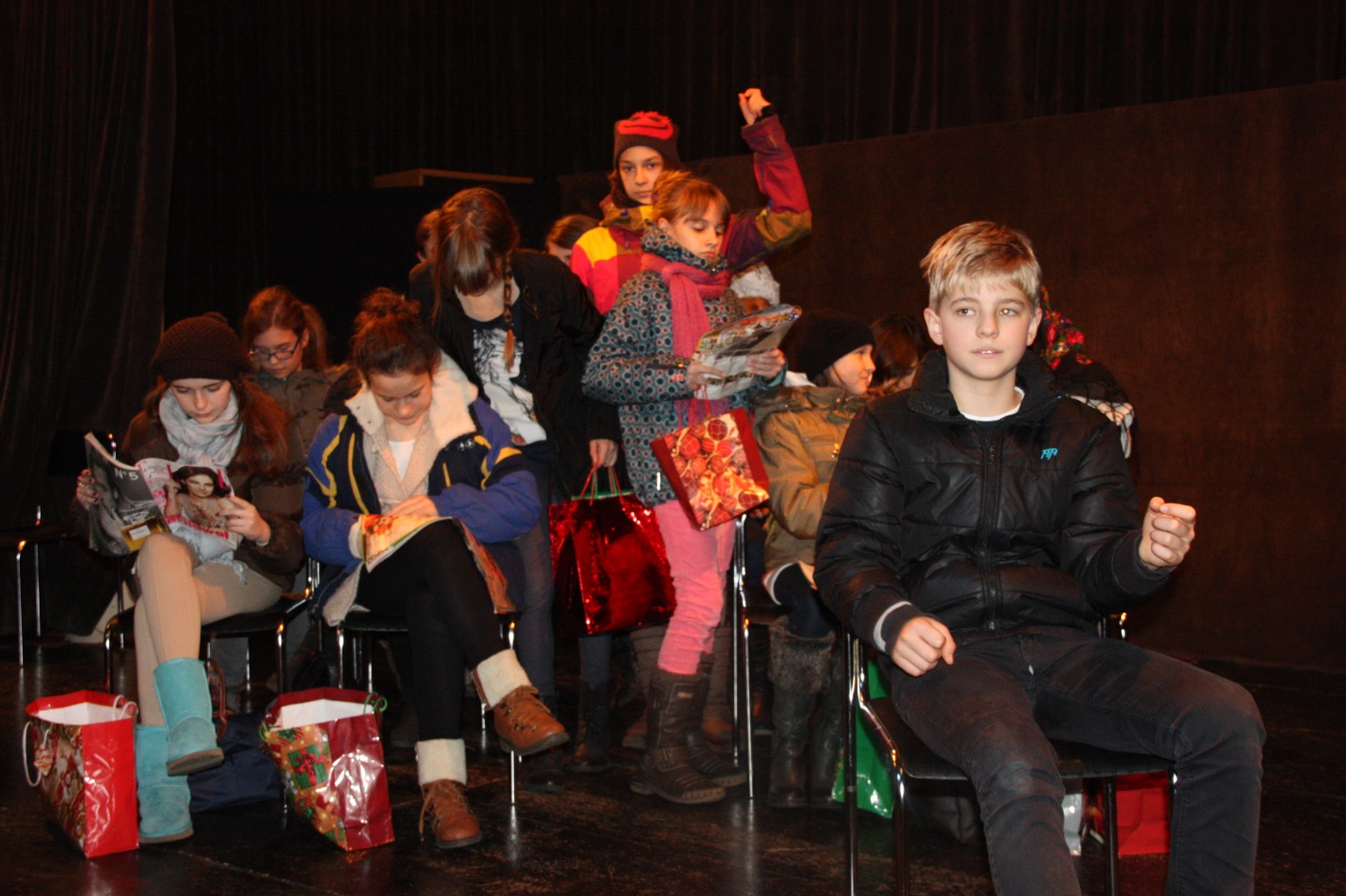 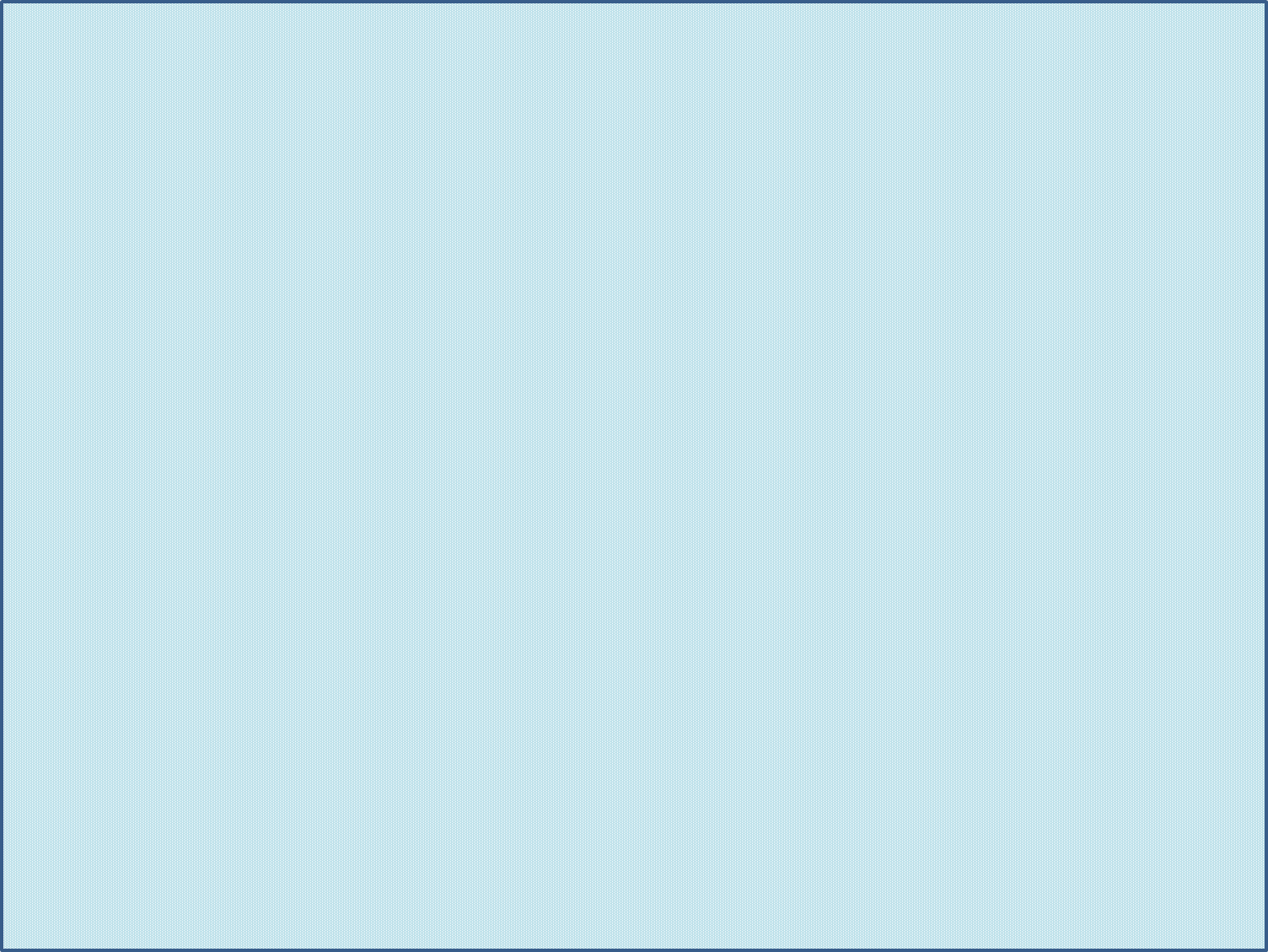 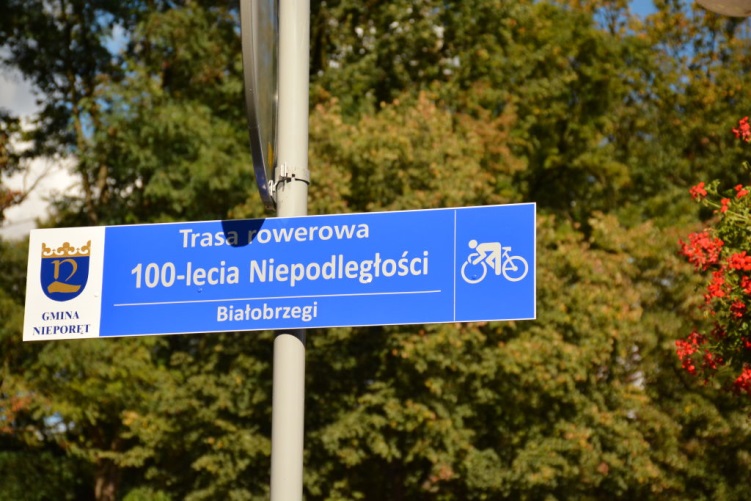 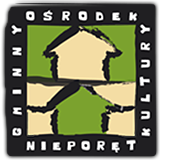 Gminny Ośrodek Kultury
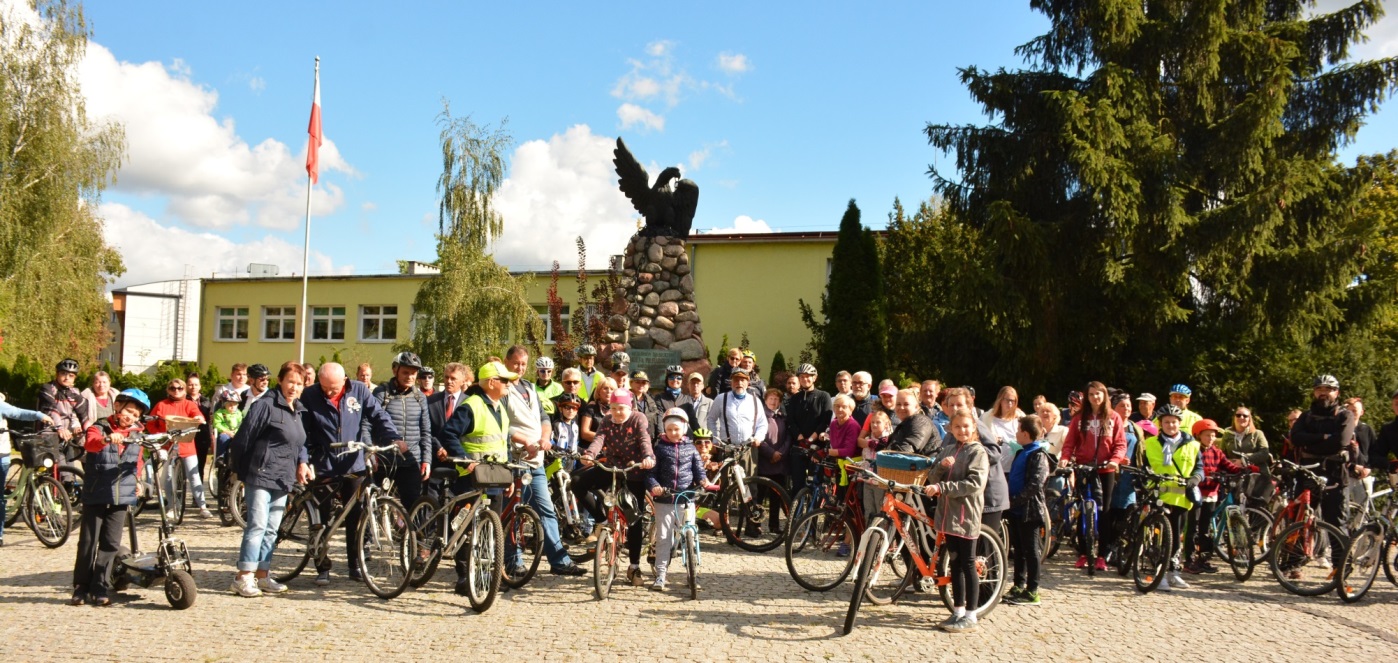 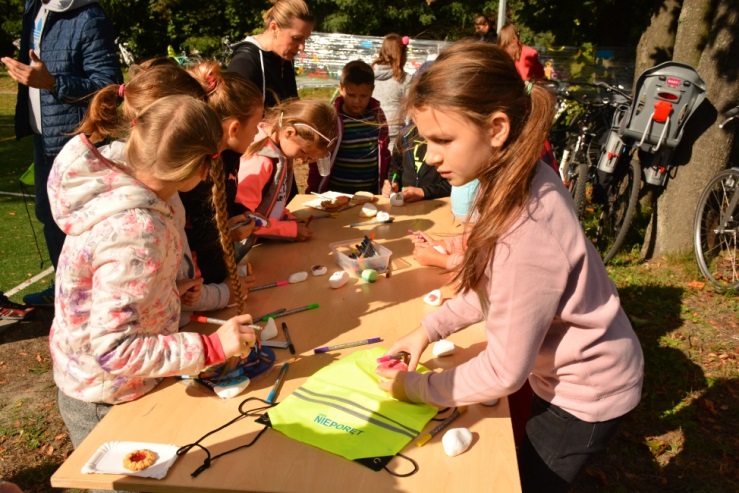 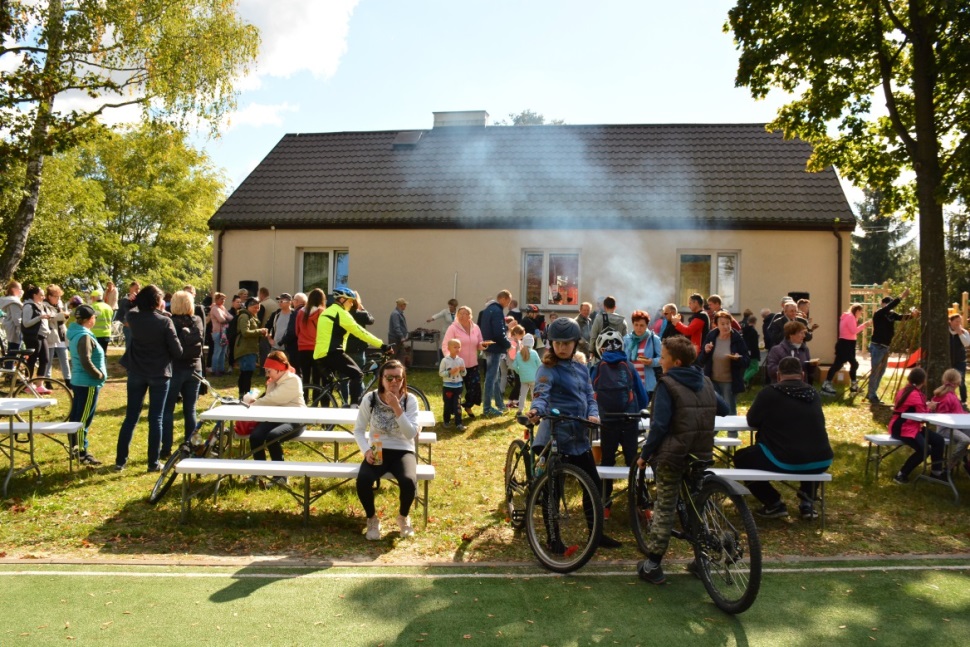 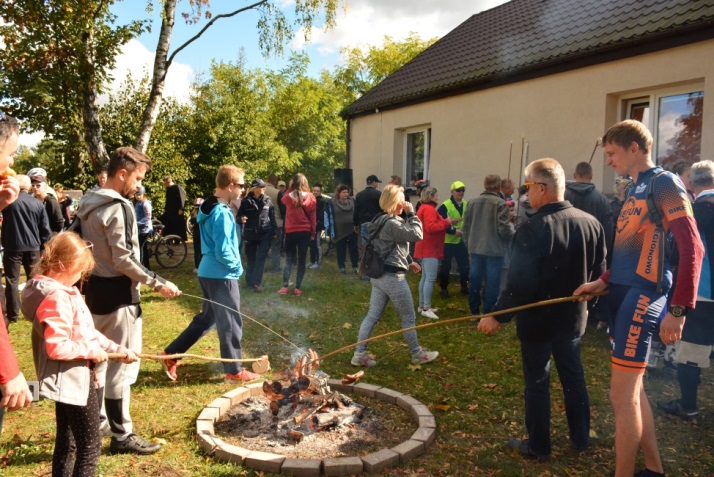 29.09.2018 Otwarcie Trasy rowerowej „100-lecia Niepodległości” i Piknik w Beniaminowie
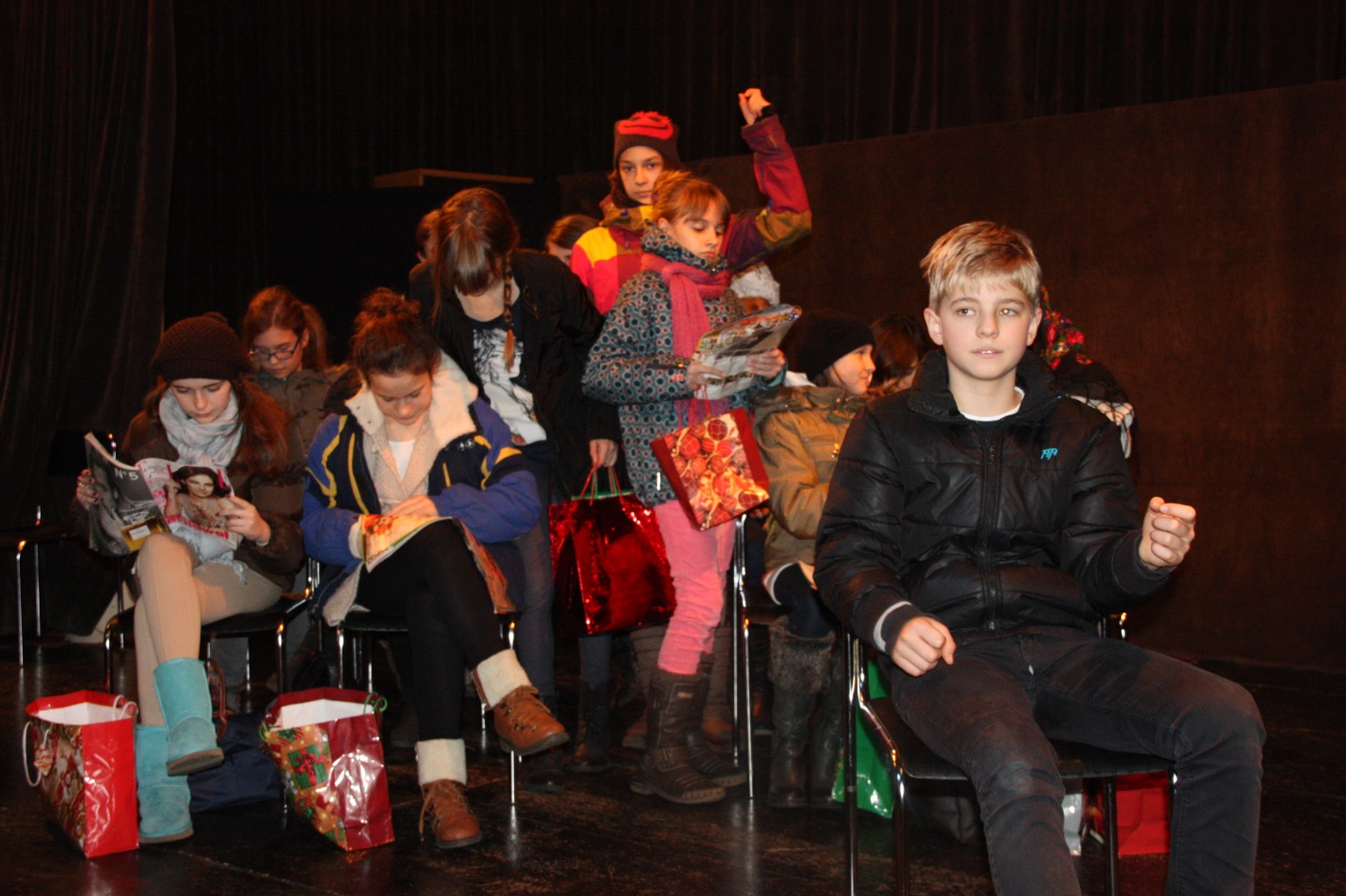 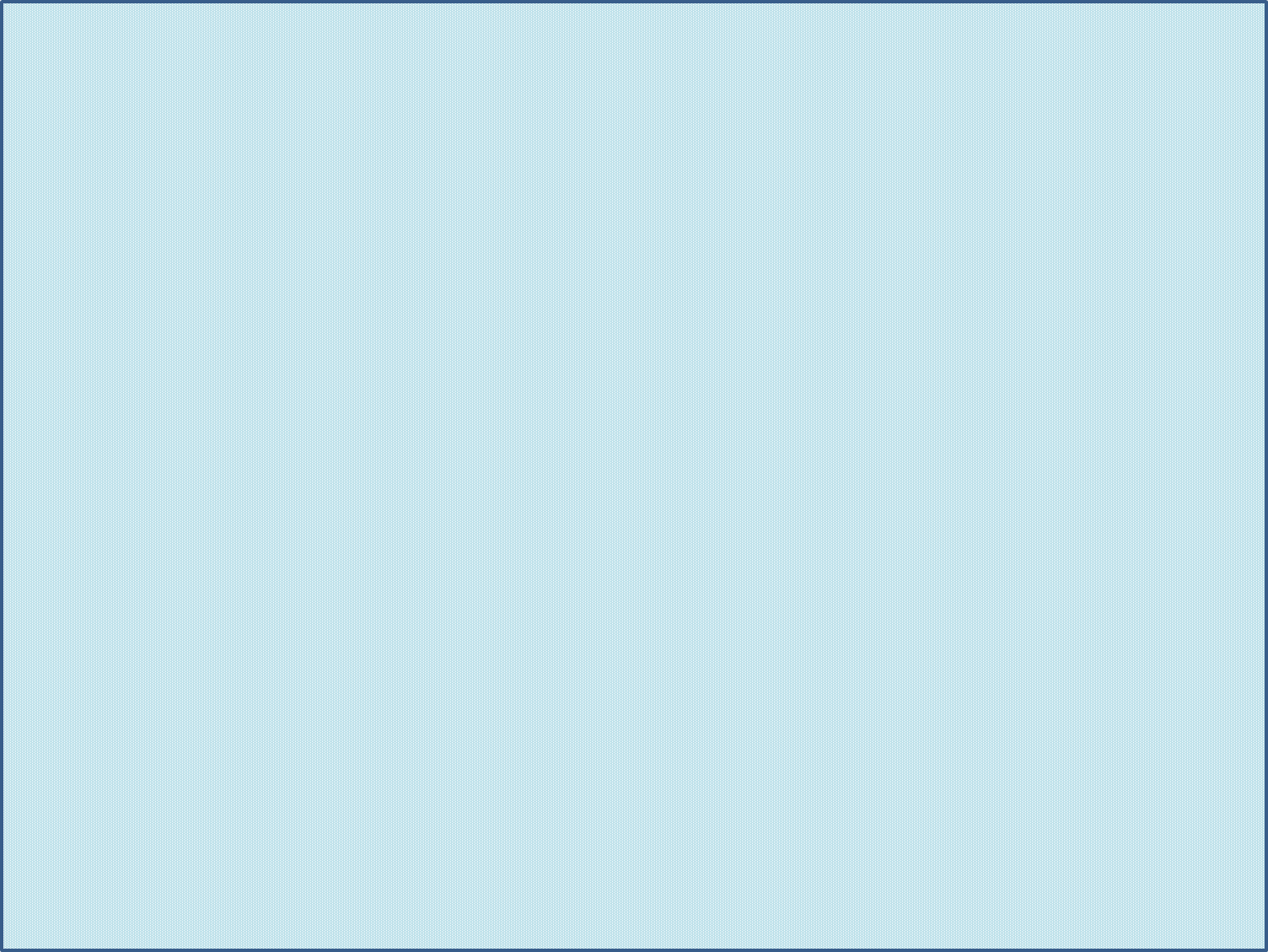 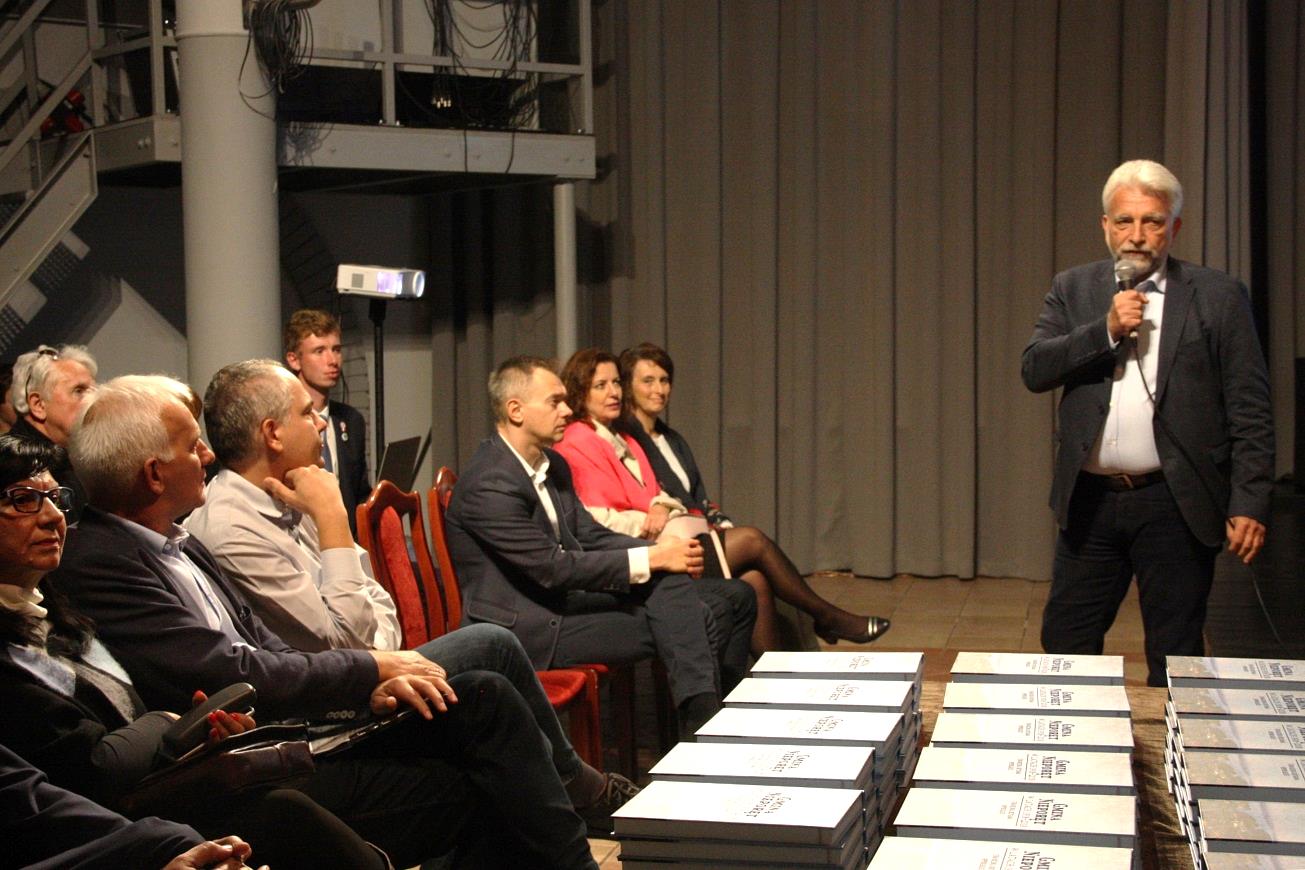 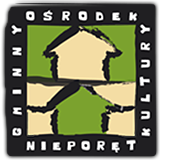 Gminny Ośrodek Kultury
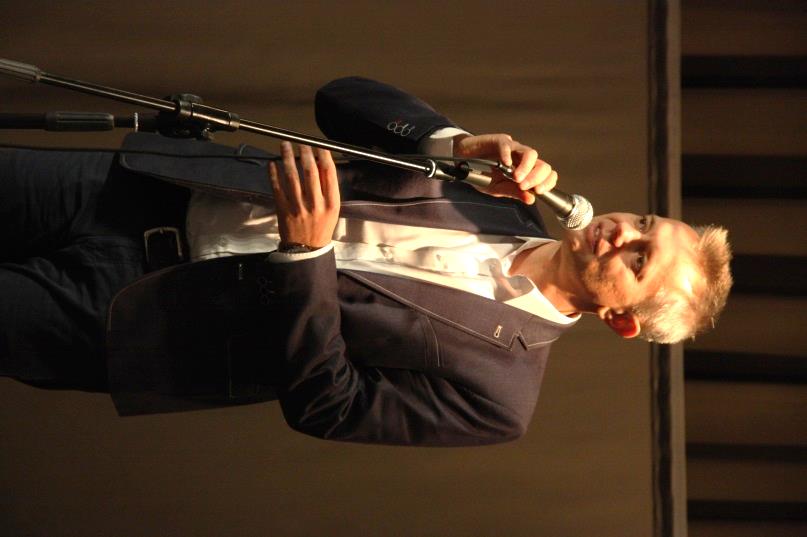 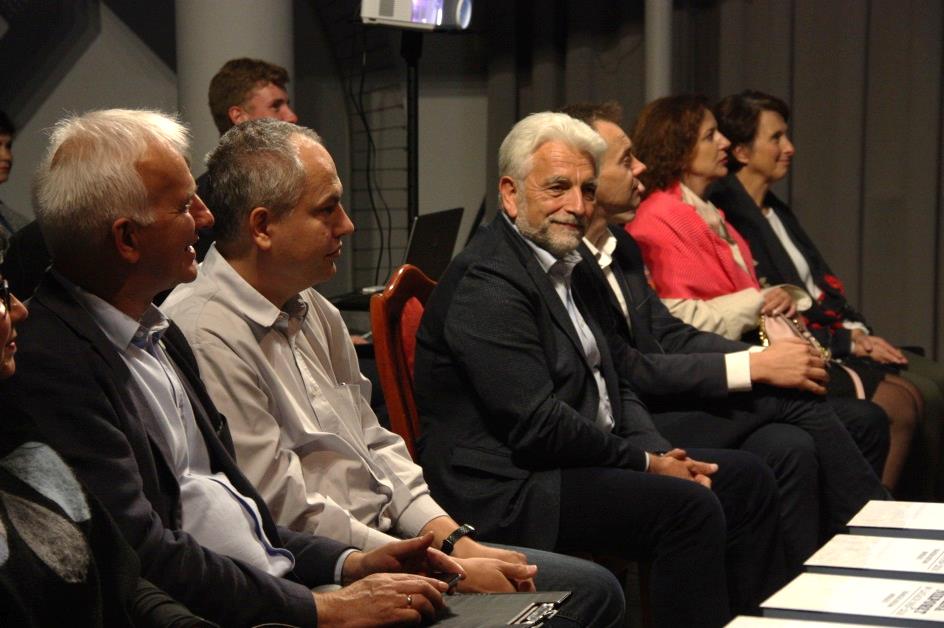 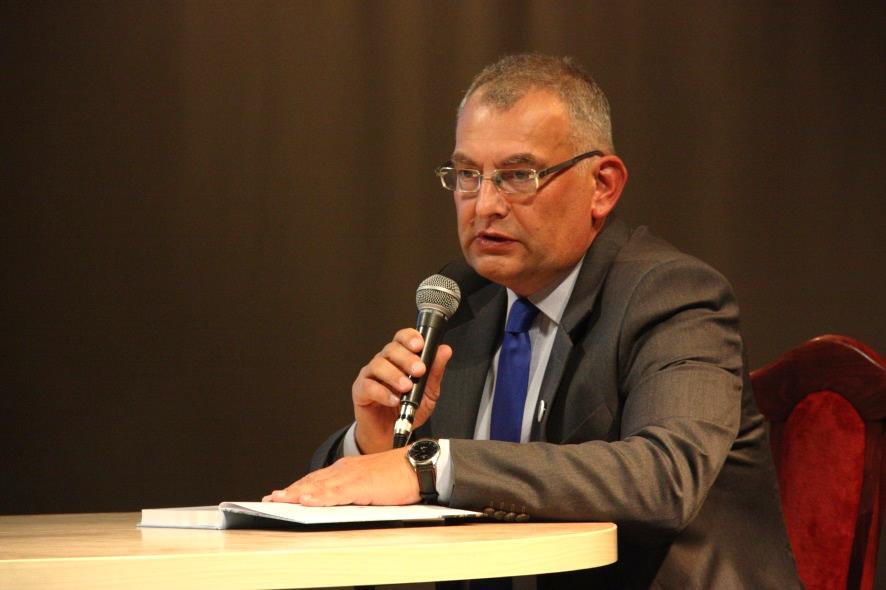 06.10.2018 Promocja książki.Gmina Nieporęt w latach 1918-2018
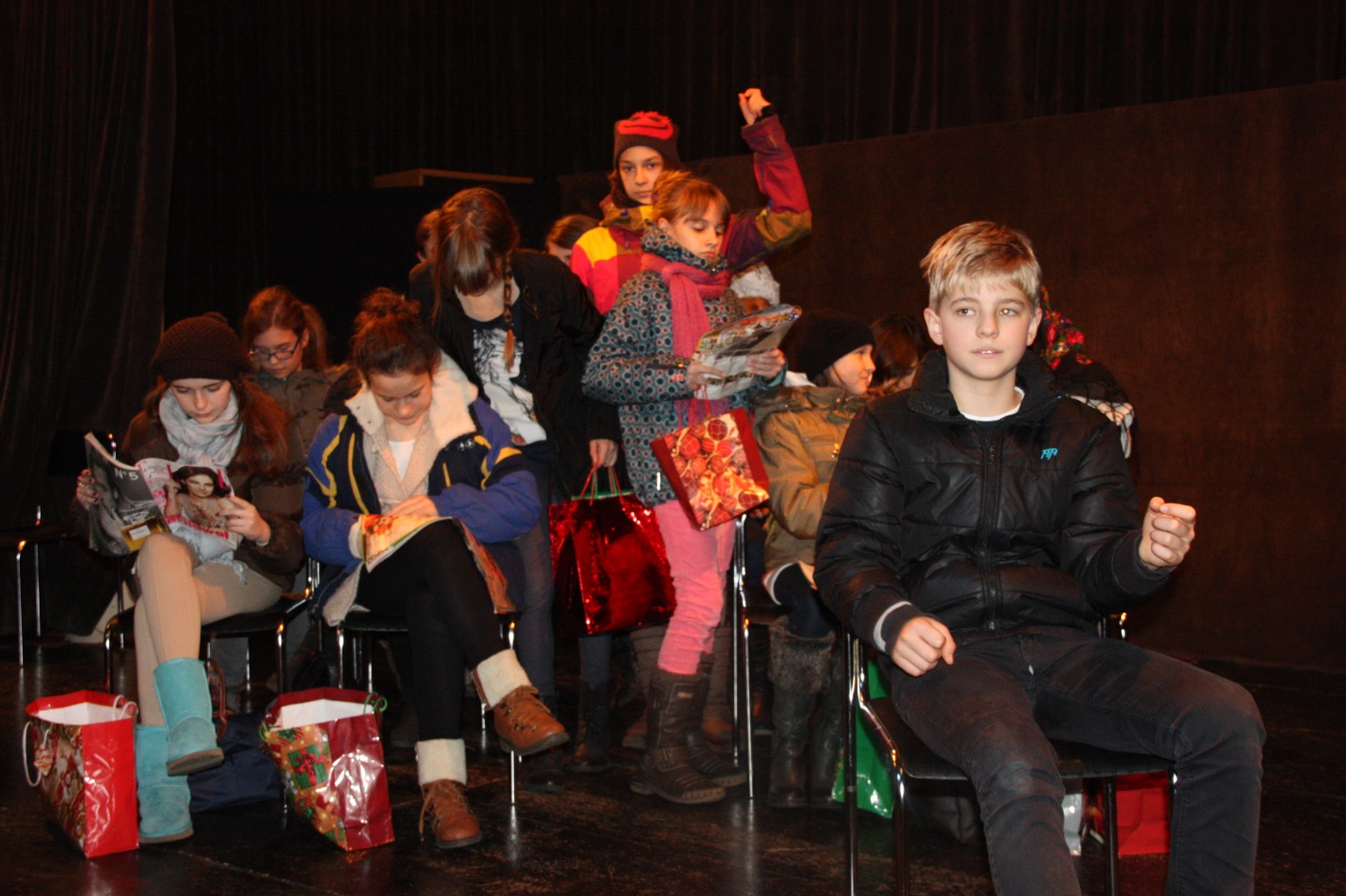 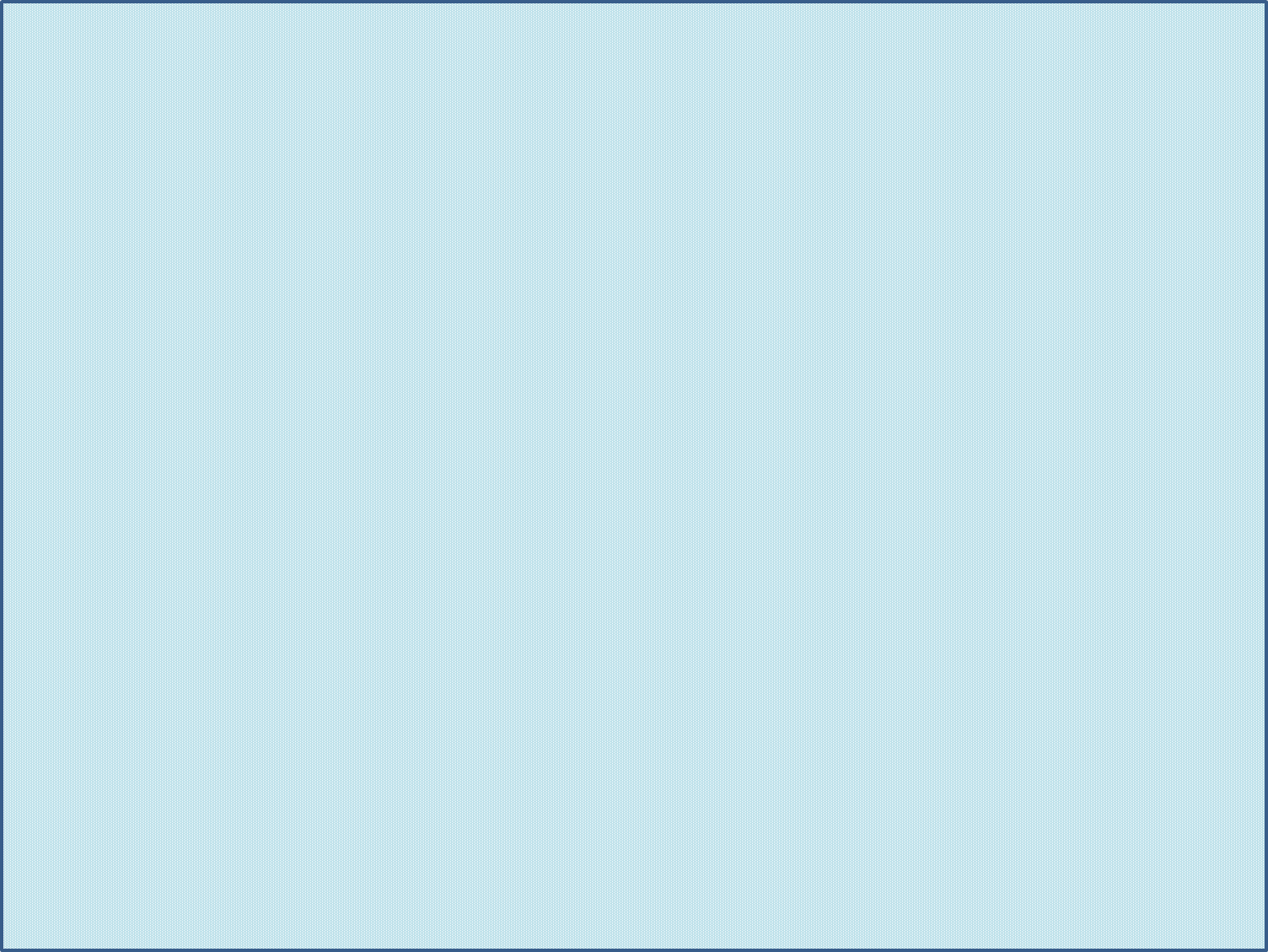 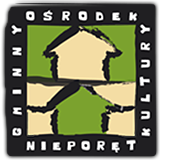 Gminny Ośrodek Kultury
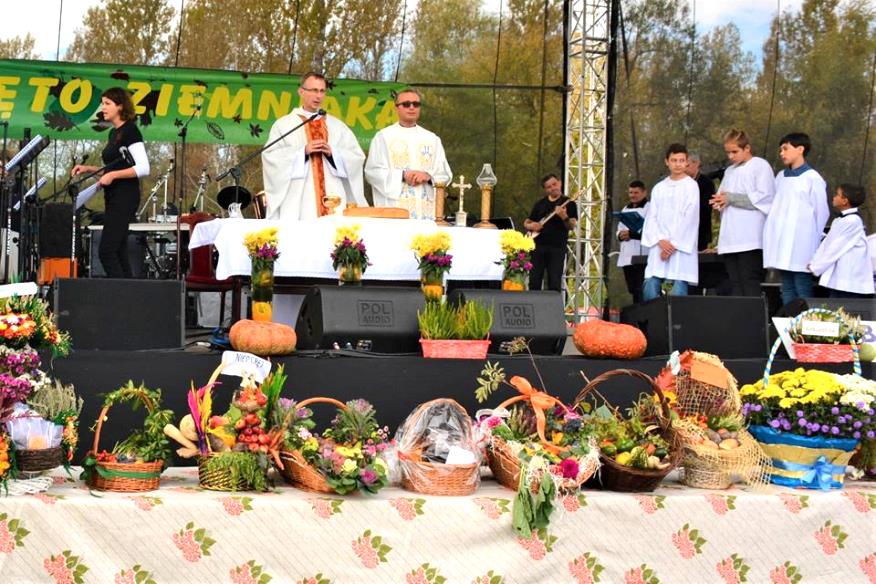 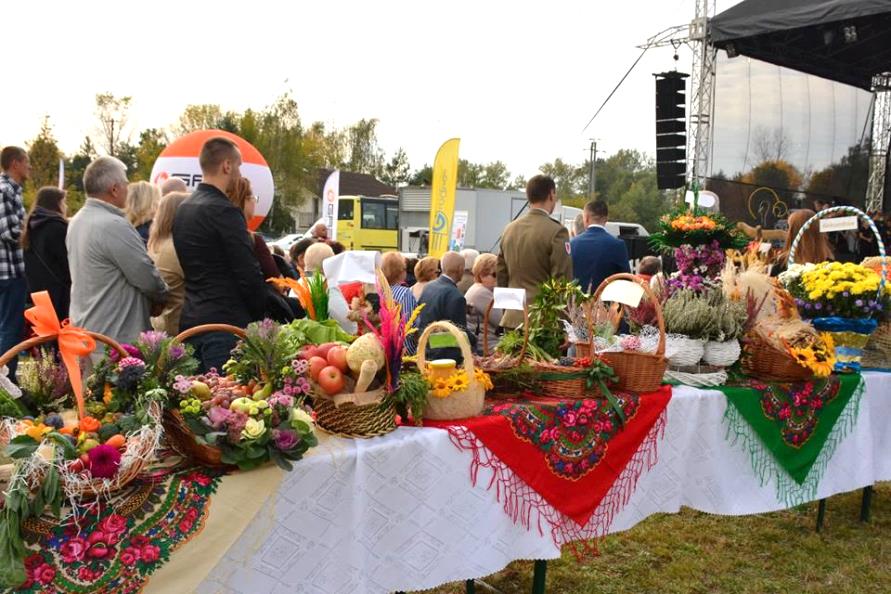 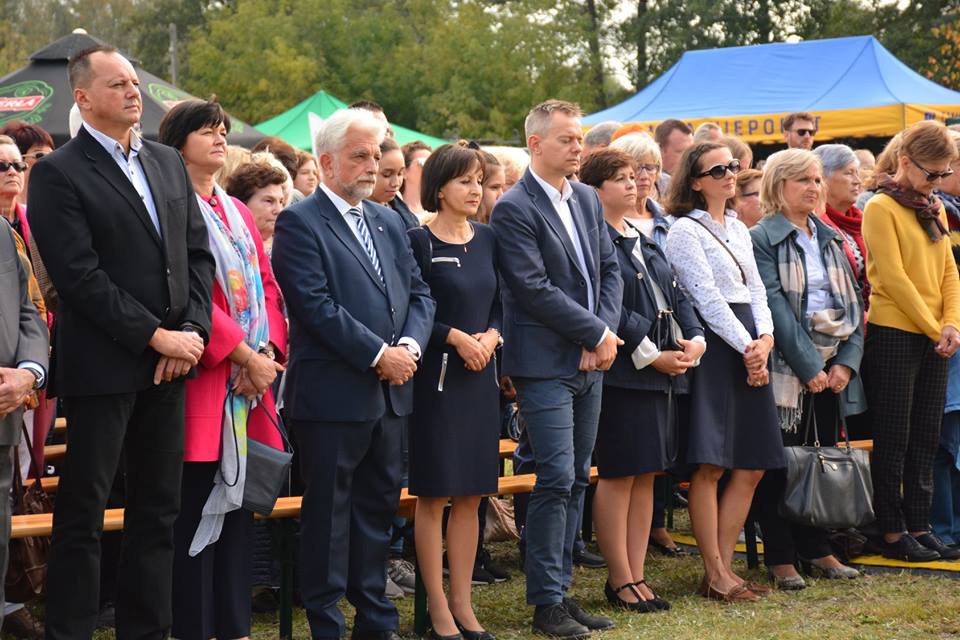 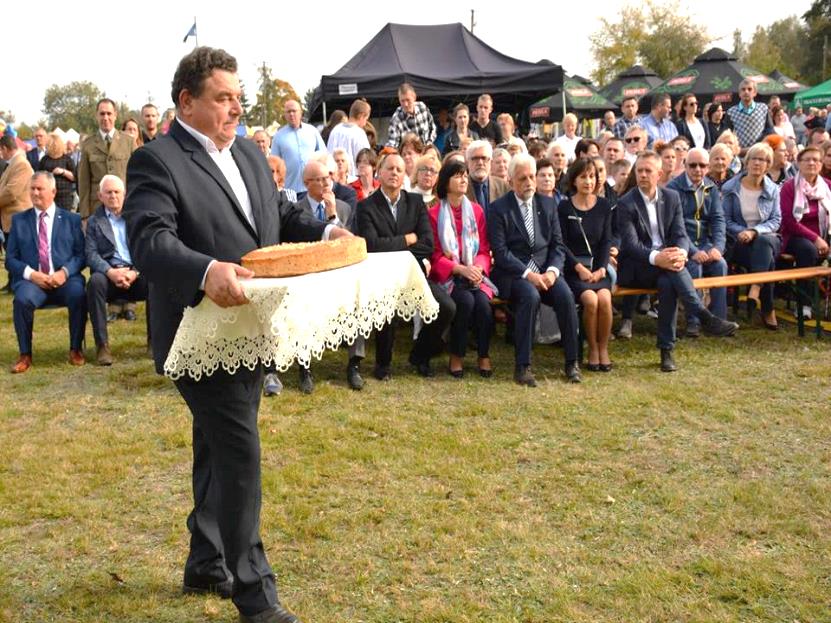 07.10.2018 „Święto Ziemniaka” – nieporęckie dożynki
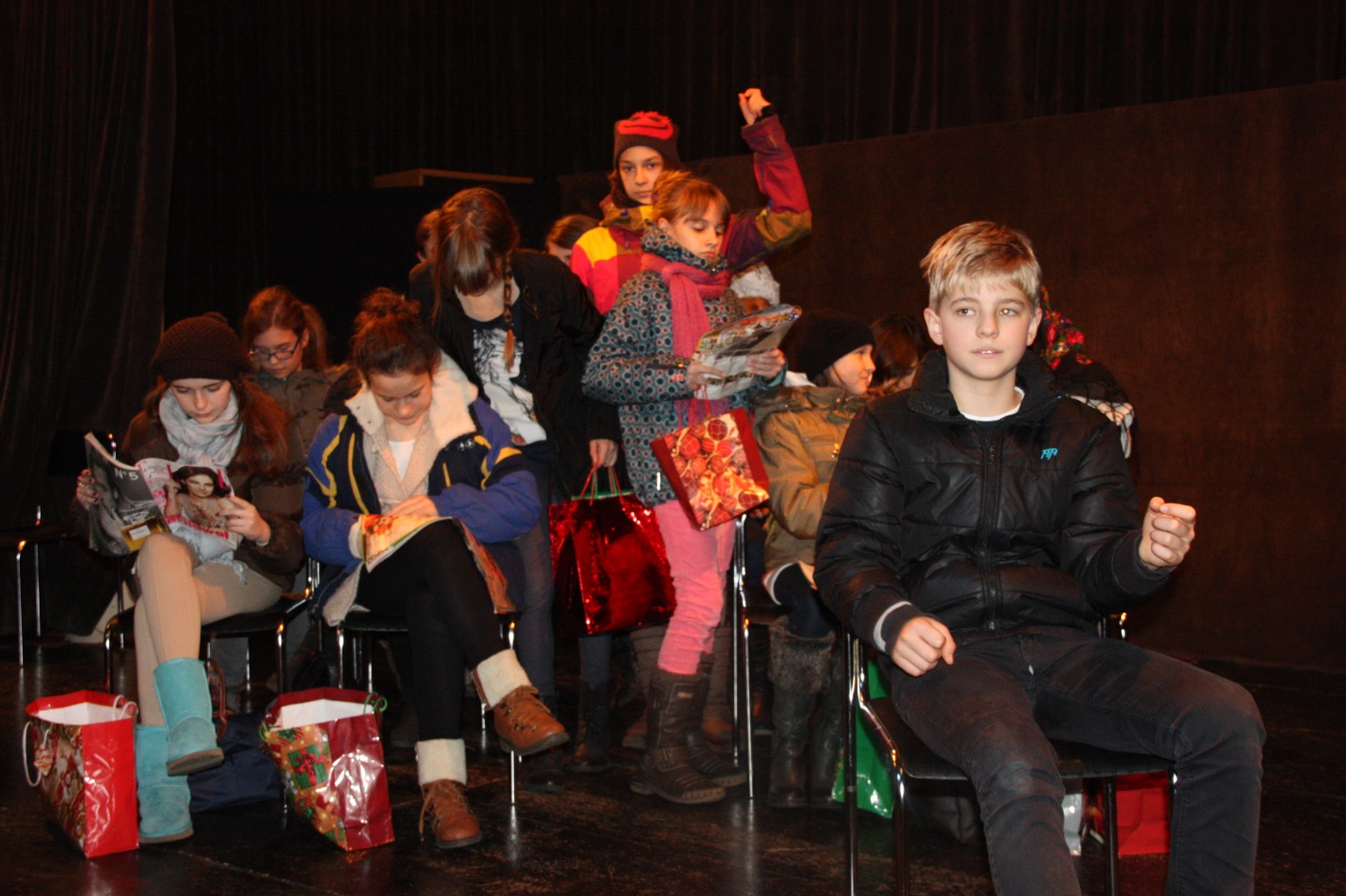 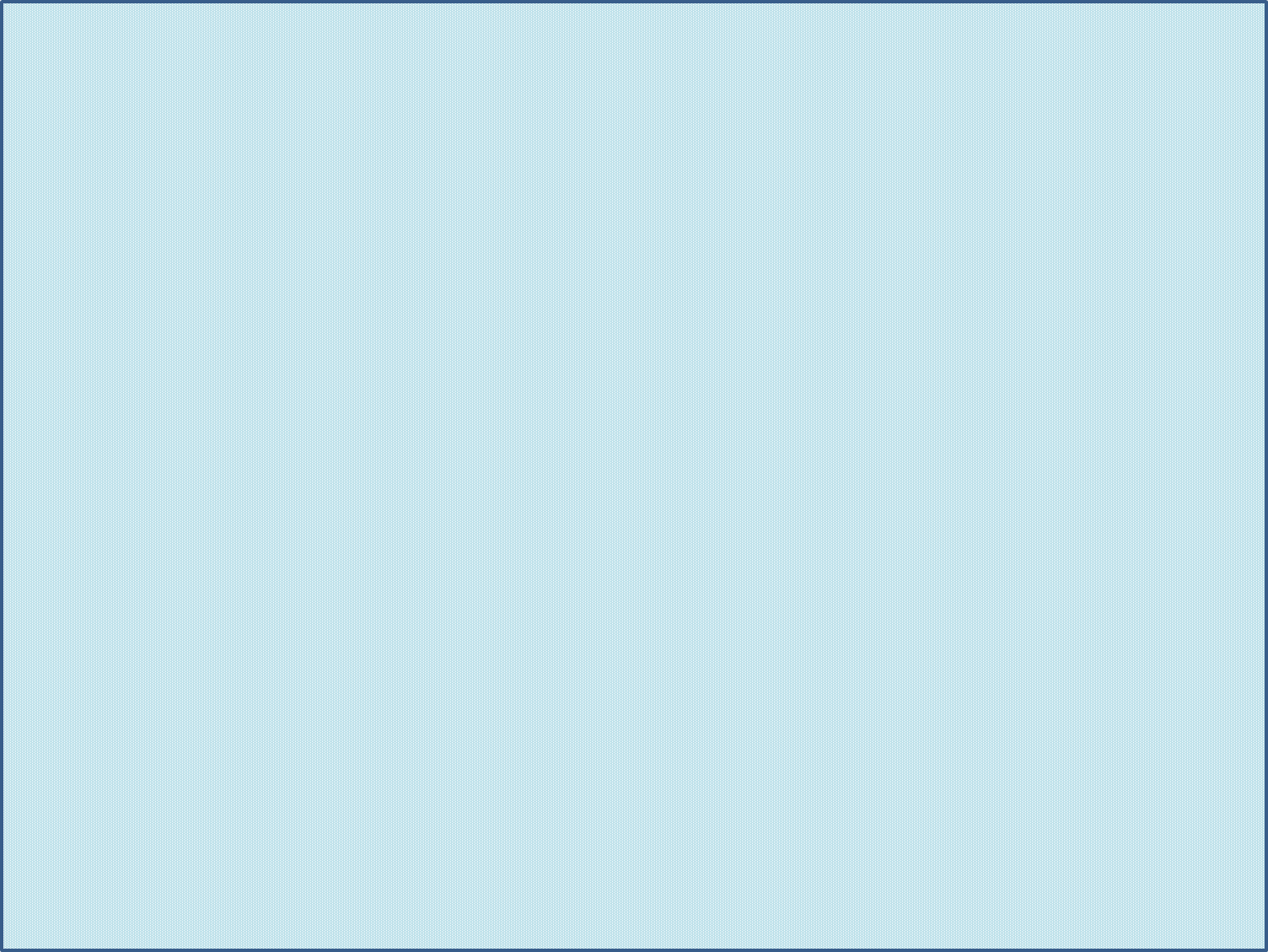 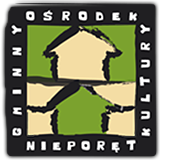 Gminny Ośrodek Kultury
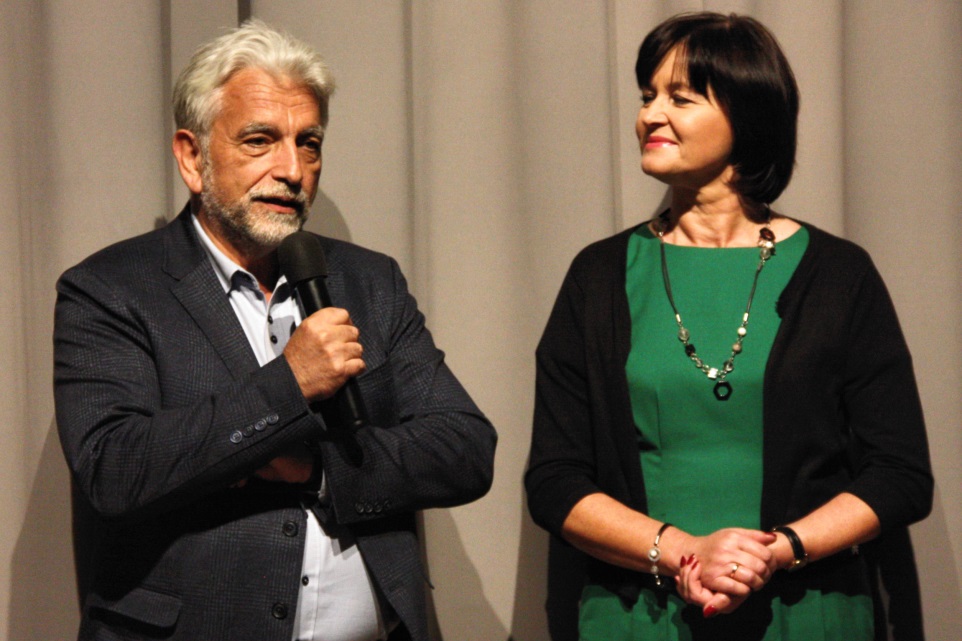 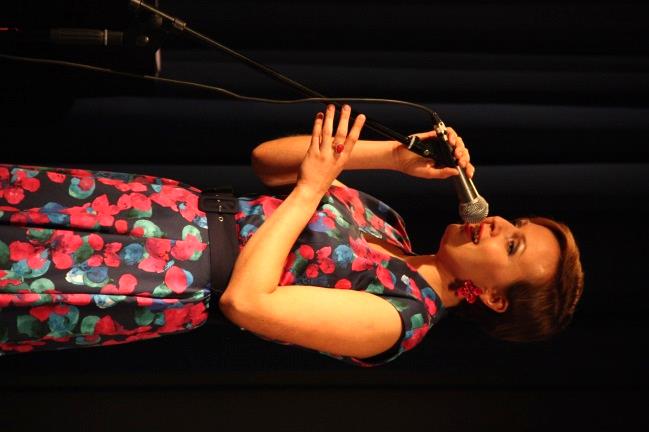 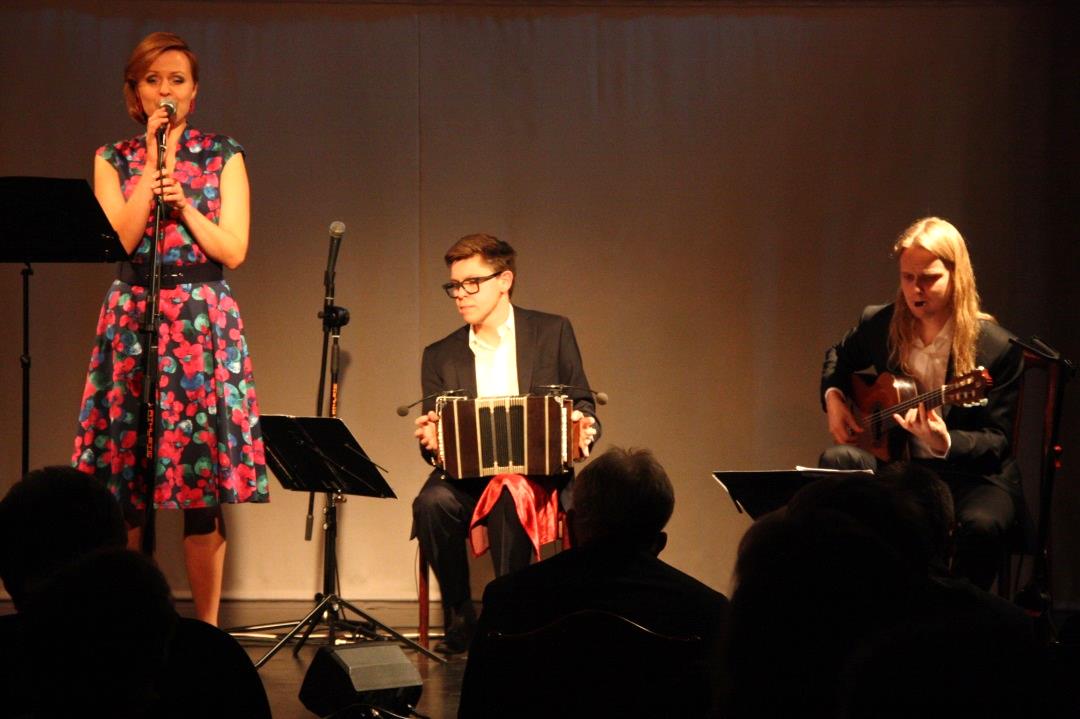 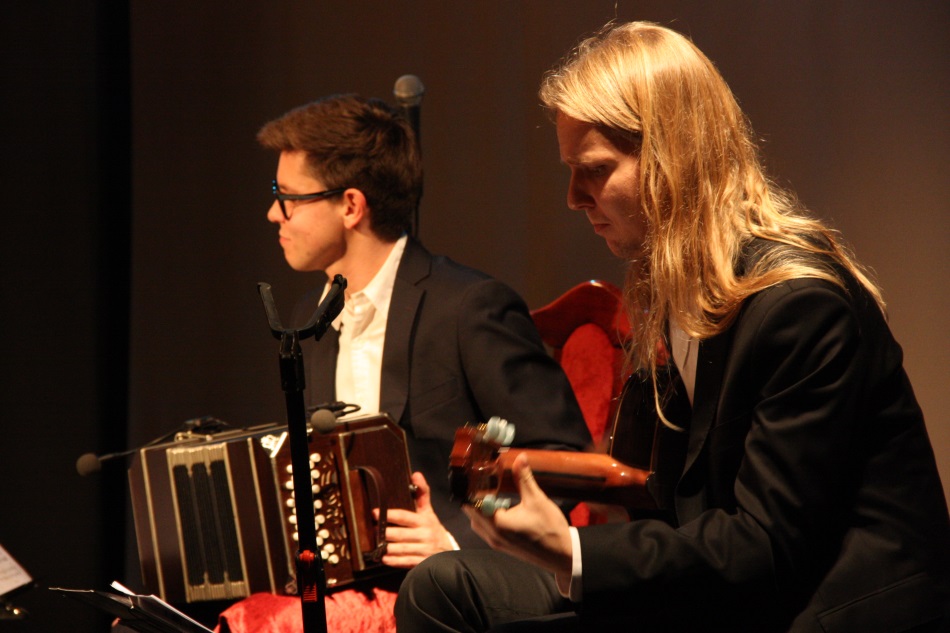 14.10.2018 Koncert „Tanga Wolności” w GOK. Inauguracja Sali Kolumnowej w GOK po Remoncie
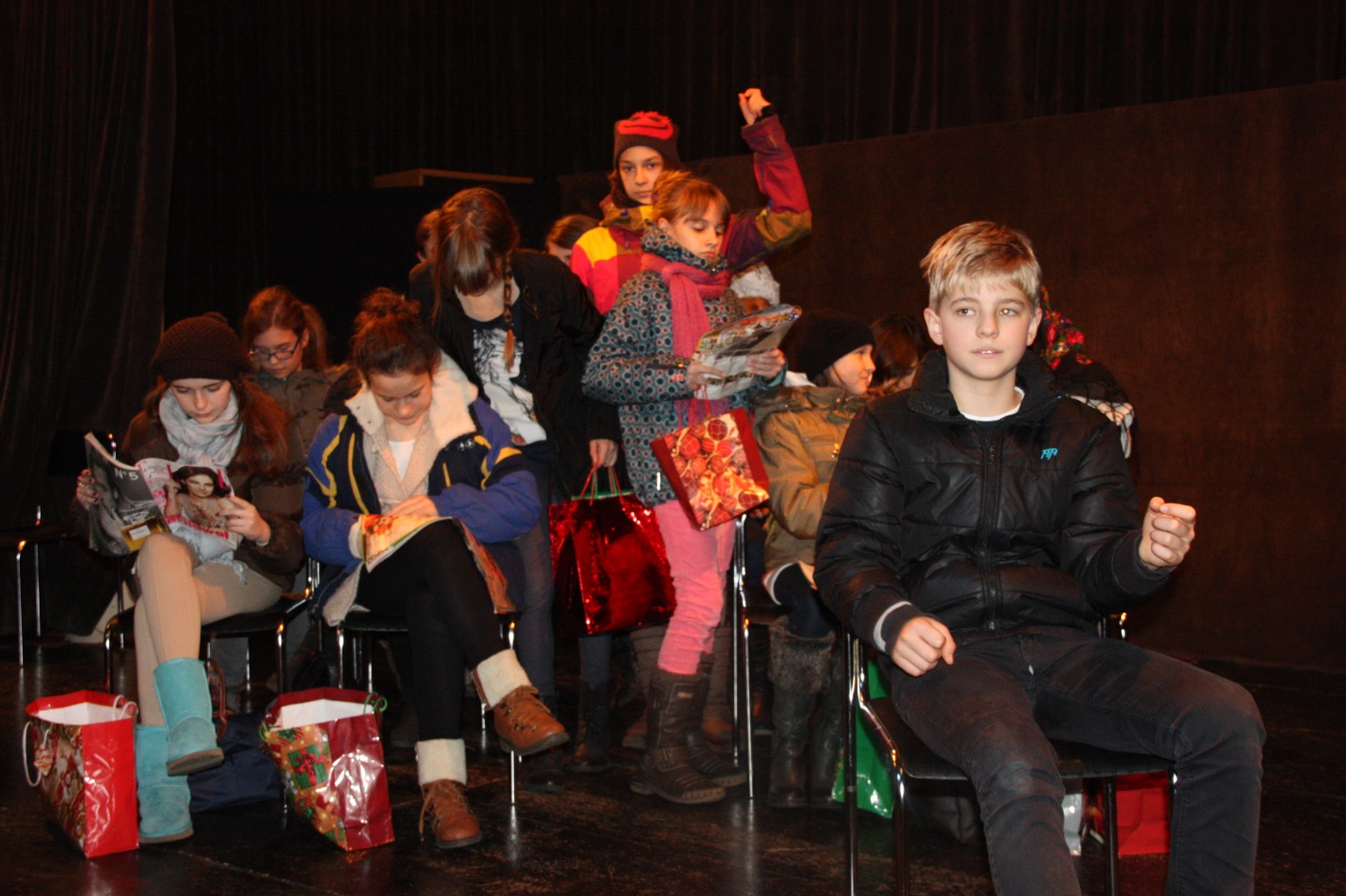 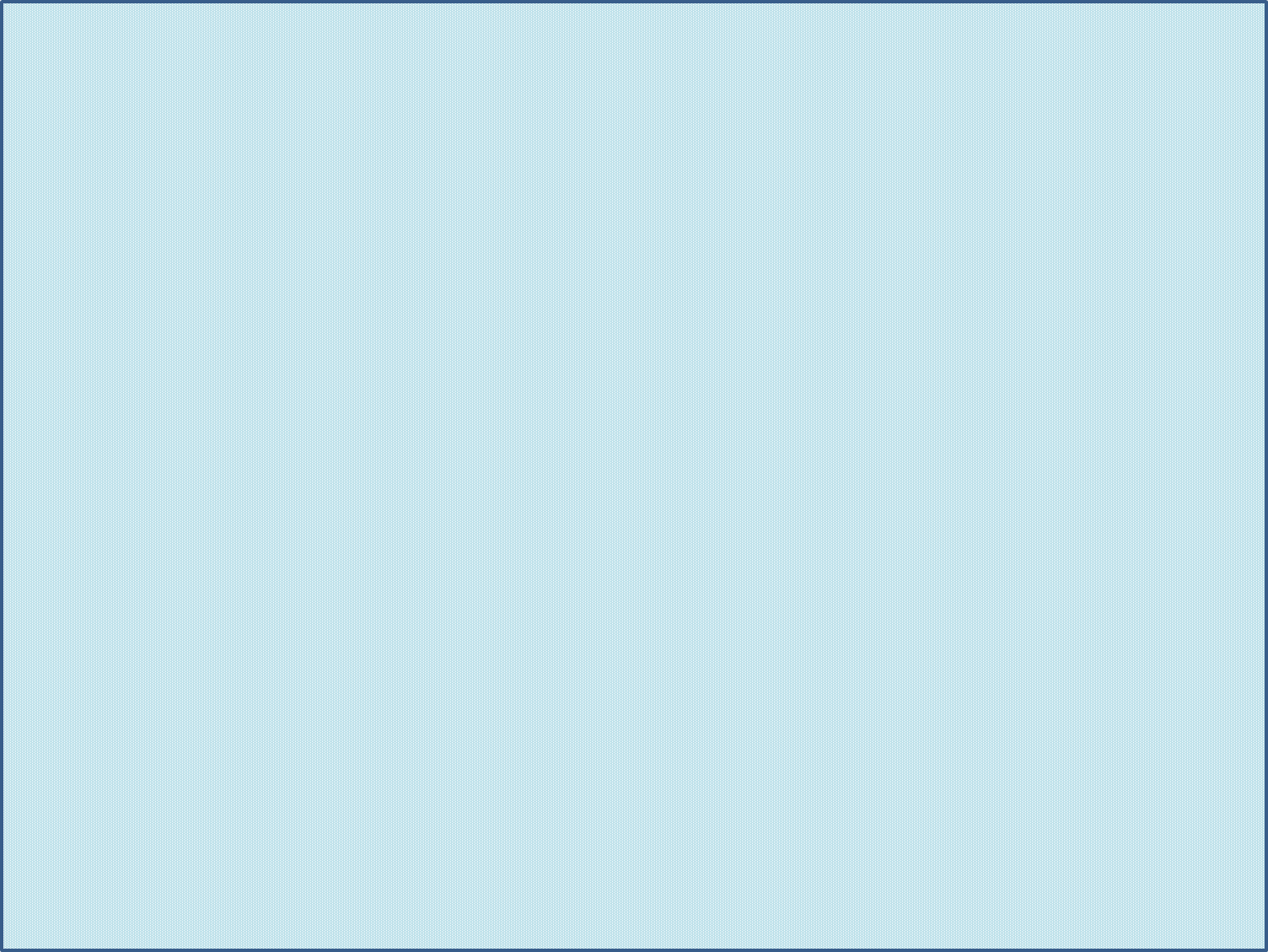 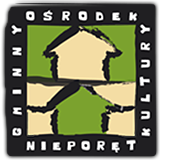 Gminny Ośrodek Kultury
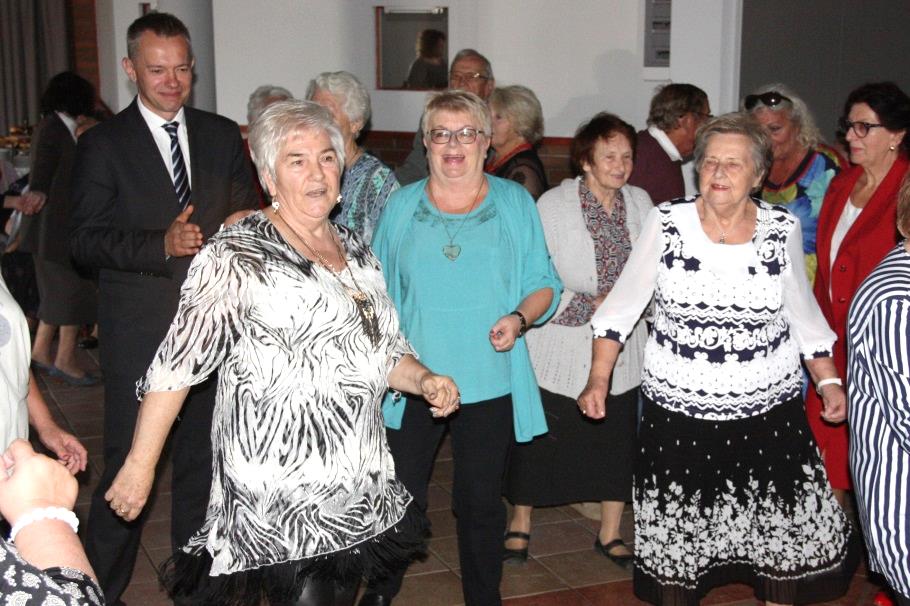 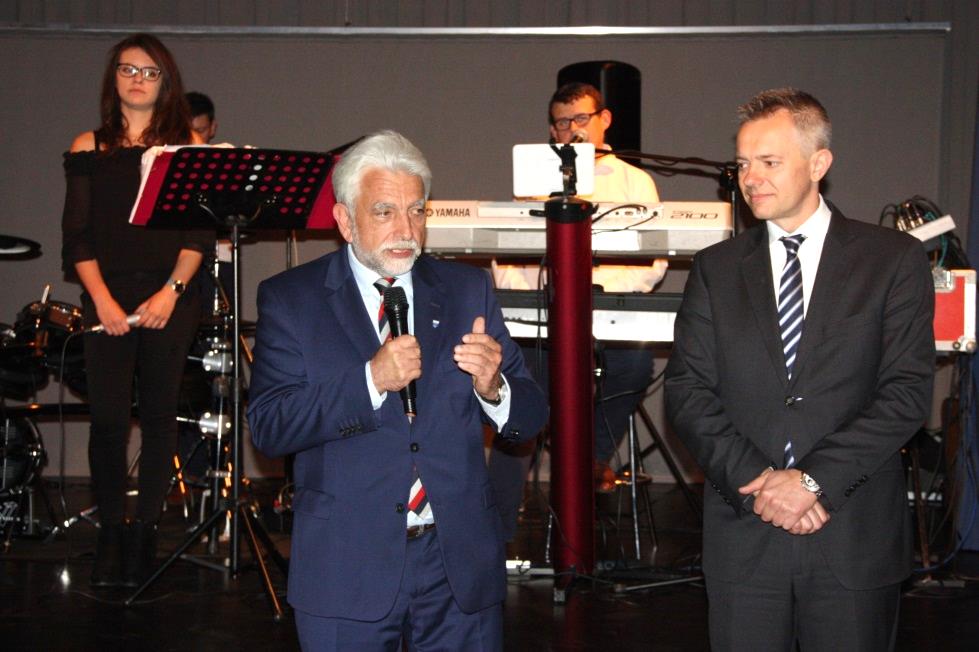 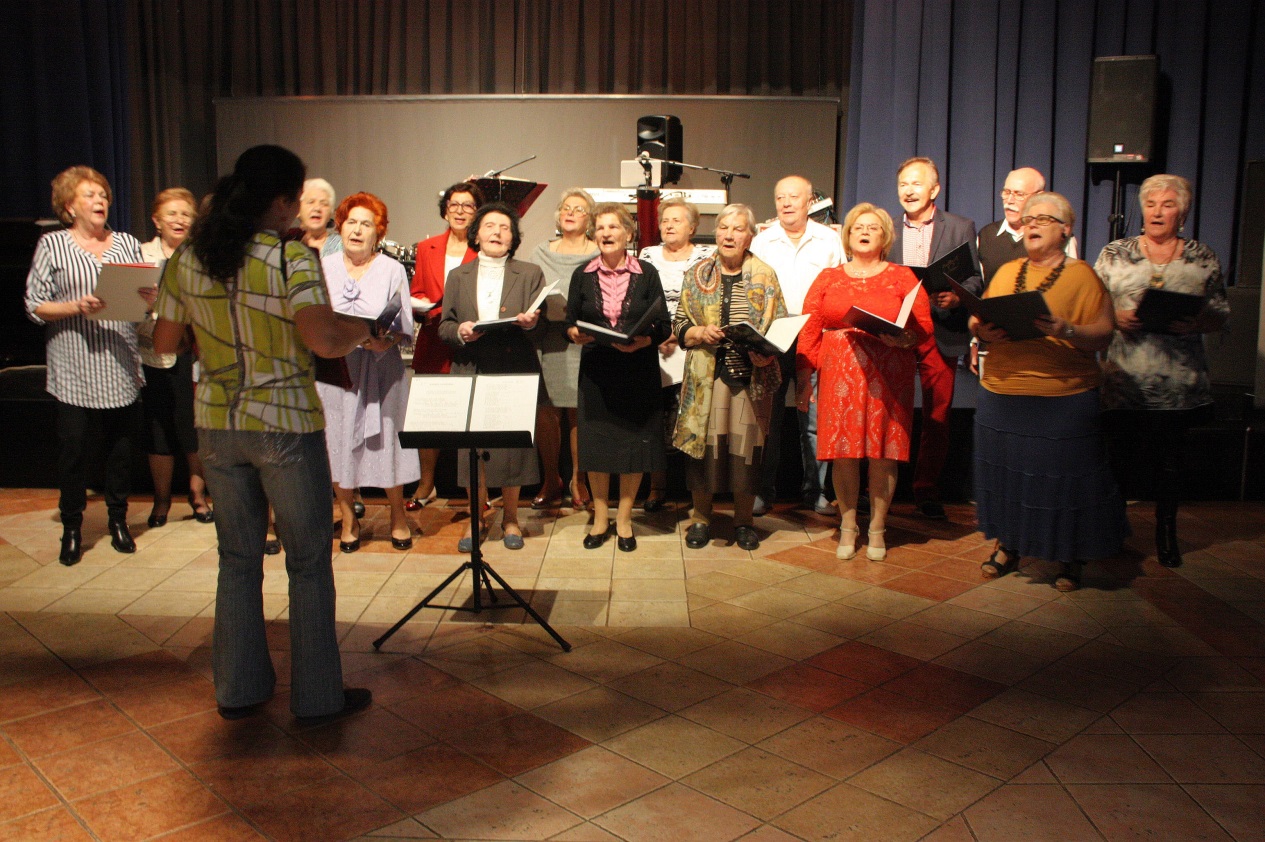 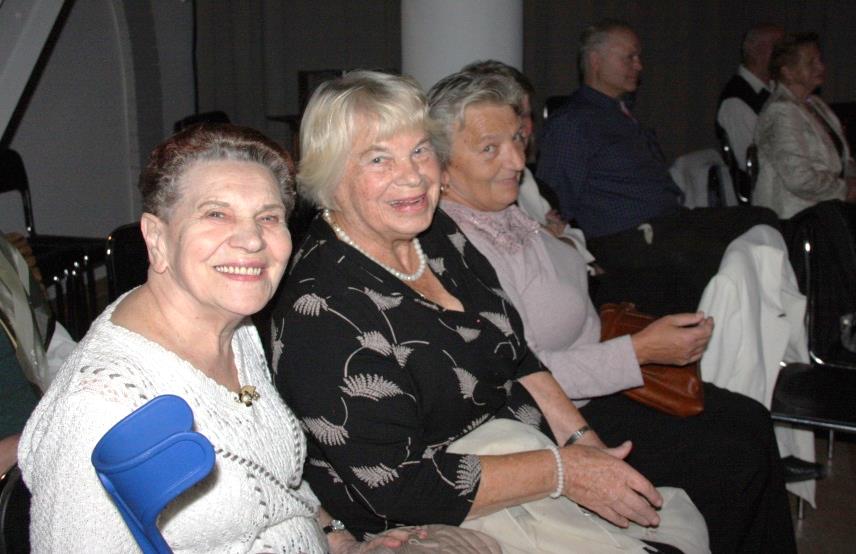 18.10.2018 Dzień Seniora w GOK
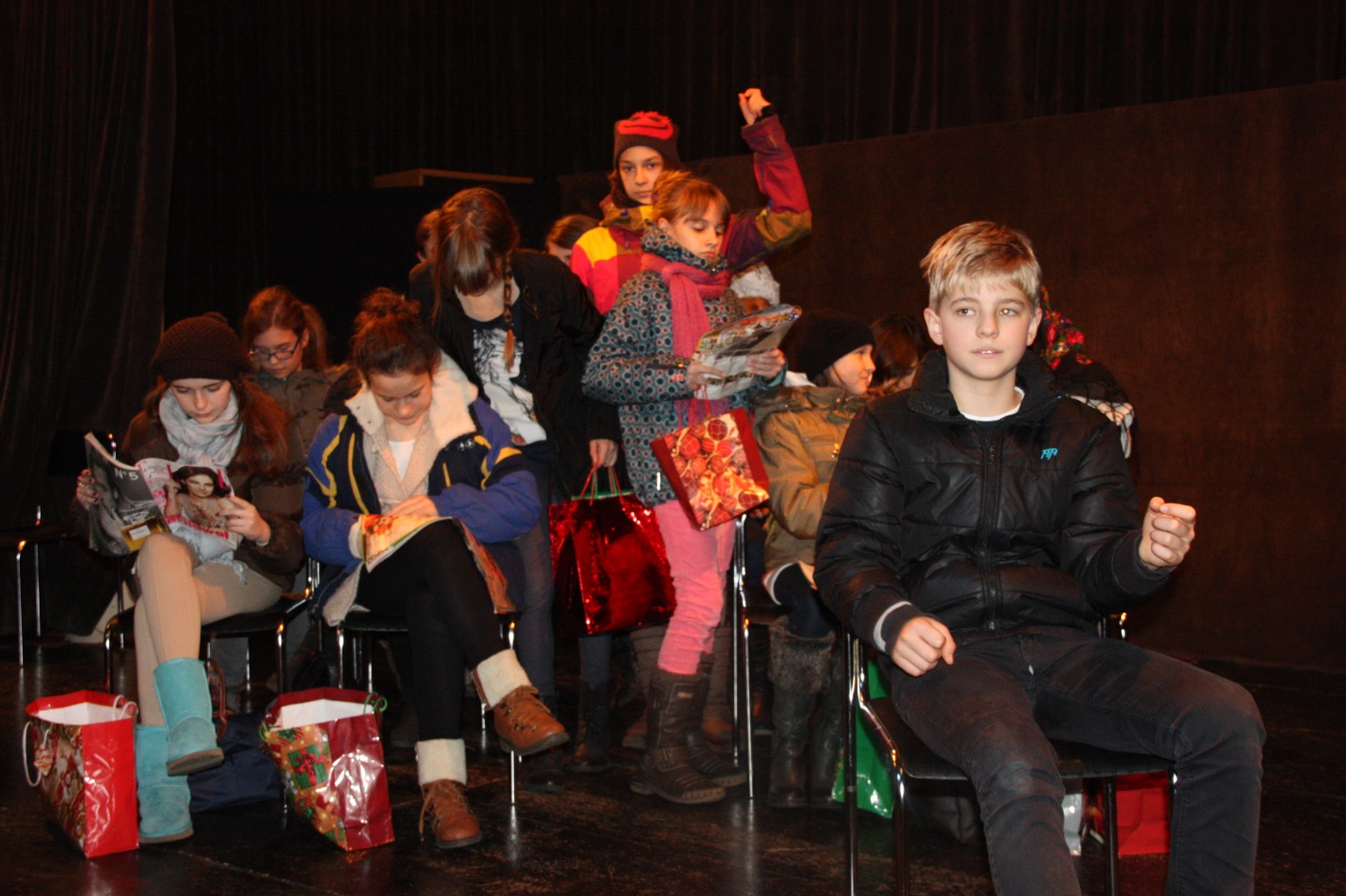 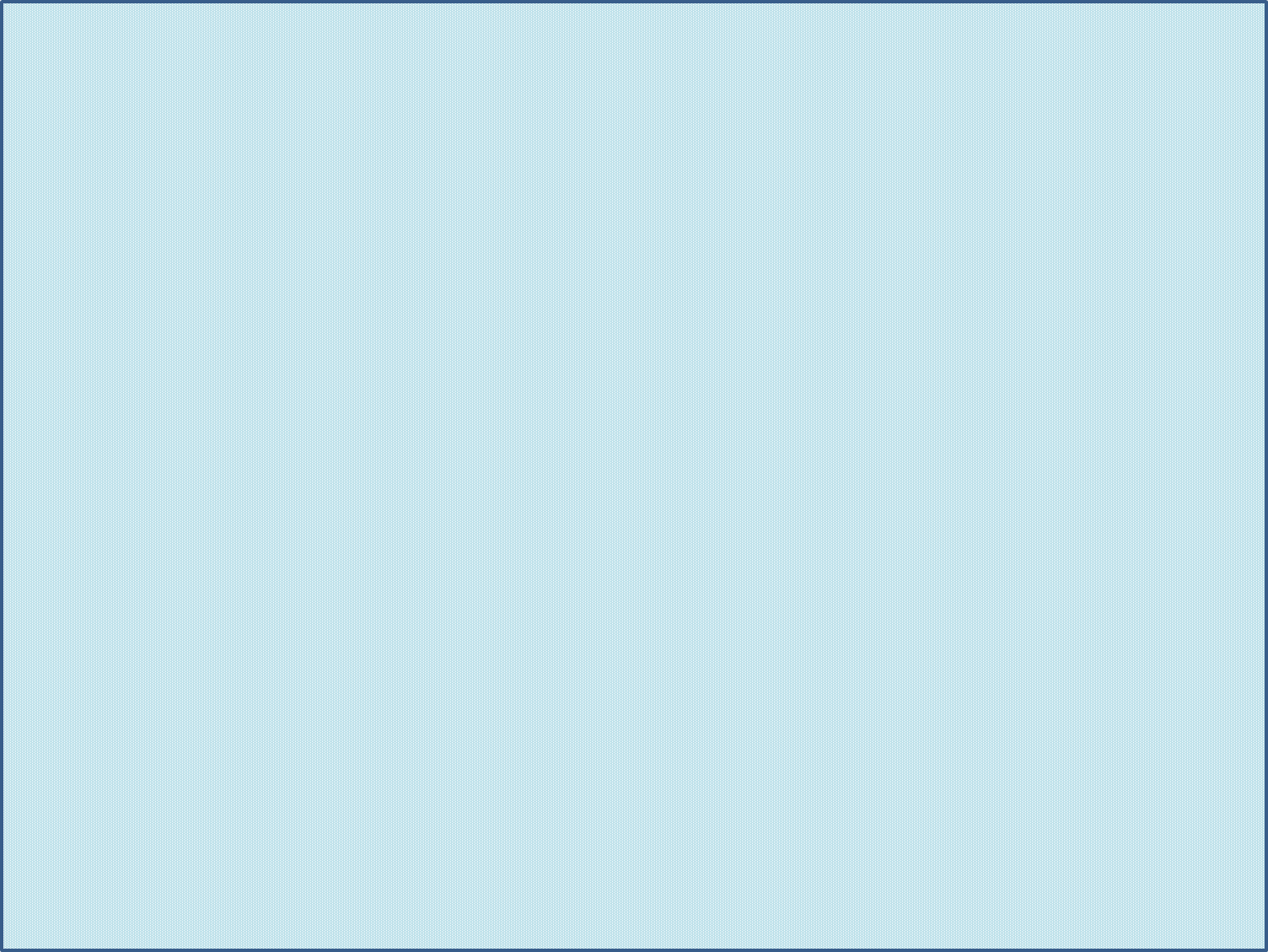 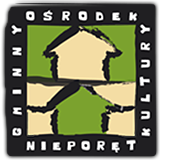 Gminny Ośrodek Kultury
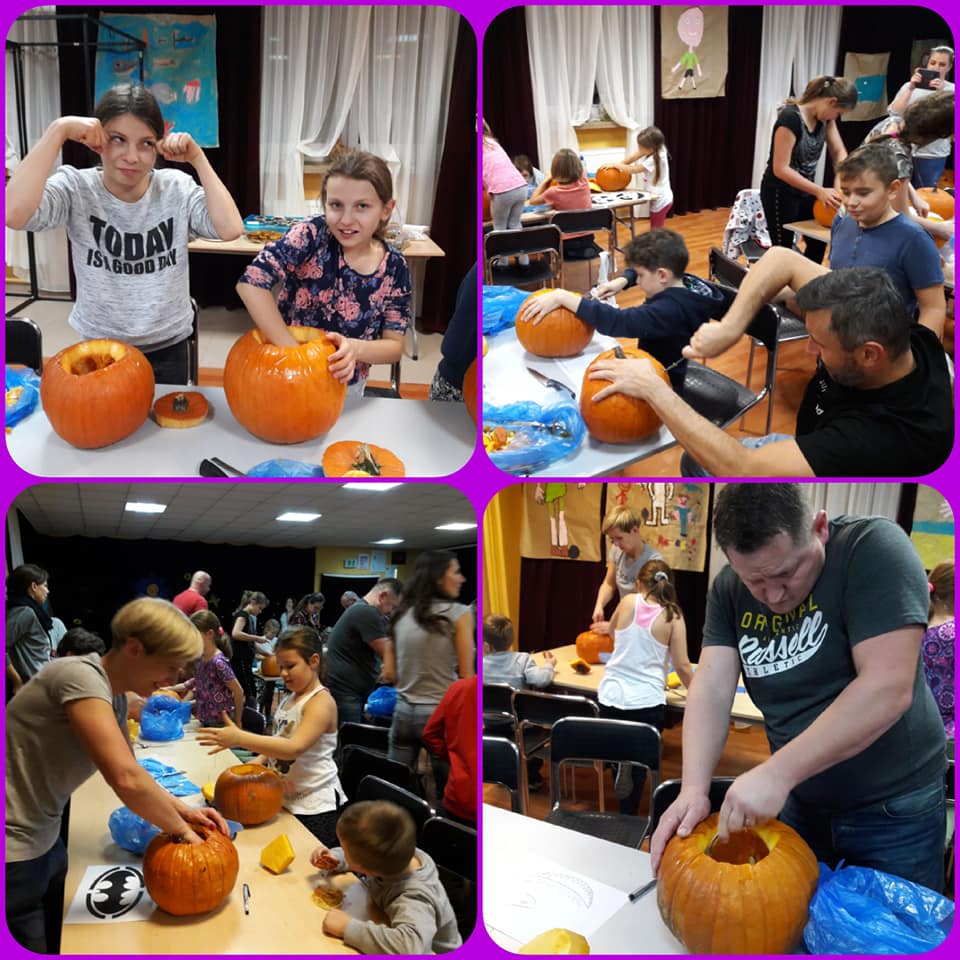 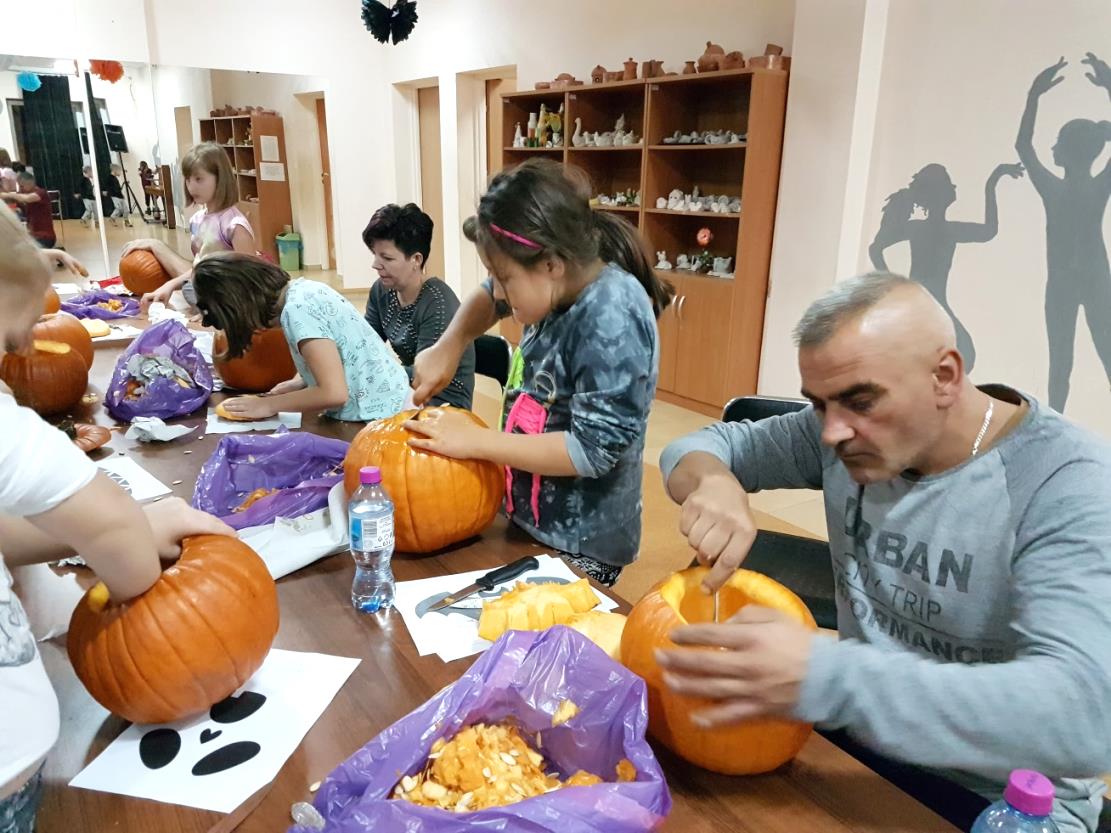 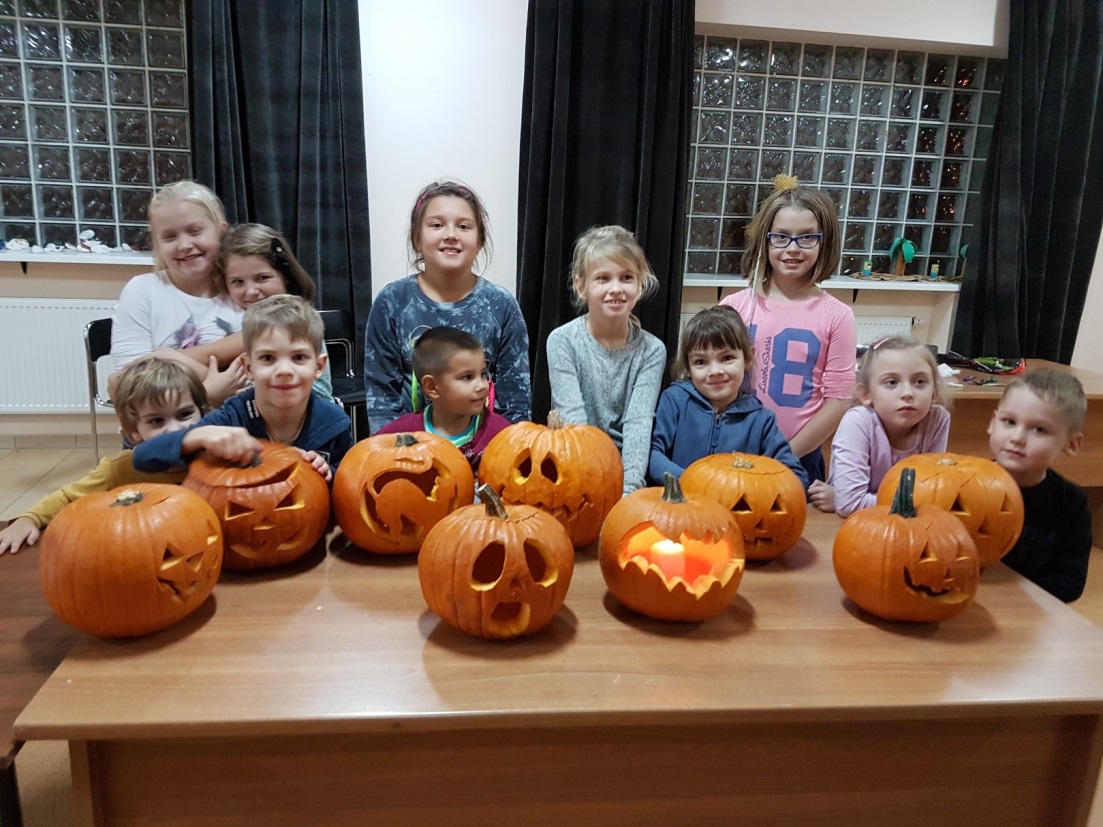 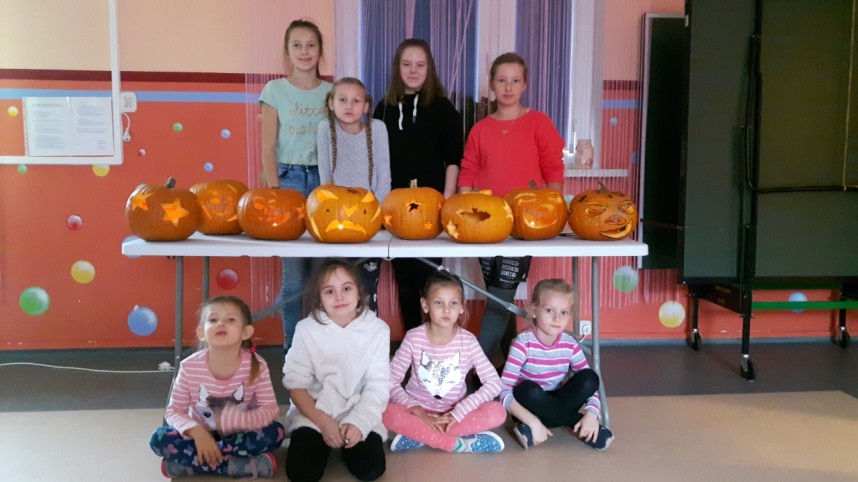 Warsztaty z Dynią w Tle w Beniaminowie Kątach Węgierskich, Wólce Radzymińskiej i Zegrzu Południowym
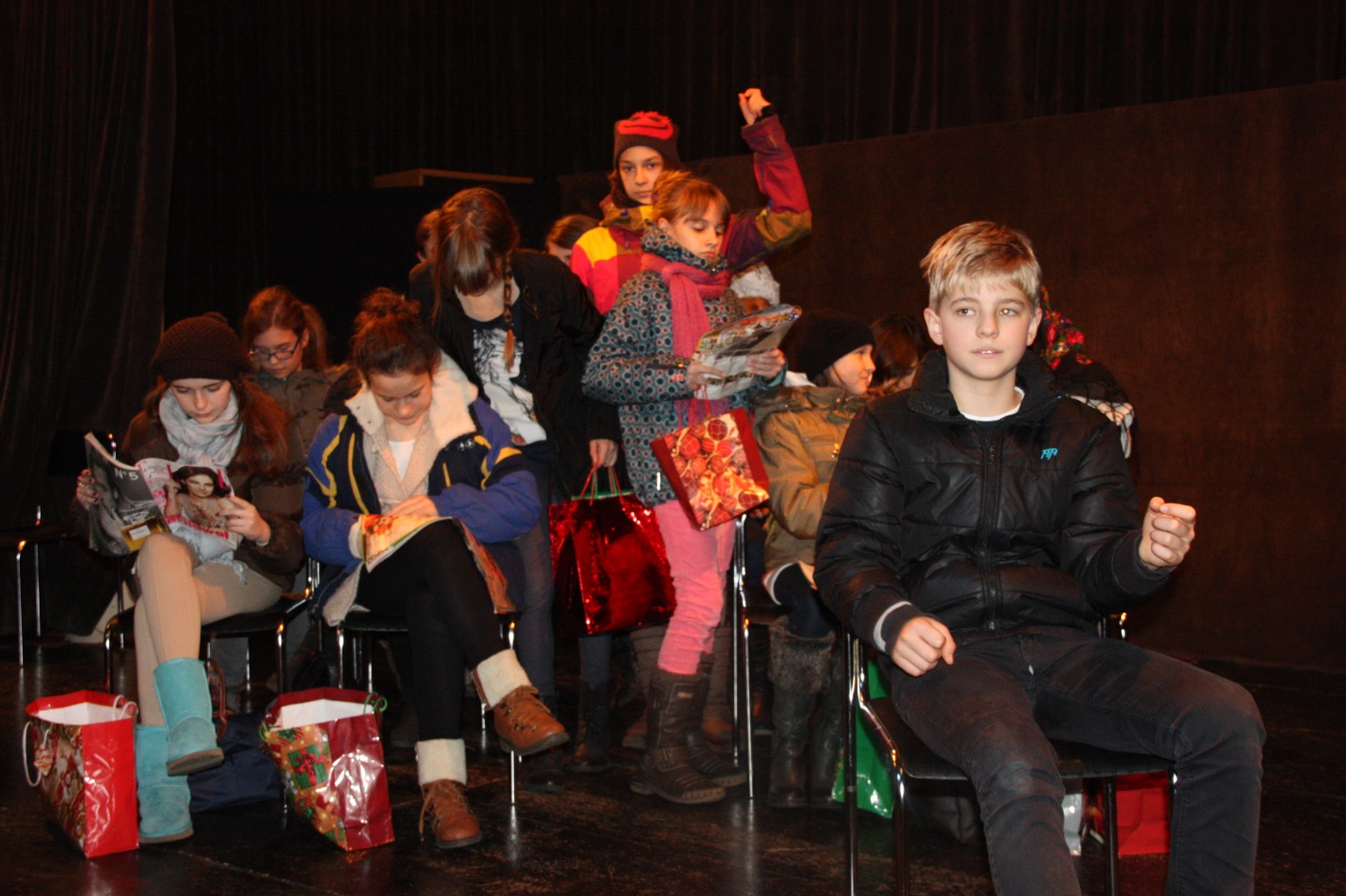 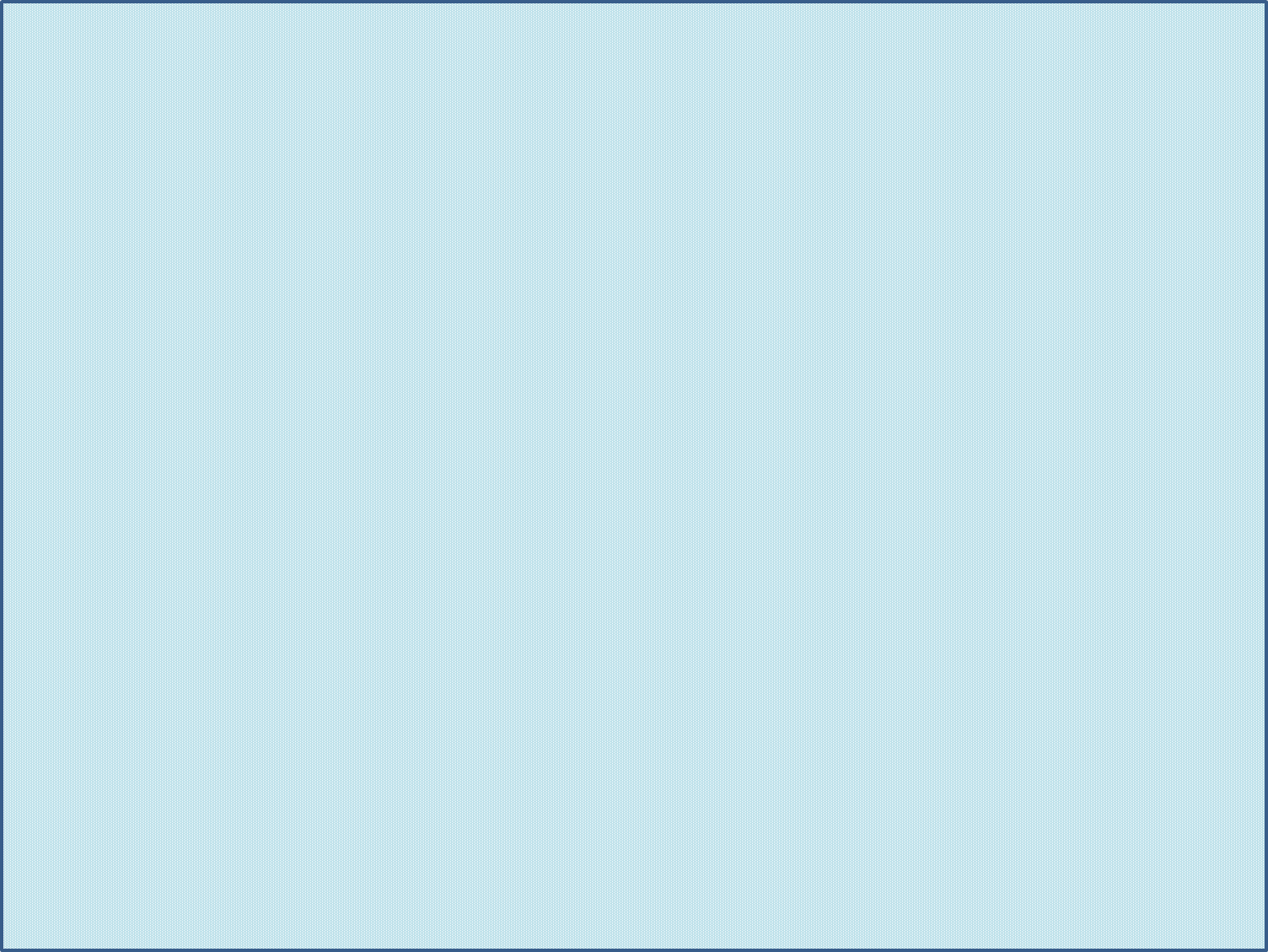 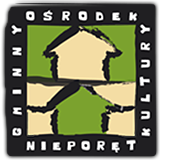 Gminny Ośrodek Kultury
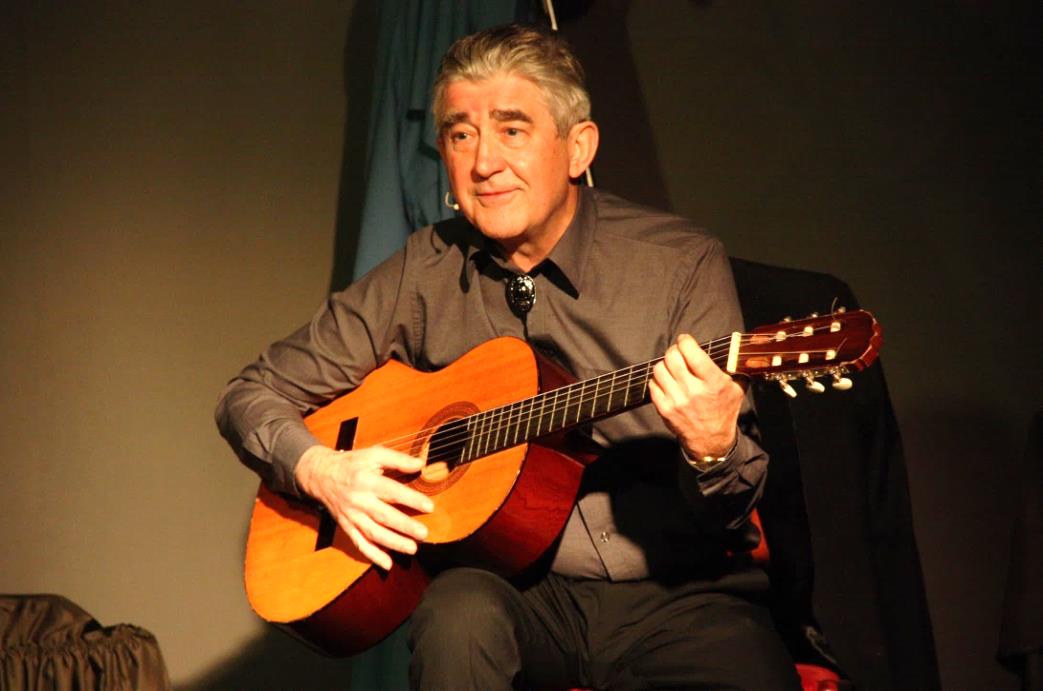 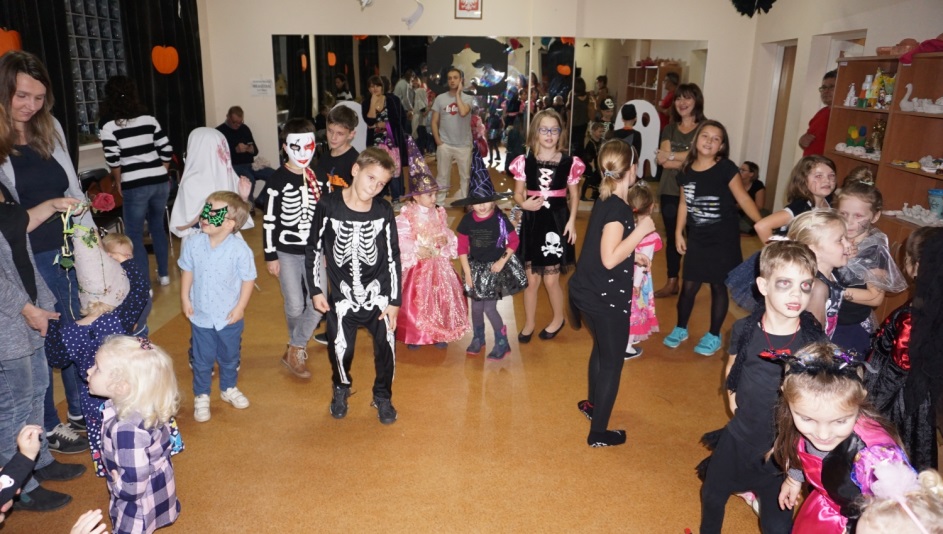 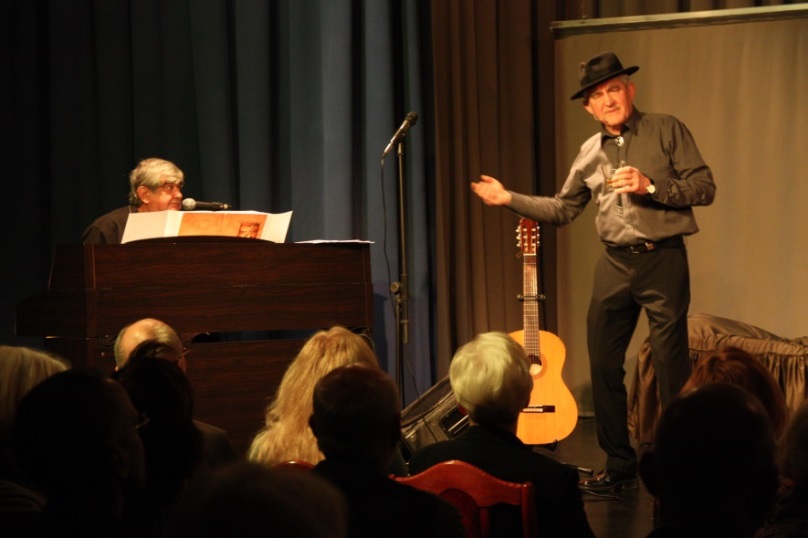 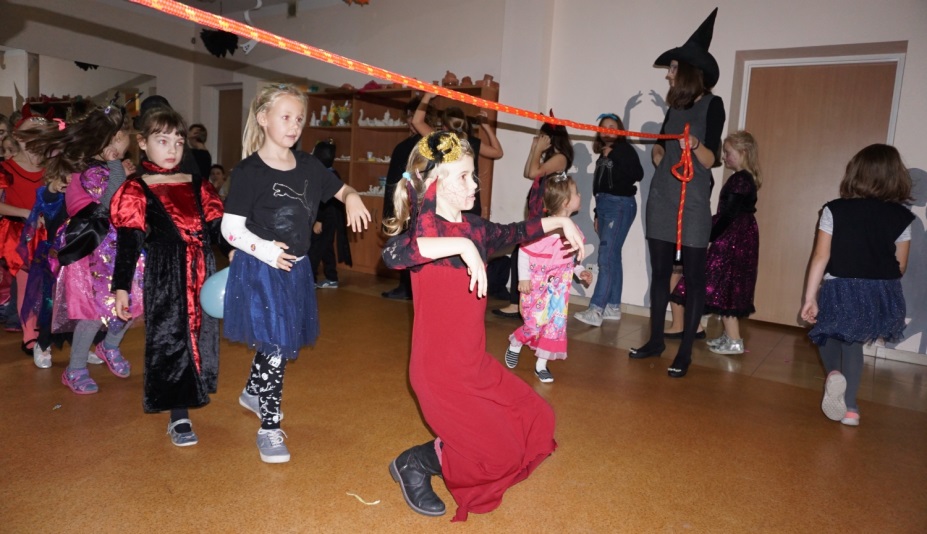 27.10.2018 bal kostiumowy w Zegrzu Południowym27.10.2018 Koncert „Pieśni Miłości i Nienawiści”w wykonaniu S. Górki i J. Derfla
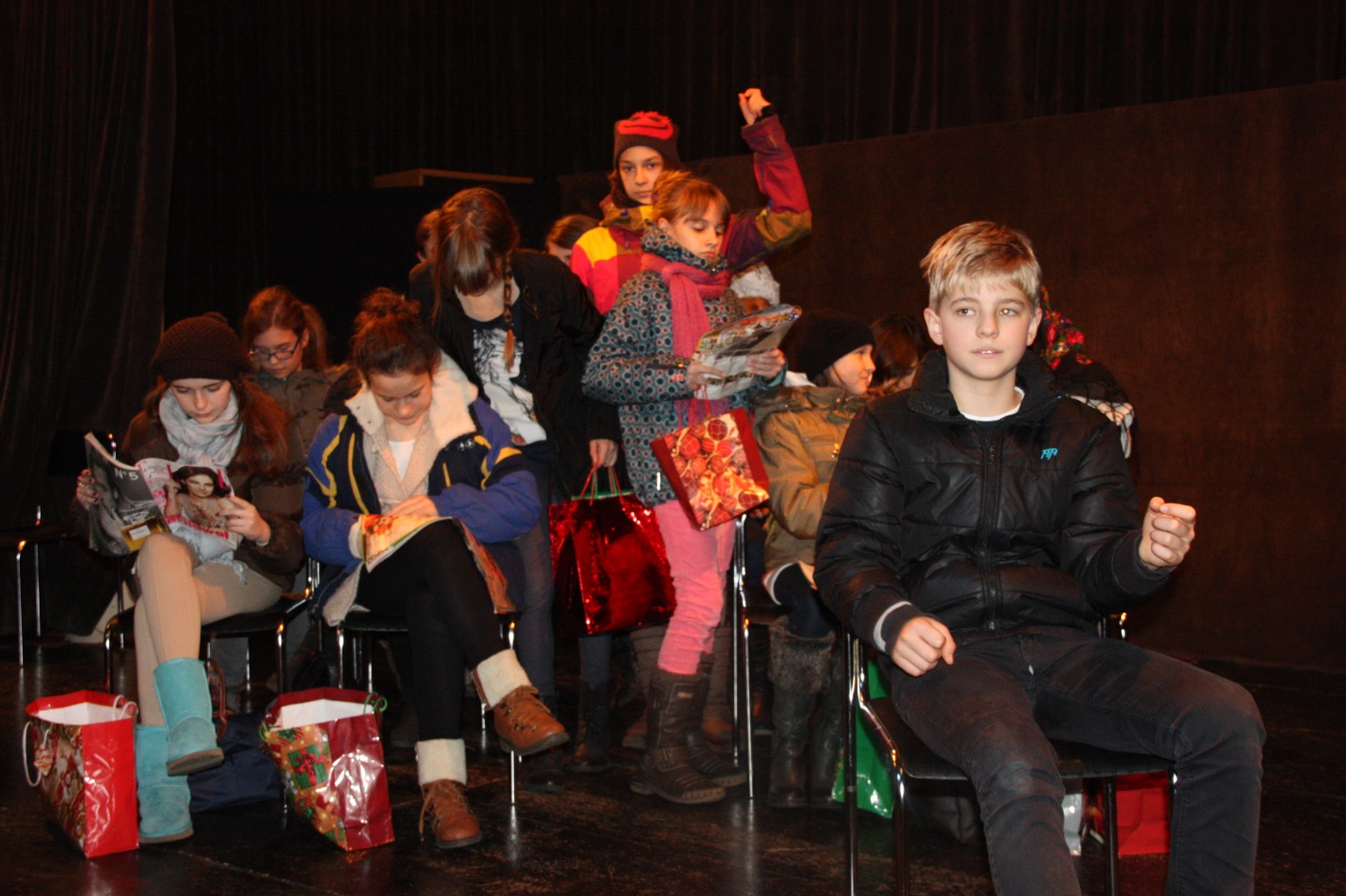 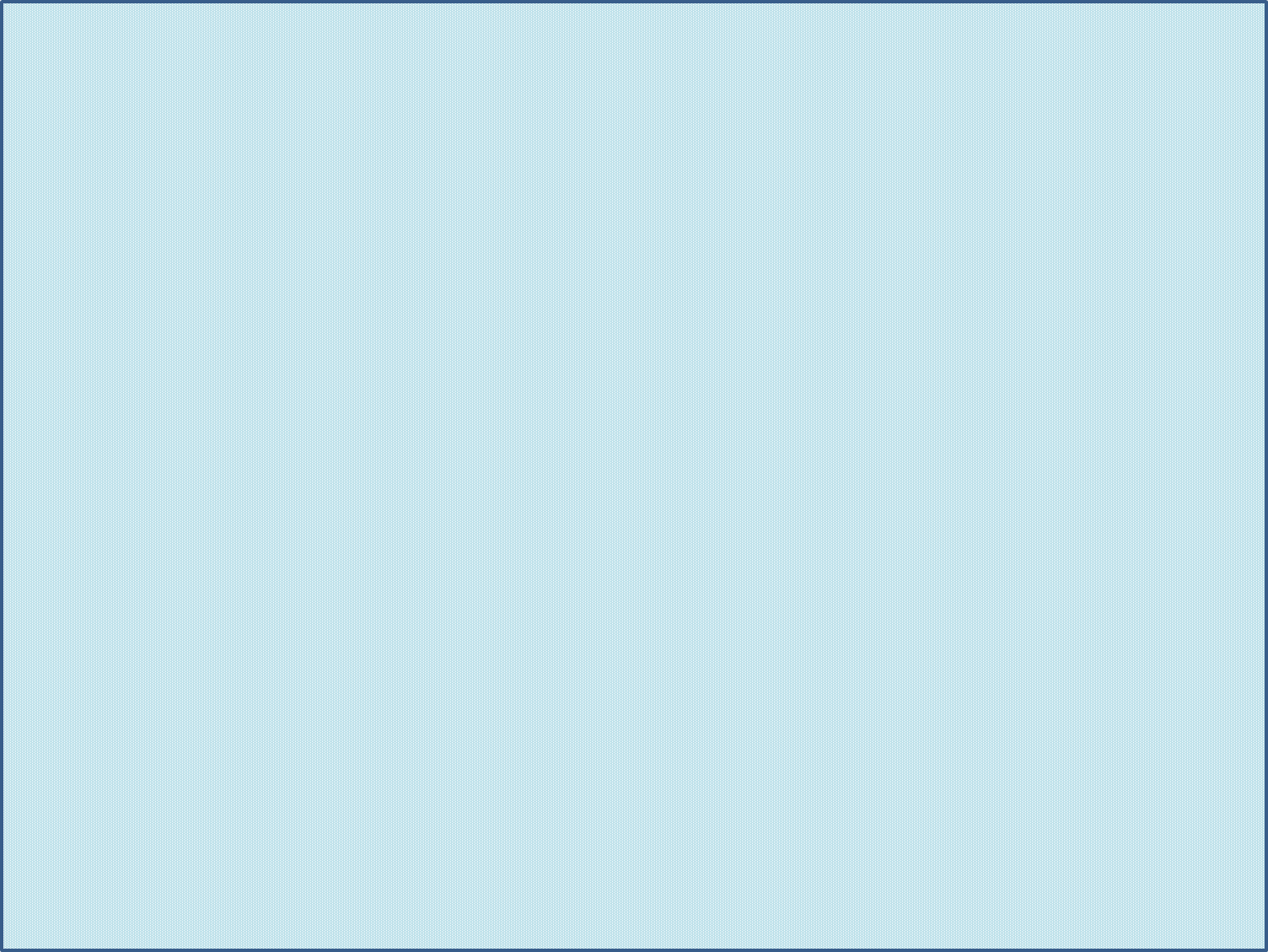 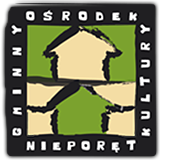 Gminny Ośrodek Kultury
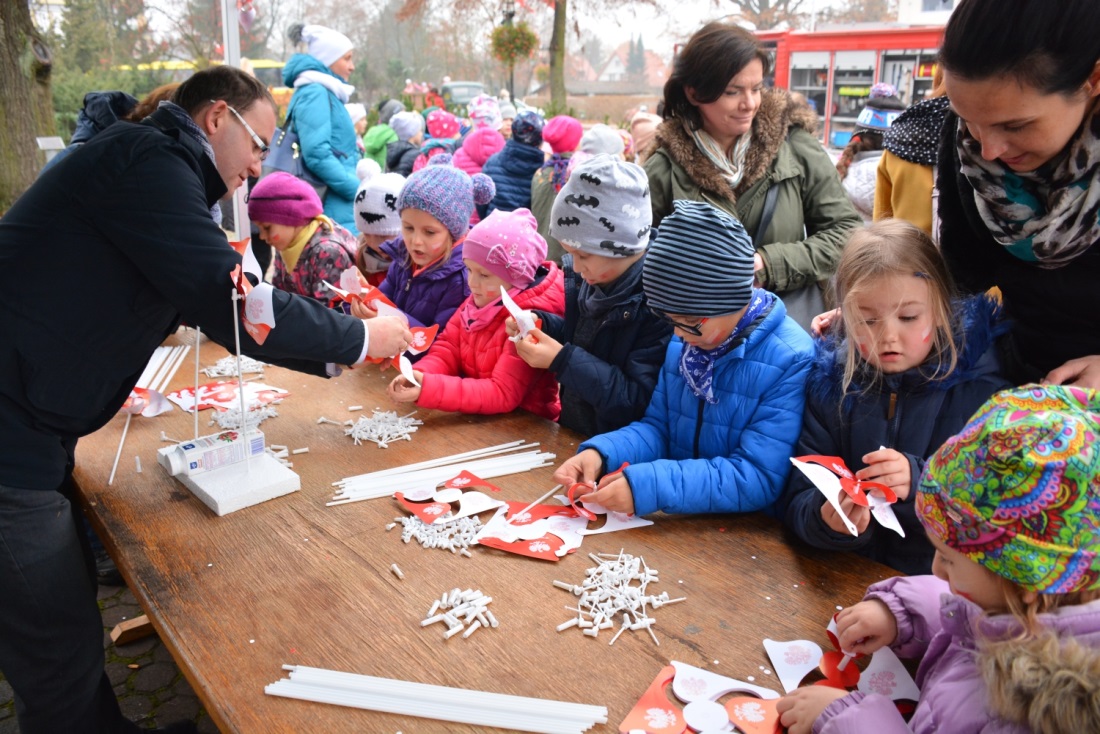 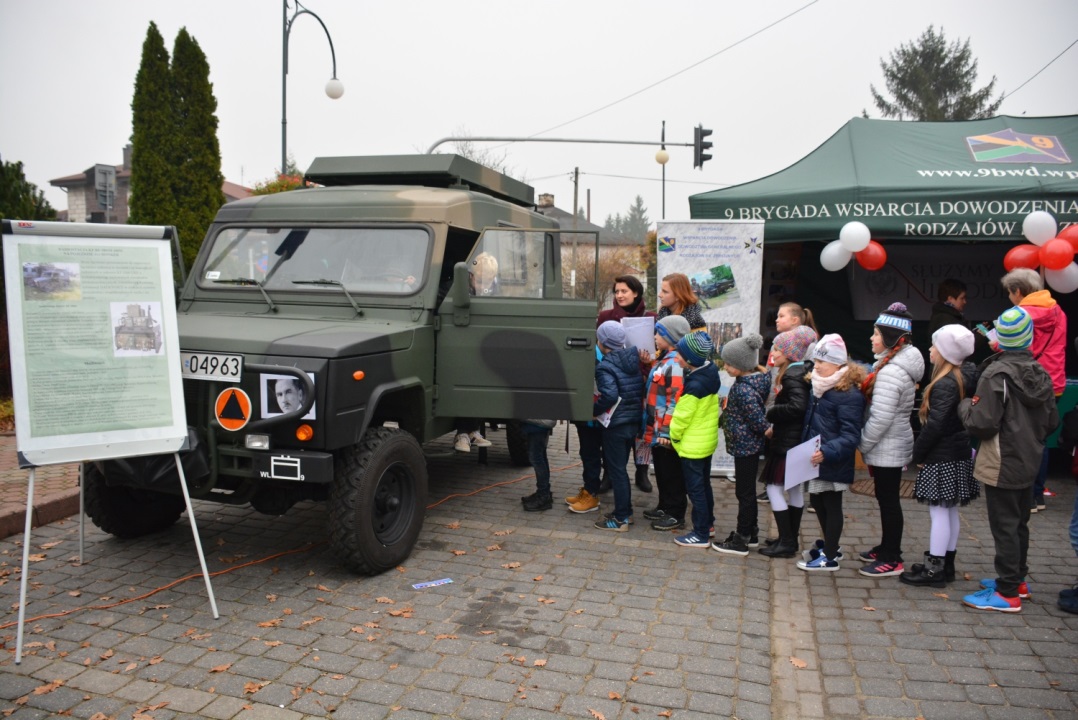 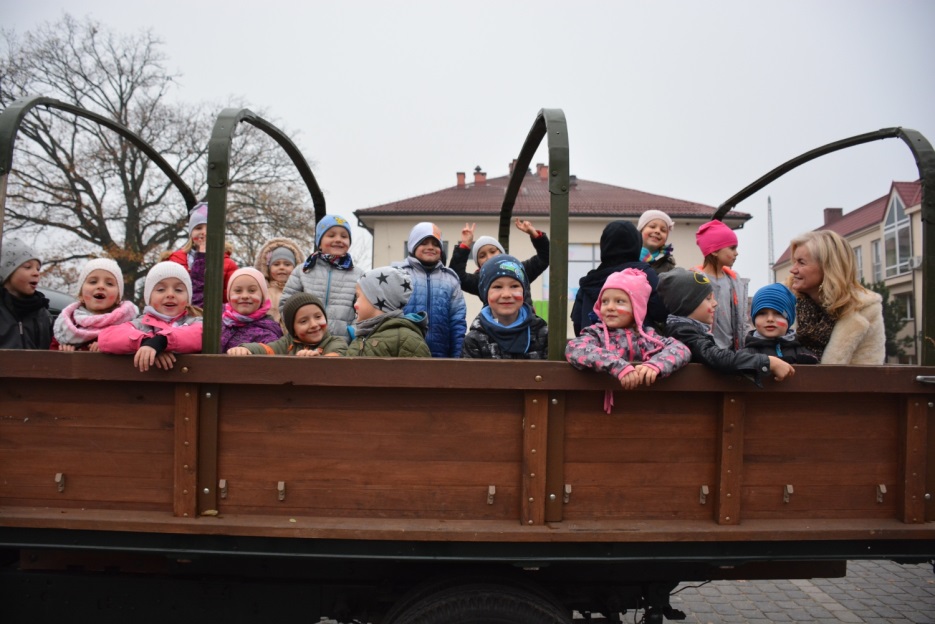 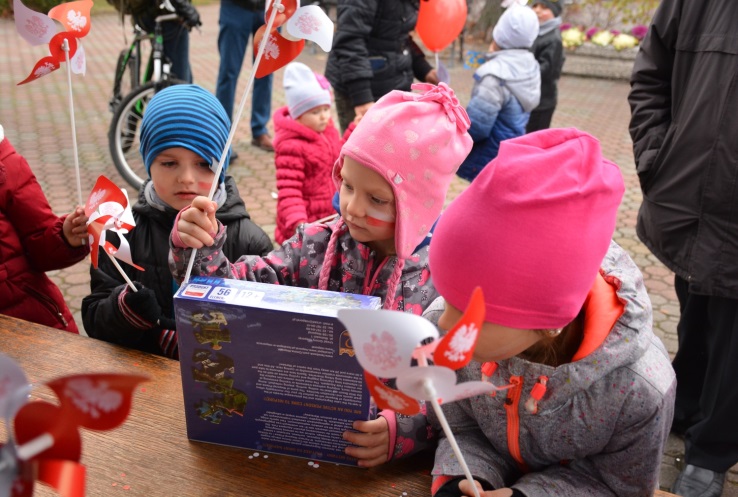 09.11.2018 Piknik Patriotyczny i Uroczyste Obchody 100. rocznicy Odzyskania przez Polskę Niepodległości
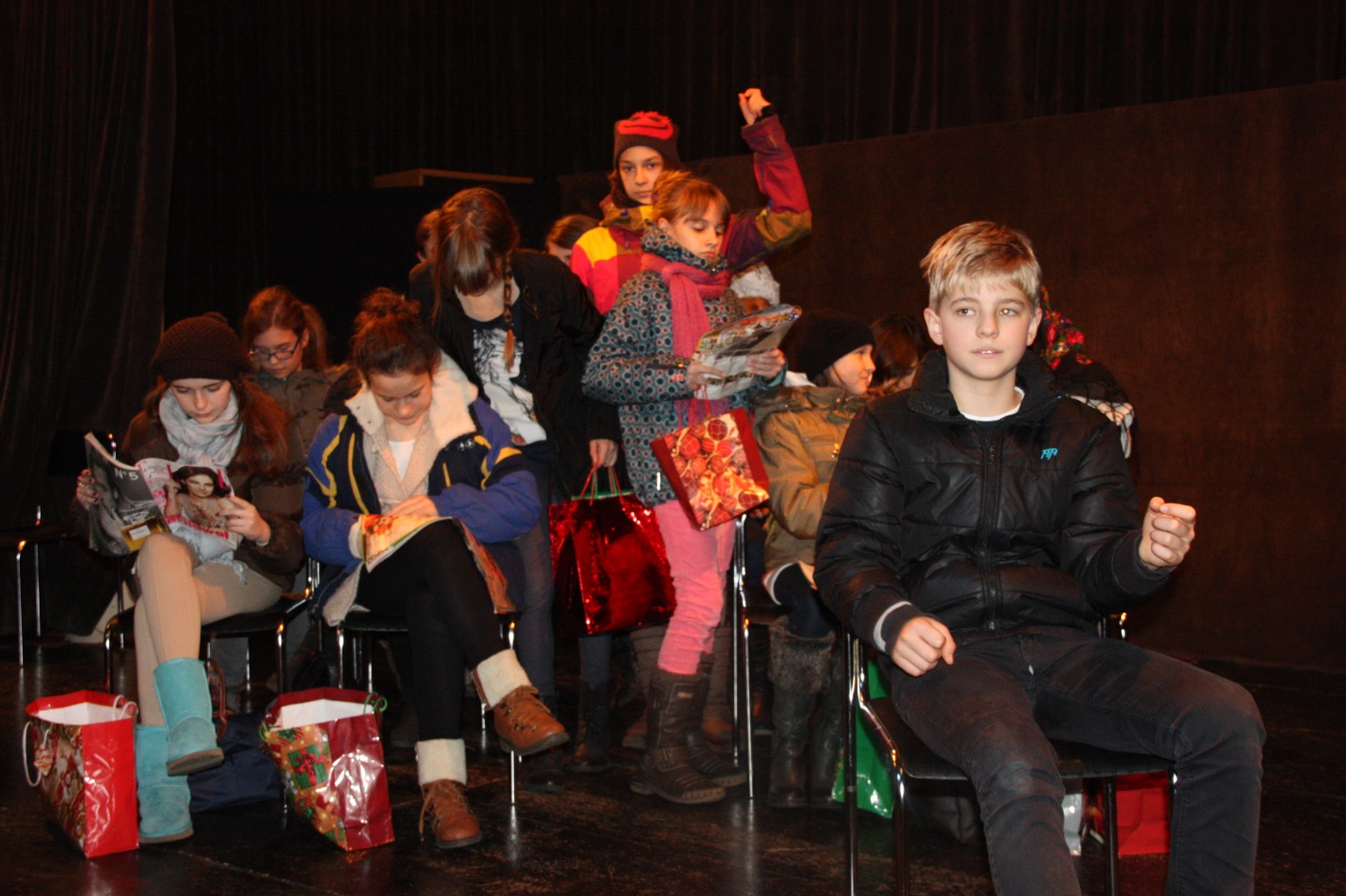 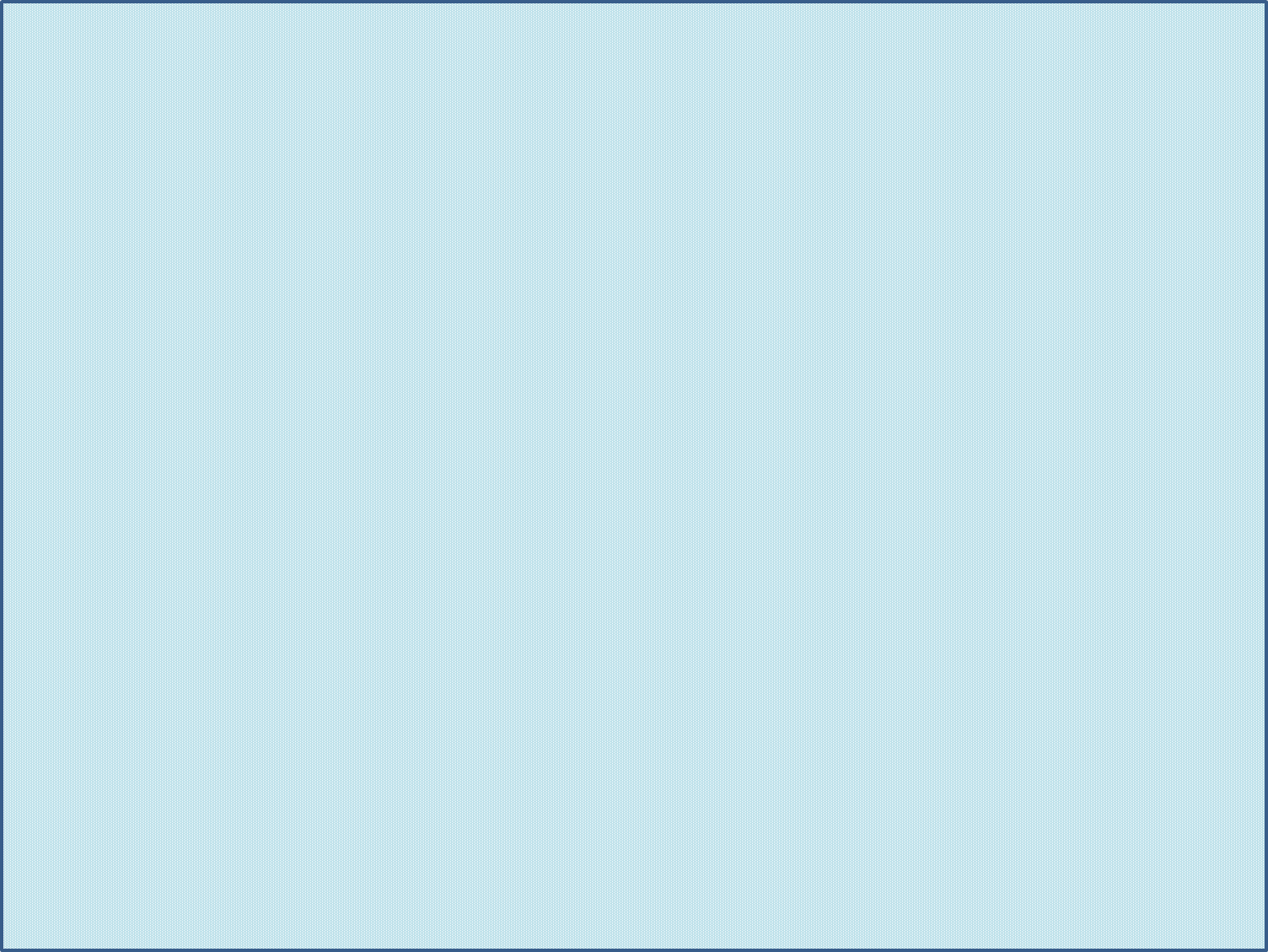 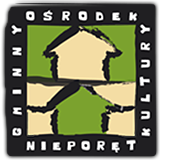 Gminny Ośrodek Kultury
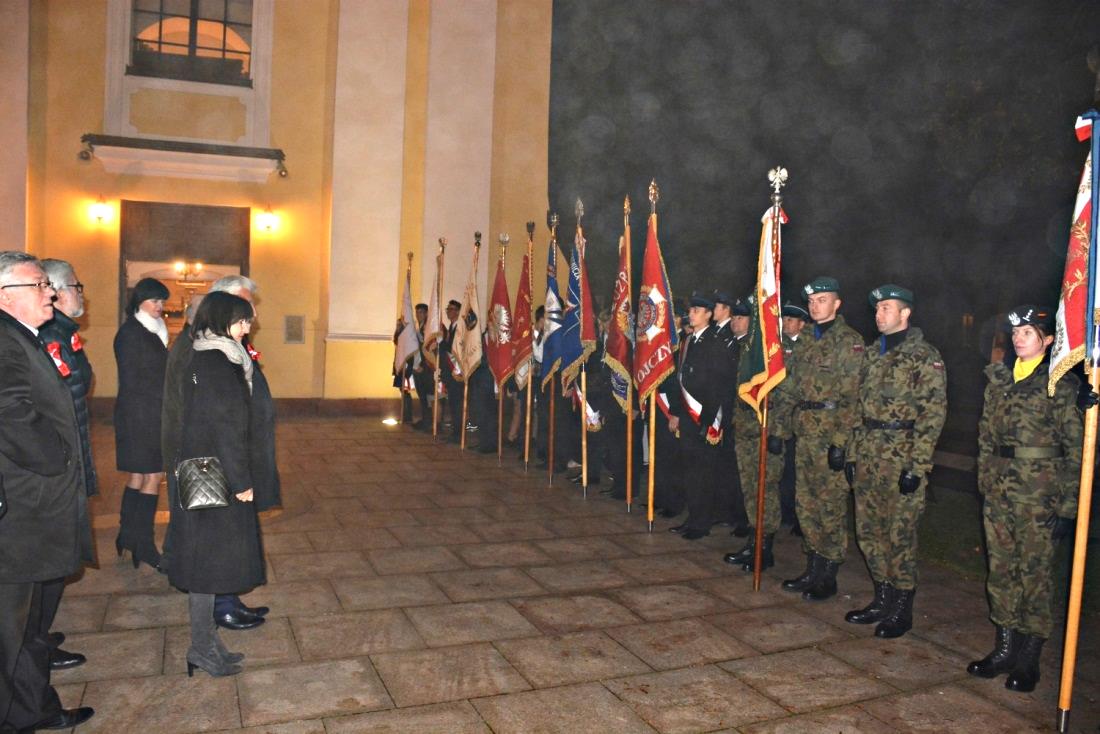 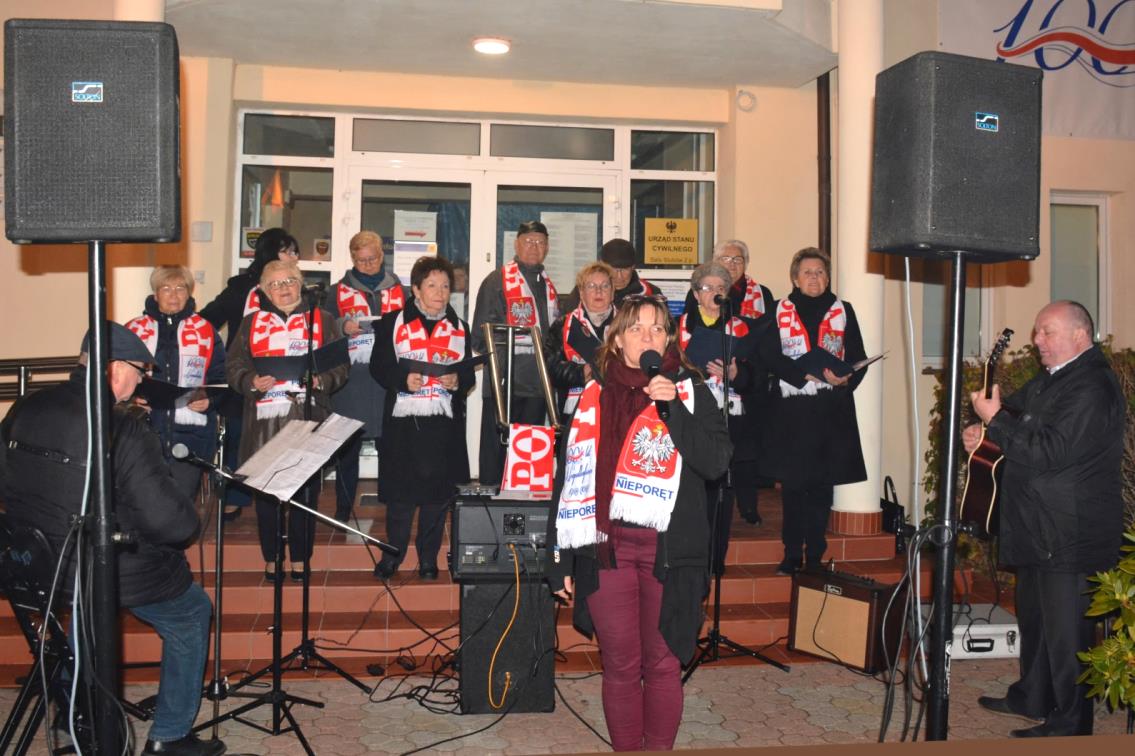 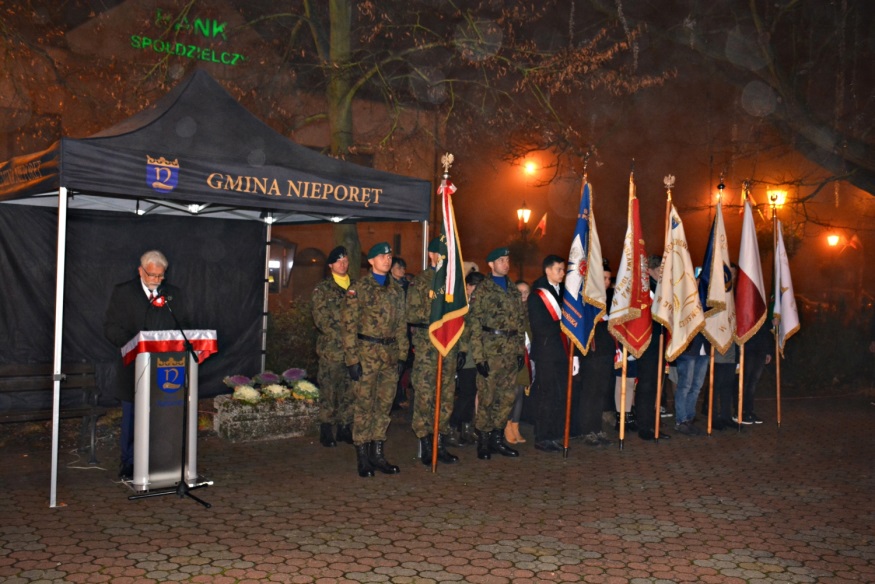 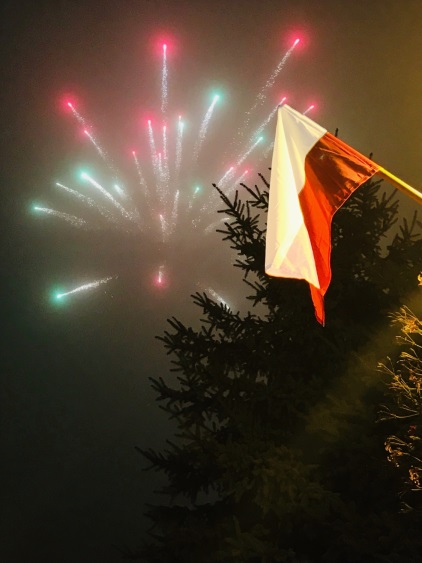 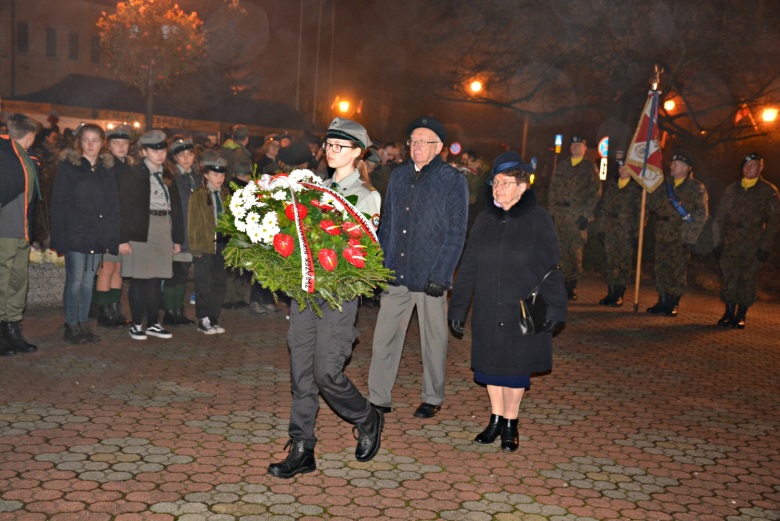 09.11.2018 Piknik Patriotyczny i Uroczyste Obchody 100. rocznicy Odzyskania przez Polskę Niepodległości
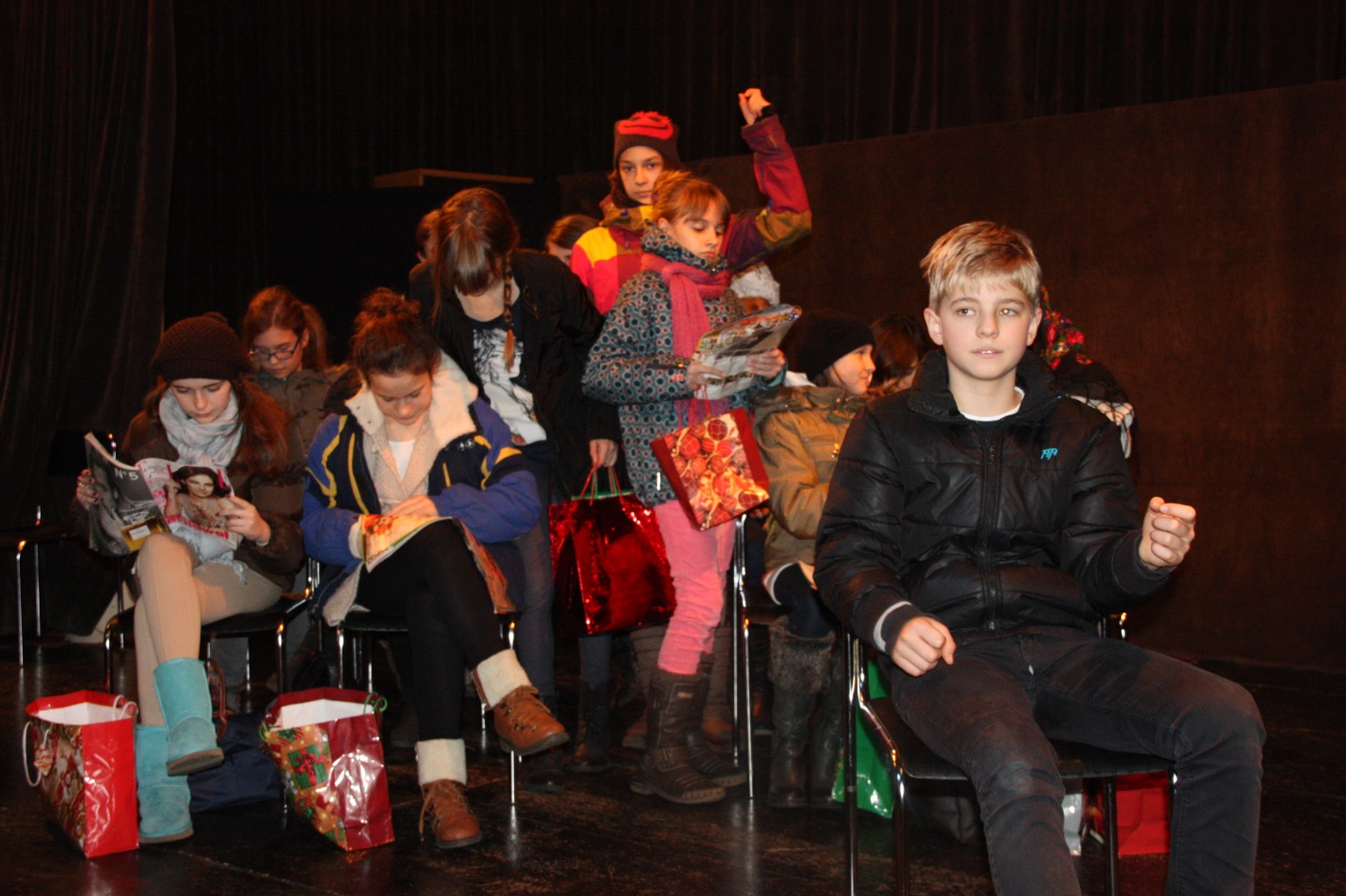 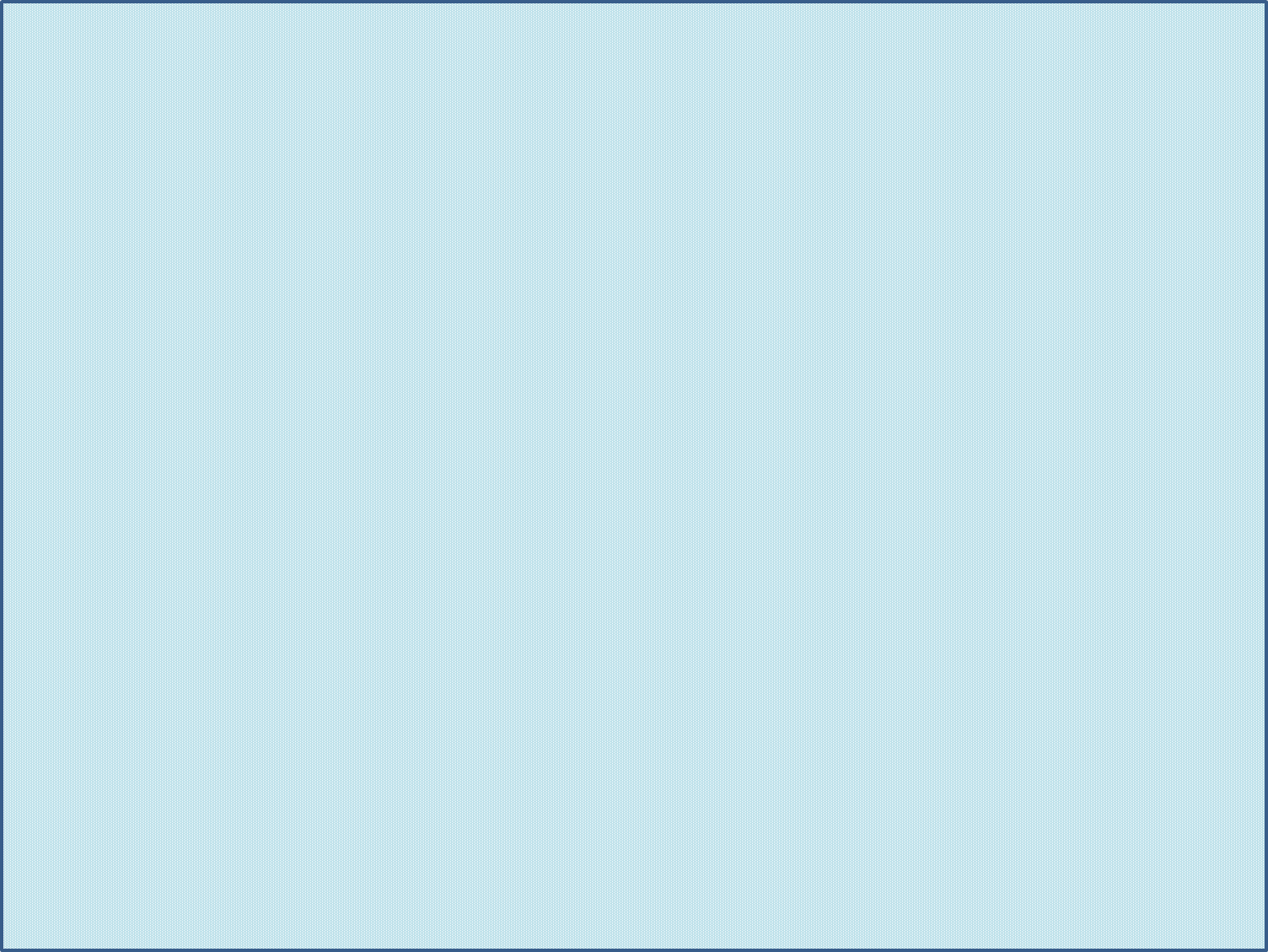 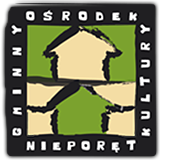 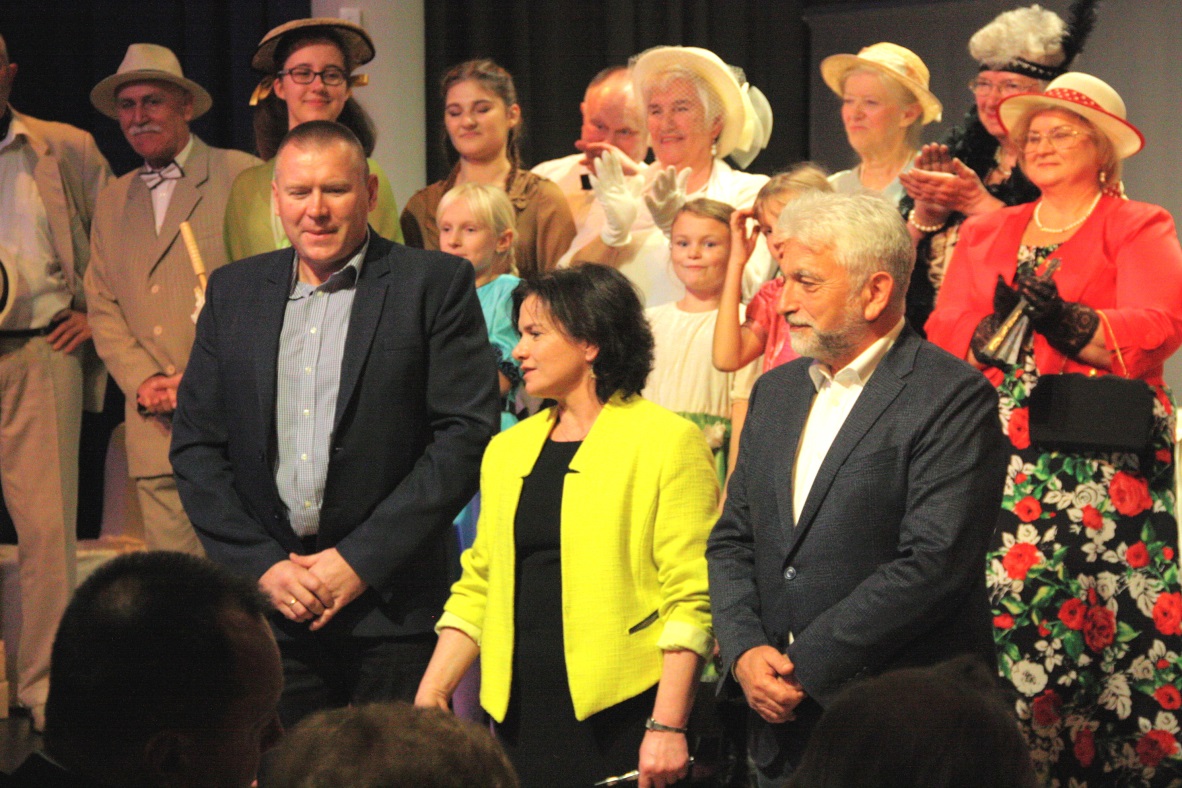 Gminny Ośrodek Kultury
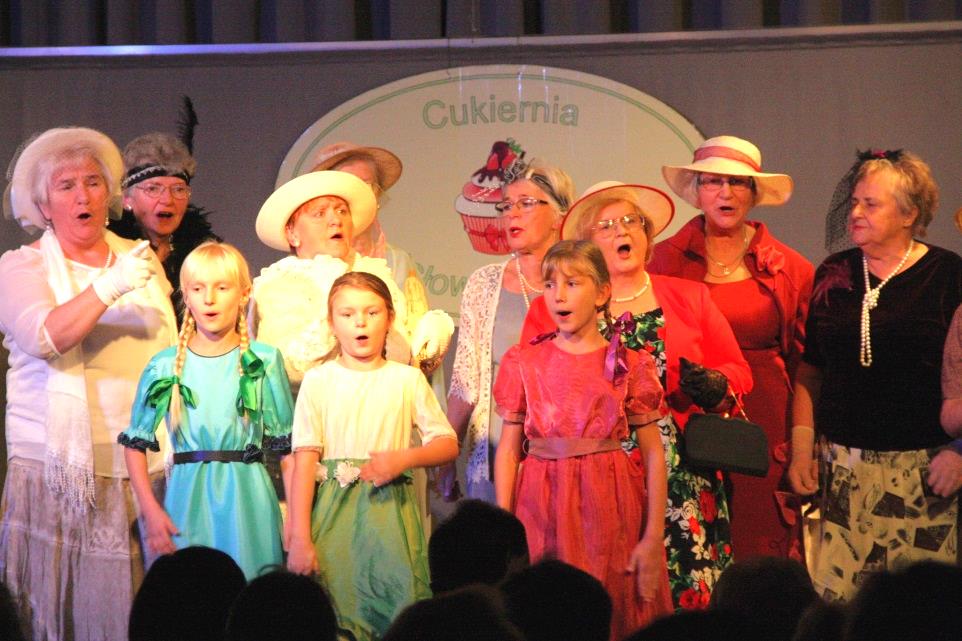 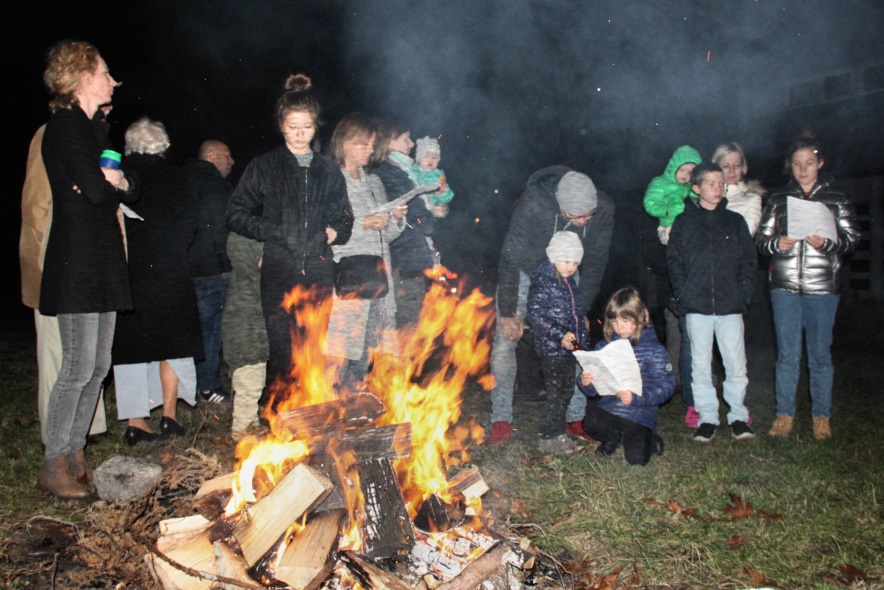 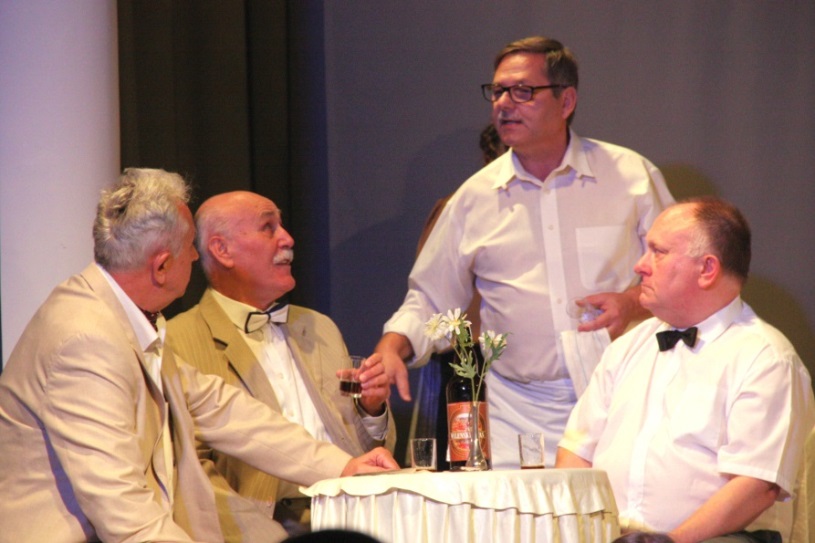 10.11.2018 Spektakl „Gałązka Rozmarynu” i wspólne śpiewanie pieśni patriotycznych w GOK
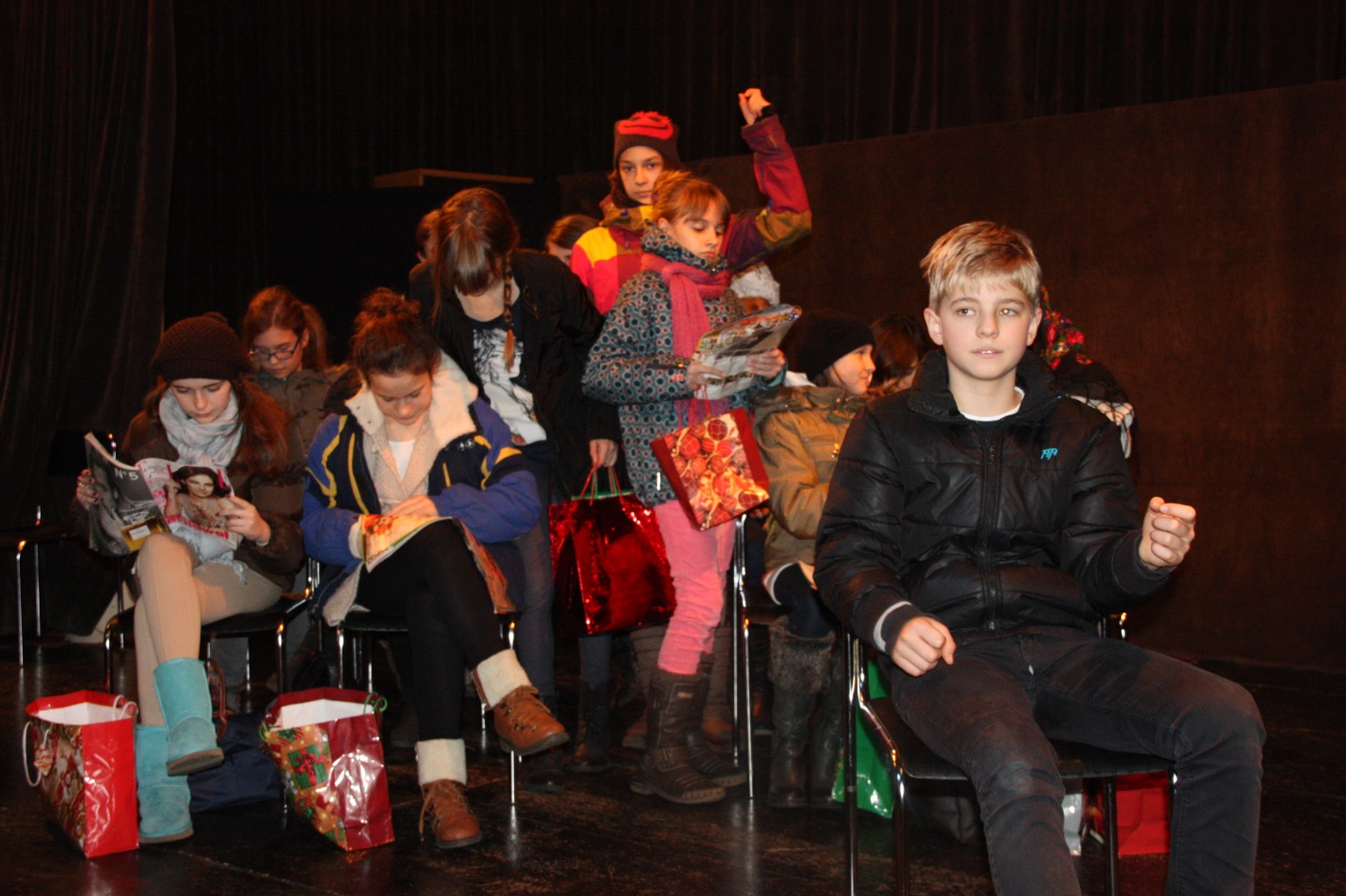 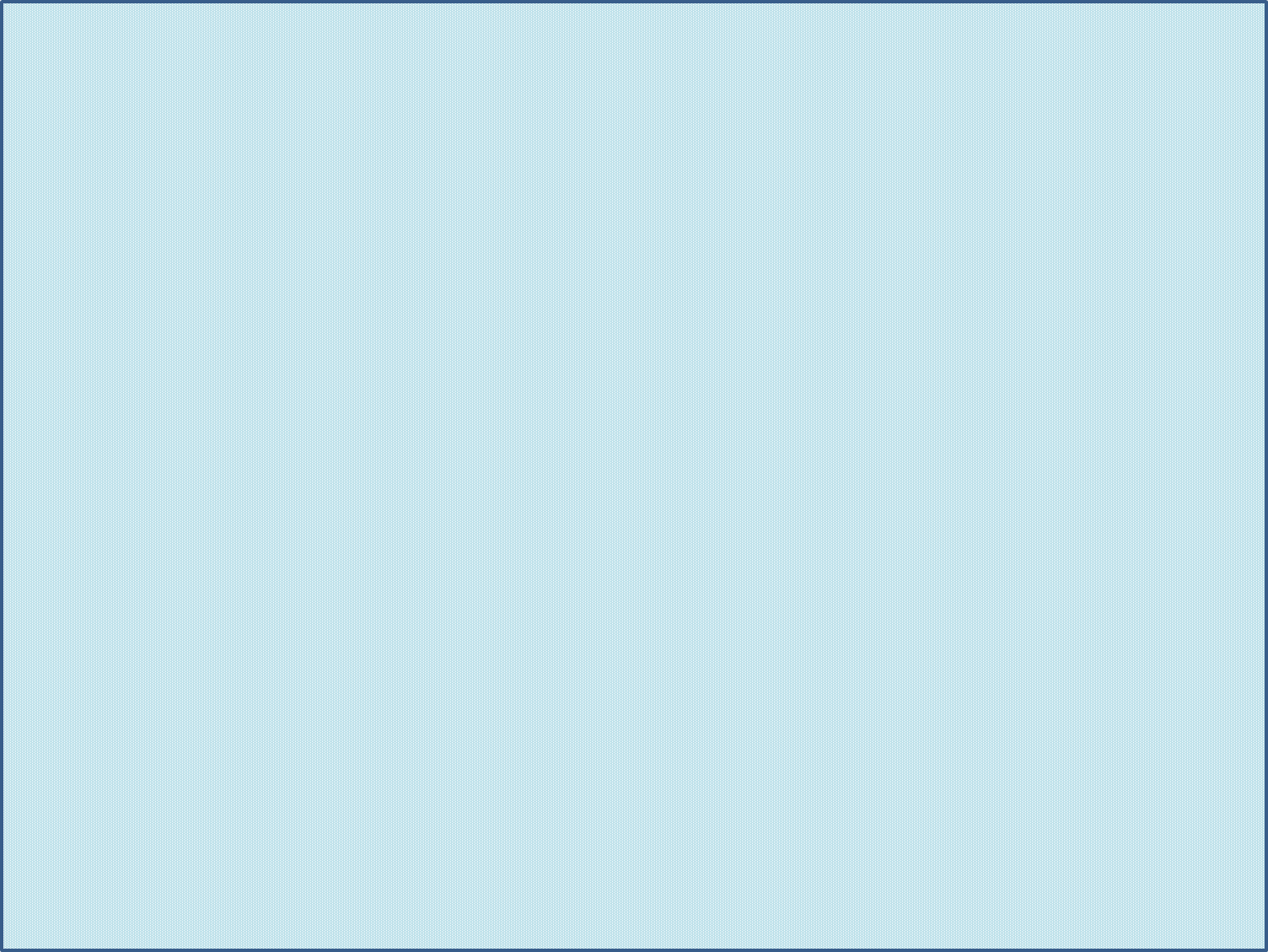 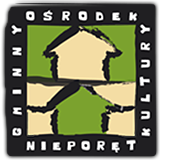 Gminny Ośrodek Kultury
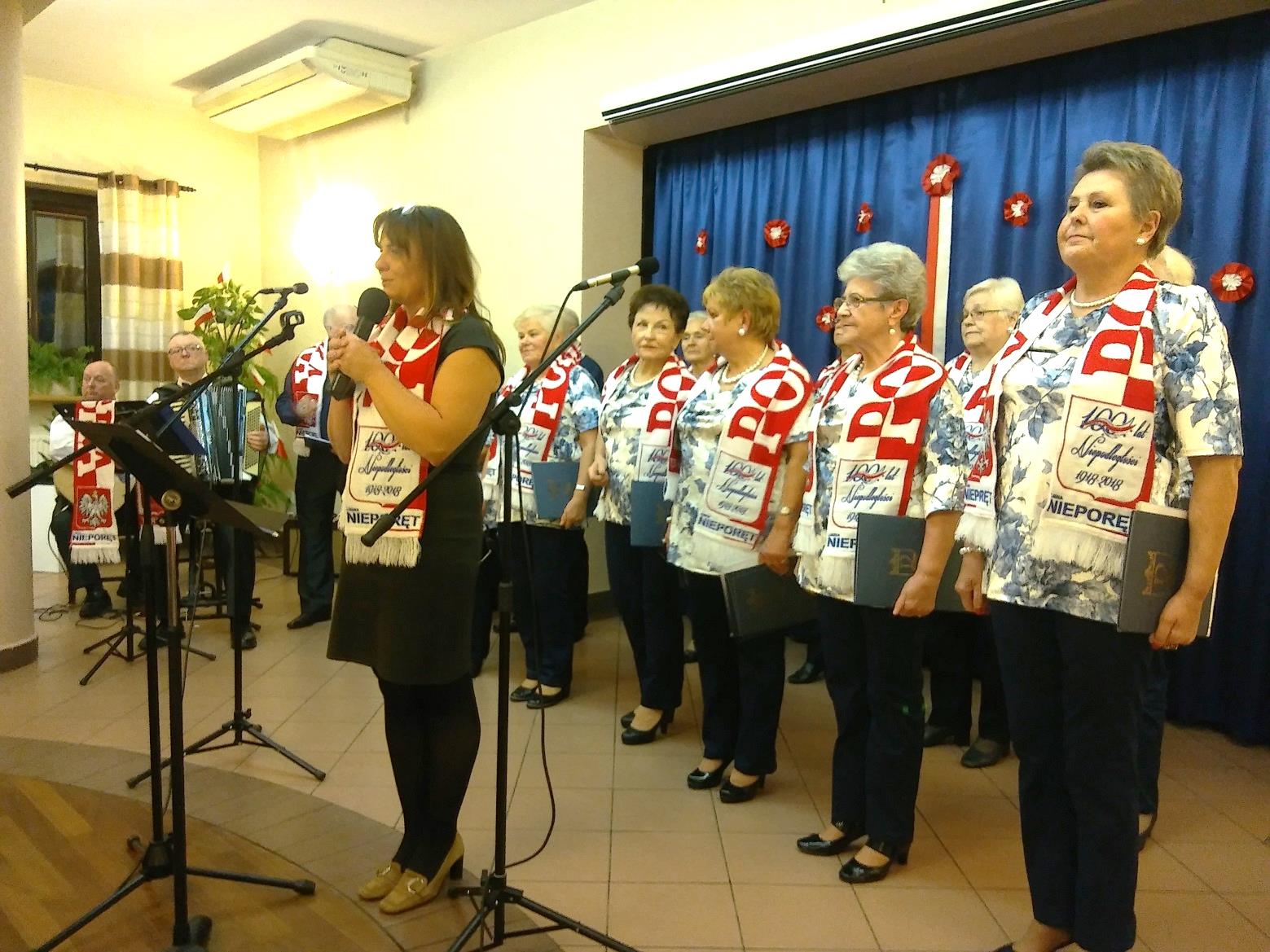 11.11.2018 Koncert pieśni patriotycznych „My i Niepodległa” w Stanisławowie Drugim
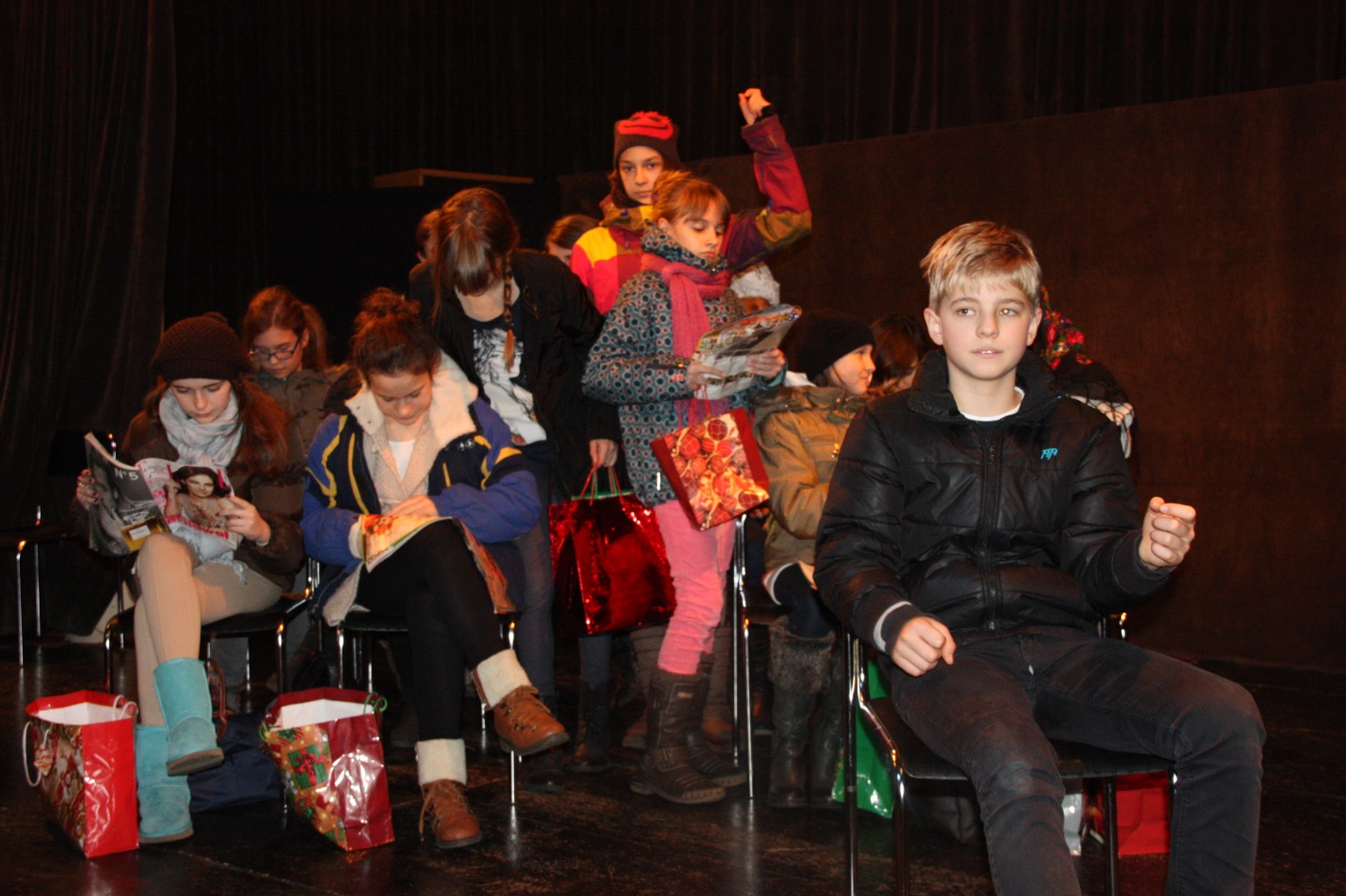 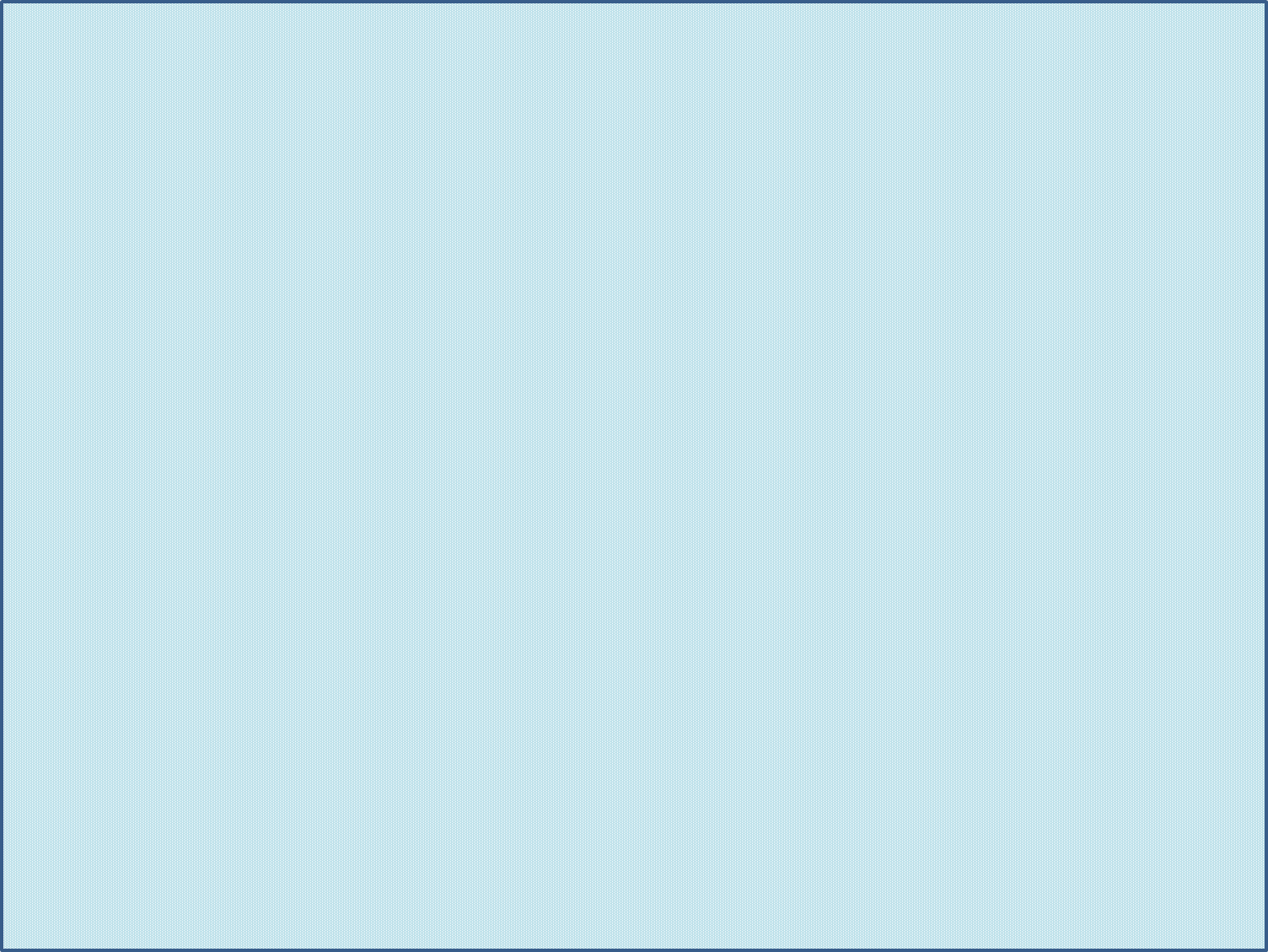 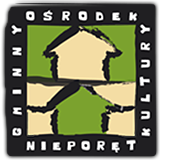 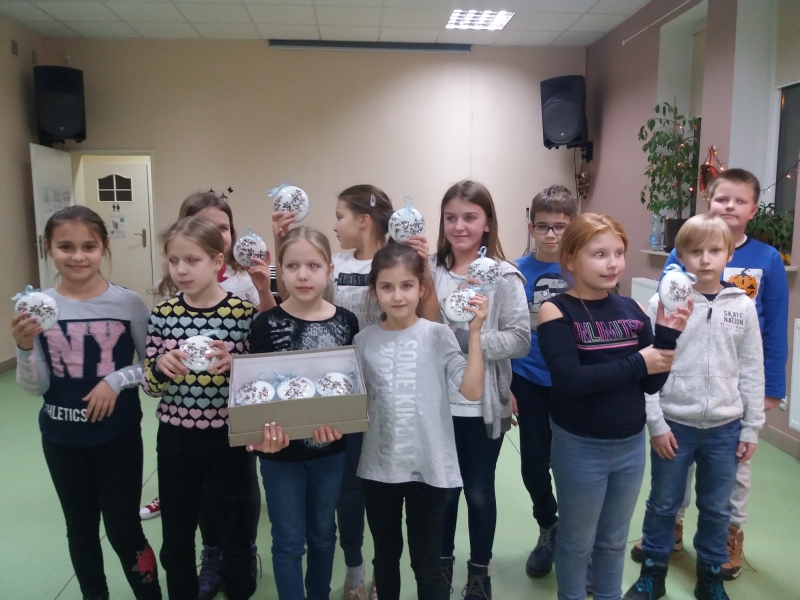 Gminny Ośrodek Kultury
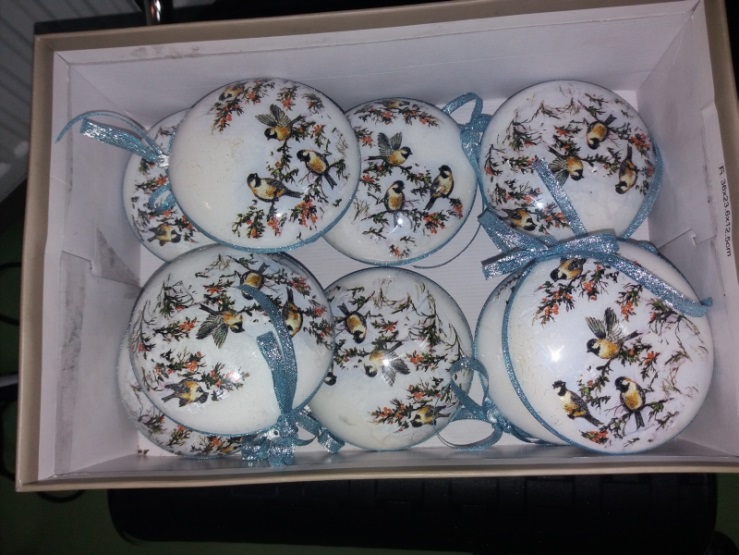 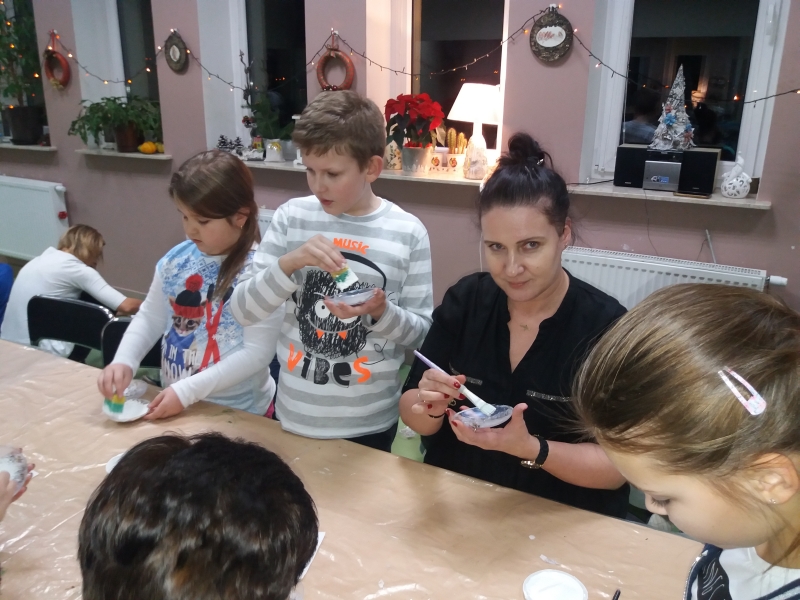 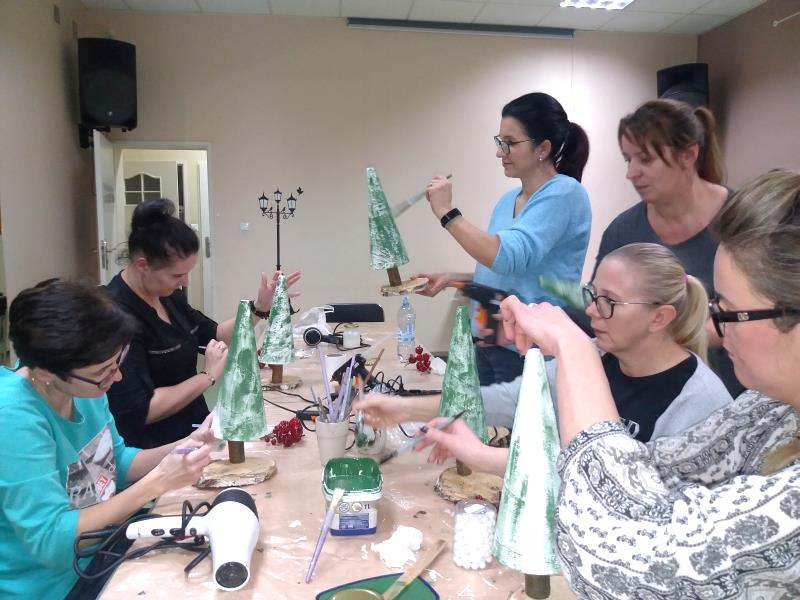 20.11.2018 Warsztaty Świąteczne dla dużych i Małychw Wólce Radzymińskiej
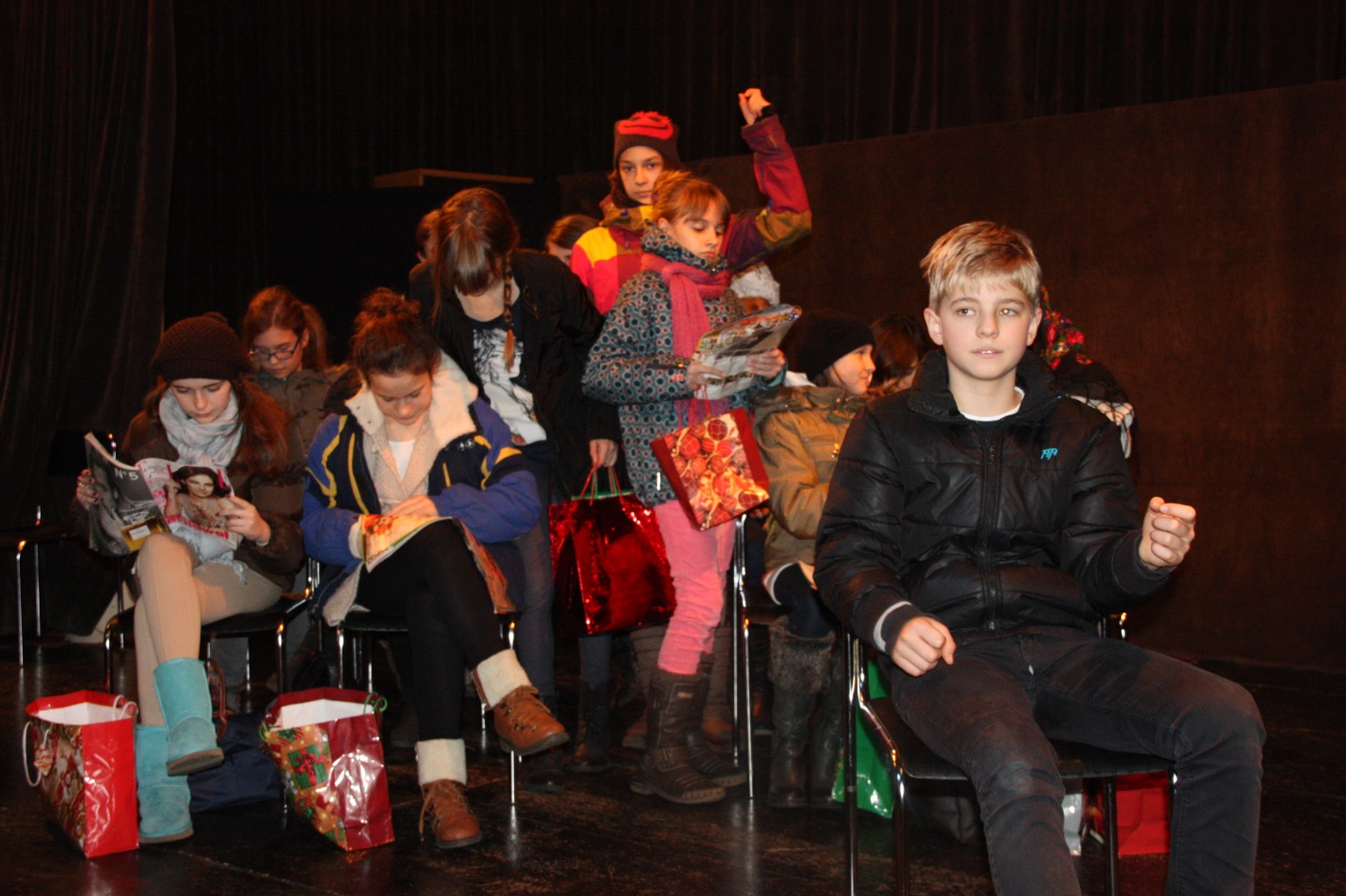 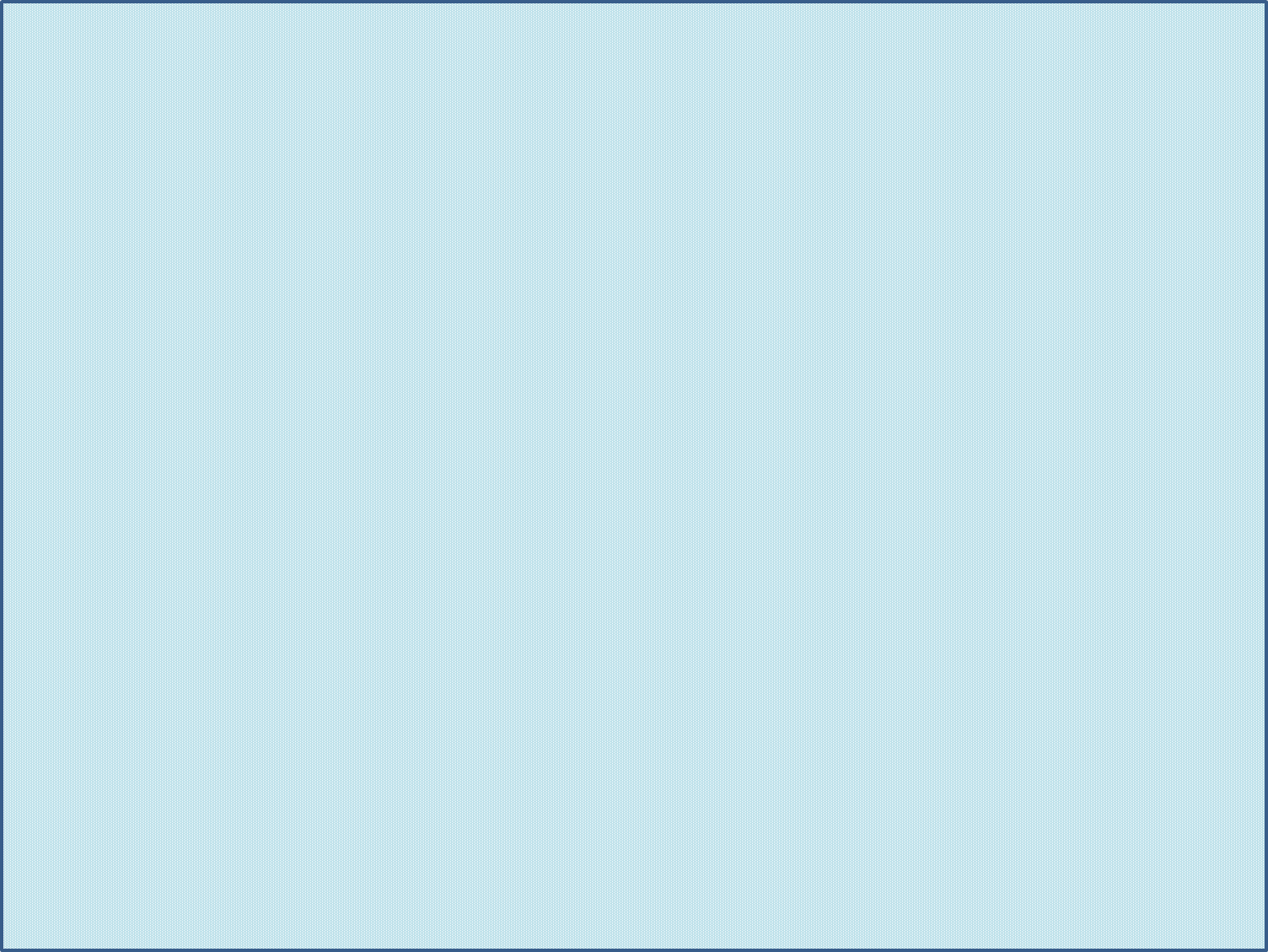 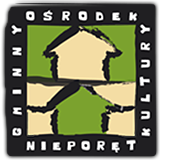 Gminny Ośrodek Kultury
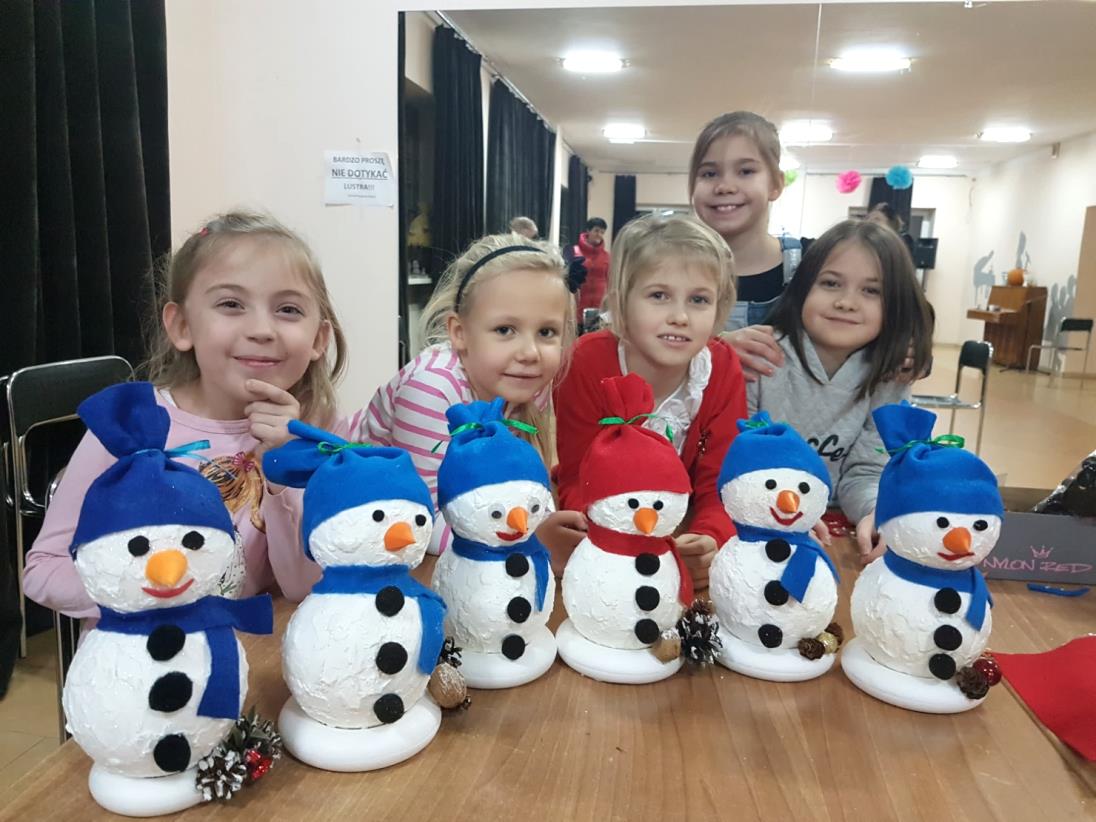 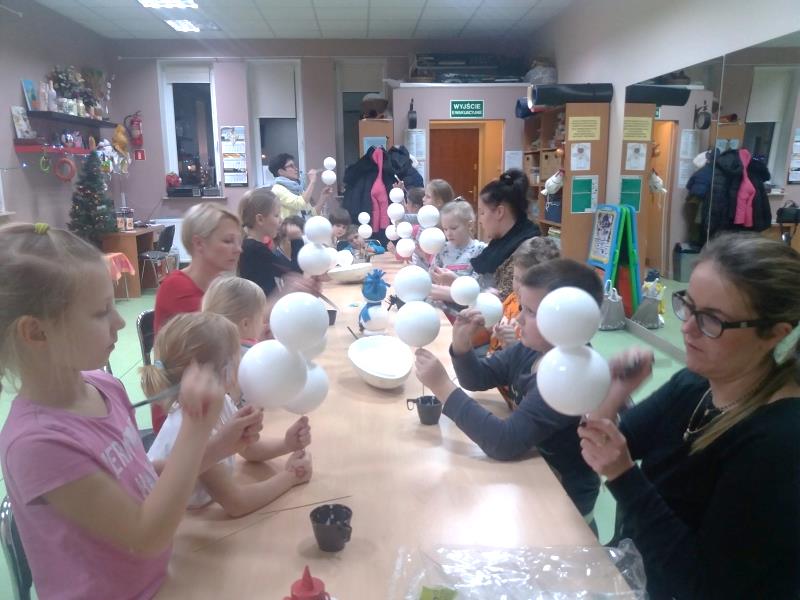 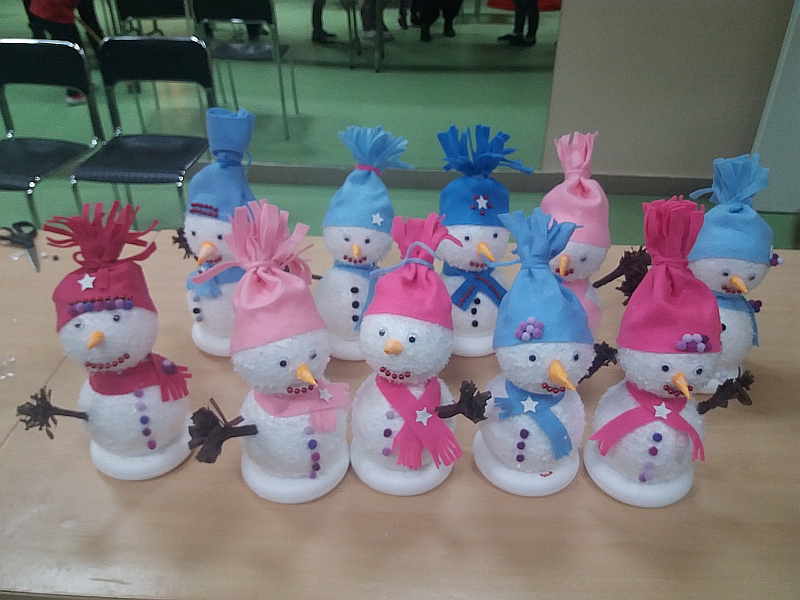 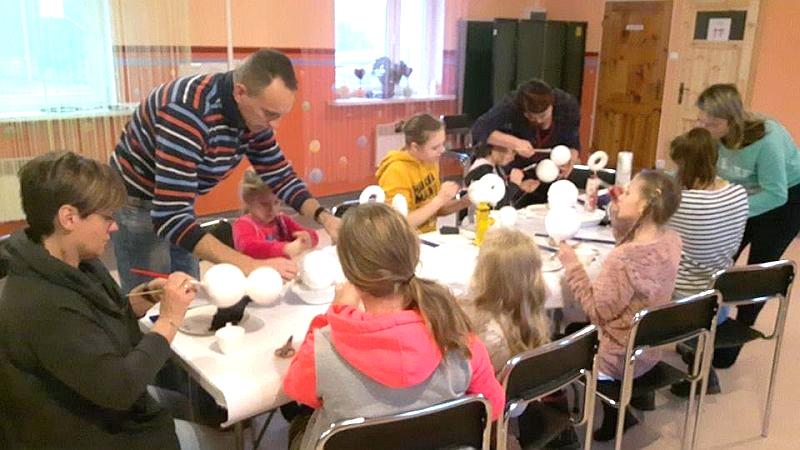 24.11, 07 i 14.12.2018 Rodzinne Warsztaty bałwankowe w Beniaminowie, Wólce Radzymińskiej i Zegrzu Południowym
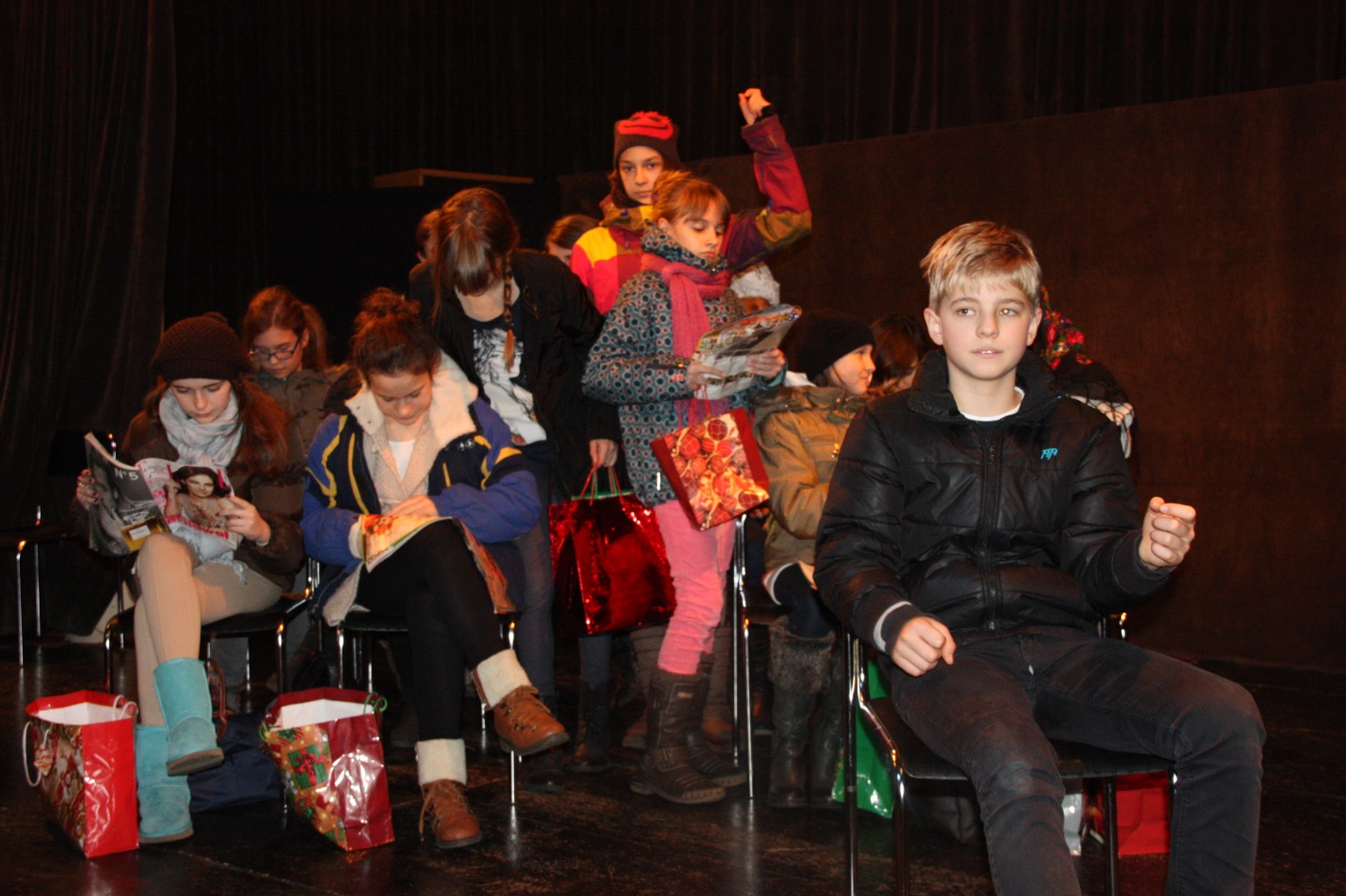 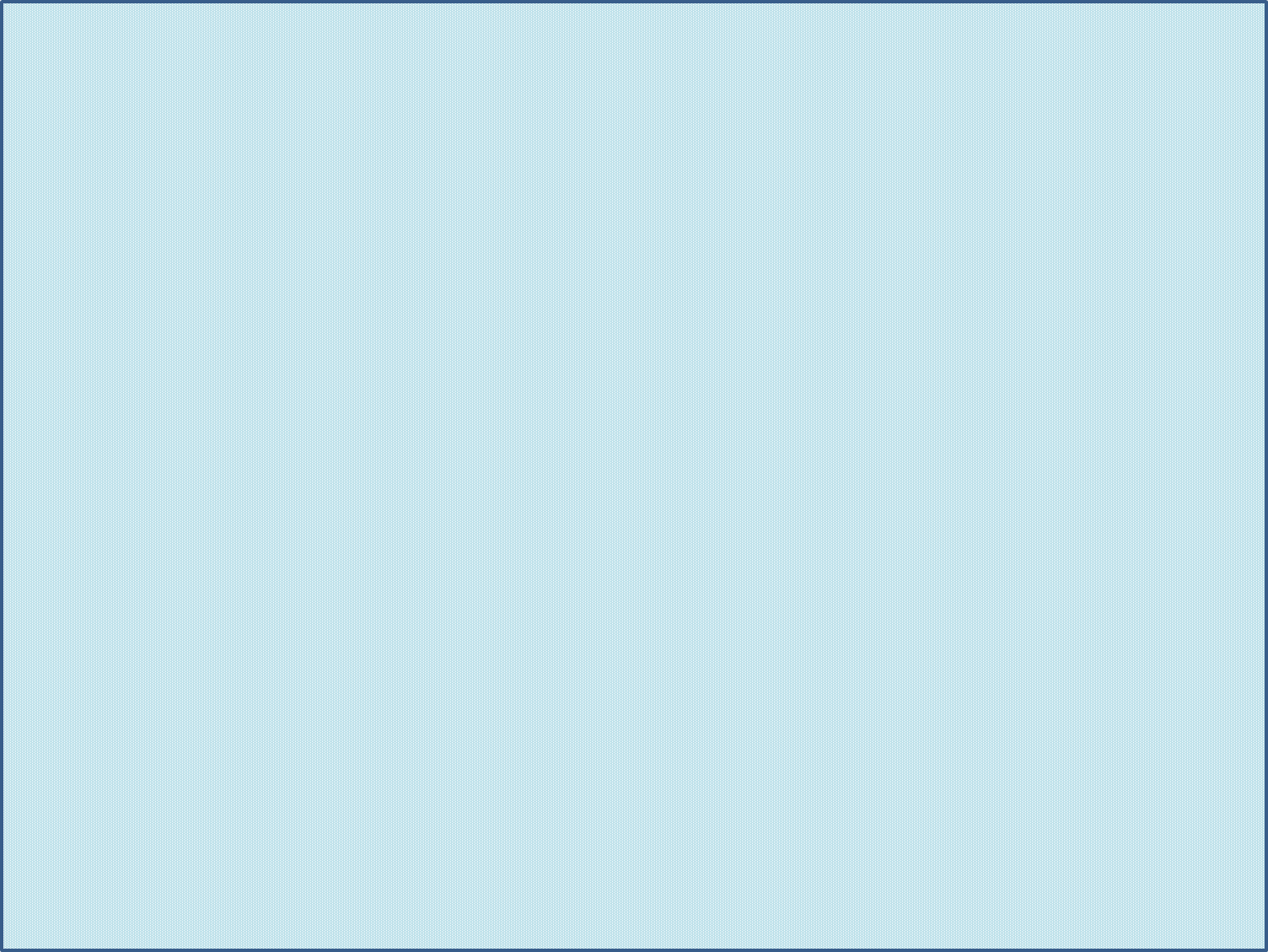 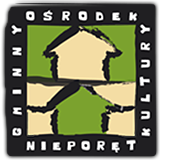 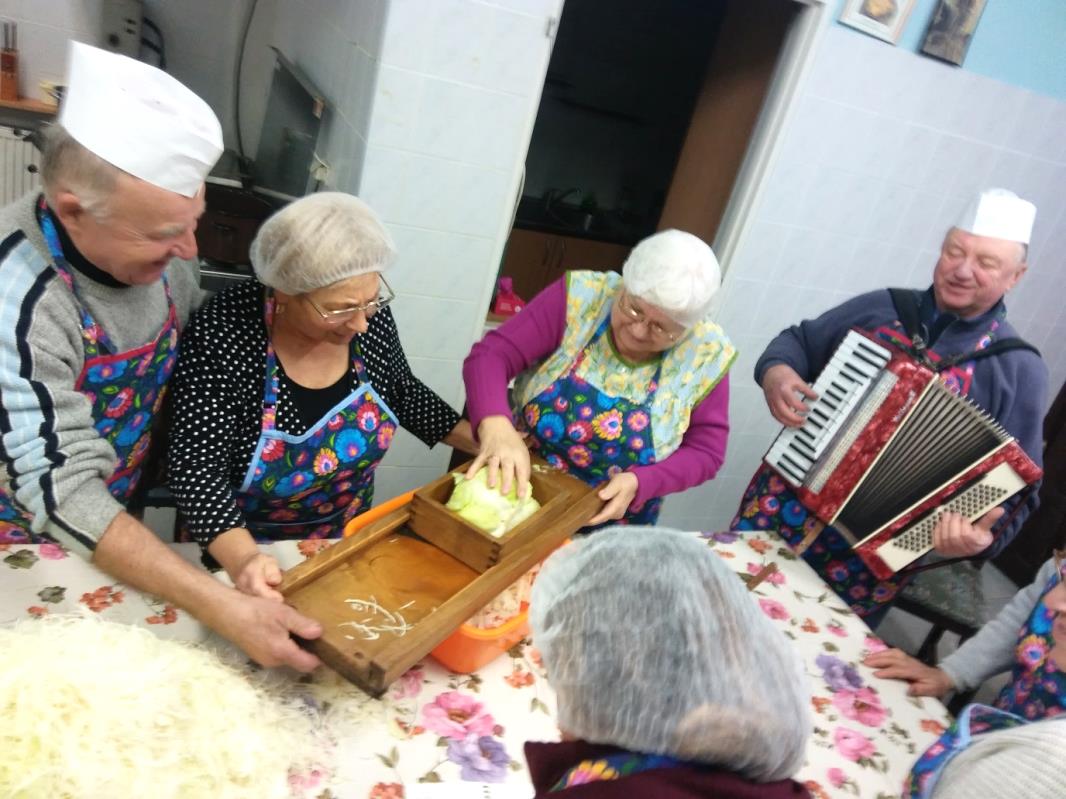 Gminny Ośrodek Kultury
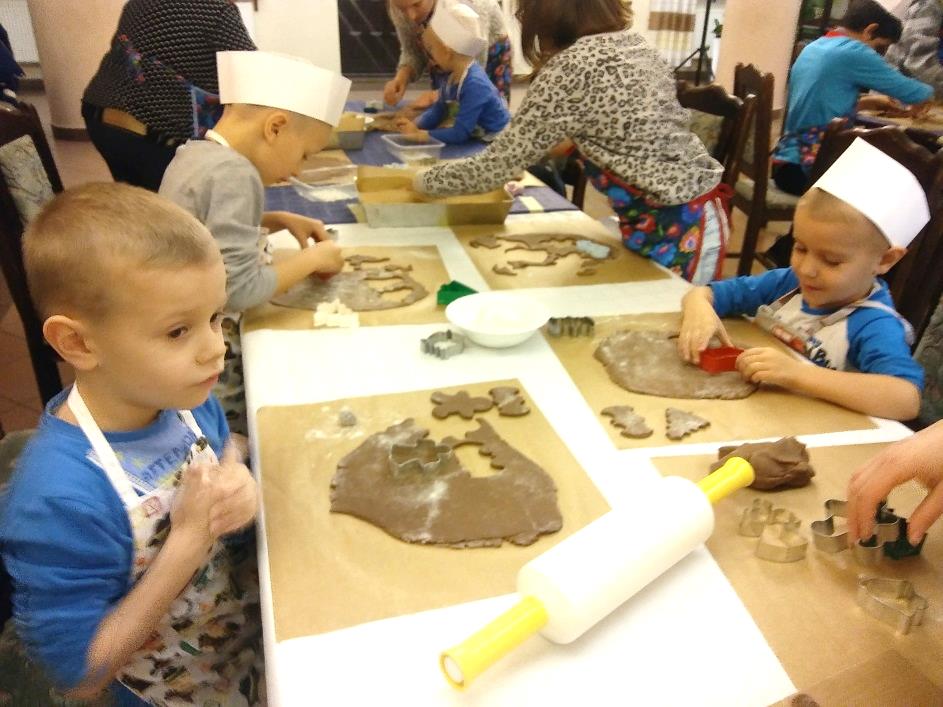 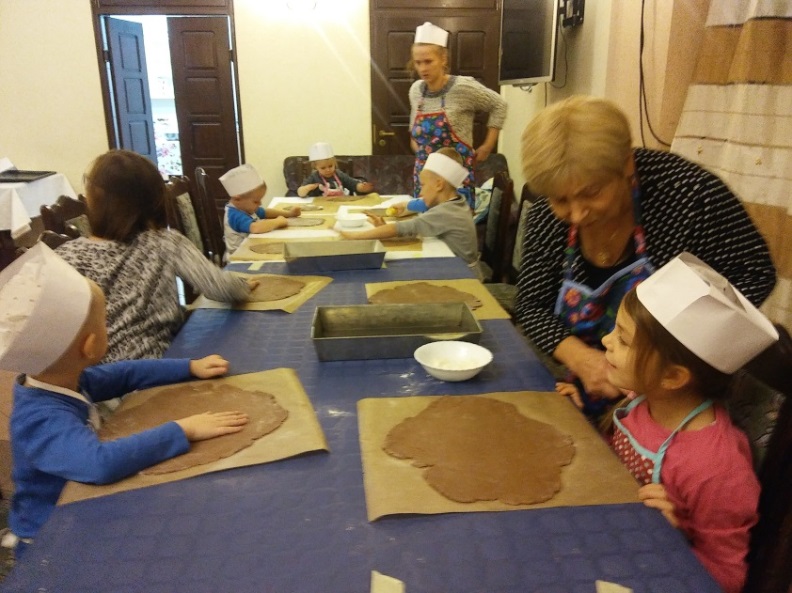 28.11.2018 Kiszenie Kapusty 10.12.2018 Pieczenie PiernikówKoło Gospodyń Wiejskich w  Stanisławowie Drugim
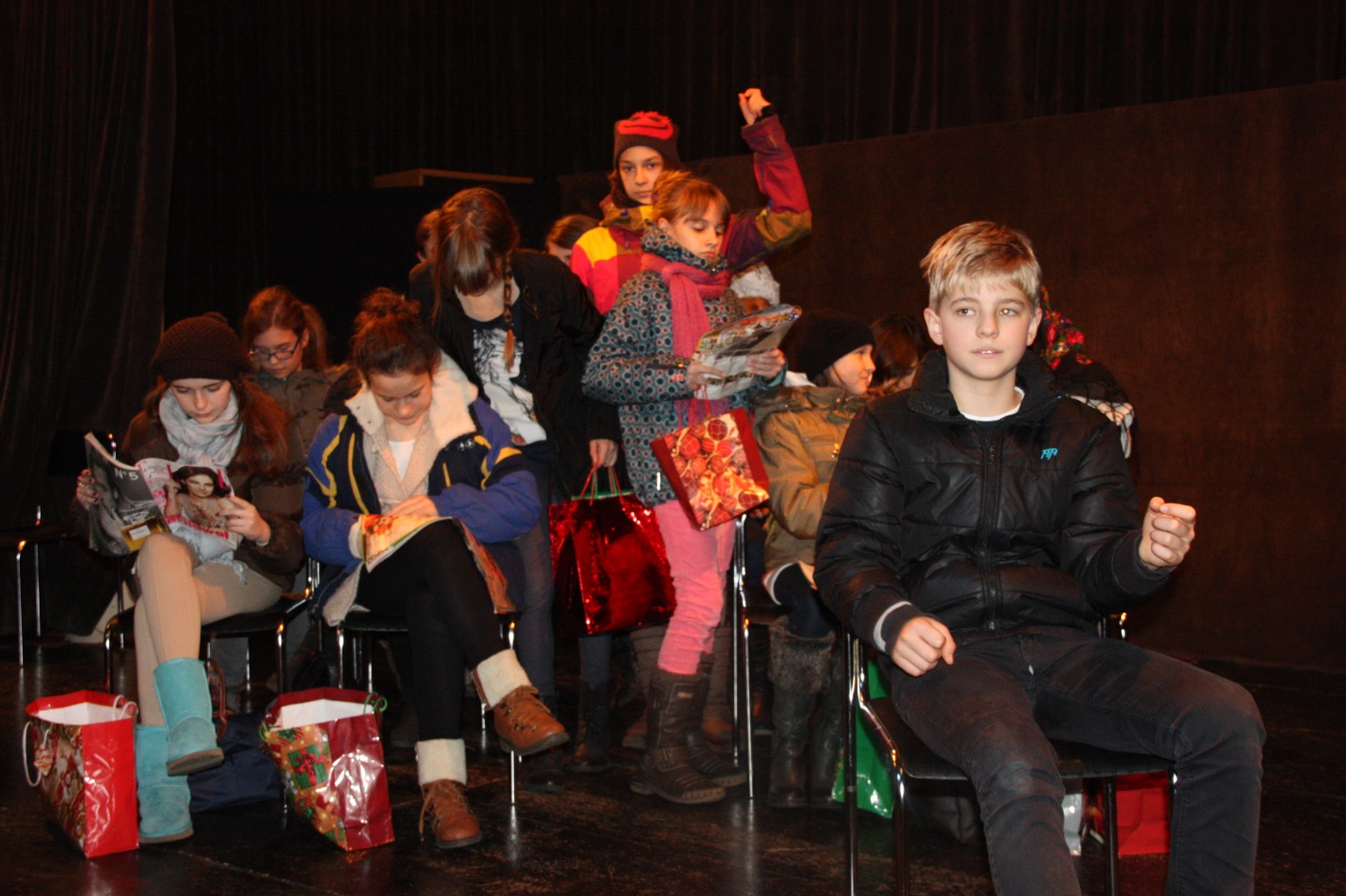 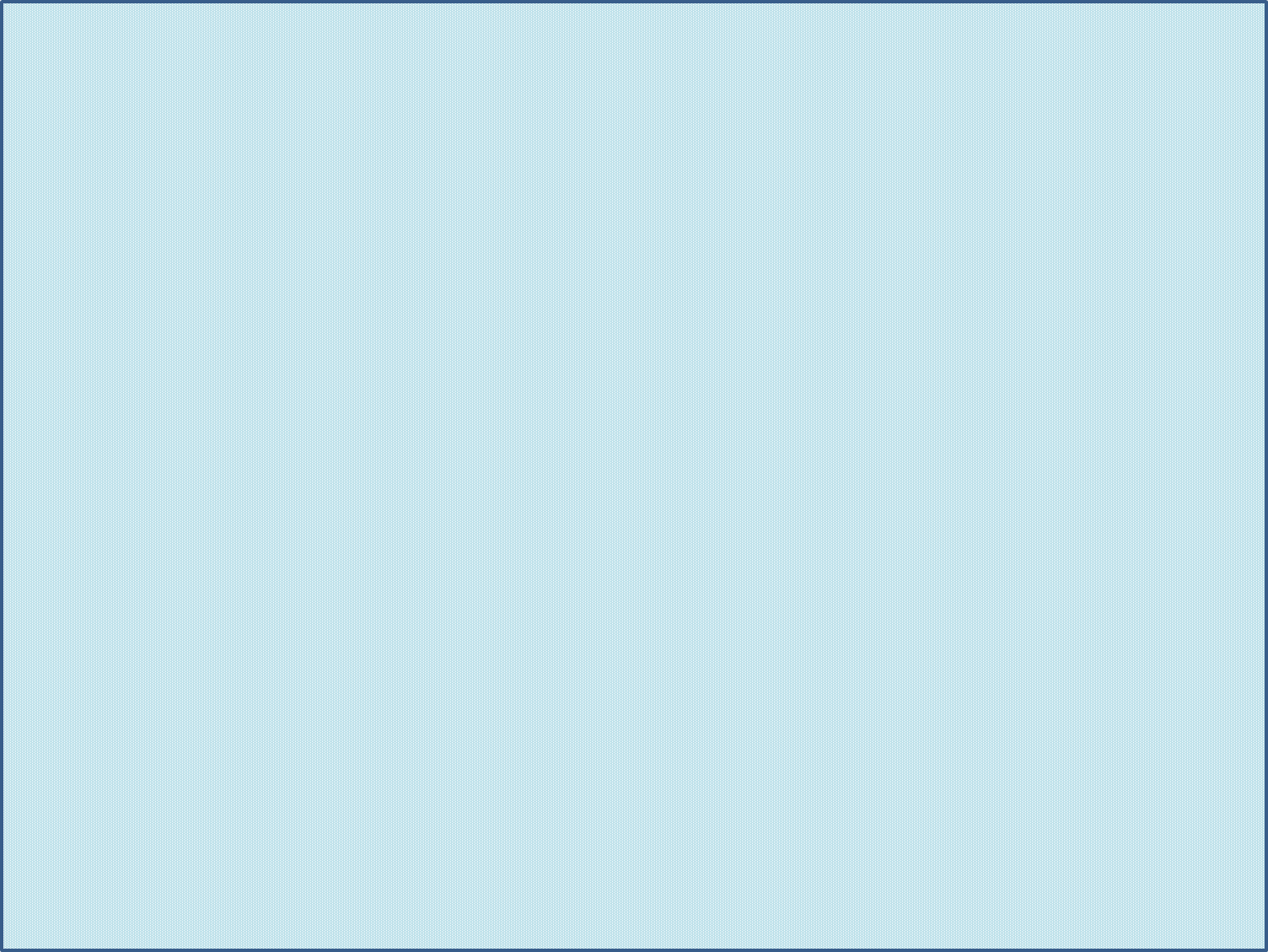 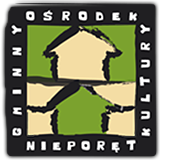 Gminny Ośrodek Kultury
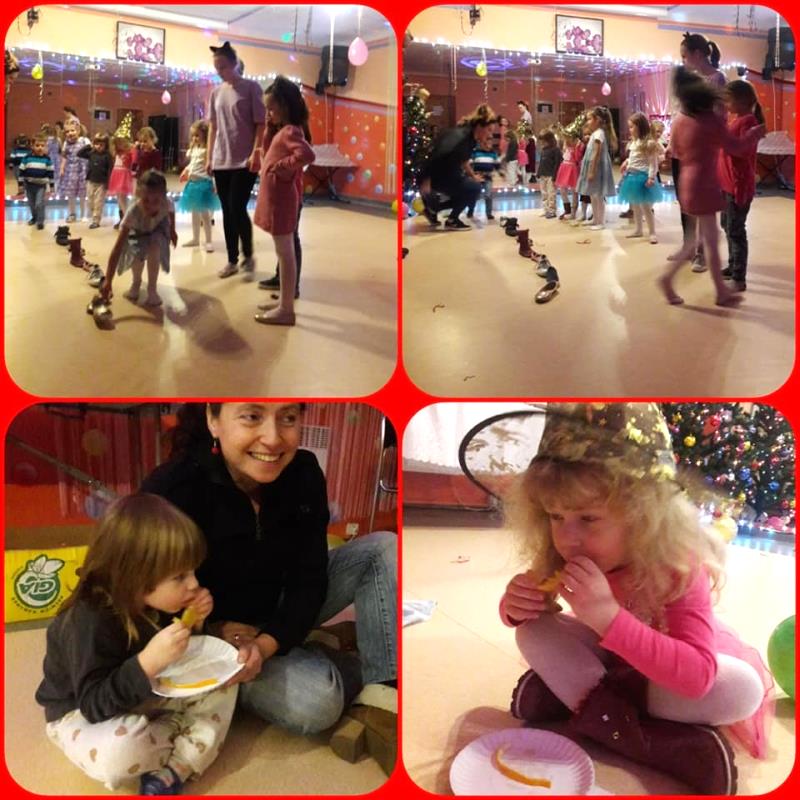 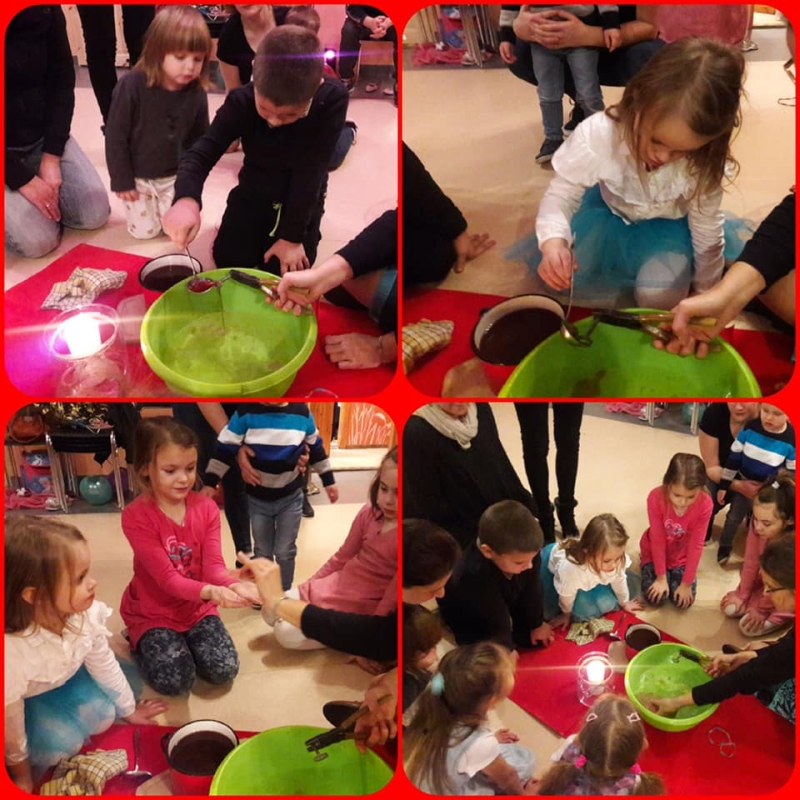 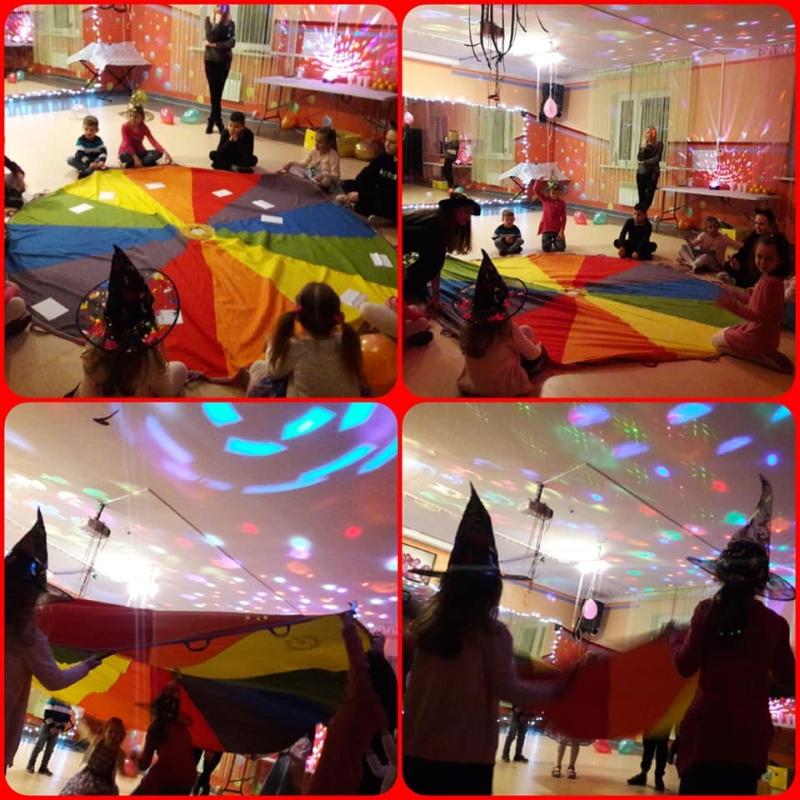 29.11.2018 Zabawa Andrzejkowa dla Dzieci w Beniaminowie
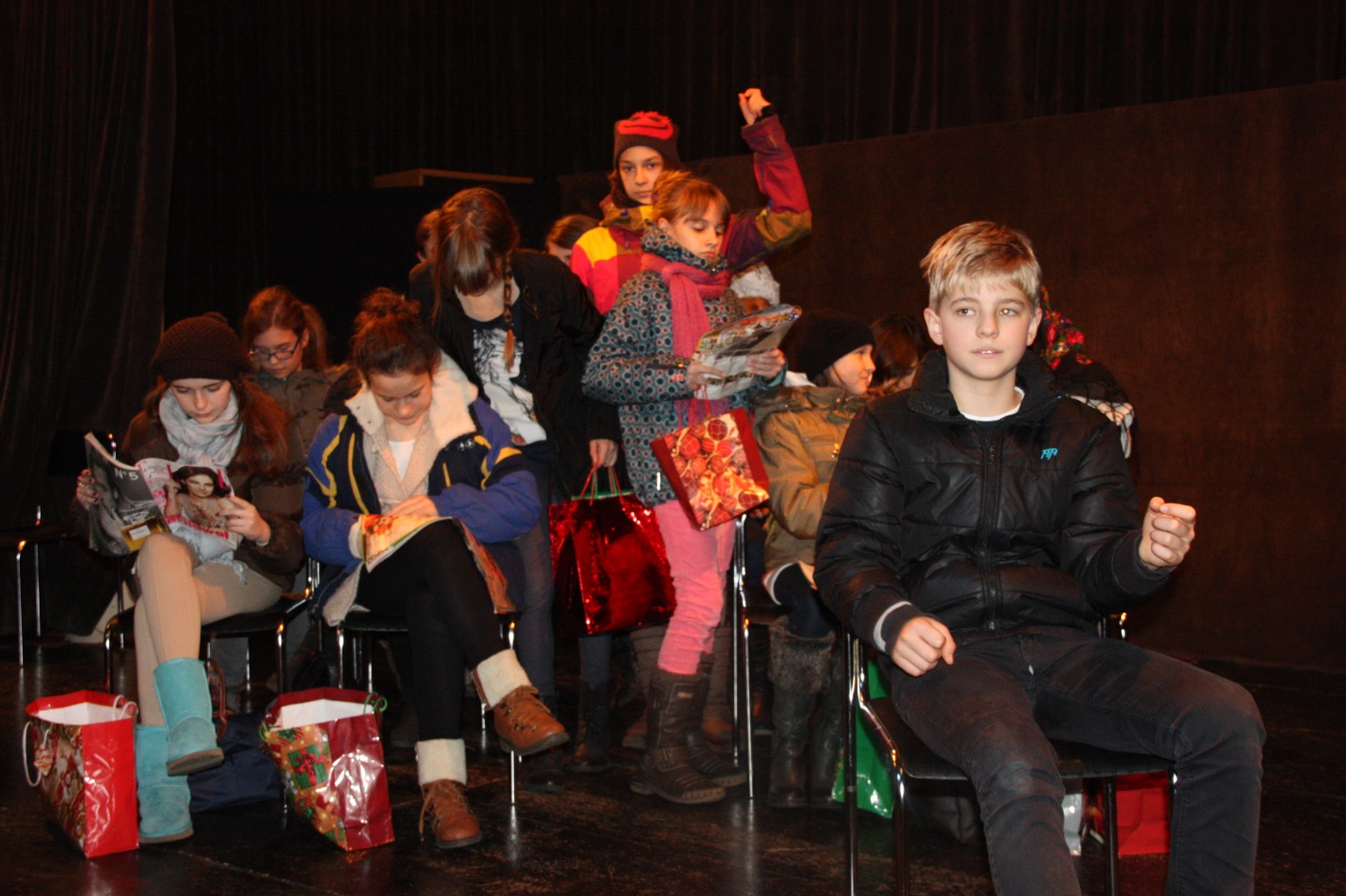 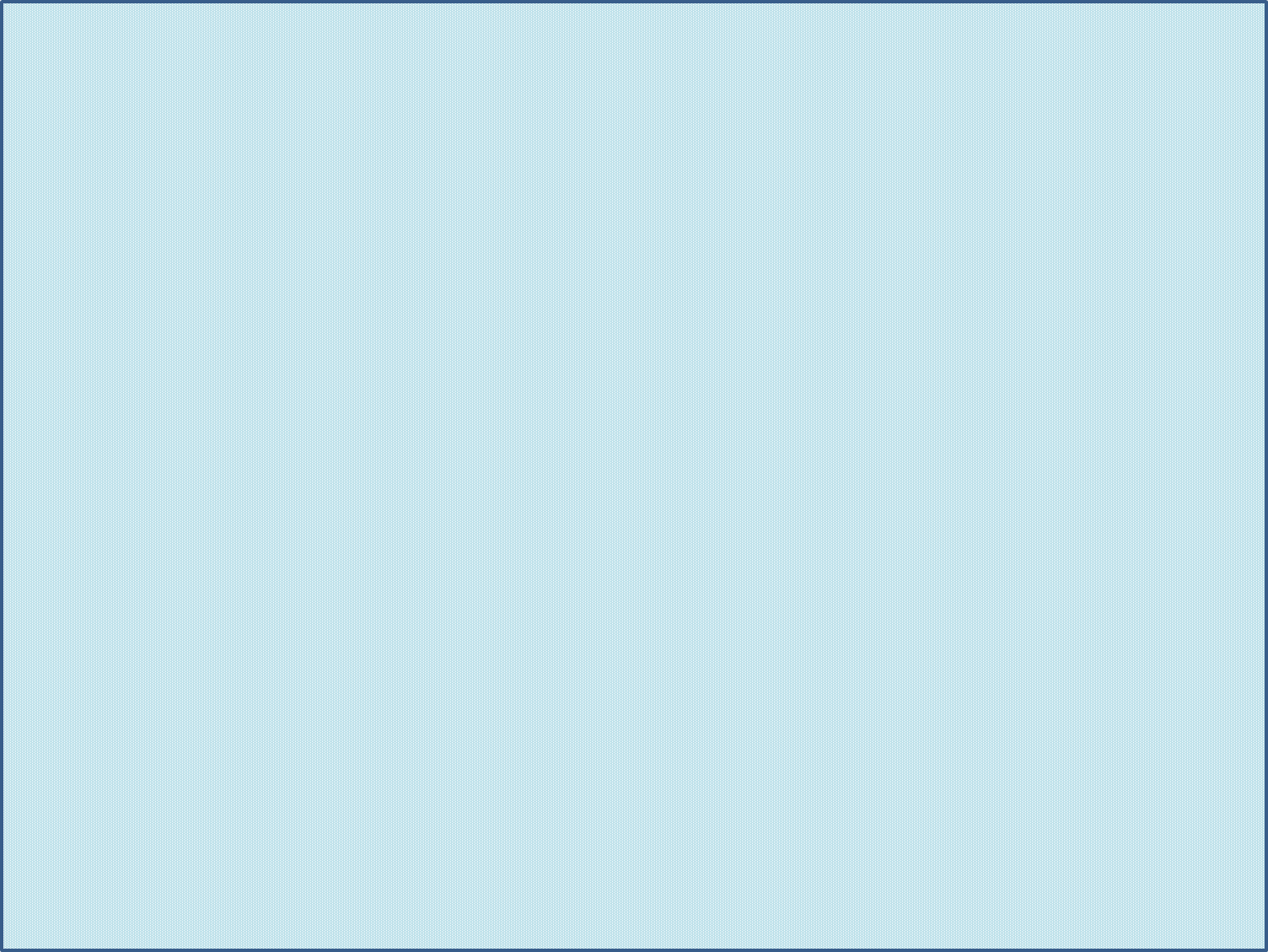 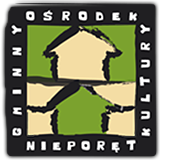 Gminny Ośrodek Kultury
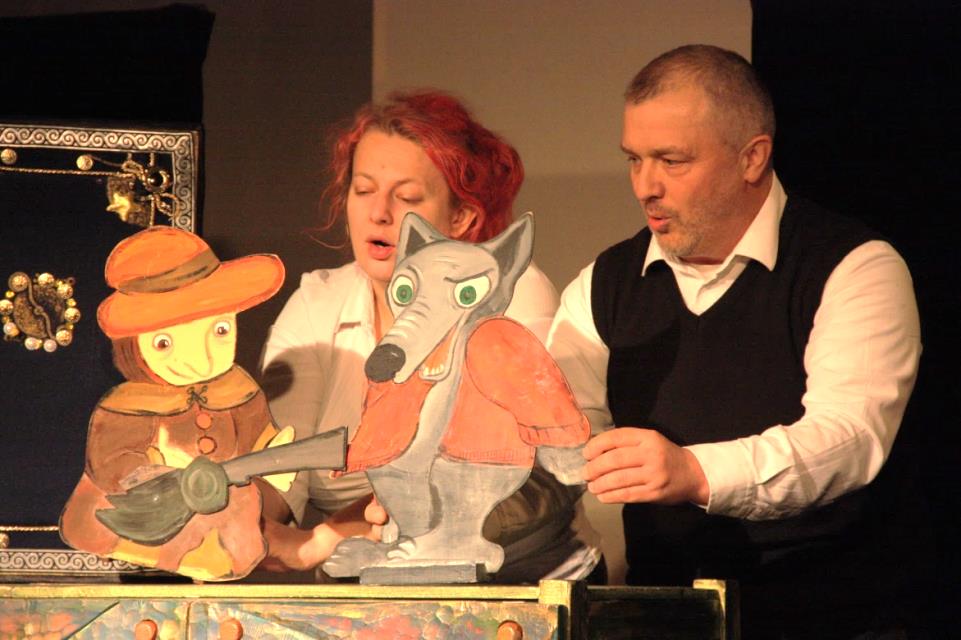 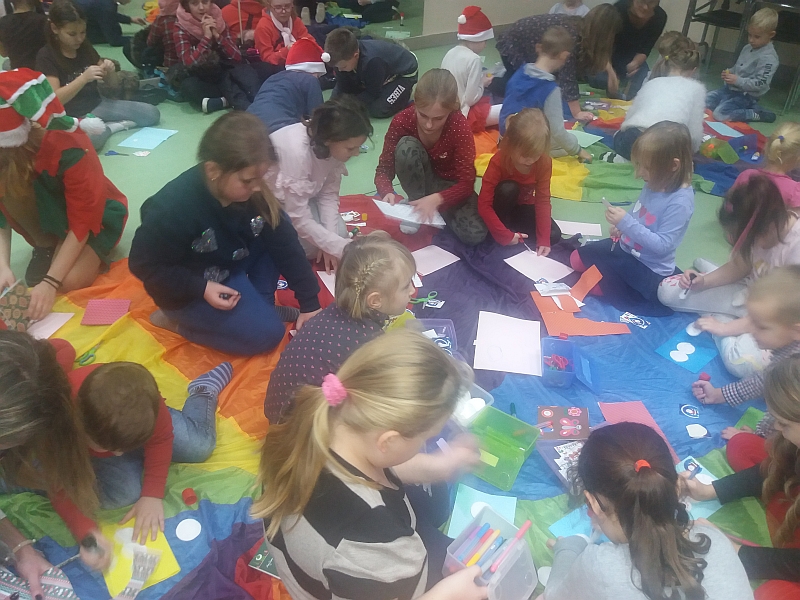 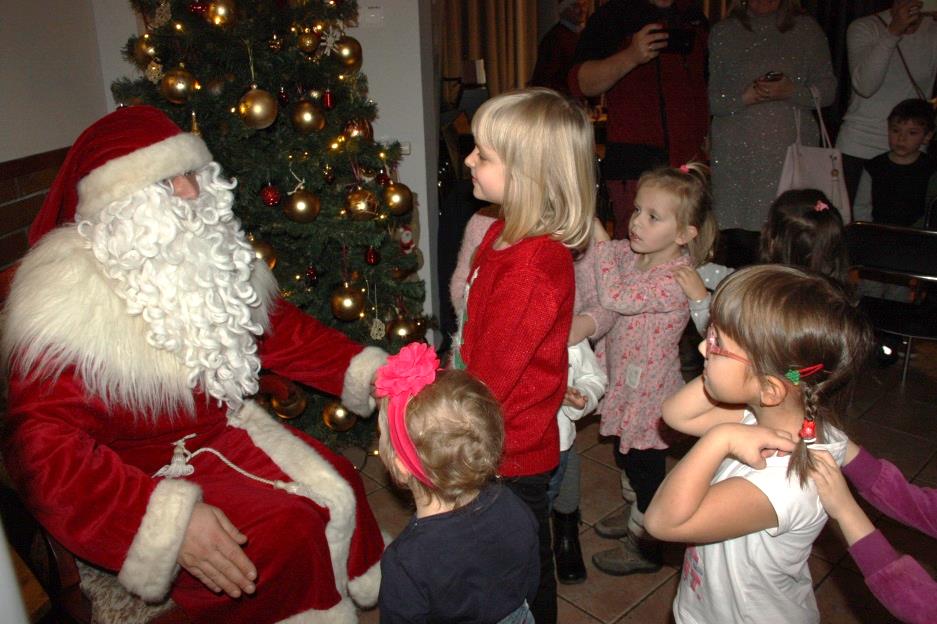 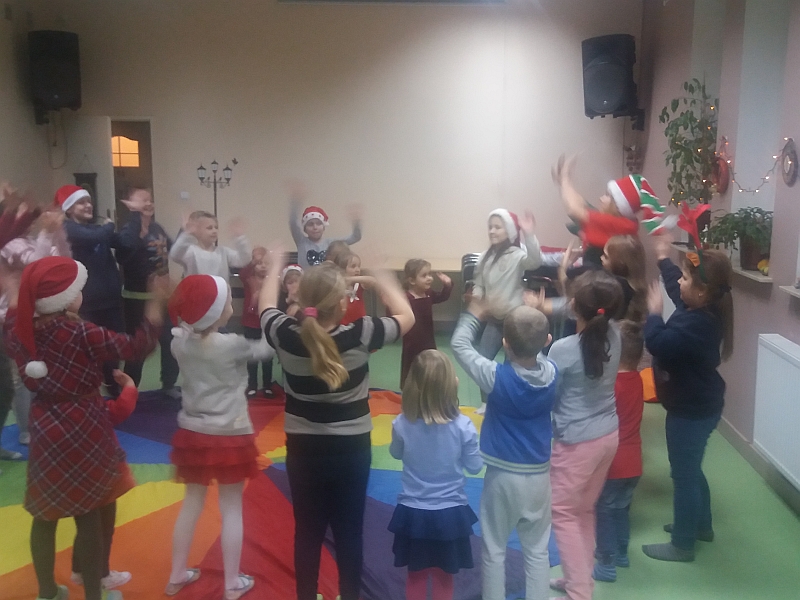 06.12.2018 Mikołajki w Wólce Radzymińskiej08.12.2018 Mikołajki w GOK
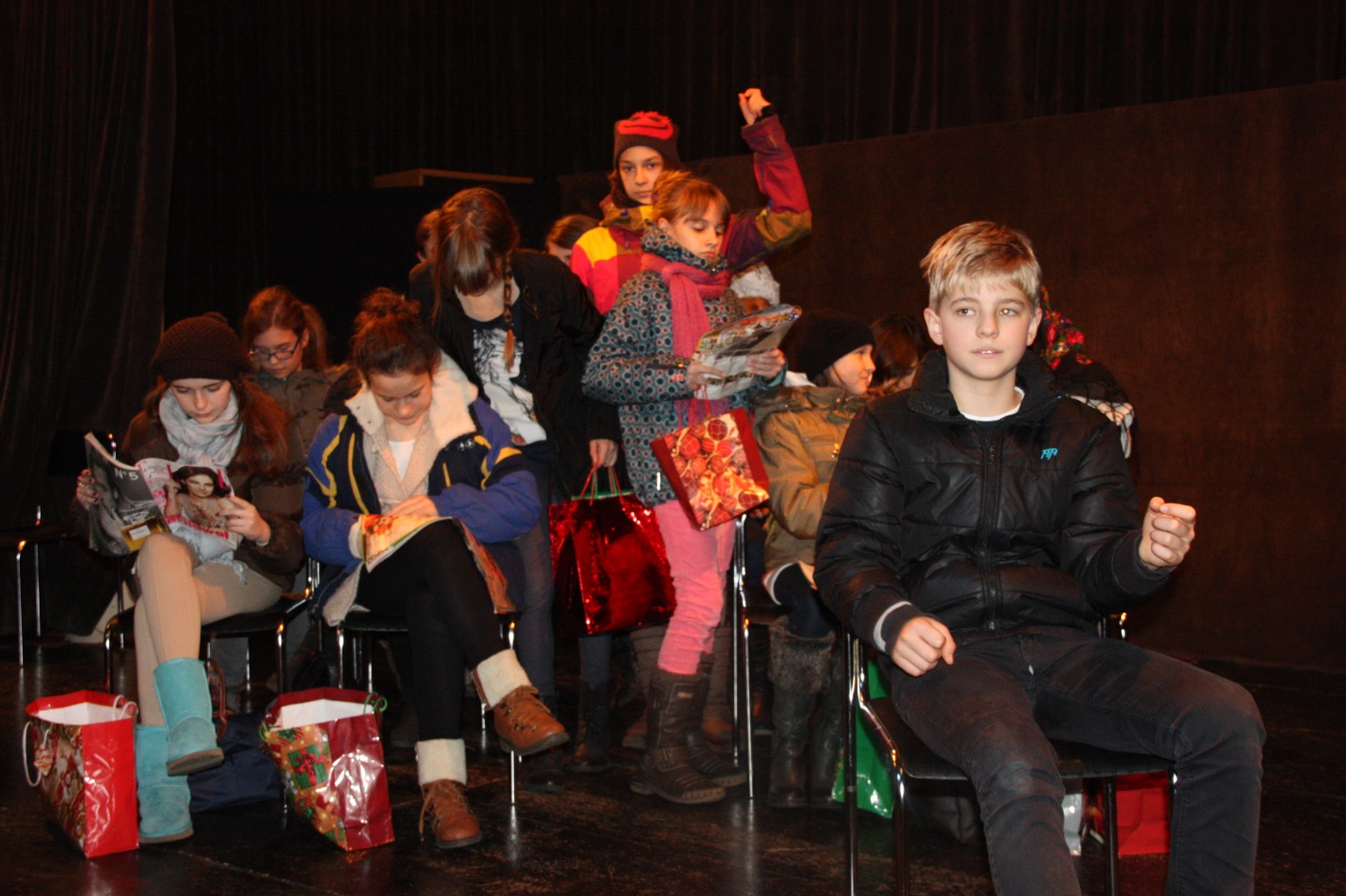 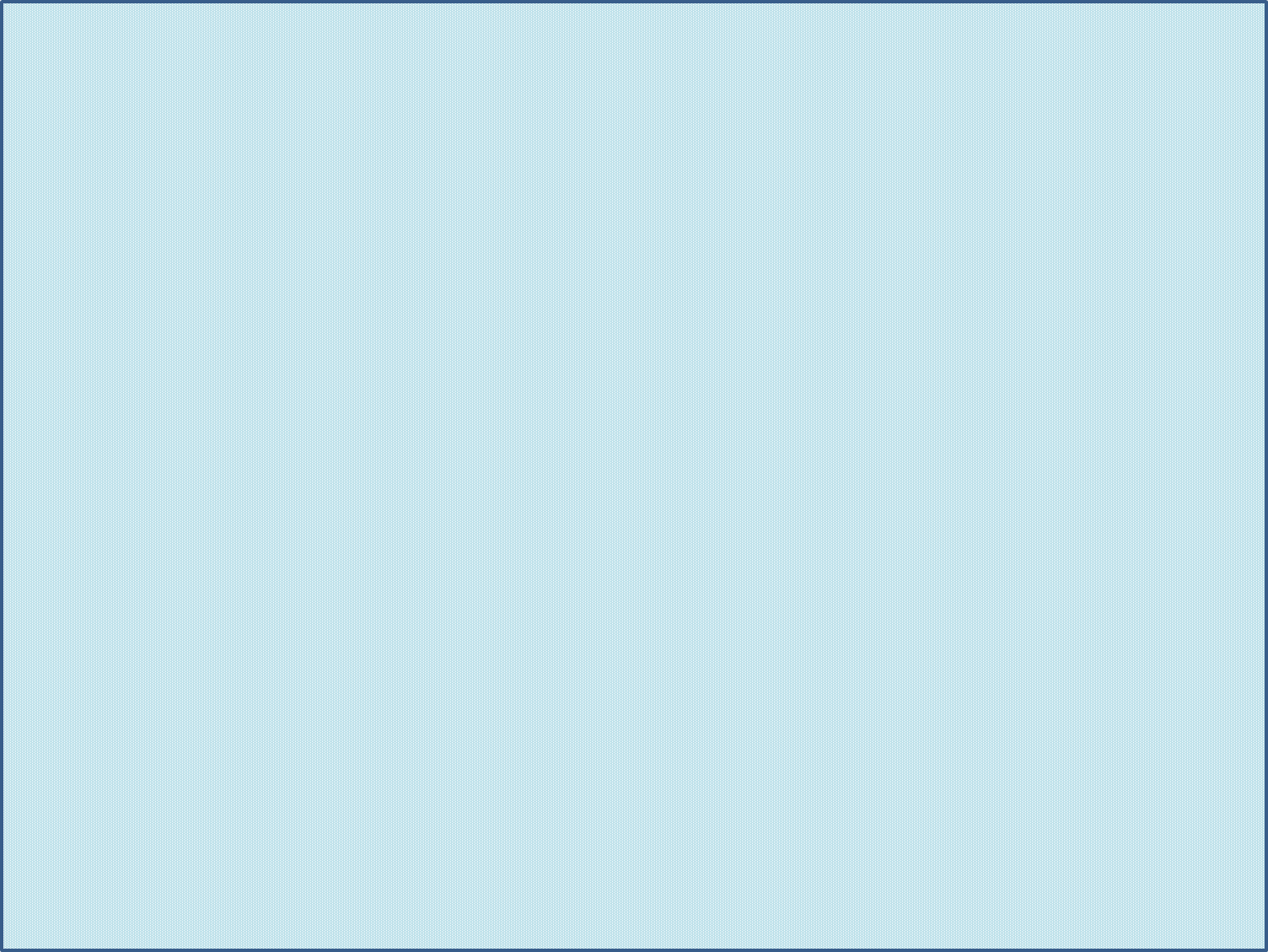 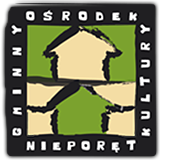 Gminny Ośrodek Kultury
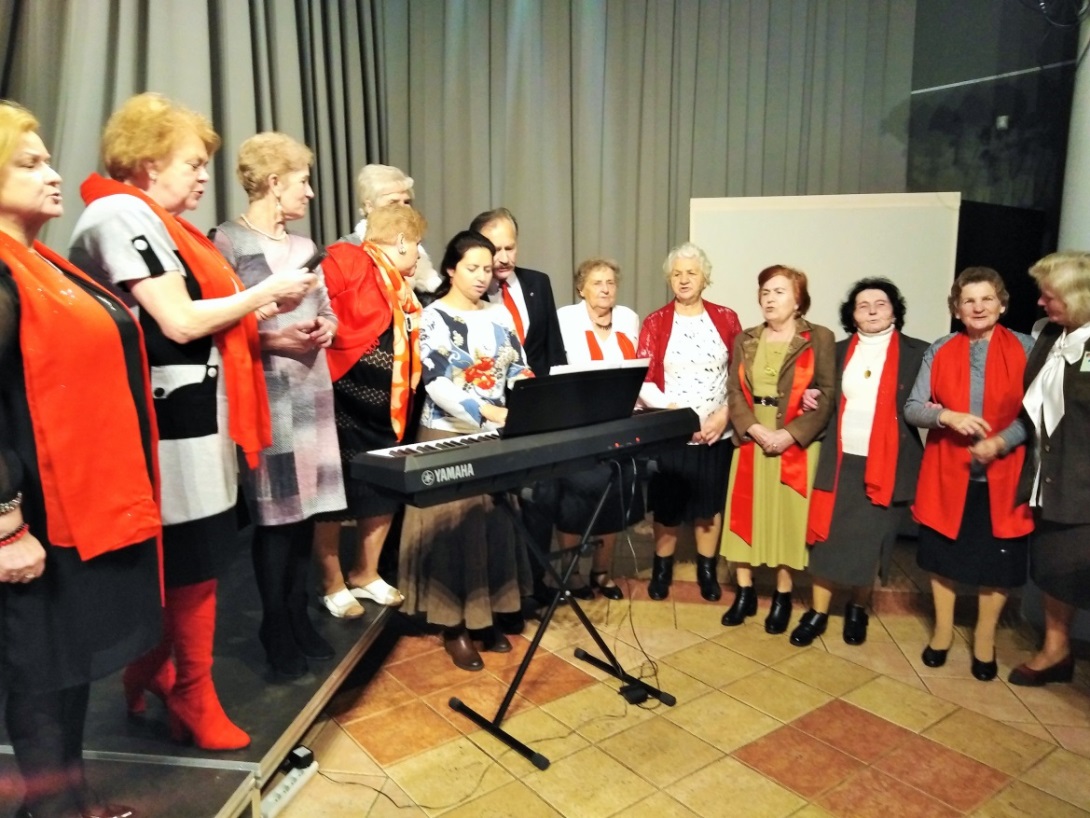 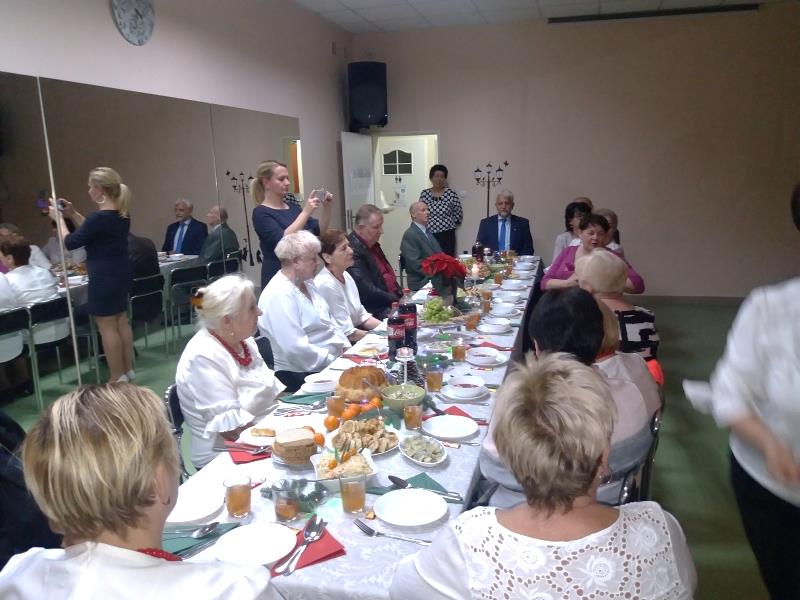 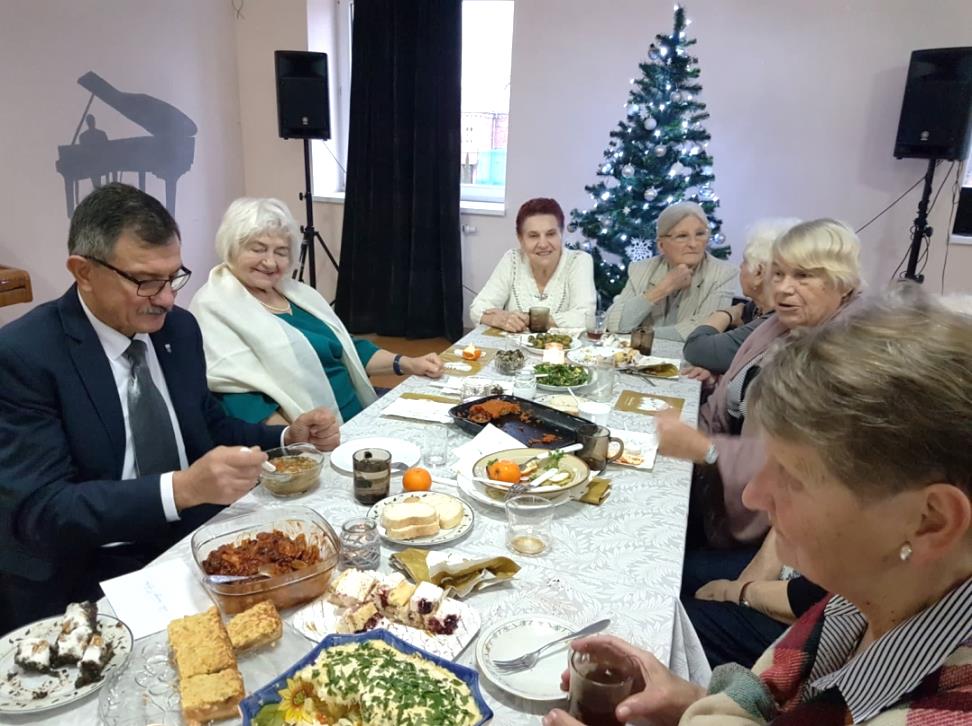 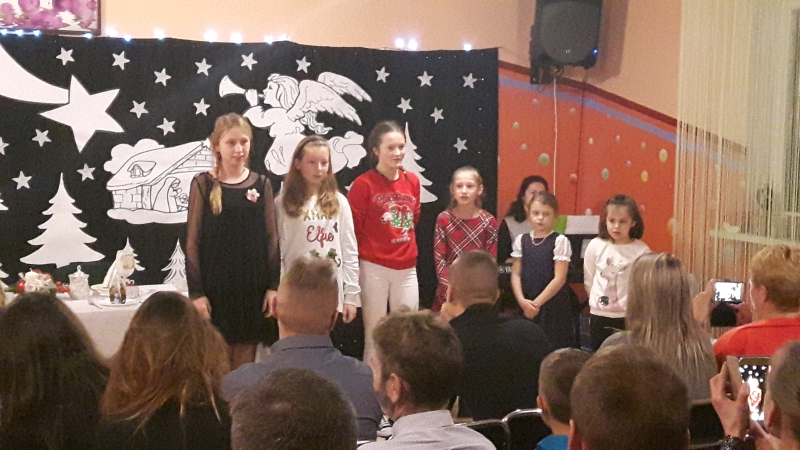 12.2018 Spotkania Opłatkowe w Nieporęcie, Beniaminowie, Wólce Radzymińskiej  i Zegrzu Południowym
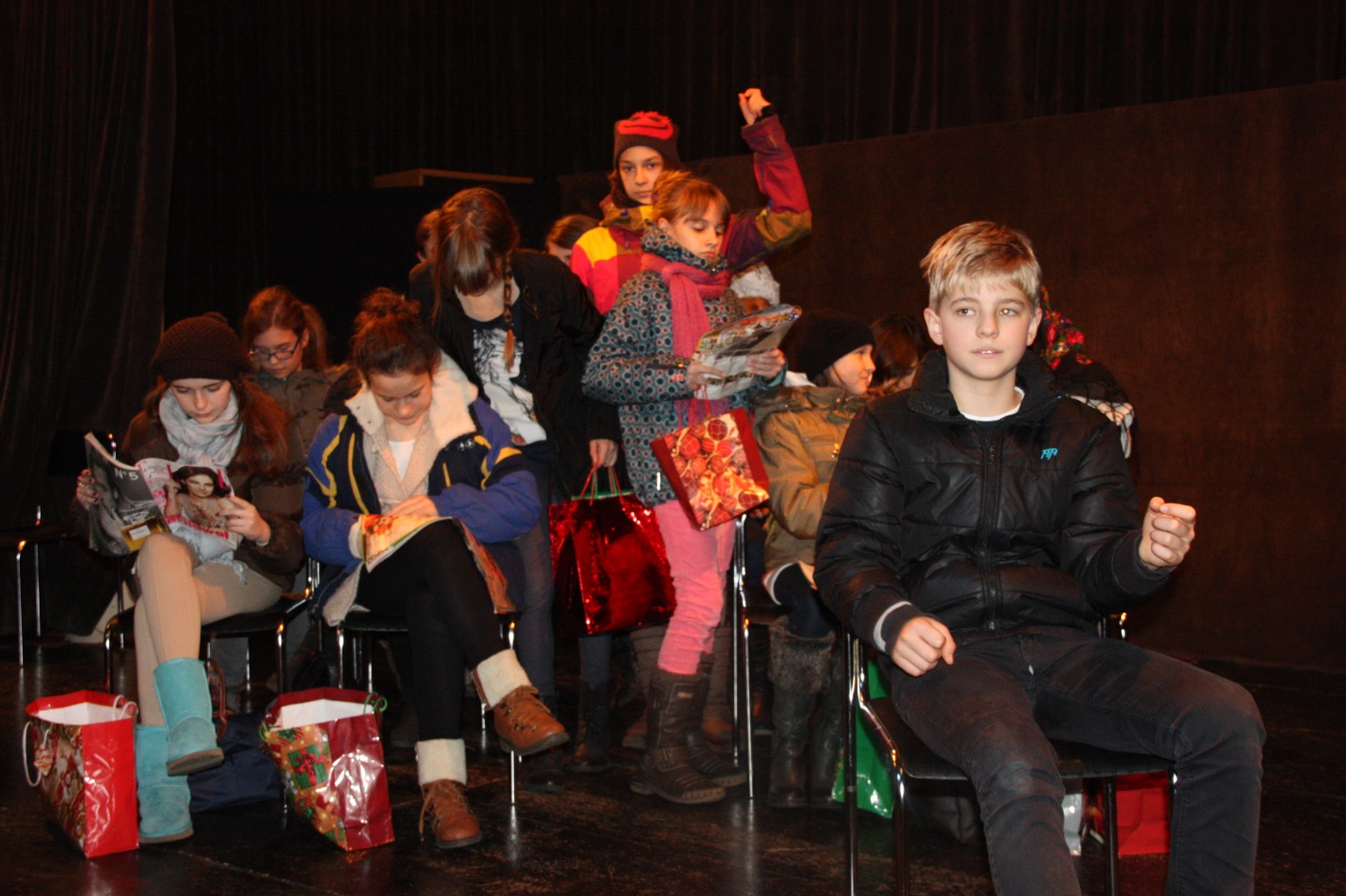 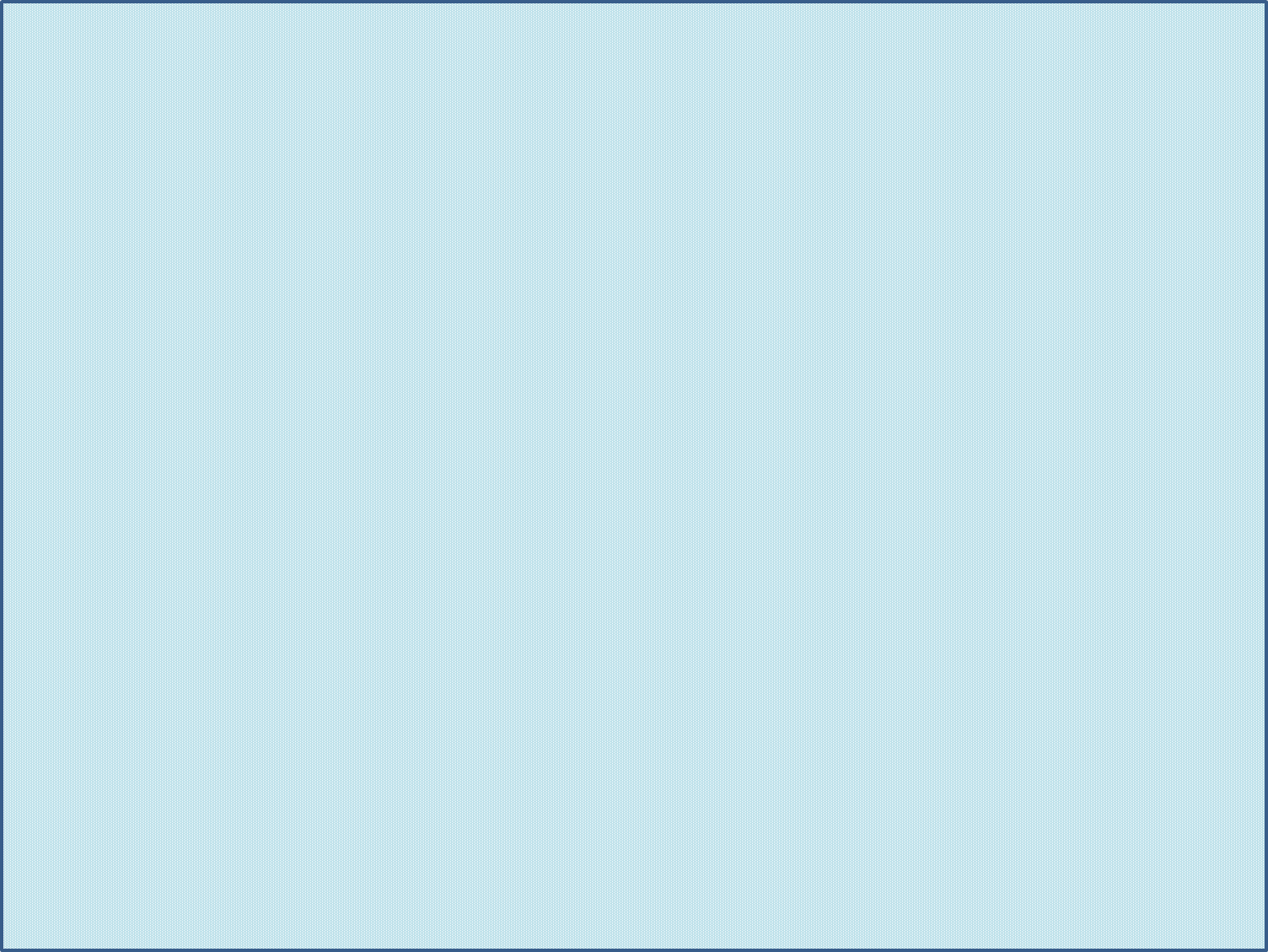 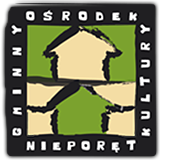 Gminny Ośrodek Kultury
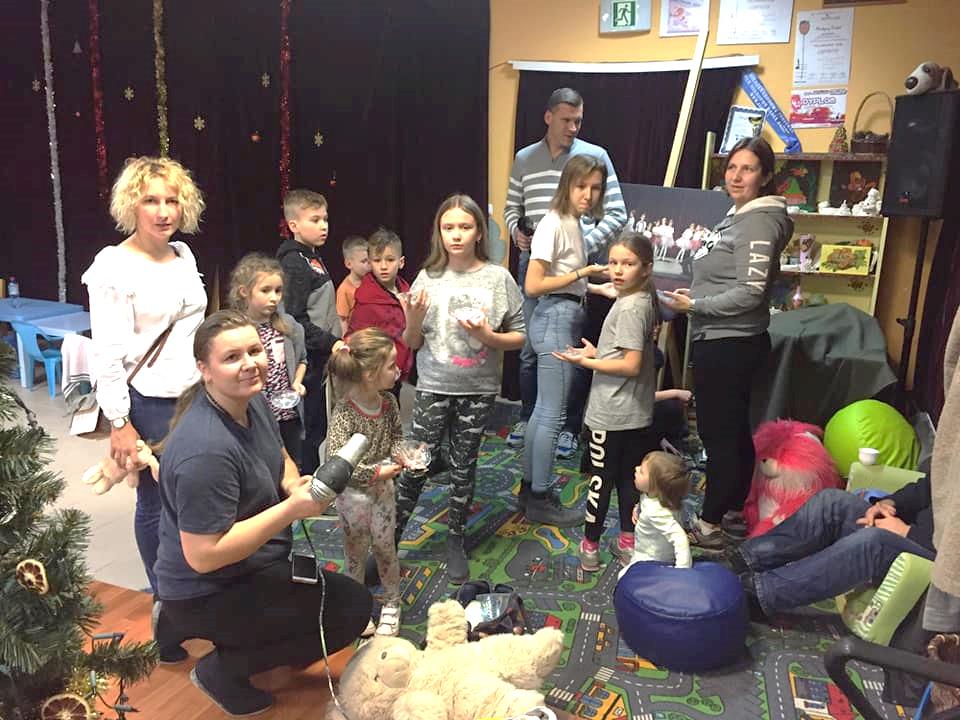 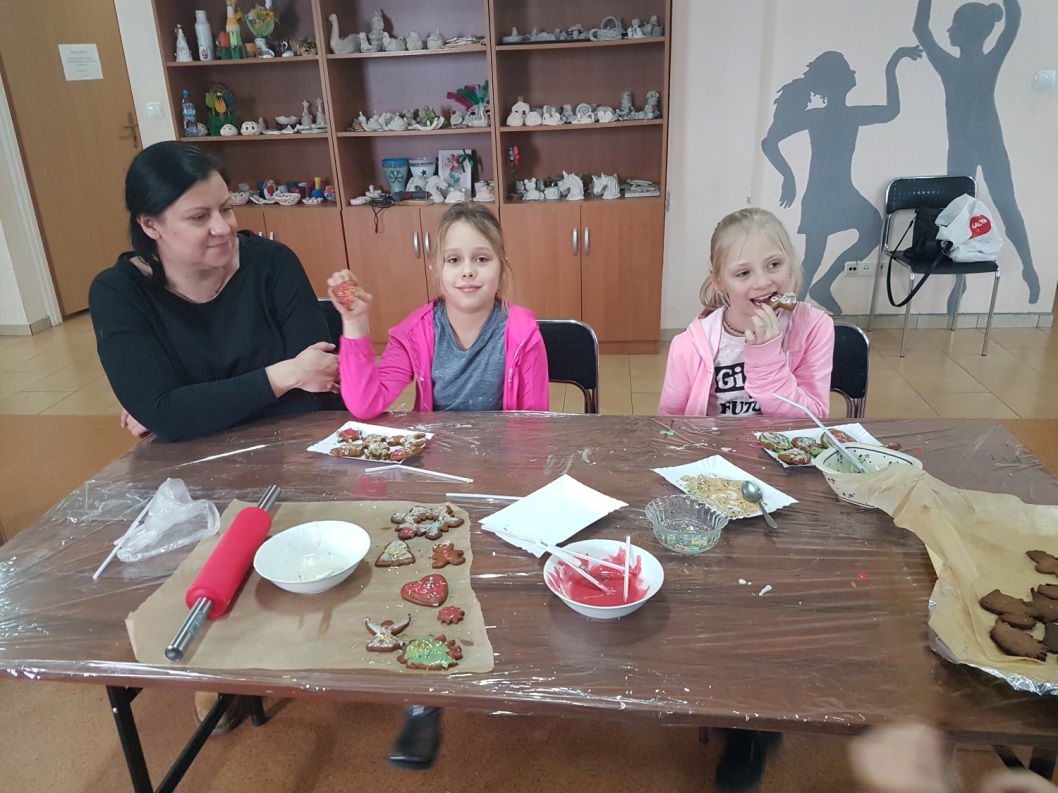 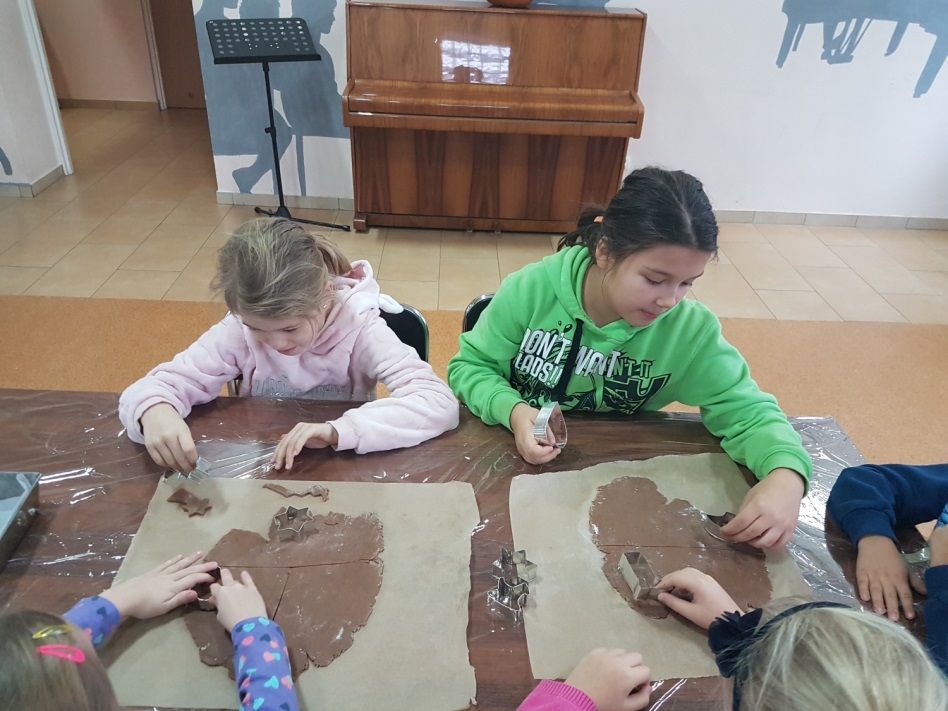 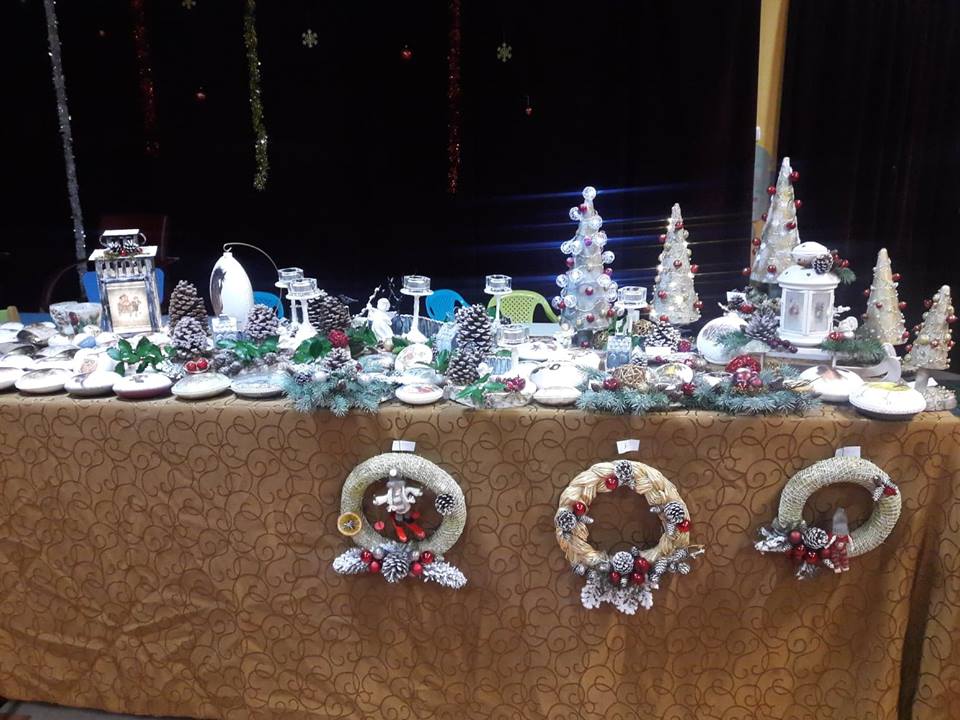 08.12.2018 Warsztaty Piernikowe  w Zegrzu Południowym14.12.2018 Warsztaty i Kiermasz w Kątach Węgierskich
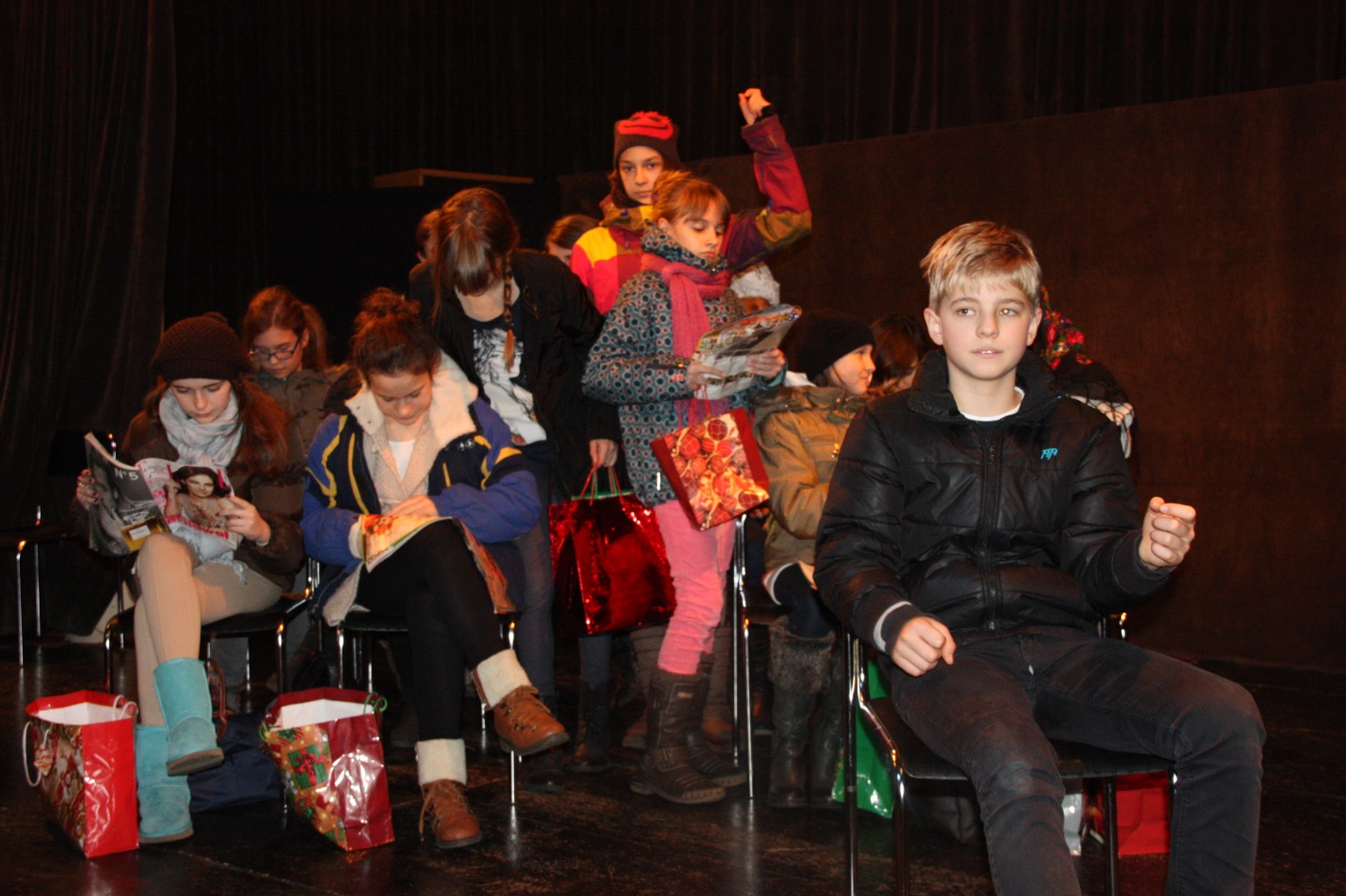 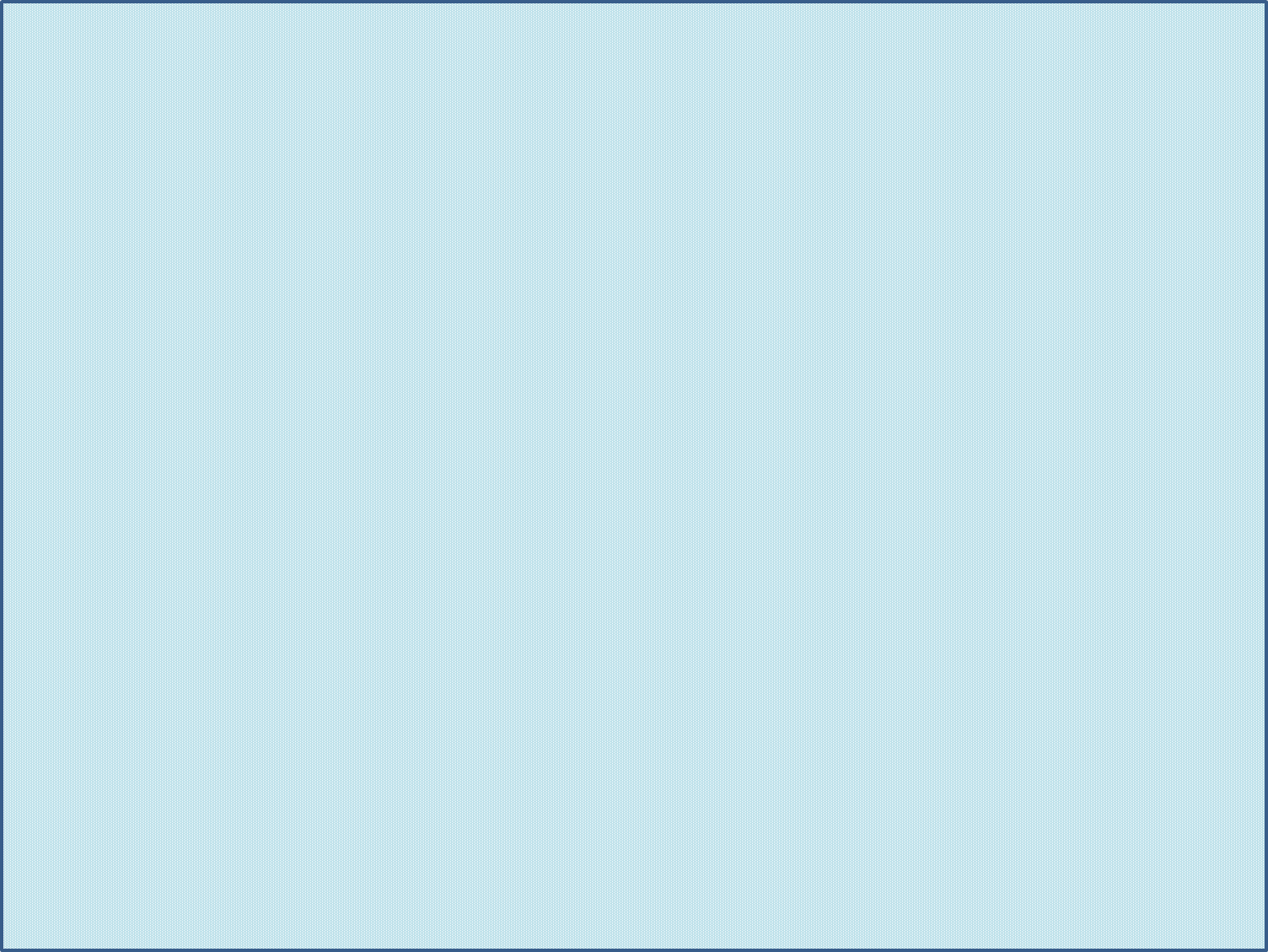 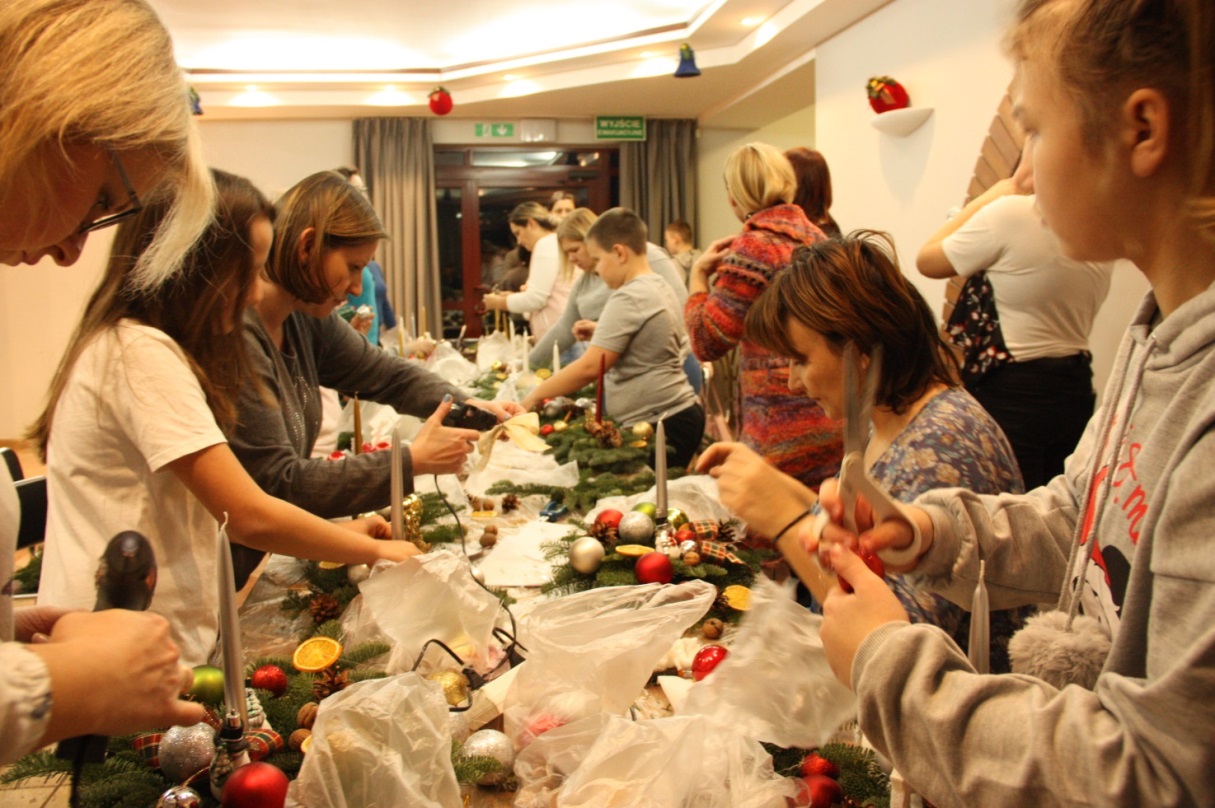 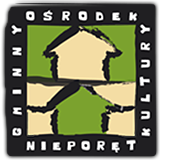 Gminny Ośrodek Kultury
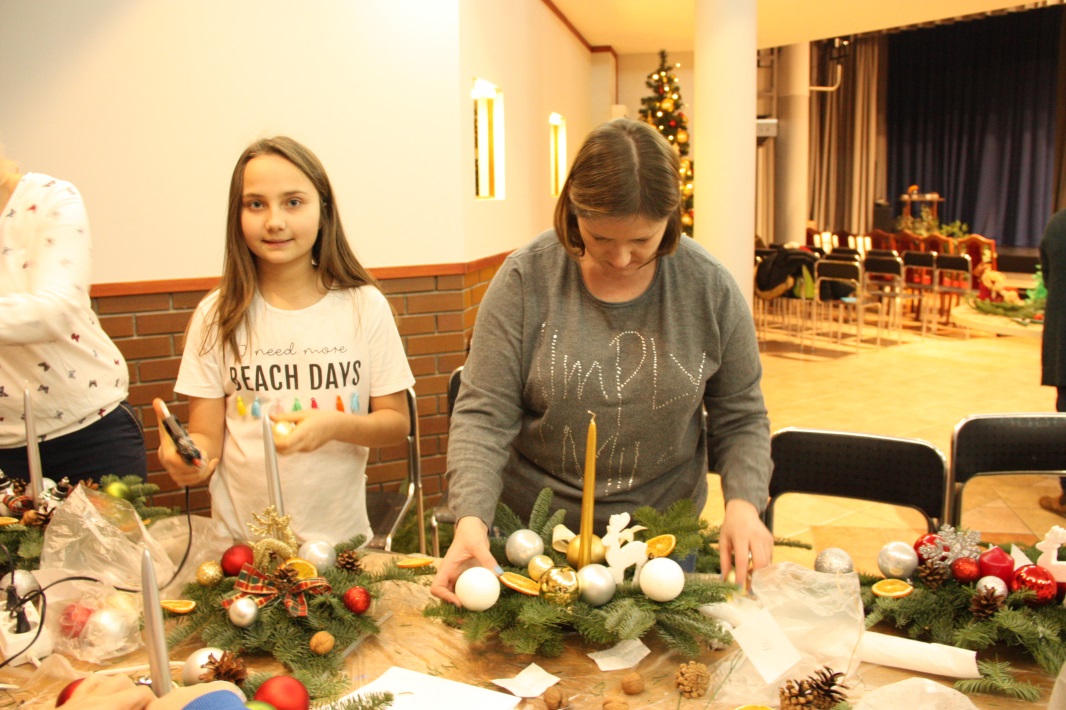 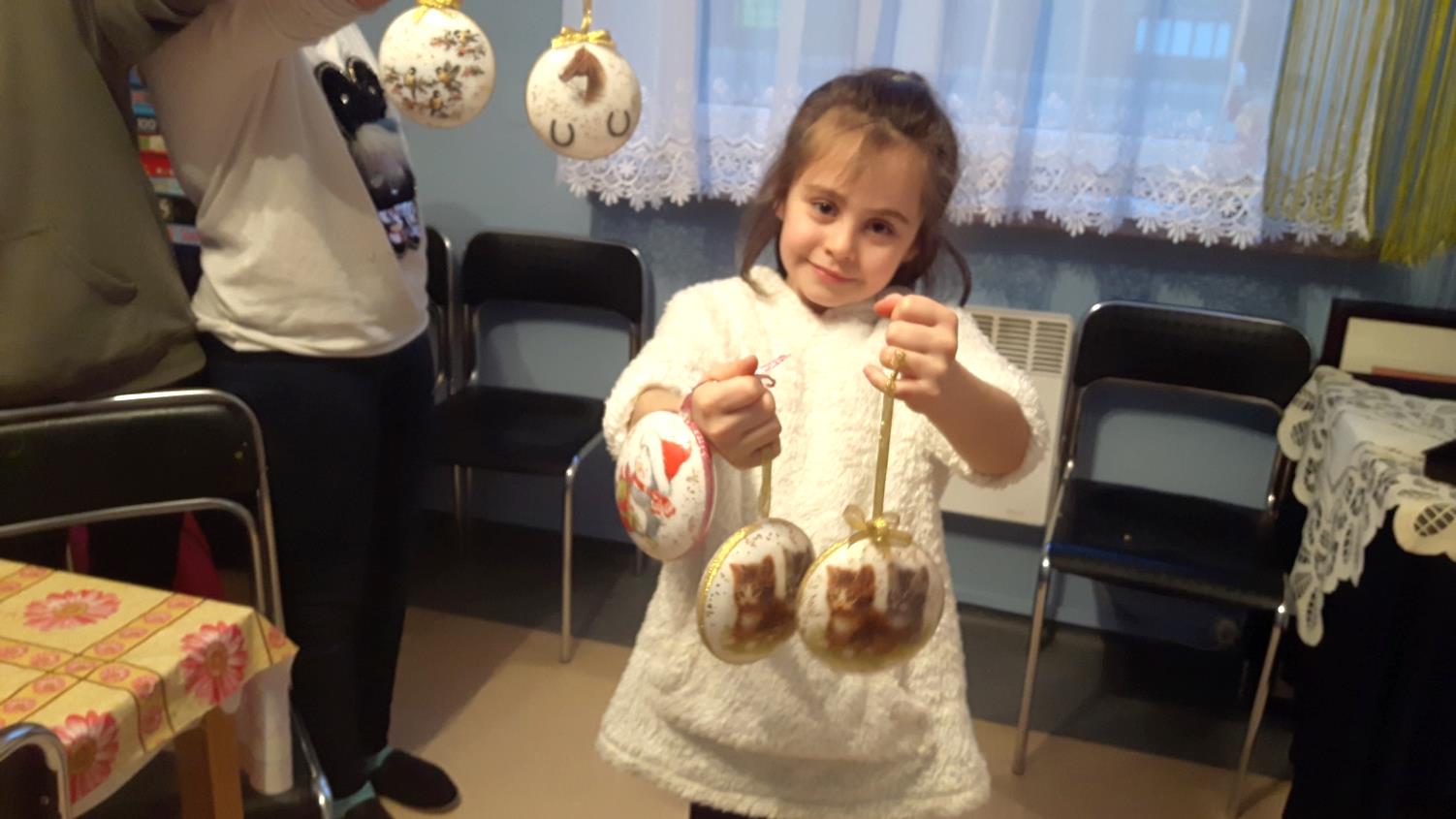 15.12.2018 Warsztaty Świąteczne w Beniaminowie i Nieporęcie
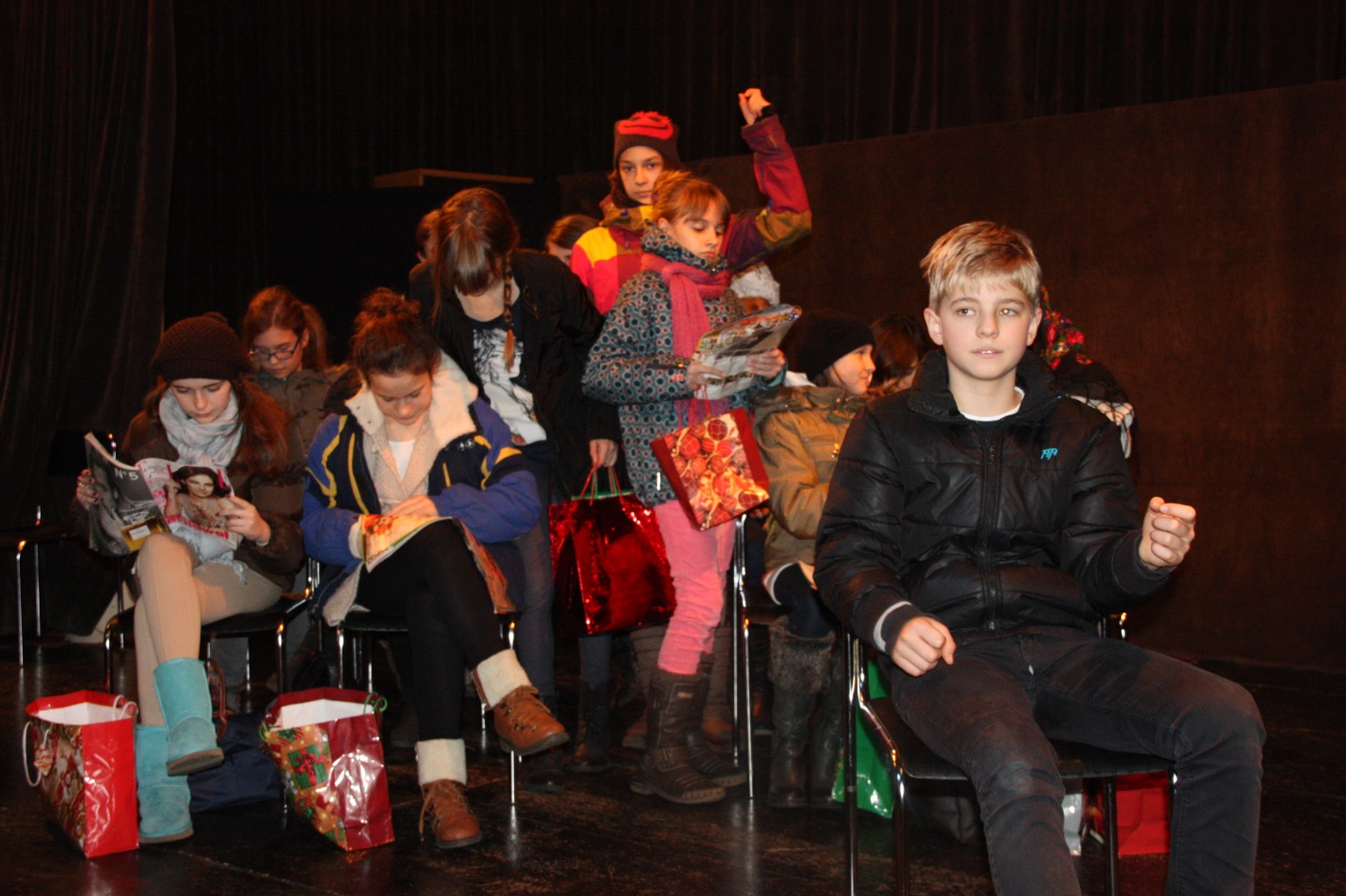 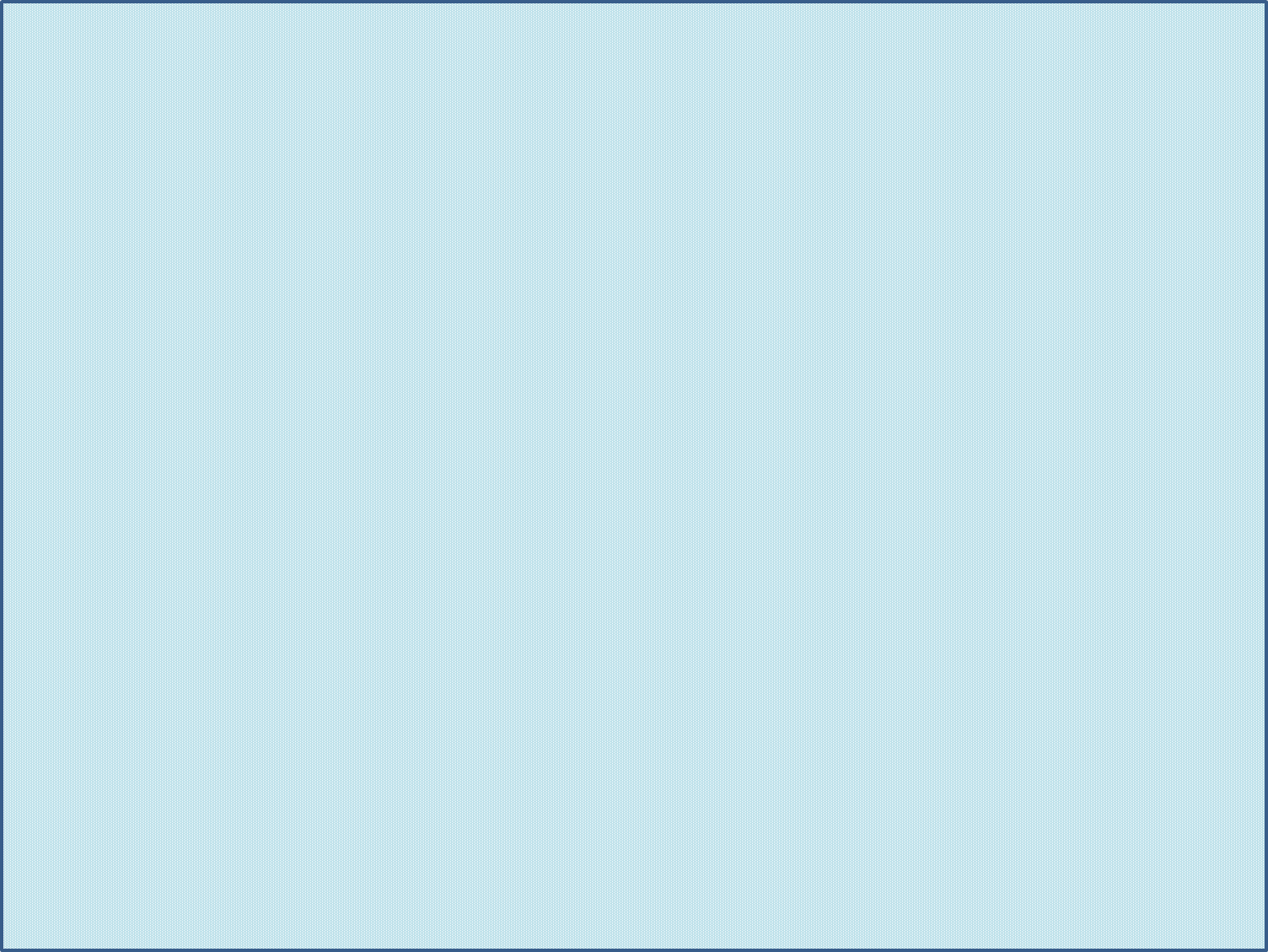 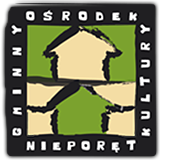 Gminny Ośrodek Kultury
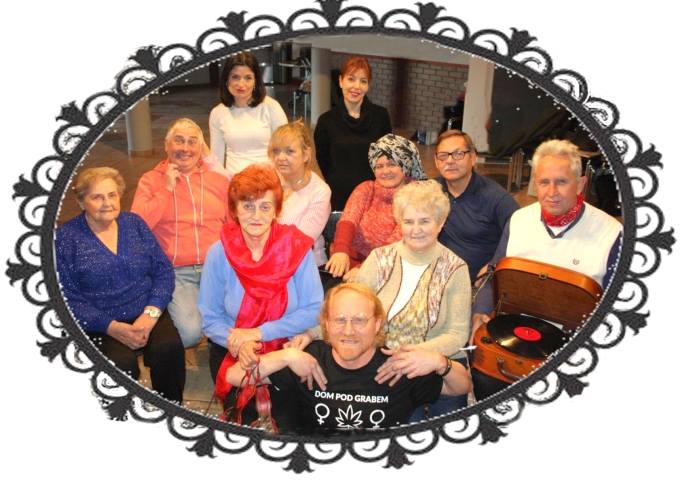 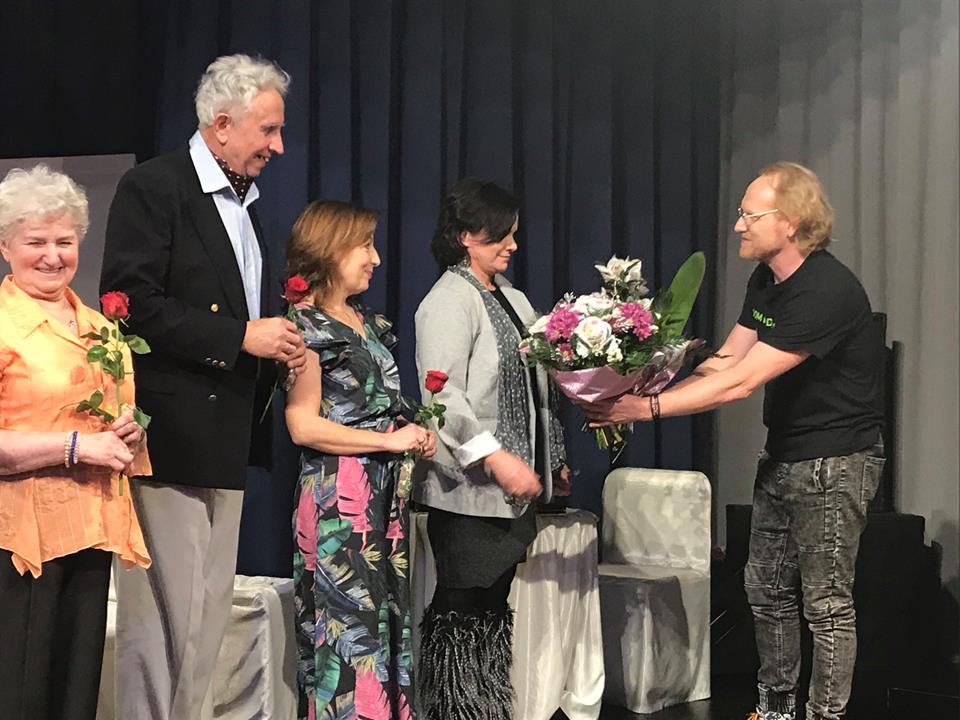 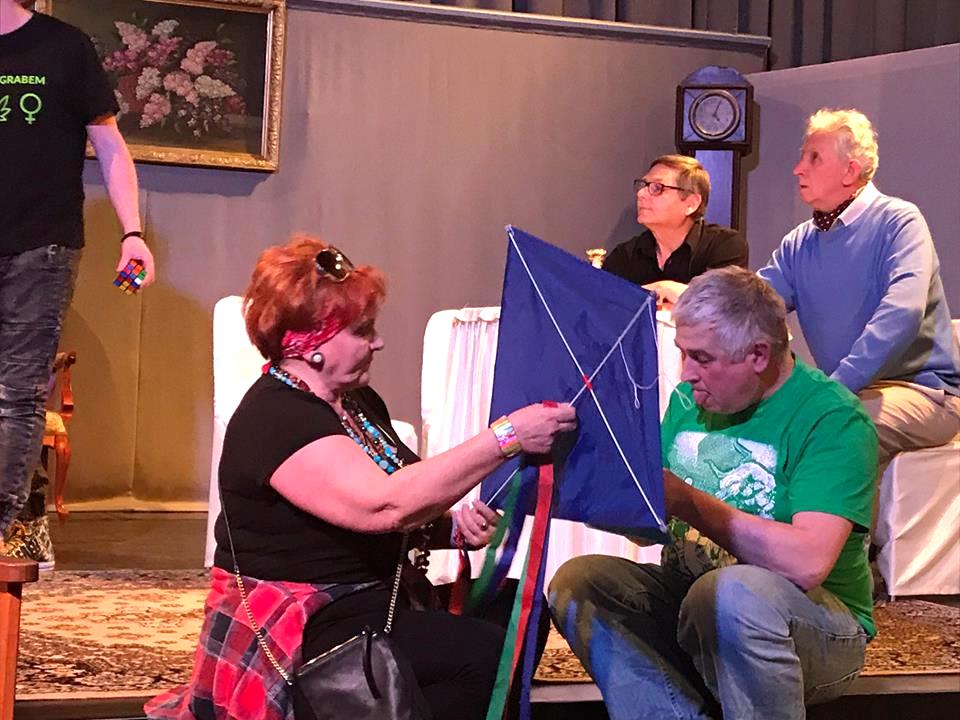 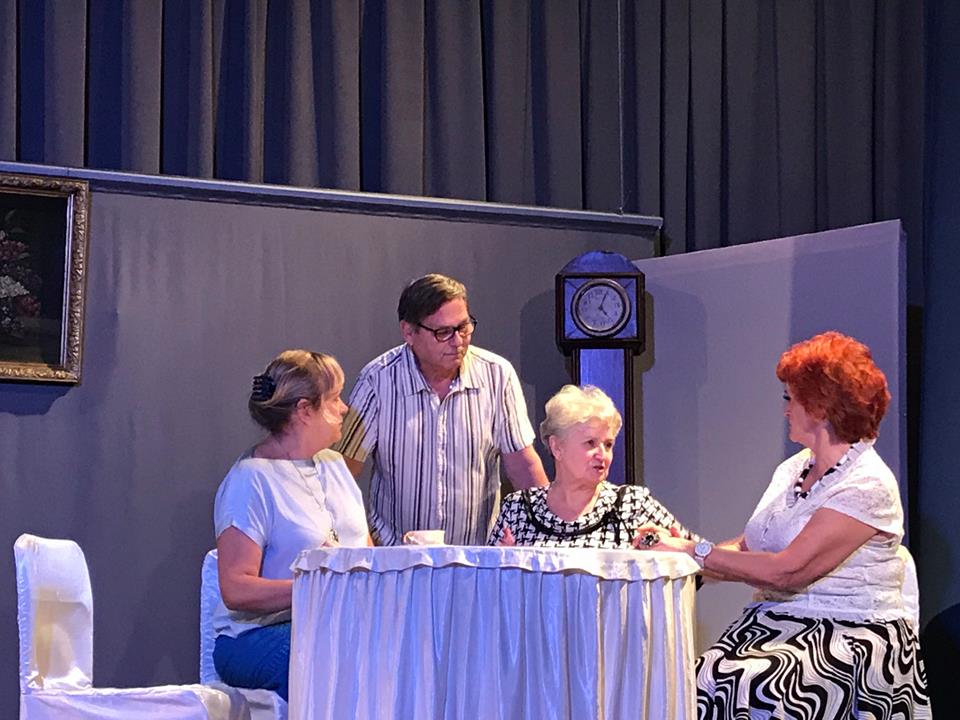 16.12.2018 Premiera Spektaklu „Dom pod Grabem”
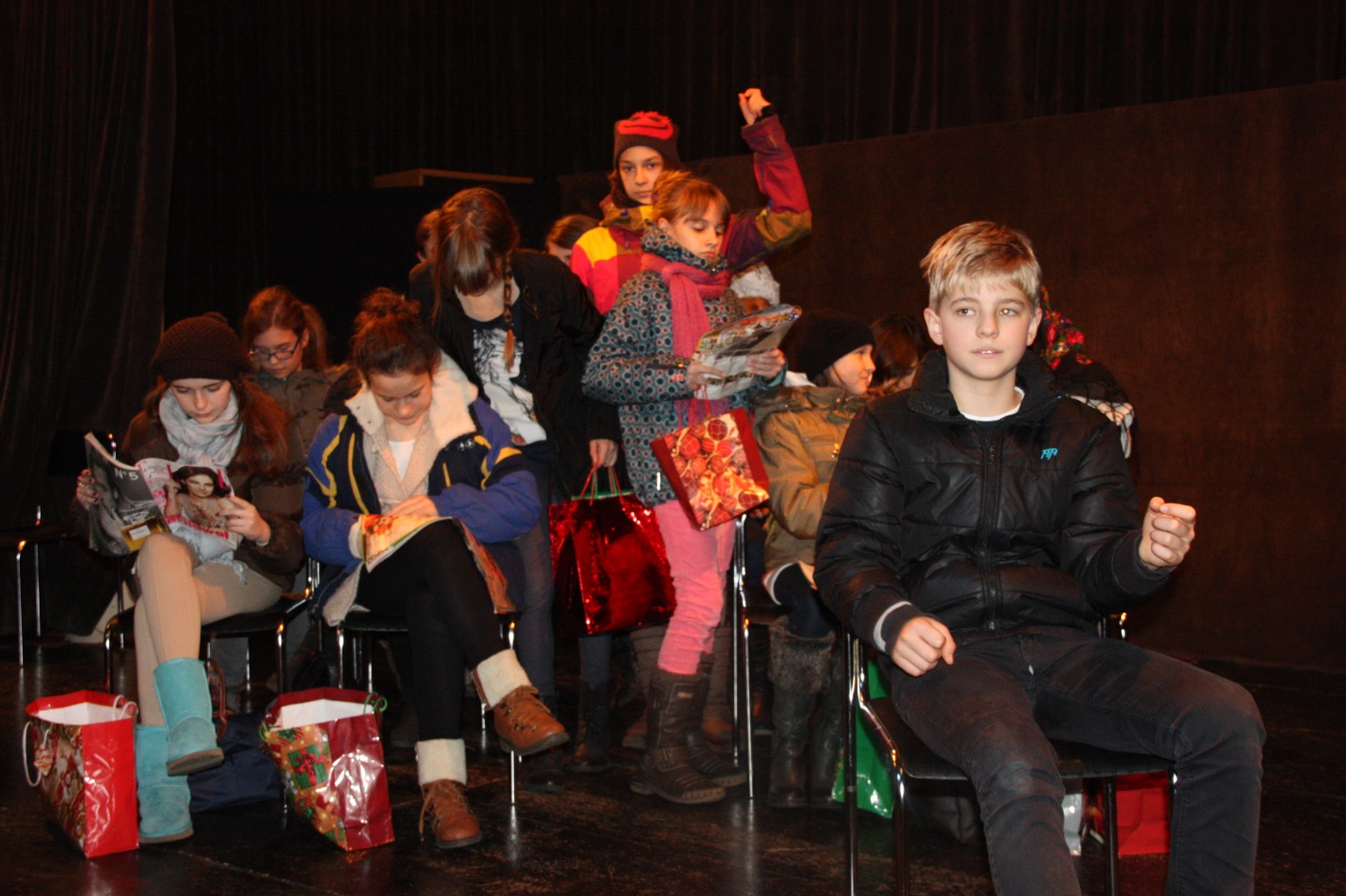 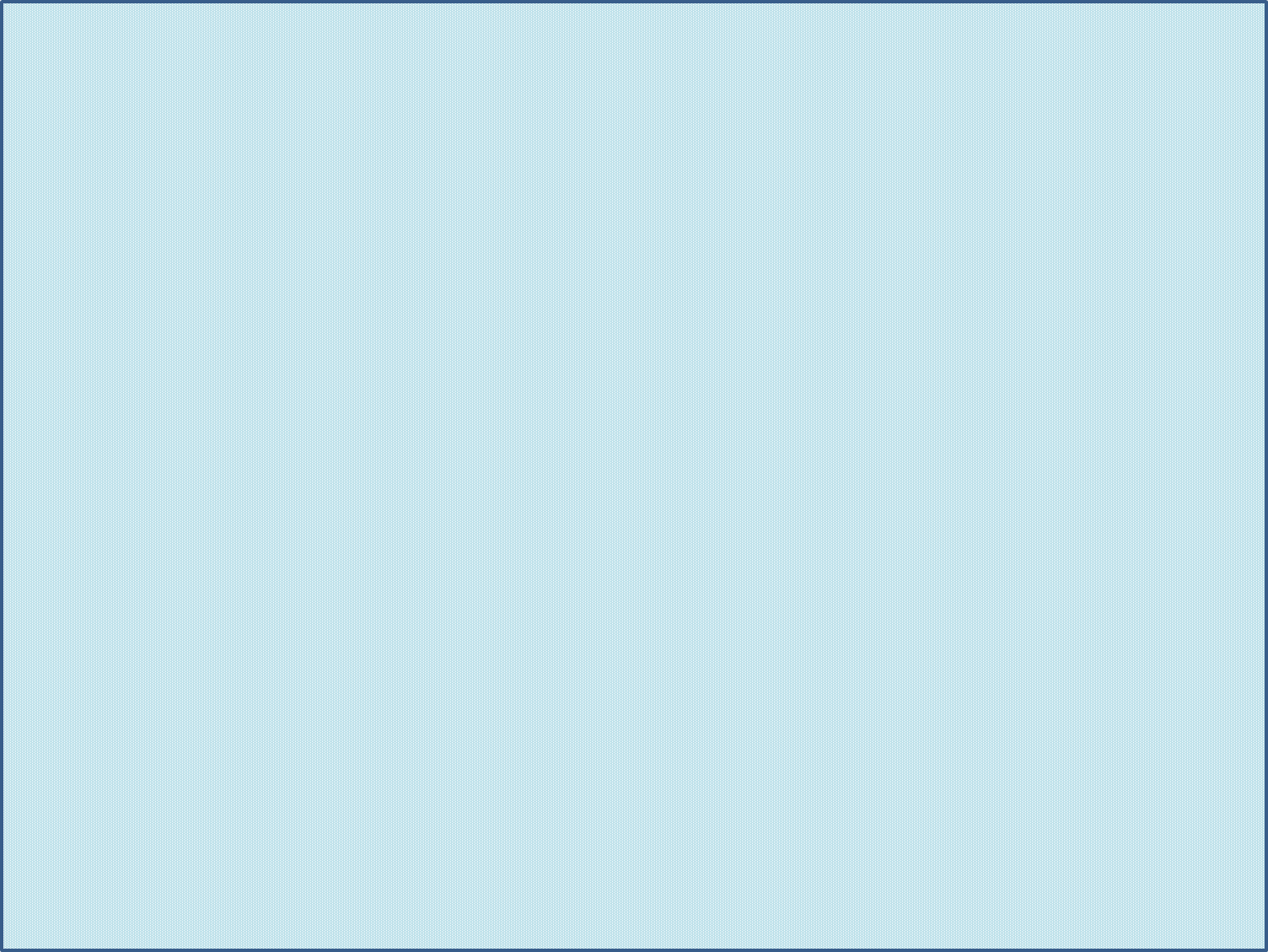 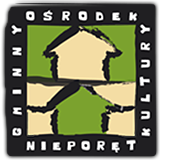 Gminny Ośrodek Kultury
W 2018 roku zostało zorganizowanych 133 przedsięwzięć kulturalnych w których uczestniczyło blisko 8000 osób. We wszystkich placówkach prowadzonych było 48 różnorakich, cyklicznych zajęć stałych.
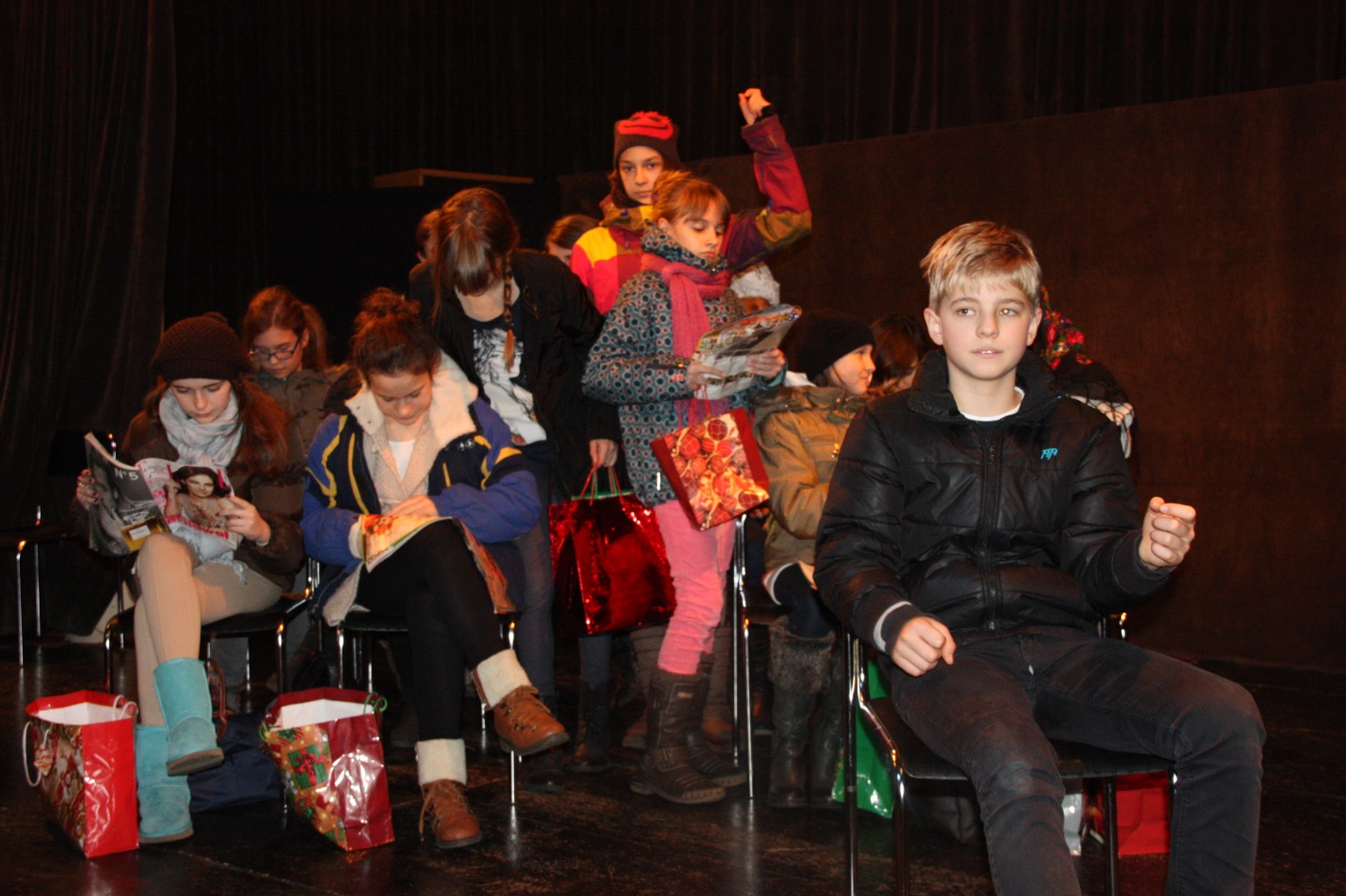 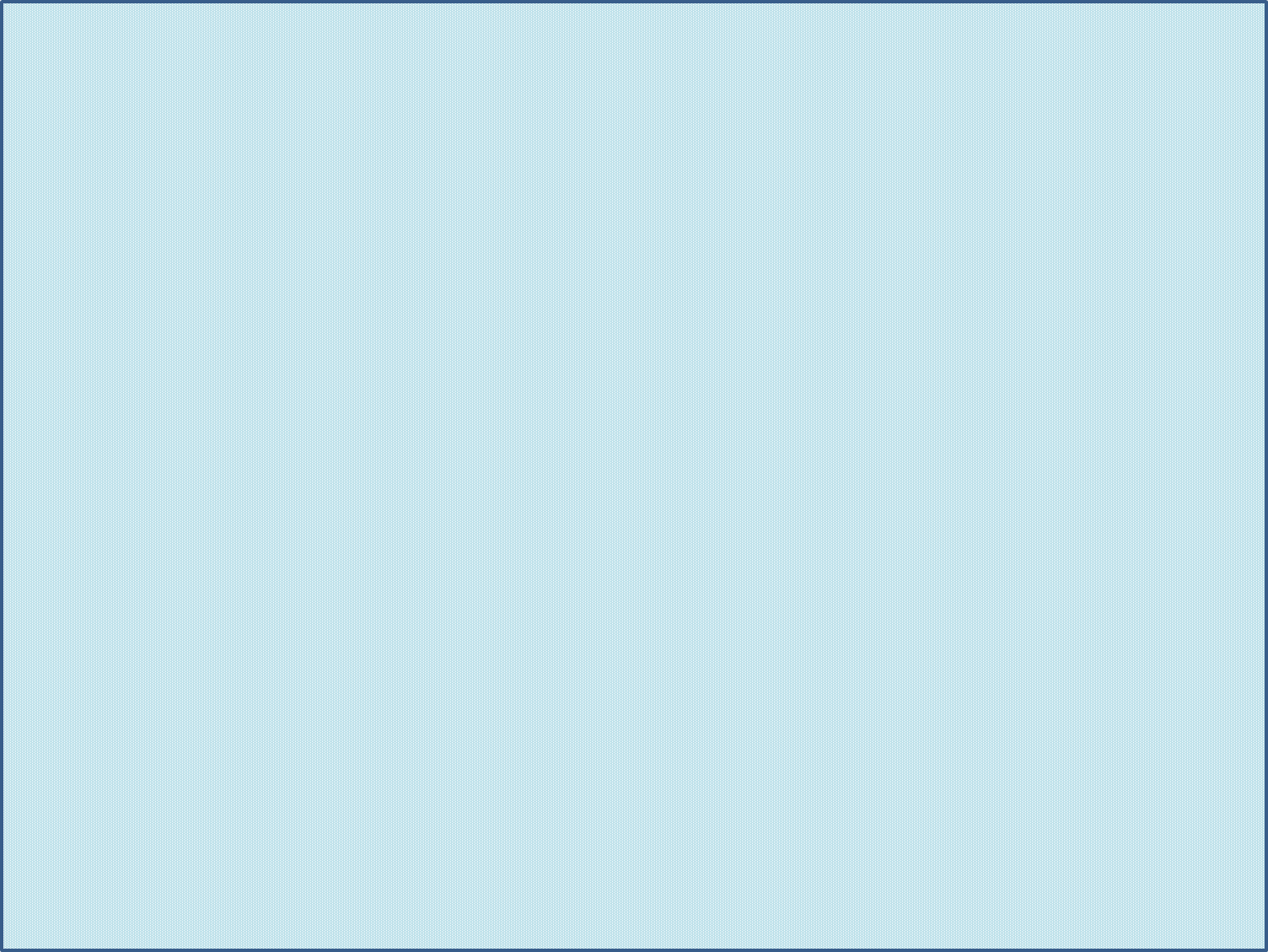 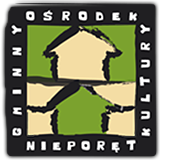 Gminny Ośrodek Kultury
Nasze Sukcesy10.03.2018 Sukces Strefy Szefa, która w przeglądzie Twórczości Artystycznej „Asteriada” zajęła I Miejsce14.04.2018 GRAND PRIX dla Strefy Podmiejskiej za Spektakl „Na Pełnym Morzu” na Festiwalu Blackout w Wołominie20.04.2018 Spektakl „Pręcik” Grupy Teatralnej „Dameski” wyróżniony na festiwalu w Sierpcu25.04.2018 Zespół Młodzież 50+ Laureatem Przeglądu Piosenki Polskiej „Kocham Cię Ojczyzno”  w Ośrodku Kultury „Arsus”20.10.2018 Strefa Podmiejska zdobyła II miejsce w Przeglądzie Teatralnym w Pruszkowie23.10.2018 Potyczki Wokalne Seniorów w LegionowieIII miejsce dla zespołu „Dwa Kolory” 11.11.2018 Sukces zespołu „Dwa Kolory” w Przeglądzie Pieśni Patriotycznej „Viva Polonia” Legionowie
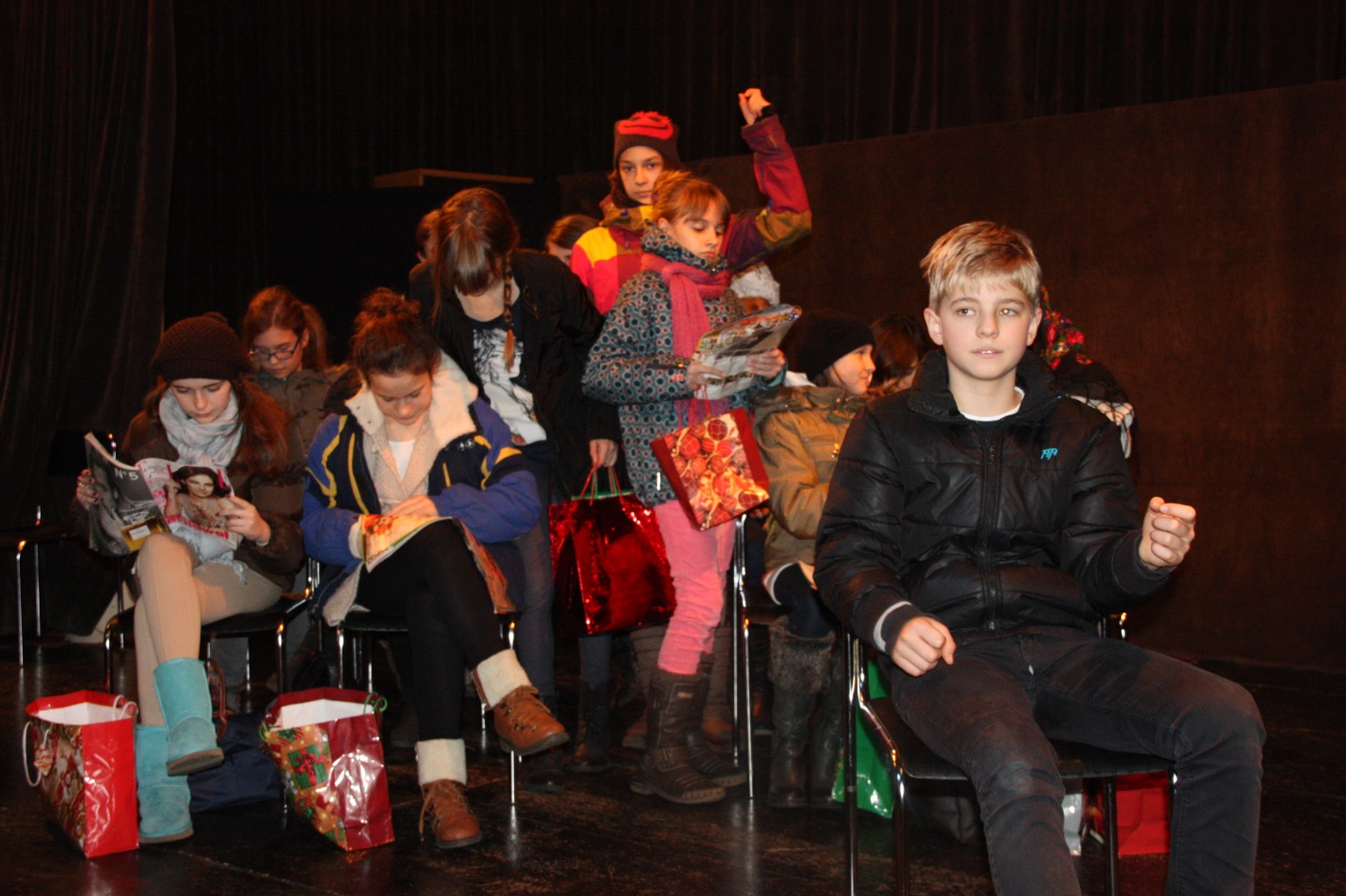 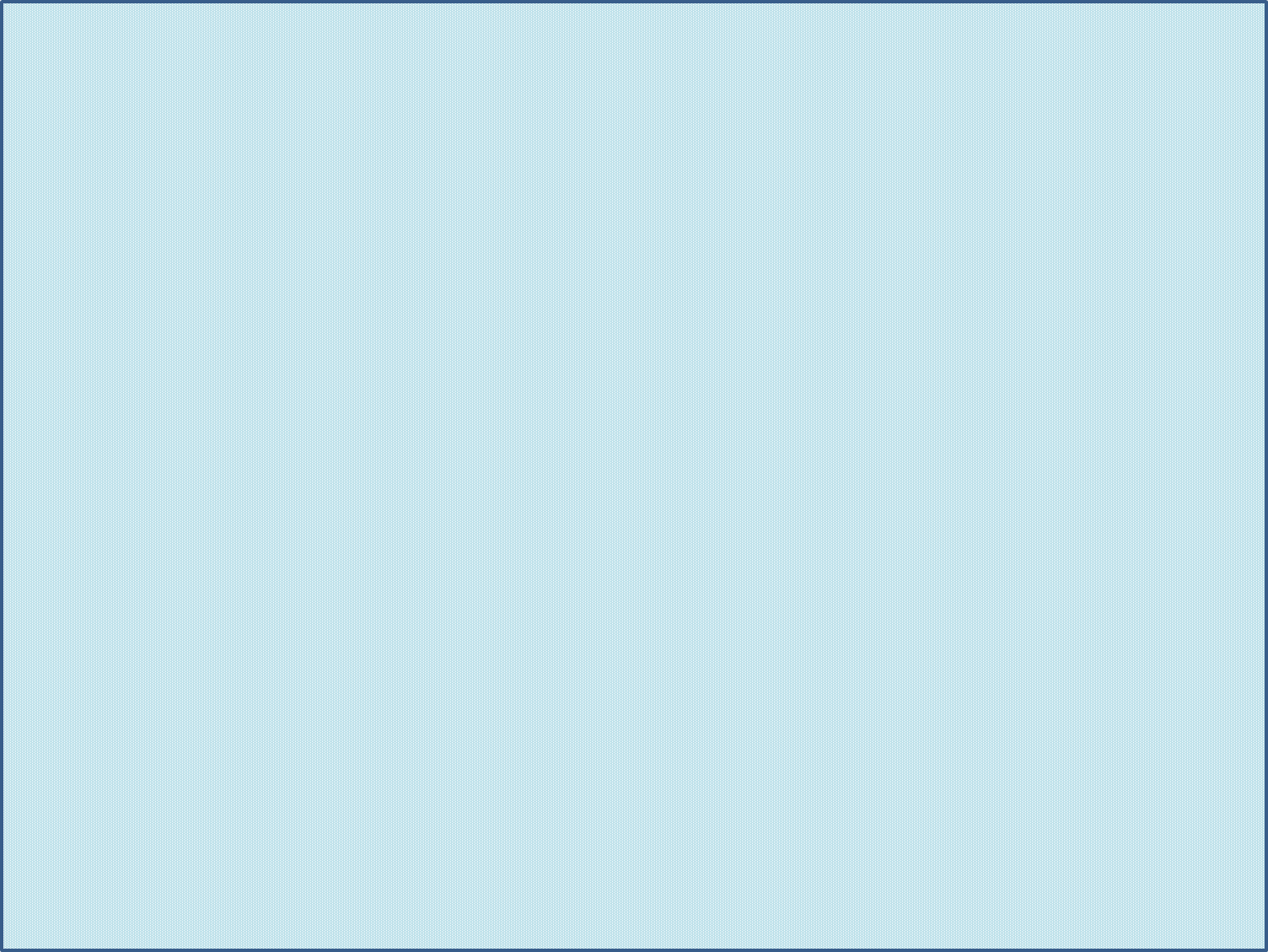 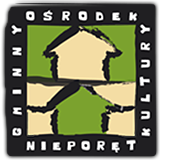 Gminny Ośrodek Kultury
Klub Seniora w NieporęcieDziałania 11.01.2018  Spotkanie Noworoczne11.02.2018 Spotkanie Karnawałowe11.02.2018 Spotkanie Wielkanocne10.05.2018 Majówka w Klubie Seniora12.04.2018 Spotkanie Wielkanocne 21.06.2018 Wyjazd Kulturoznawczy do Warszawy29.11.2018 Spotkanie Andrzejkowe11.02.2018 Spotkanie opłatkowe
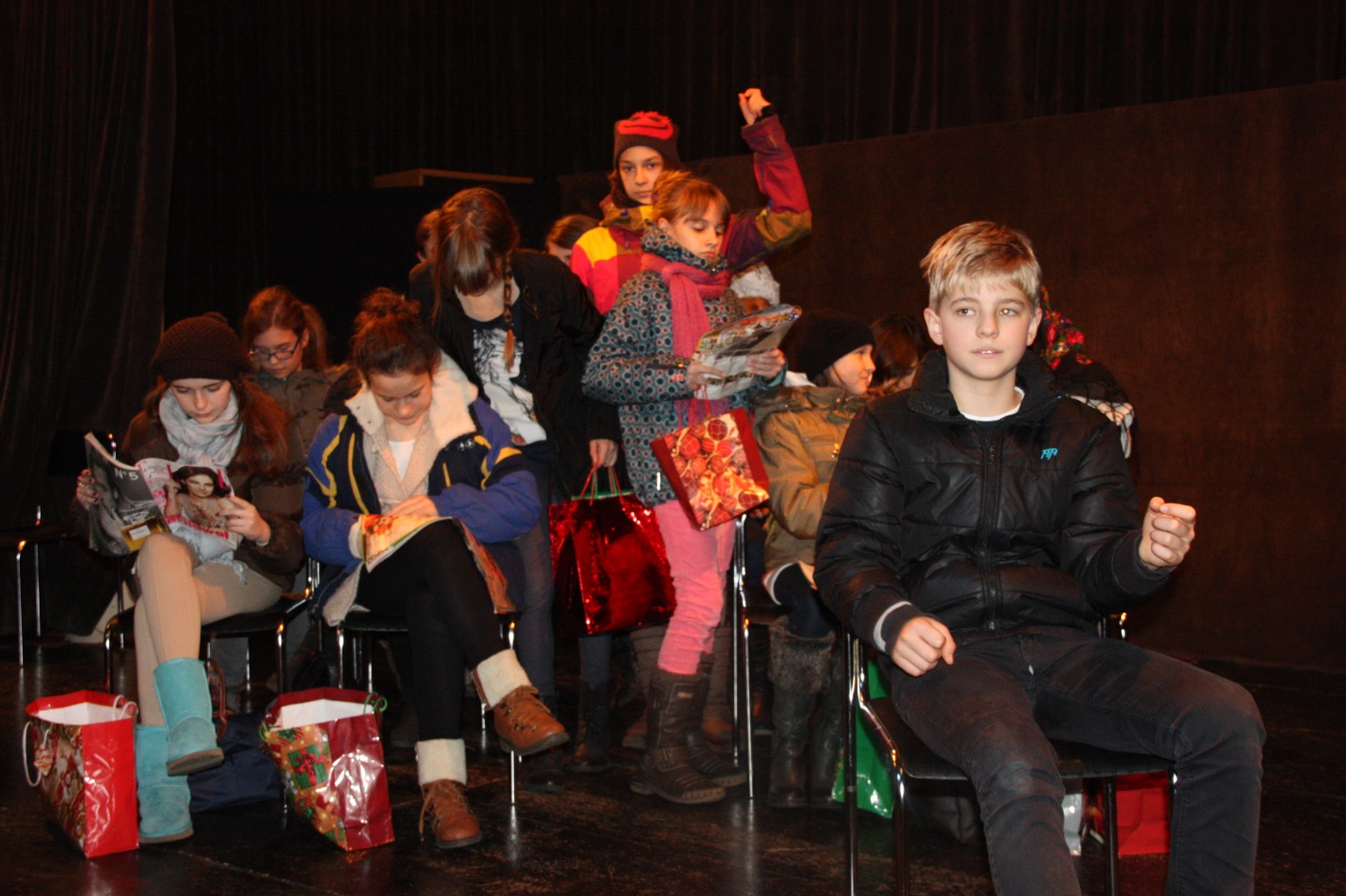 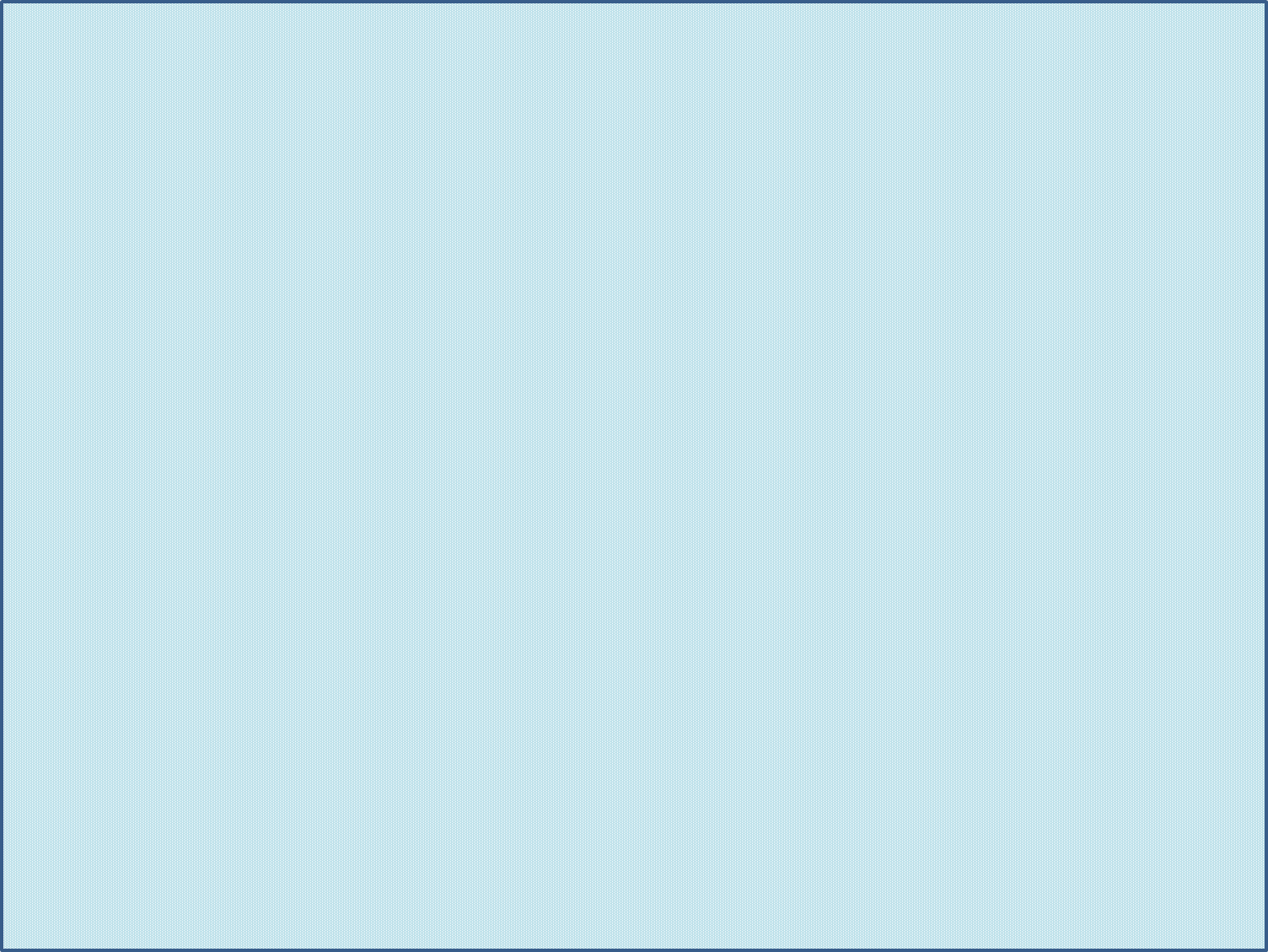 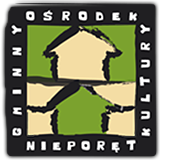 Gminny Ośrodek Kultury
Zespół Młodzież 50+ ze Stanisławowa DrugiegoWybrane Koncerty07.01.2018 Koncert kolęd w kościele Garnizonowym w Legionowie14.01.2018 Koncert kolęd i oprawa mszy w Stanisławowie  Pierwszym14.01.2018 WOŚP w Legionowie 18.03.2018 Koncert Pieśni Wielkopostnych w kościele Stanisławowie Pierwszym11.04.2018 Zespół Młodzież 50+ Oprawa nocnej mszy kościele w Stanisławowie Pierwszym 27.05.2018 Występ Zespołu Młodzież 50+ podczas „Matczynej Niedzieli” 
w Stanisławowie Pierwszym14-15.08.2018 Występ w trakcie obchodów rocznicy Bitwy Warszawskiej 1920
09.11.2019 Narodowe Święto Niepodległości
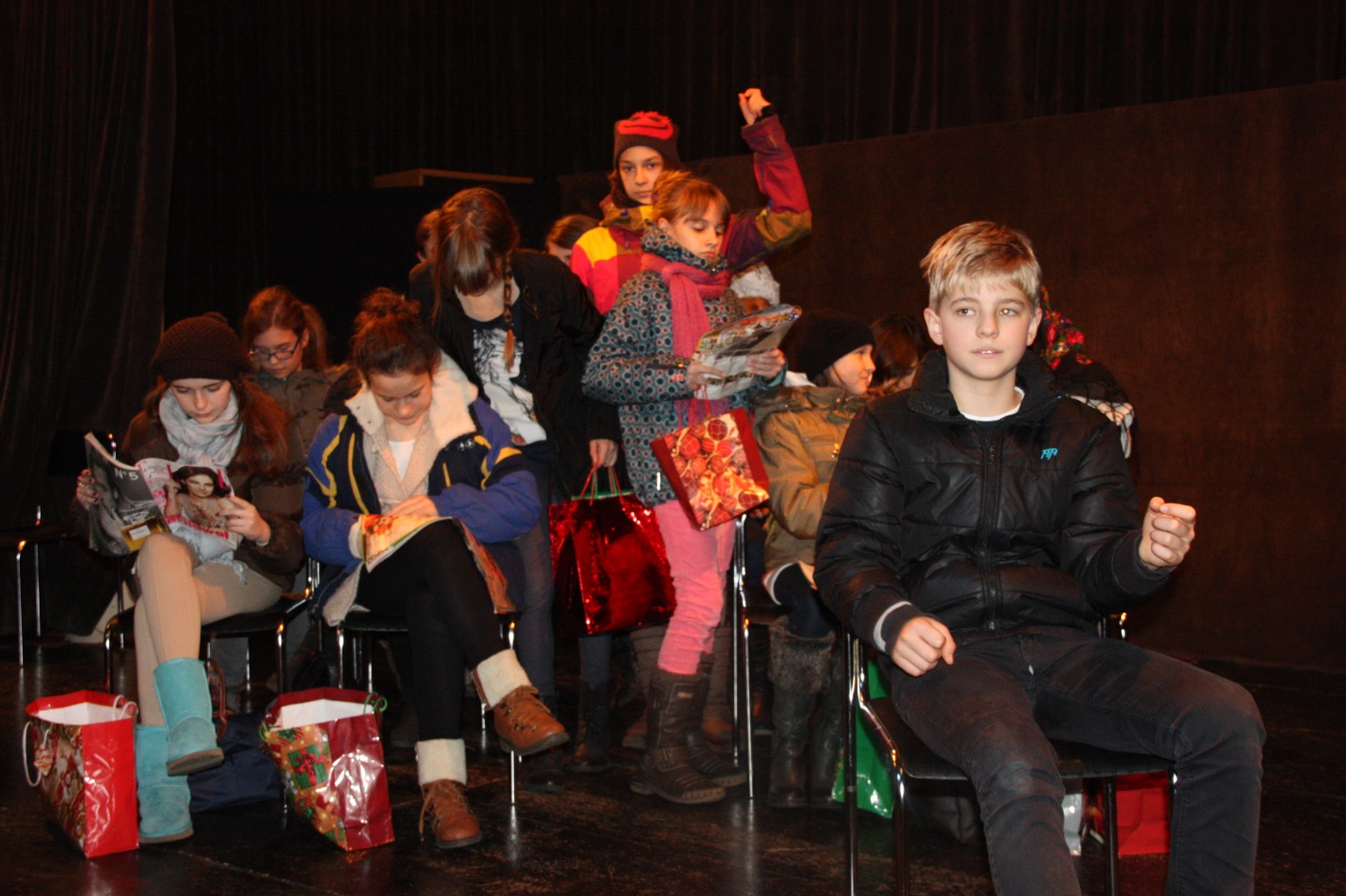 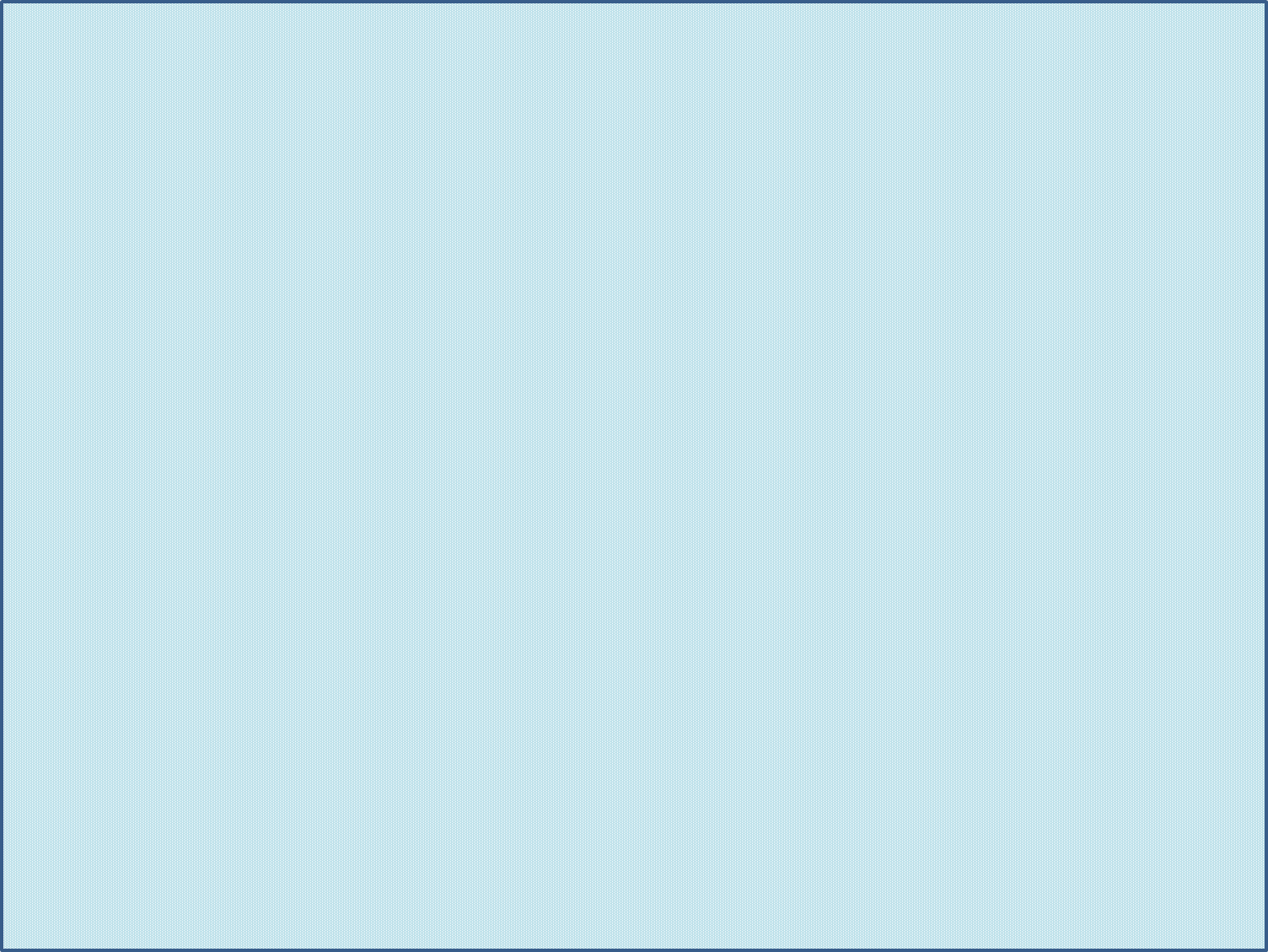 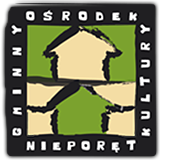 Gminny Ośrodek Kultury
Teatry z GOK w legionowskim ratuszuWybrane Spektakle07.01.2018 „Nasze miasto” – spektakl Strefy Szefa25.02.2018 Spektakl „Lekcje miłości„ i Koncert Pieśni Rosyjskich 
03.06.2018 Spektakl „Więzi rodzinne” 24.06.2018 „Strefa Podmiejskiej” zagrała Spektakle „Na Pełnym Morzu” i „Opowiadanie o Zoo”